Madison County Bus Driver’s
Pre-Trip
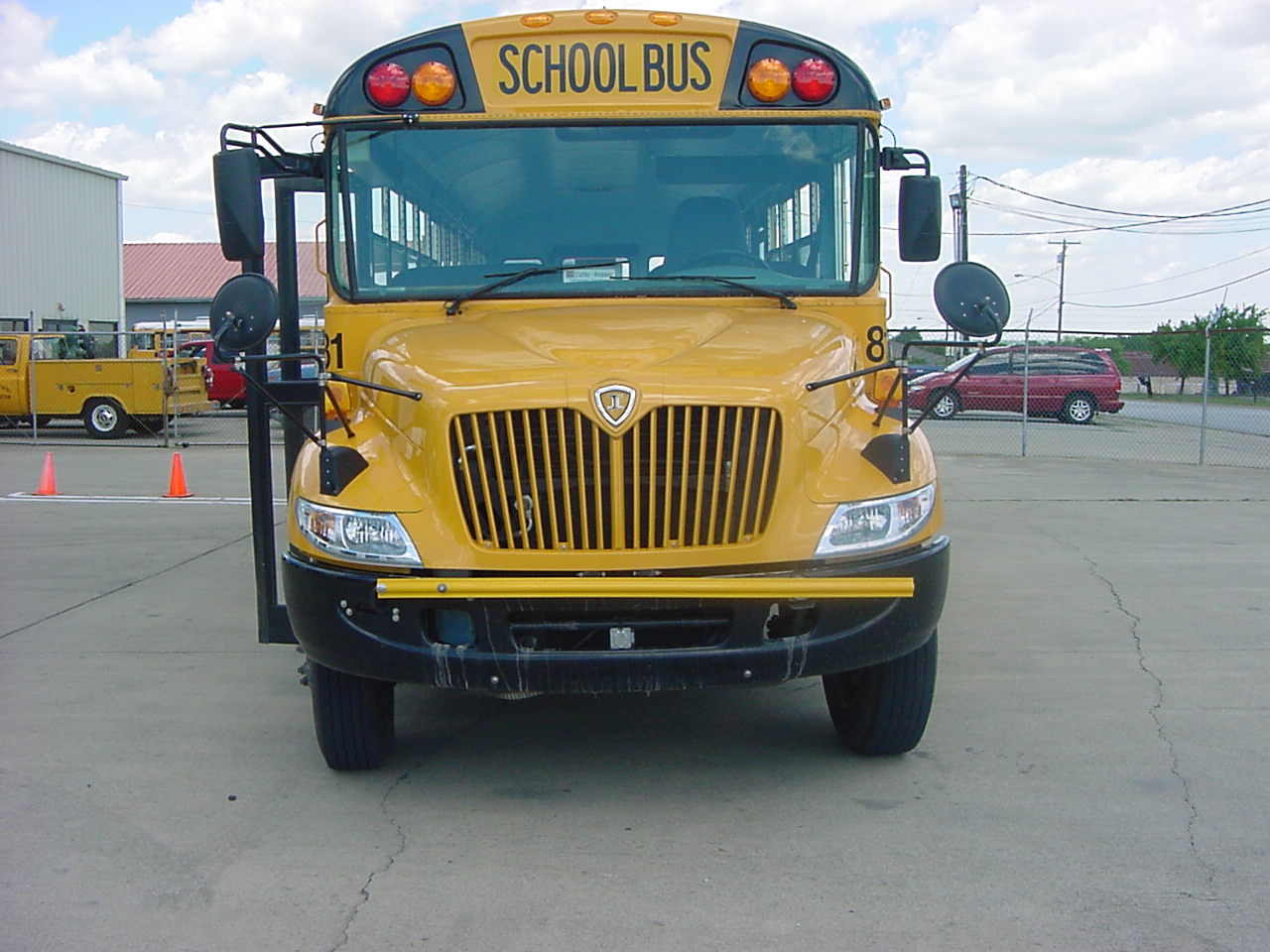 Bus is level. Frame is not warped.
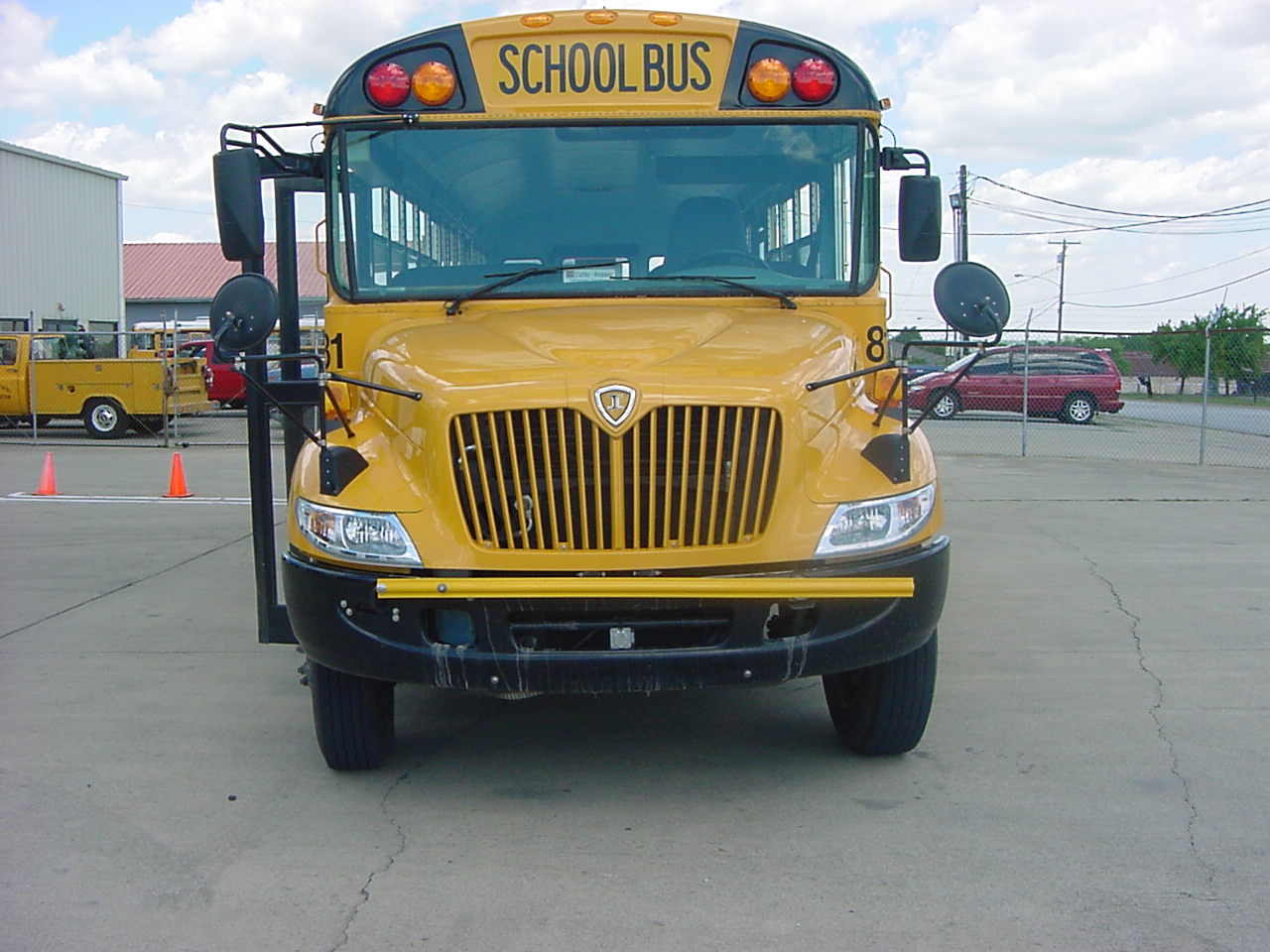 No obstacles around bus
No obstacles around bus
.
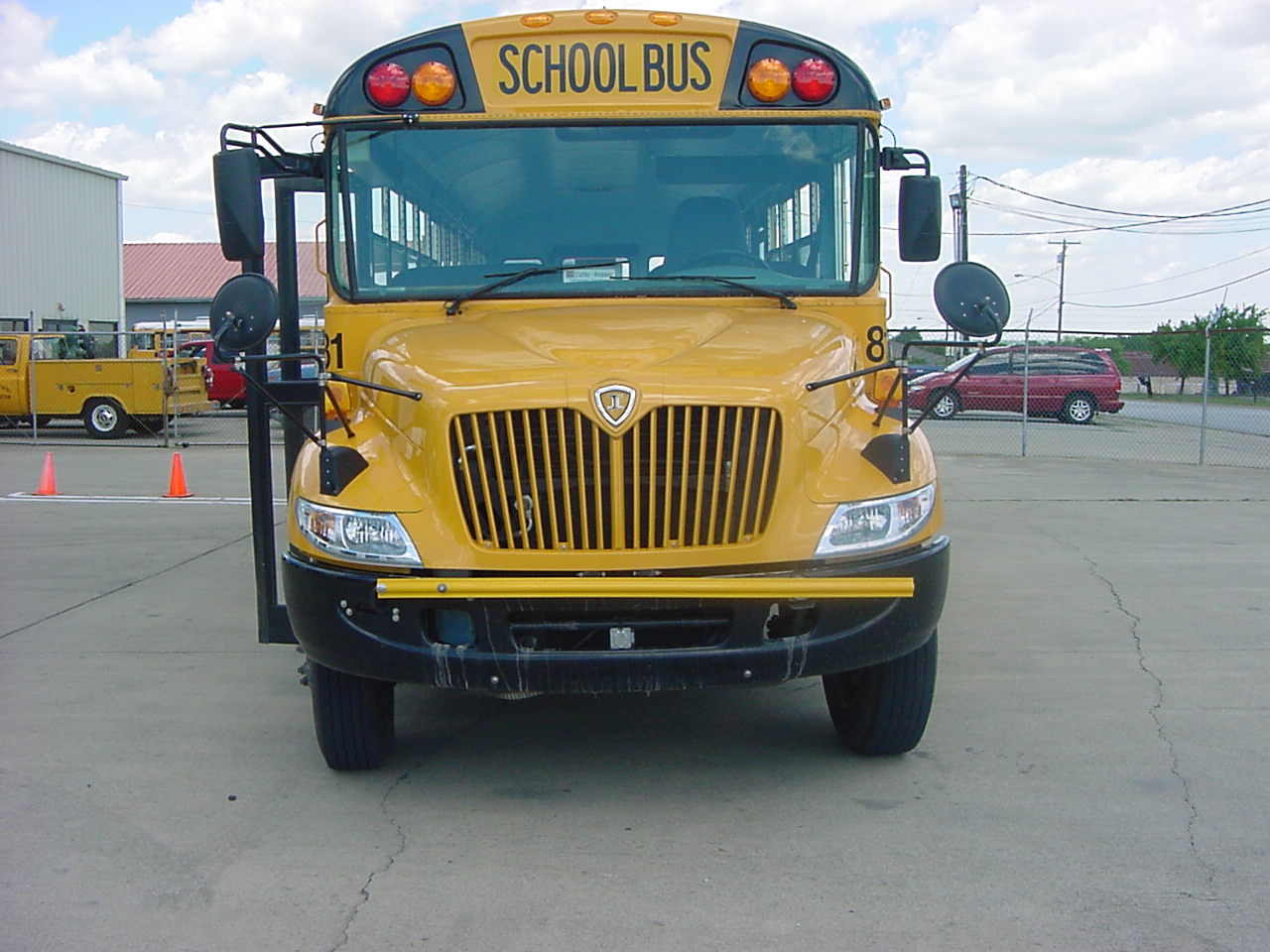 Light lens covers and reflectors. None are cracked, broken, or missing. All are clean and proper color.
.
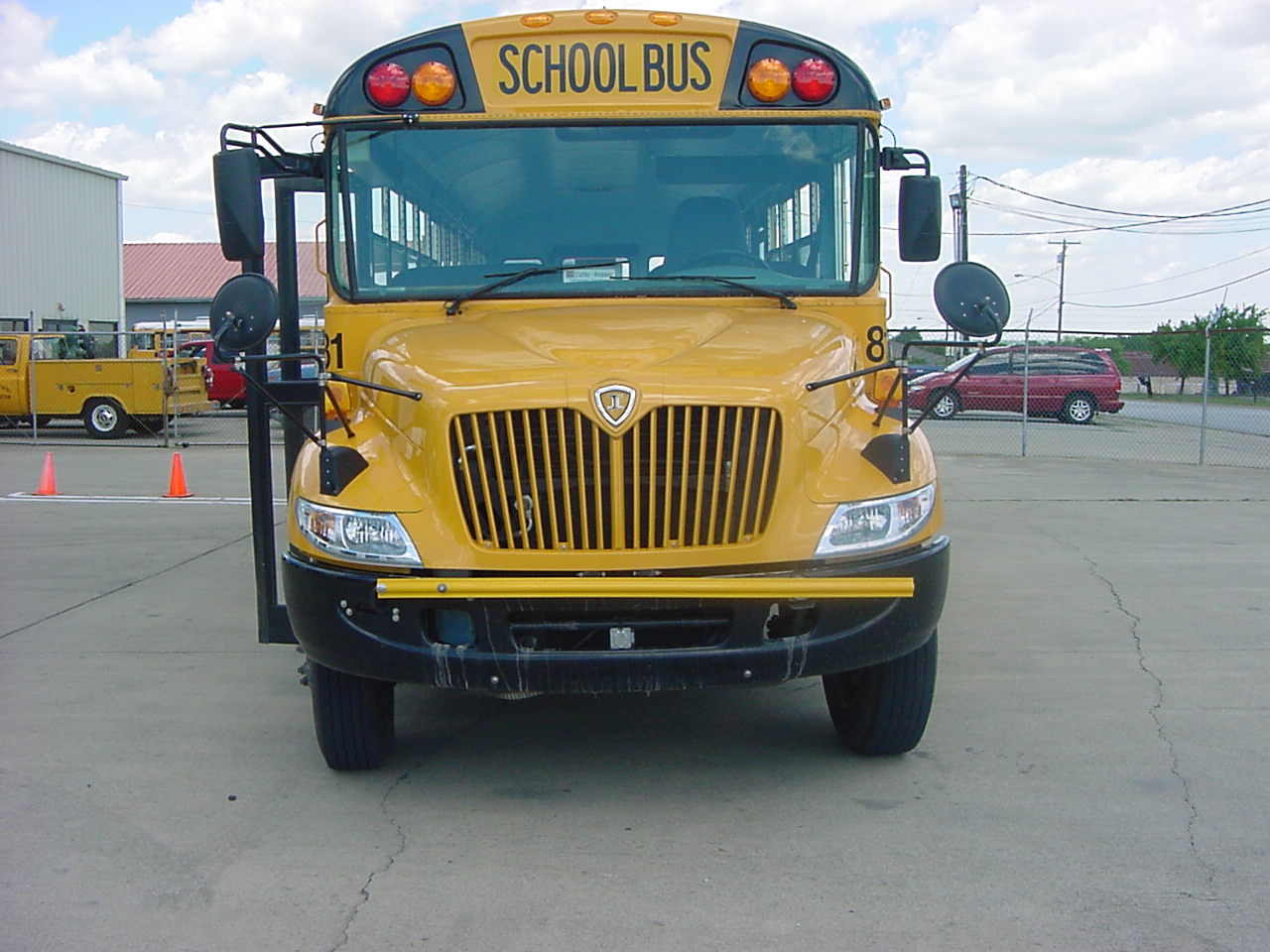 Crossing gate is mounted and secure, not cracked or broken and moves freely.
.
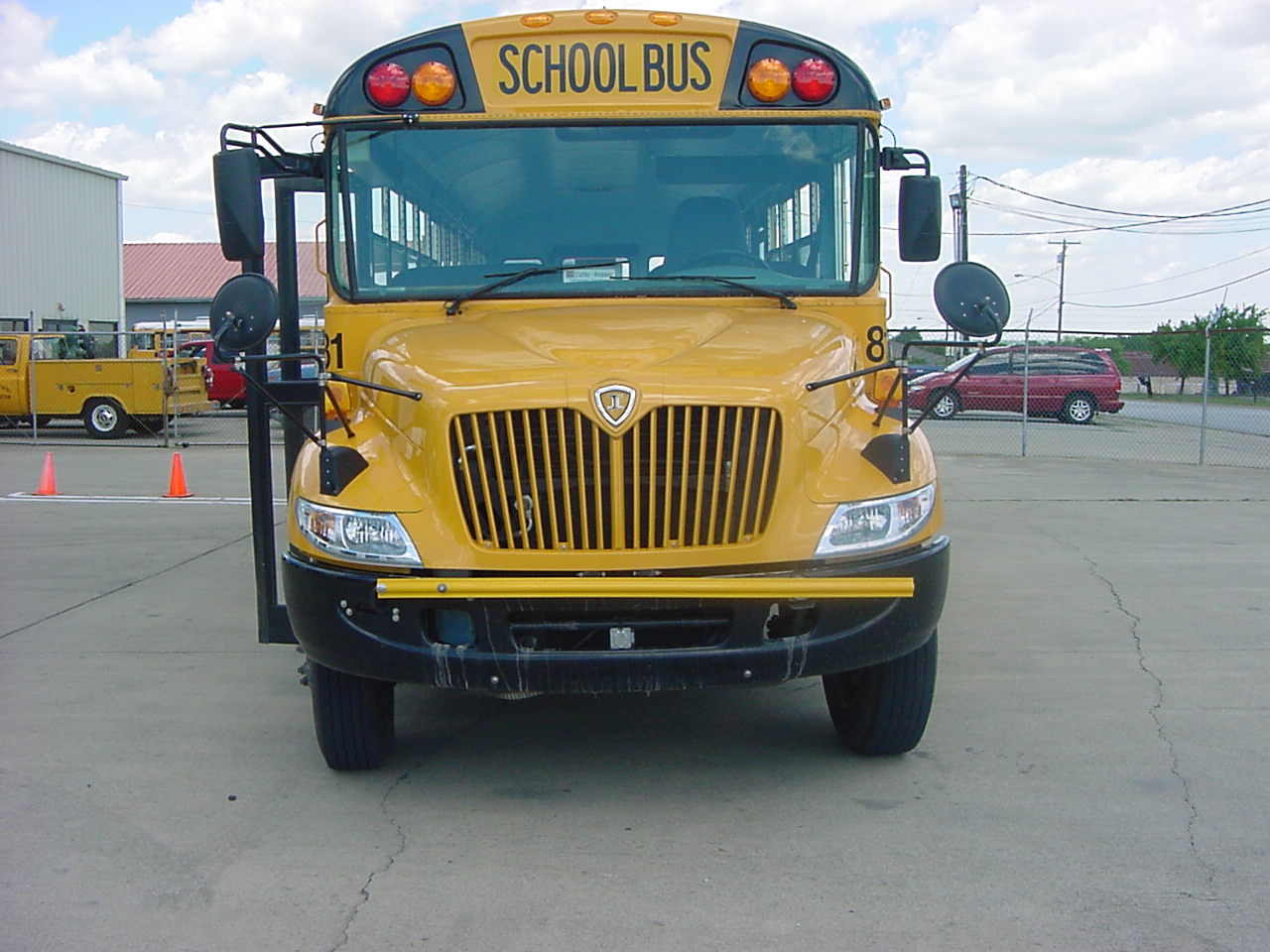 Engine block heater not connected
.
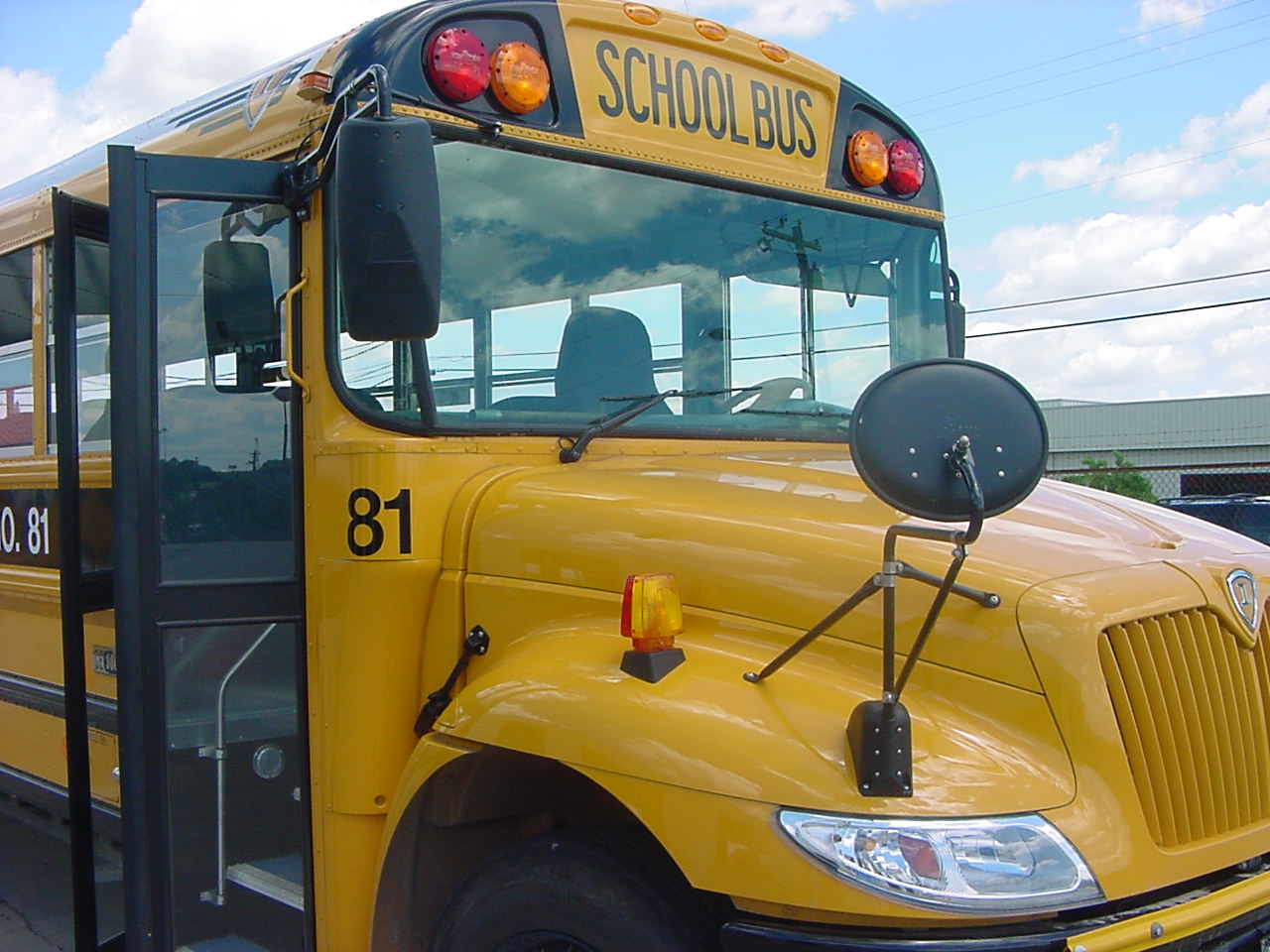 Mirrors and brackets are mounted and secure, none broken or broken, seals are good, they are clean, electrical connection is good and there is no signs of arcing.
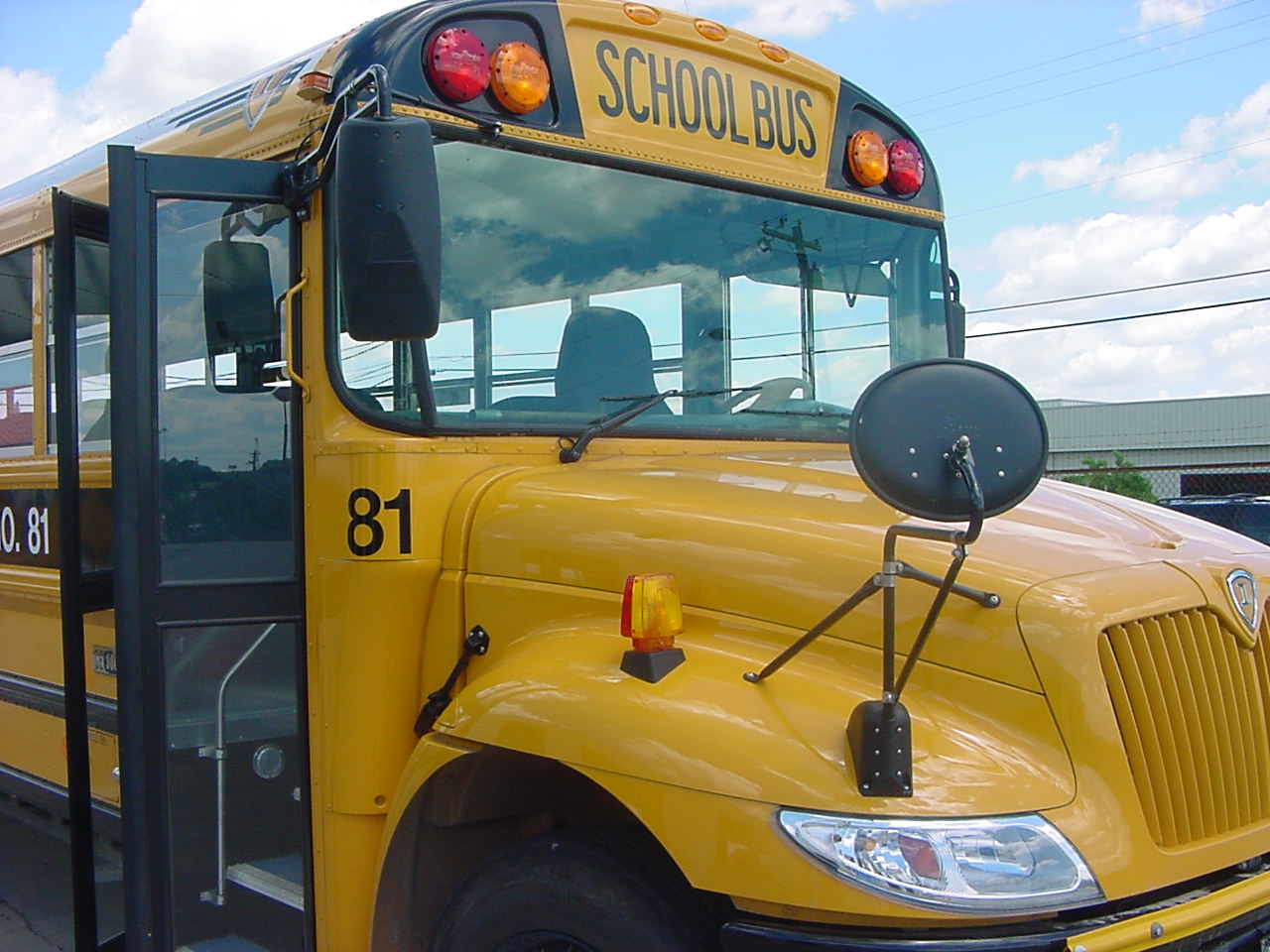 Windshield is not obstructed, no cracks visible, it is clean and Seal is in good condition.
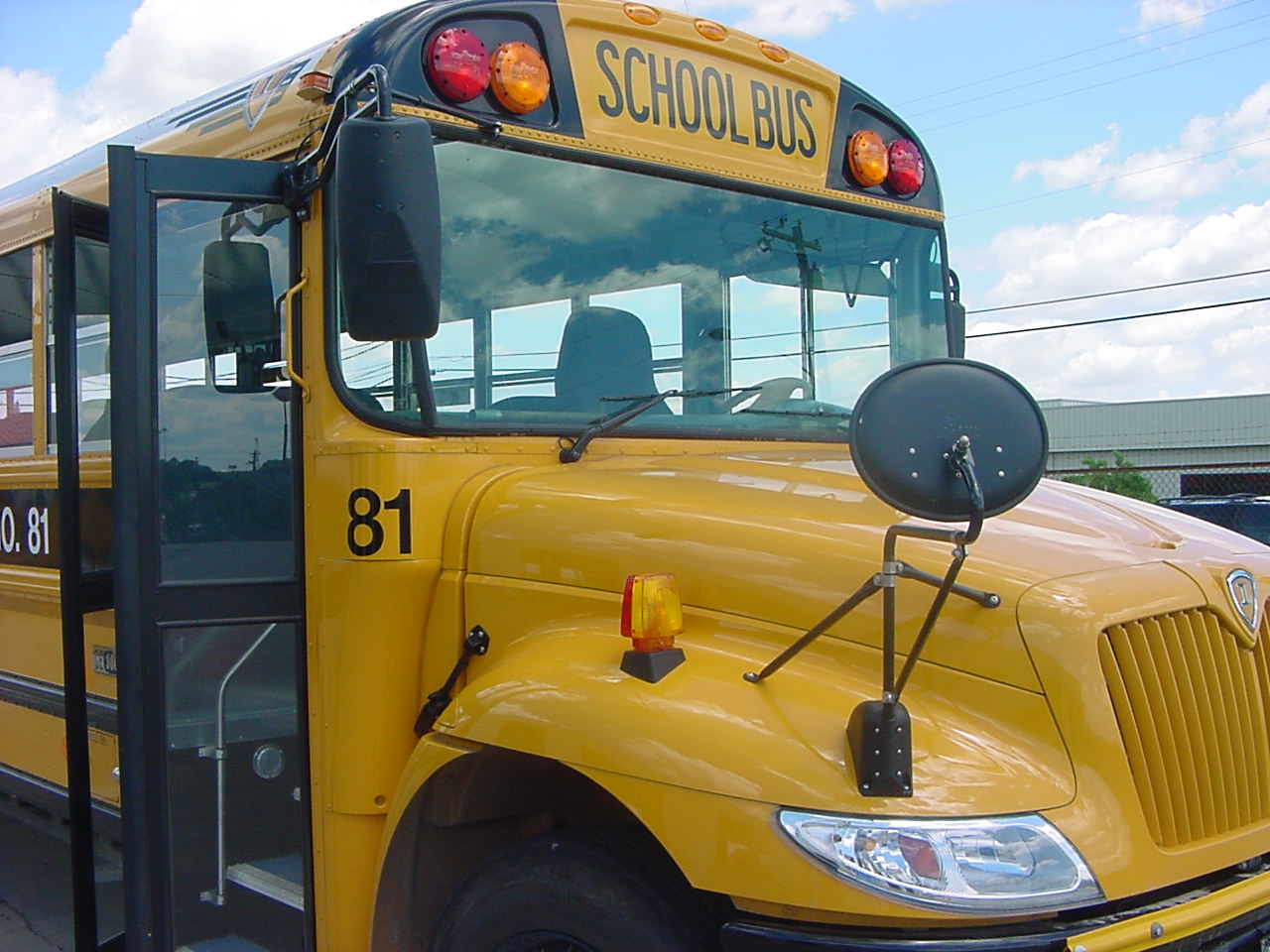 Wiper is mounted and secure, spring tension is good, rubber is not cracked or torn, washer hose is mounted and secure, has no cracks or holes and I see no leaks.
.
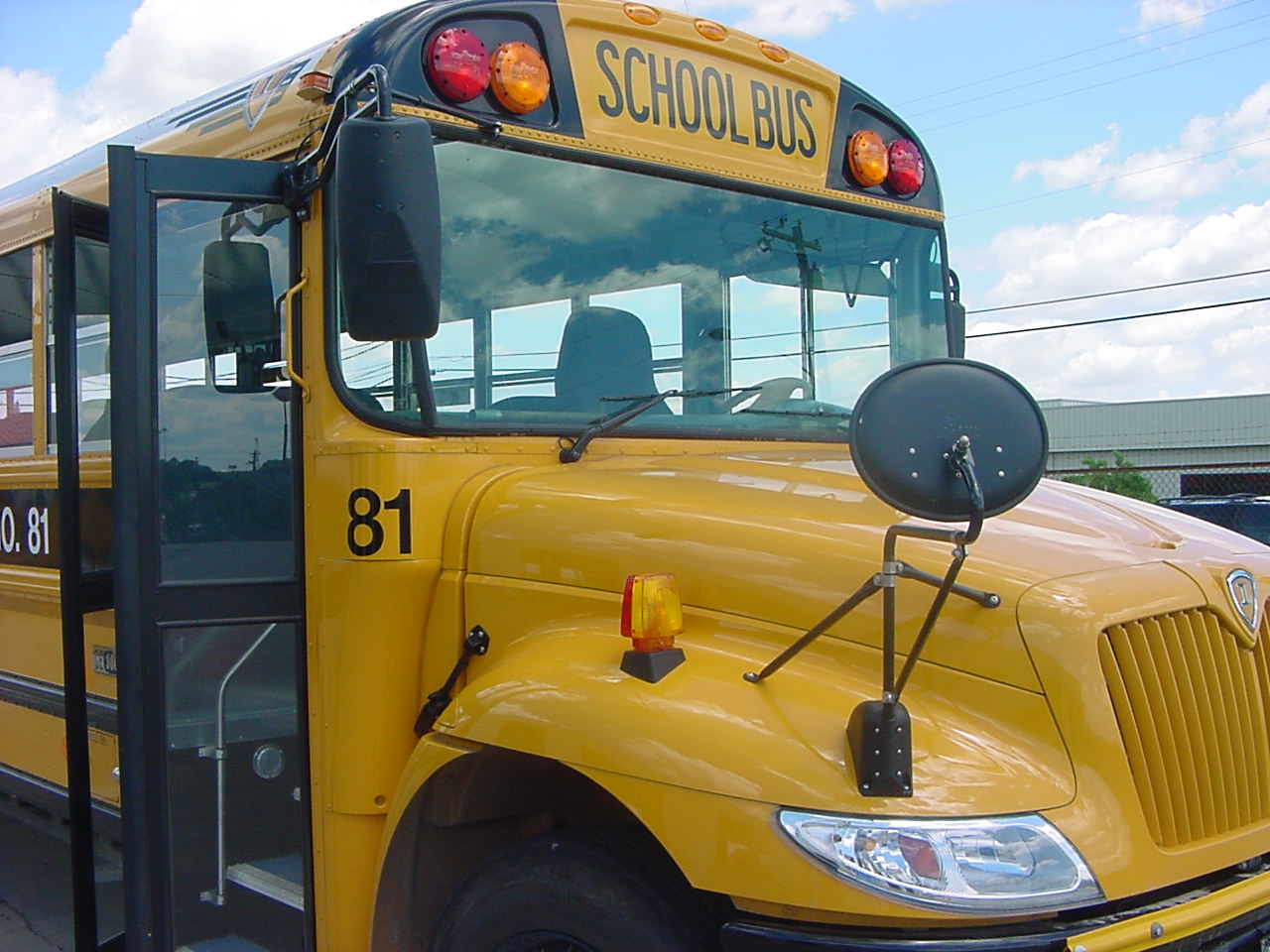 Hood latch is mounted and secure  No damage.
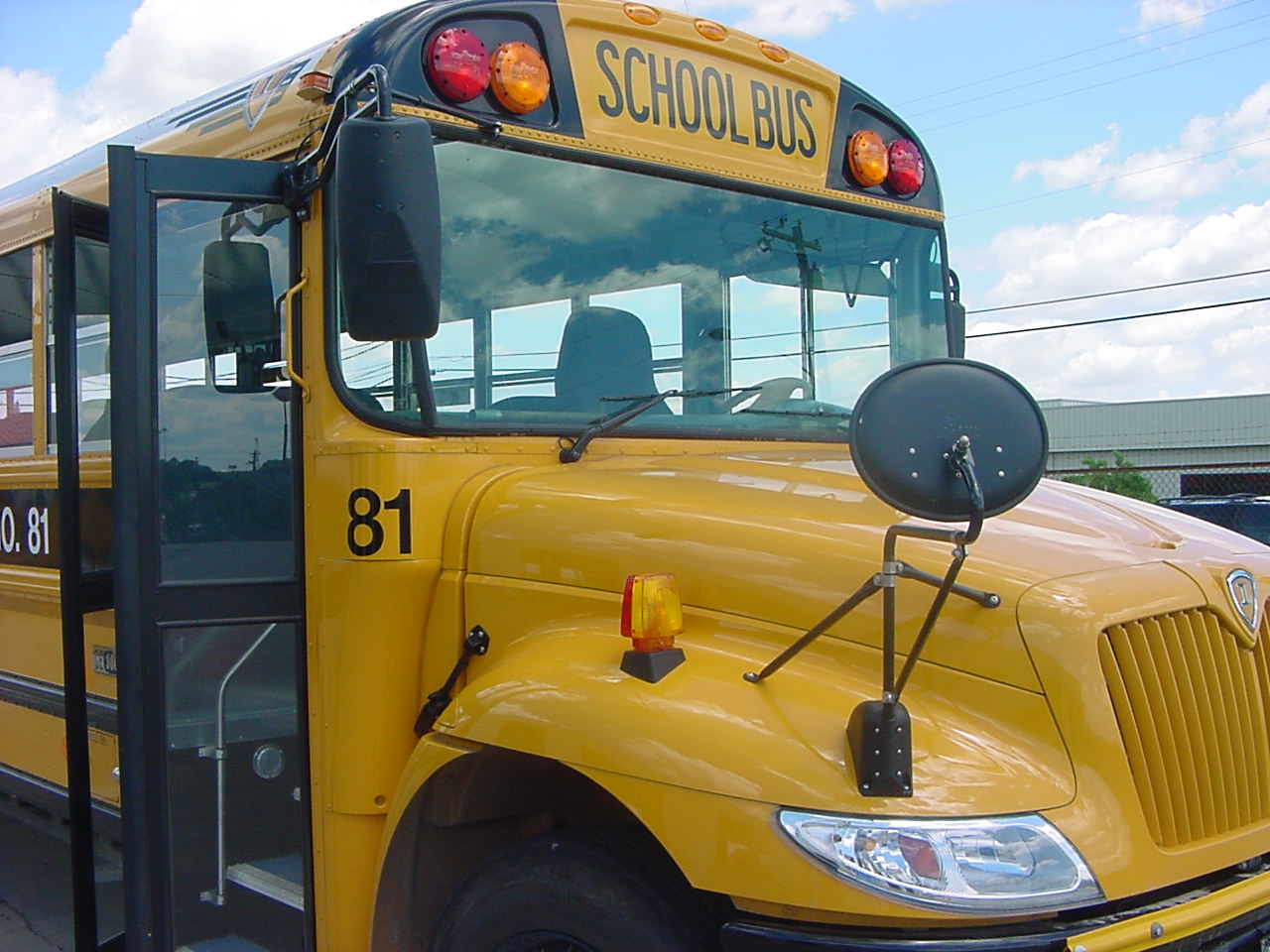 Mud flaps are mounted and secure. No damage. Not obstructing tire.
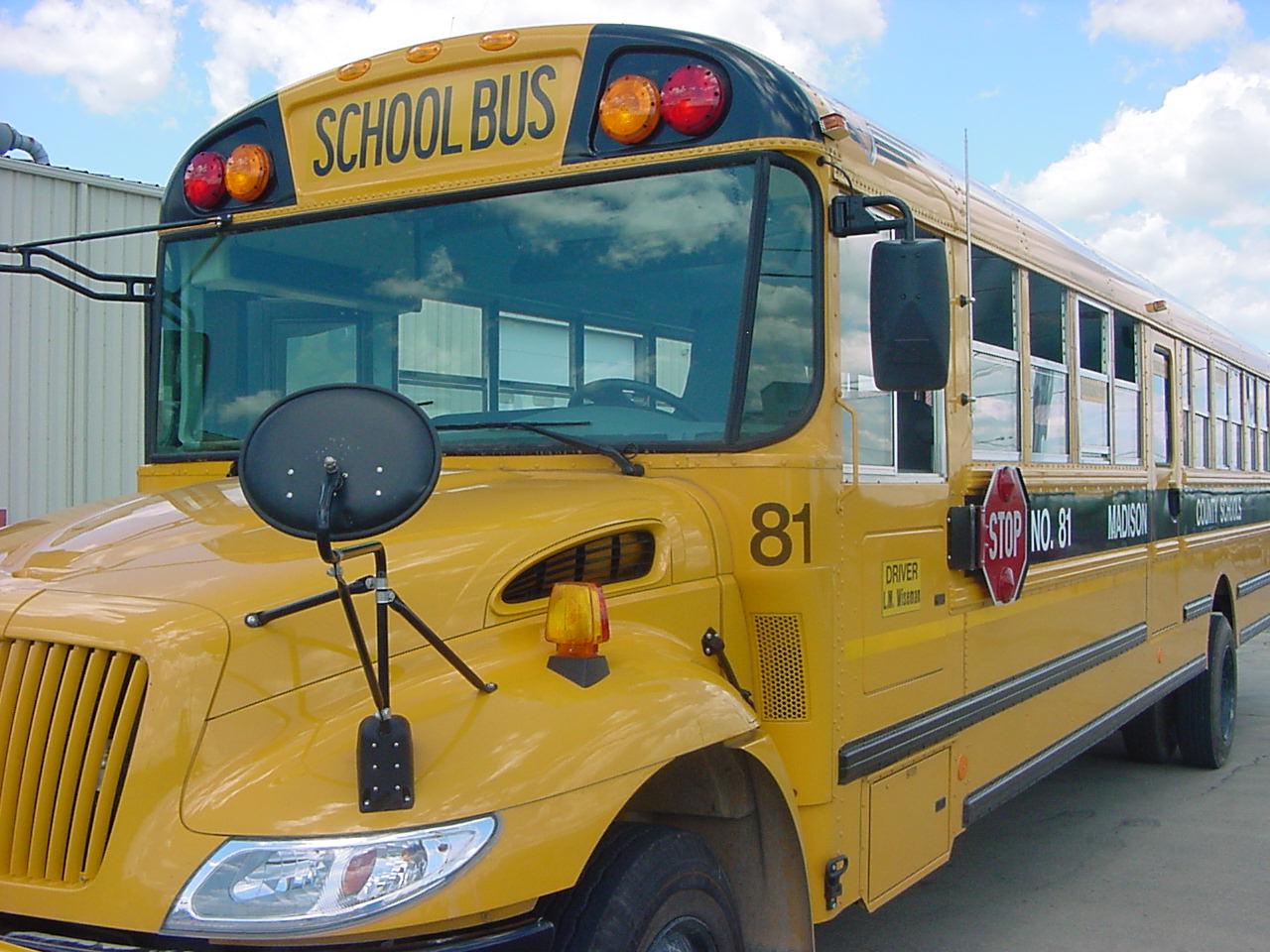 .  Mirrors and brackets are mounted and secure, none cracked or broken, seals are good, they are clean and electrical connection is good, no signs of arcing.
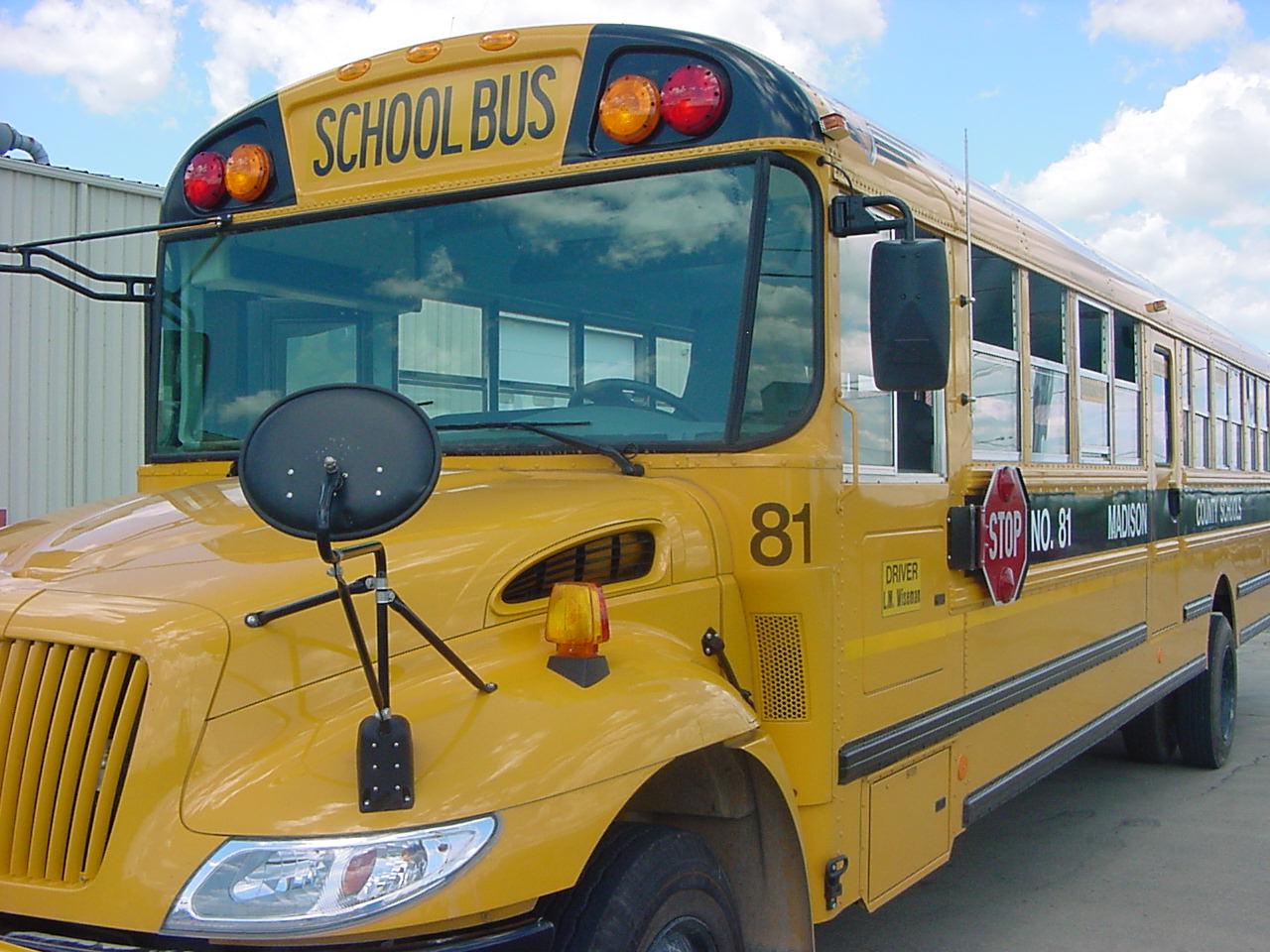 Windshield not obstructed, not cracked and  it is clean, seal is good.
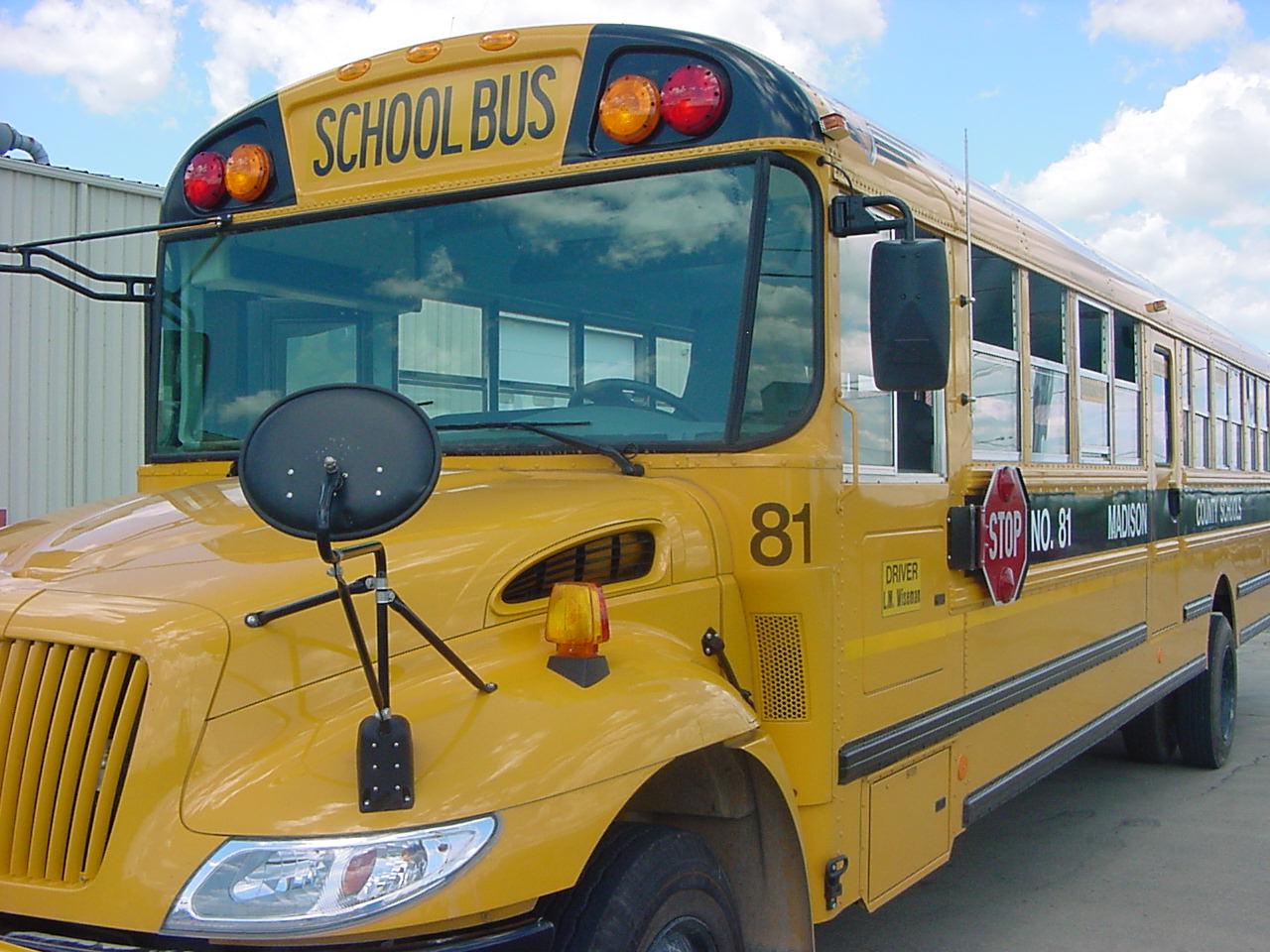 Wiper is mounted and secure, spring tension is good, rubber is in good condition, washer hose mounted and secure has no crack or holes and see no leaks..
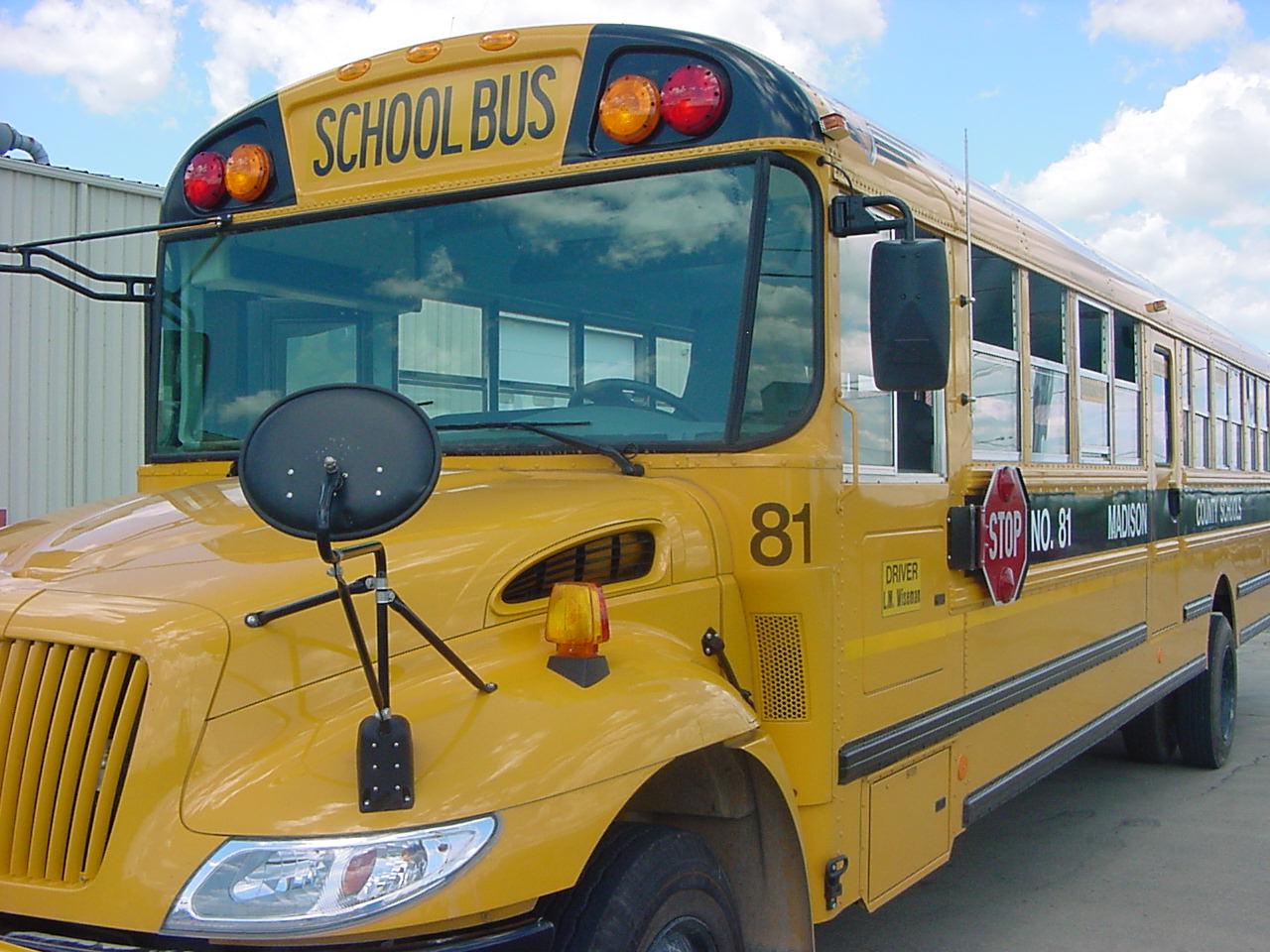 Hood Latch mounted and secure. No damage.
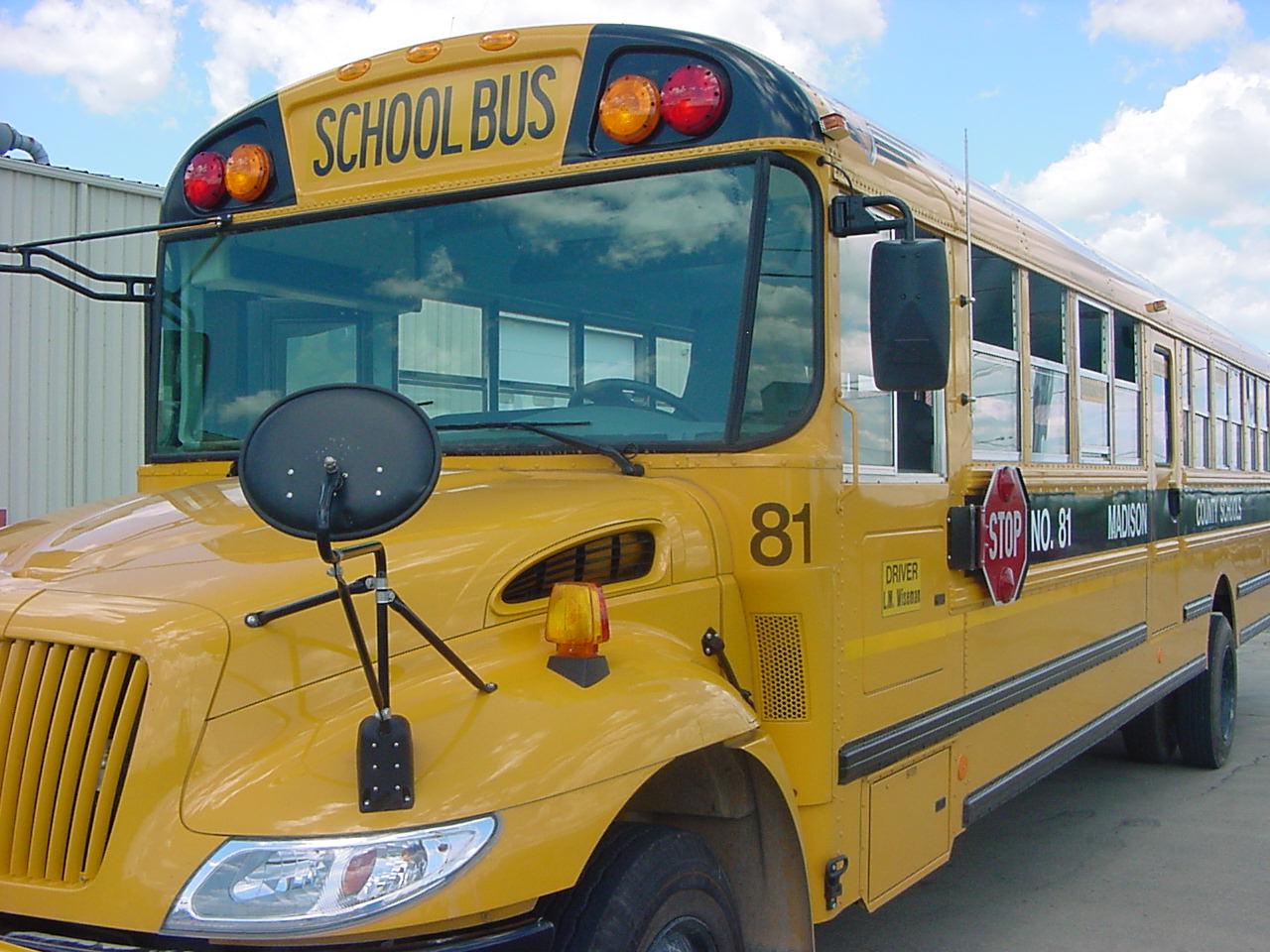 Mud flaps mounted and secure. NO damage. Not obstructing tire.
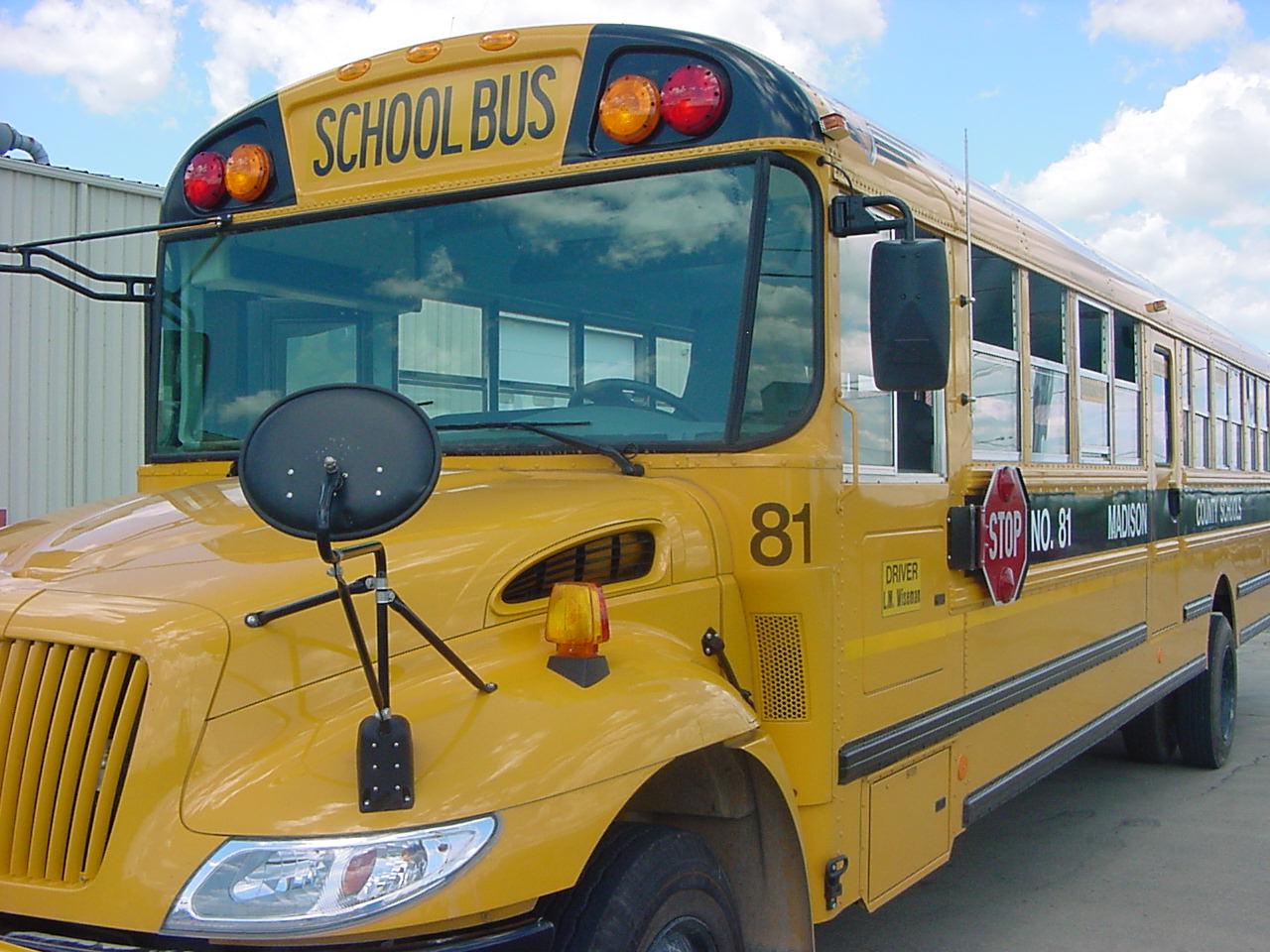 No damage visible on hood.
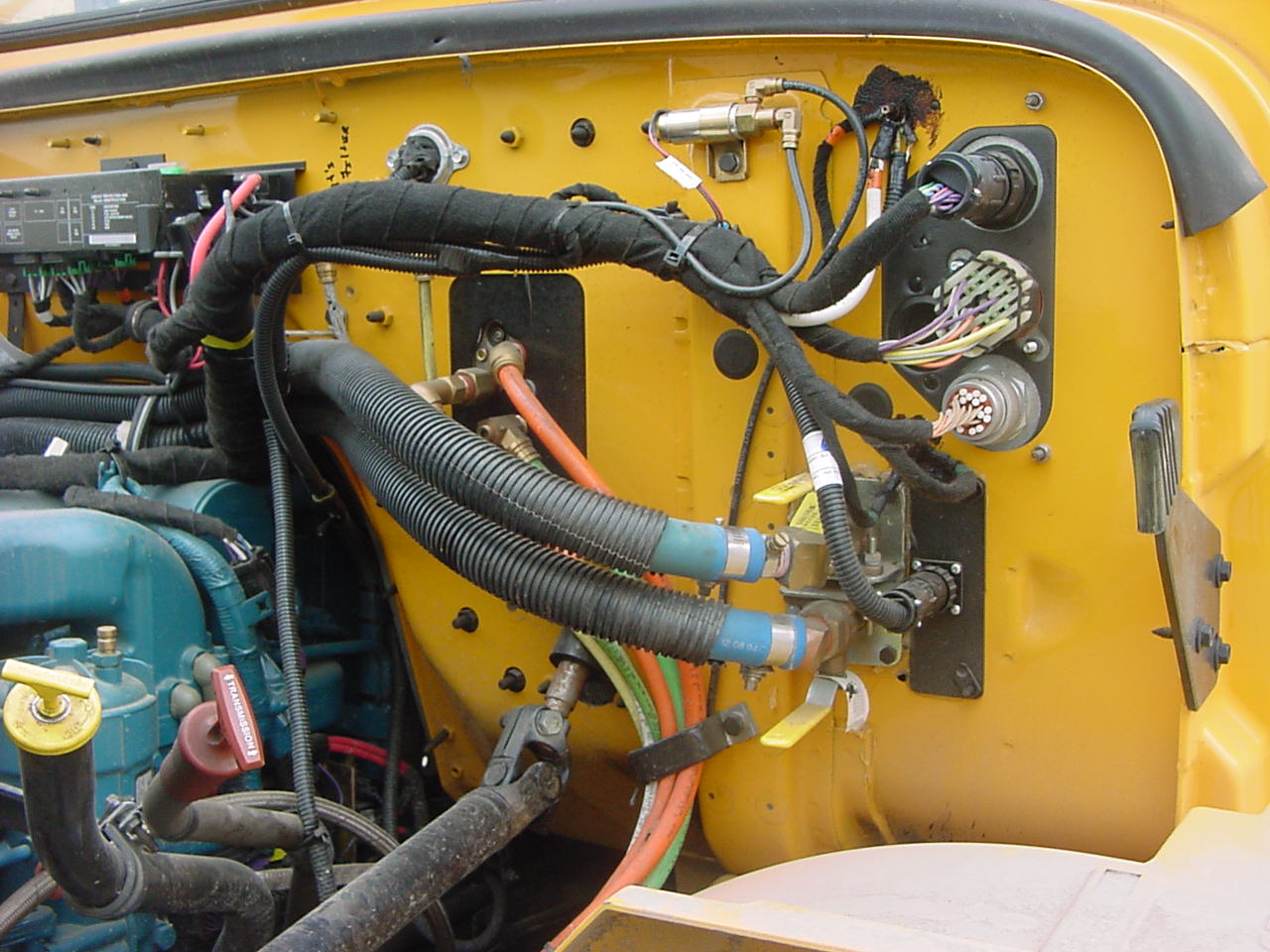 Electrical wiring harness is covered, no damage as far as I can tell, mounted and secure, no signs of arcing.
Electrical wiring harness is covered, no damage as far as I can tell, mounted and secure, no signs of arcing.
Electrical wiring harness is covered, no damage as far as I can tell, it is mounted and secure, no signs of arcing.
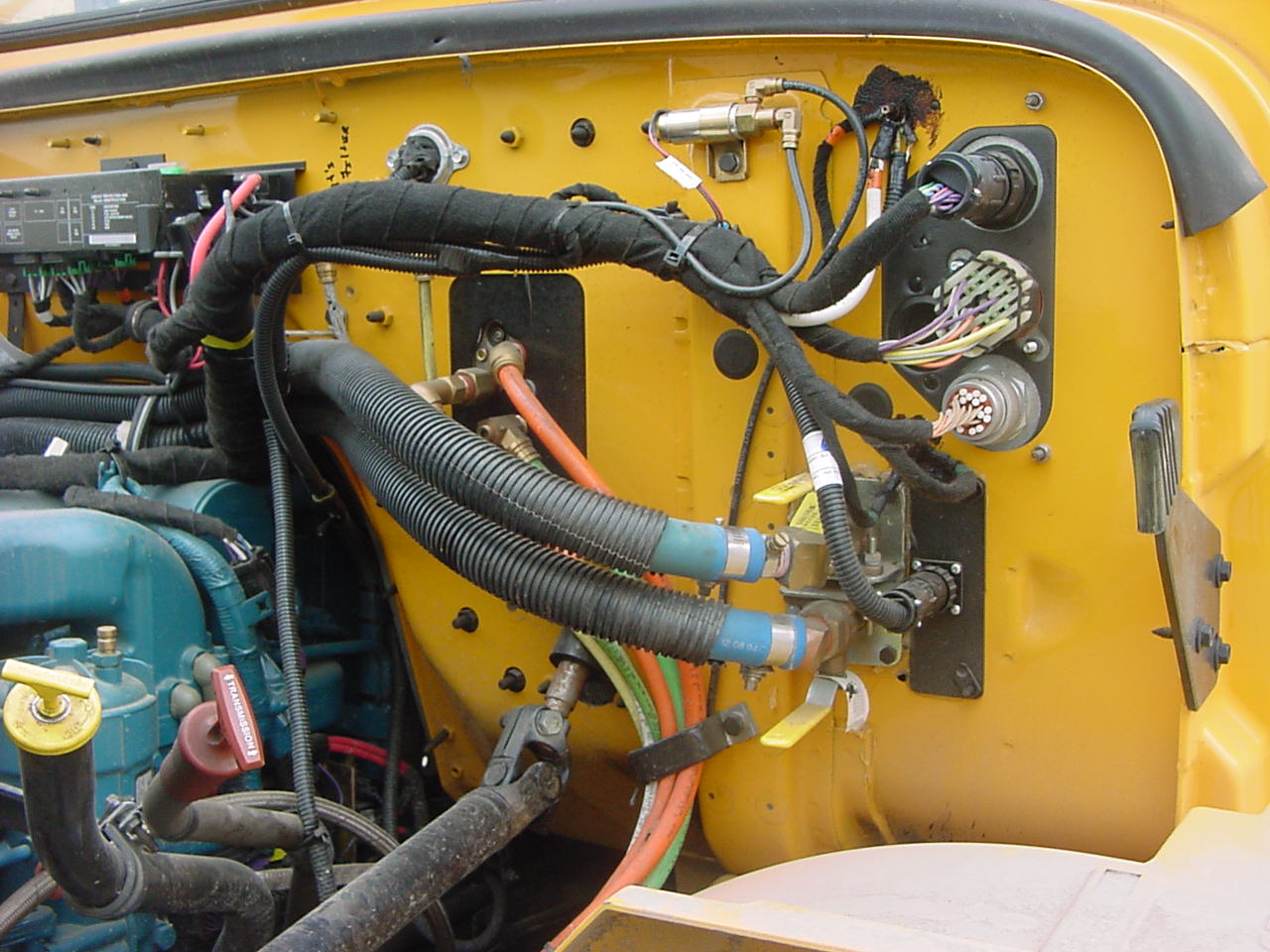 . Air hoses are mounted and secure, no cracks or holes and I hear no leaks
.
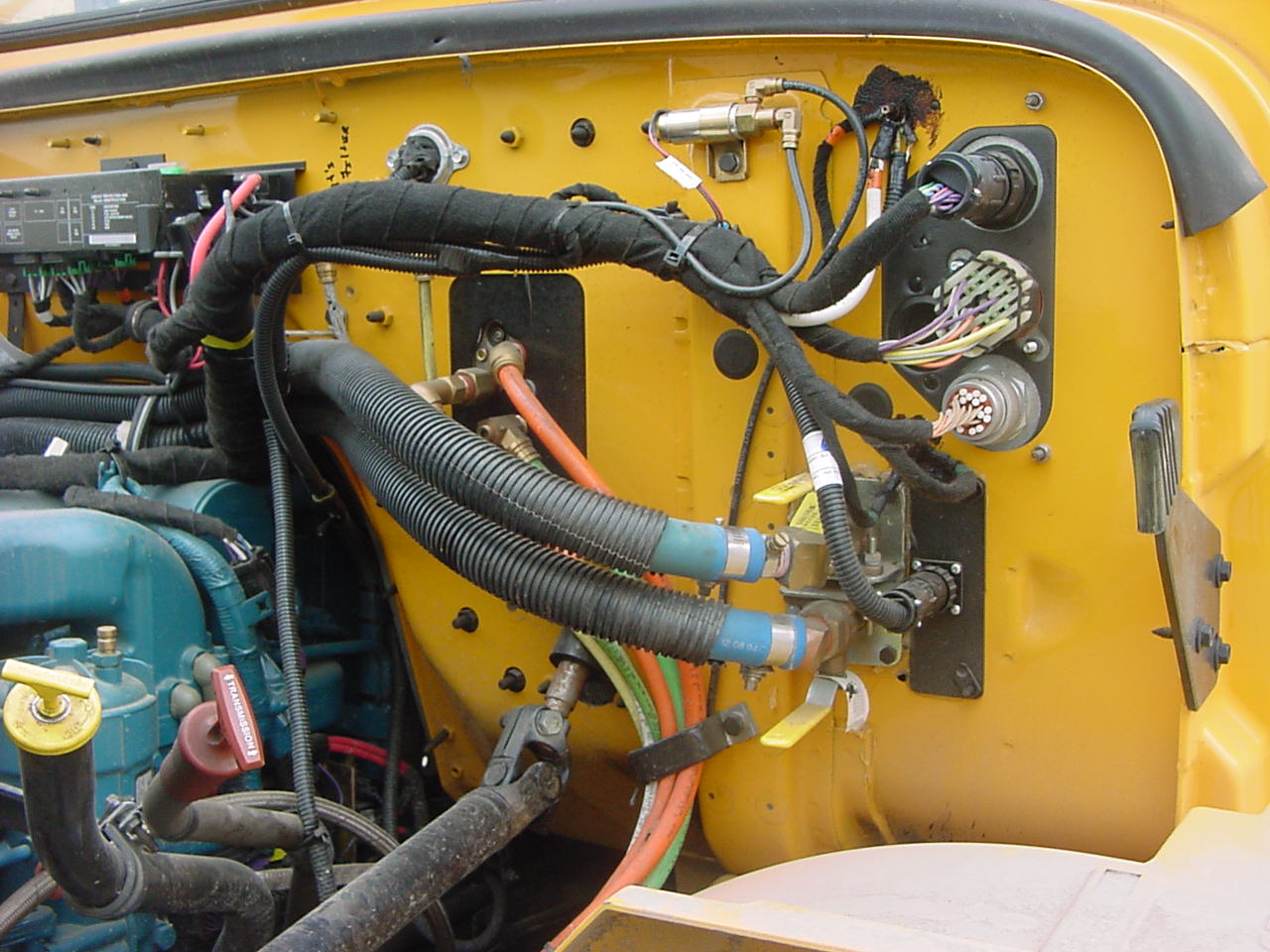 Heater hoses and cut-off valves are mounted and secure no cracks or holes, I see no leaks and cut-off valves move freely.
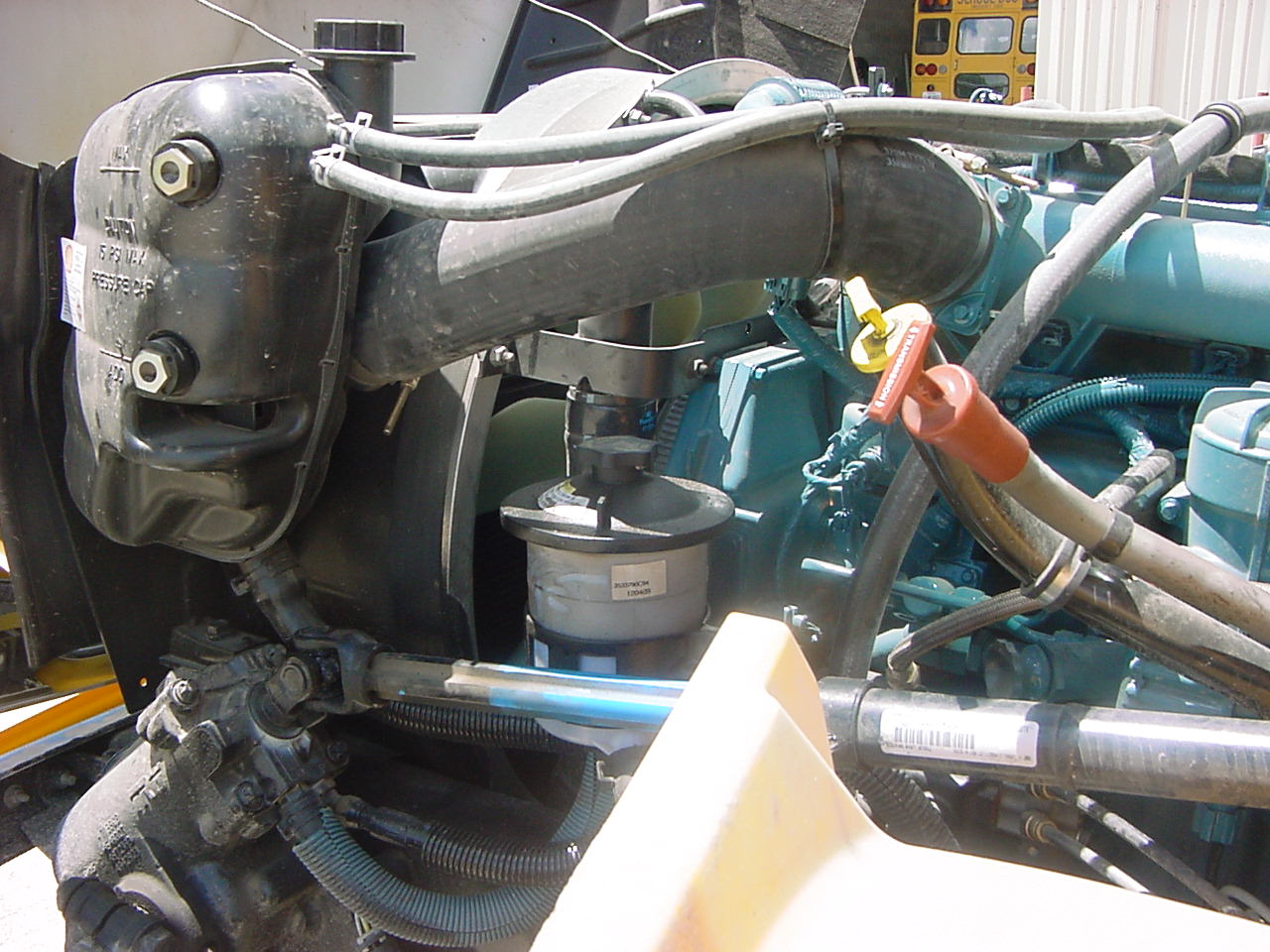 Bus needs to be running to check ,transmission fluid, should read between the add and full marks, level is ok..
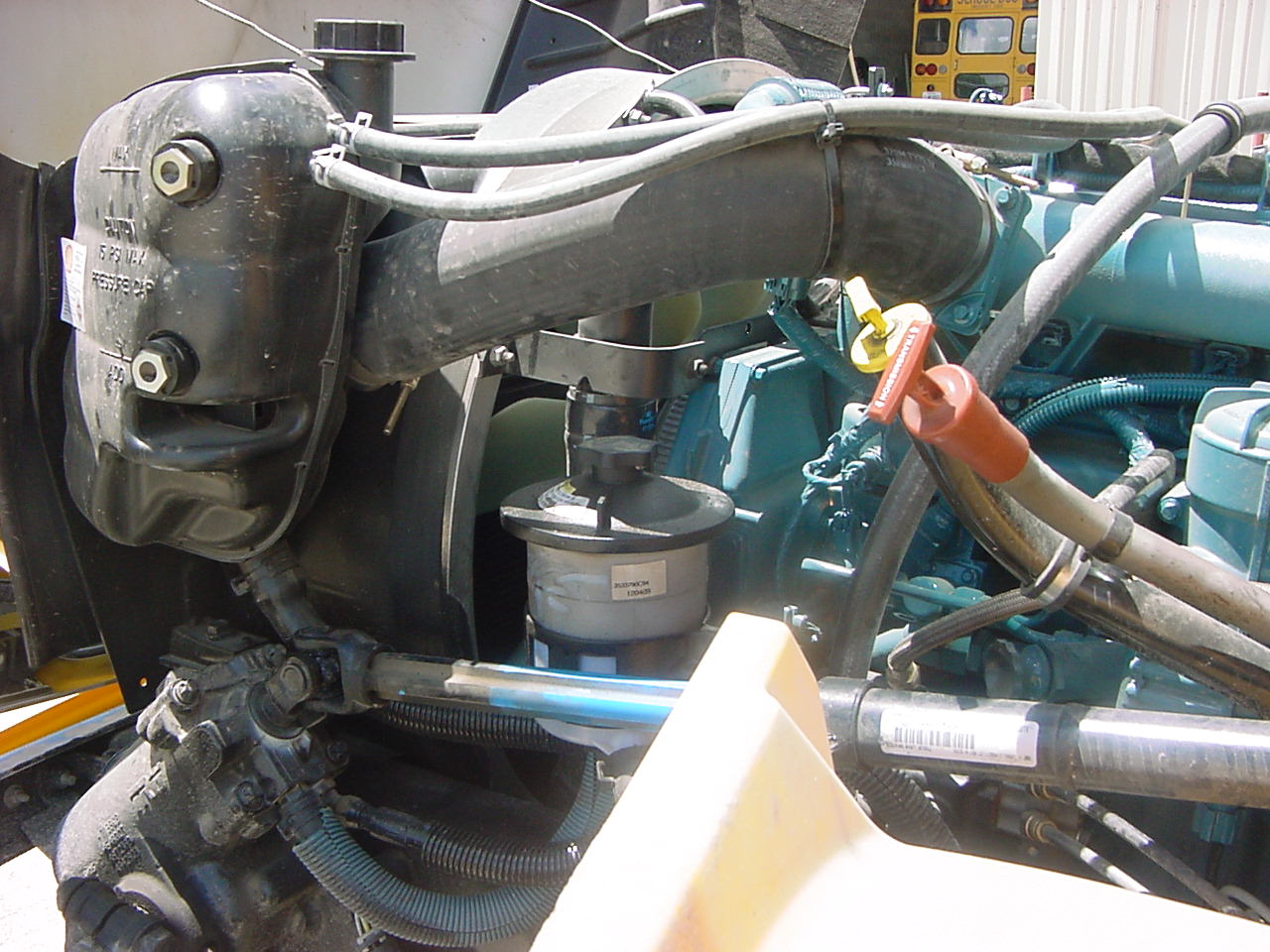 The oil level should read between the add and full marks, level is ok.
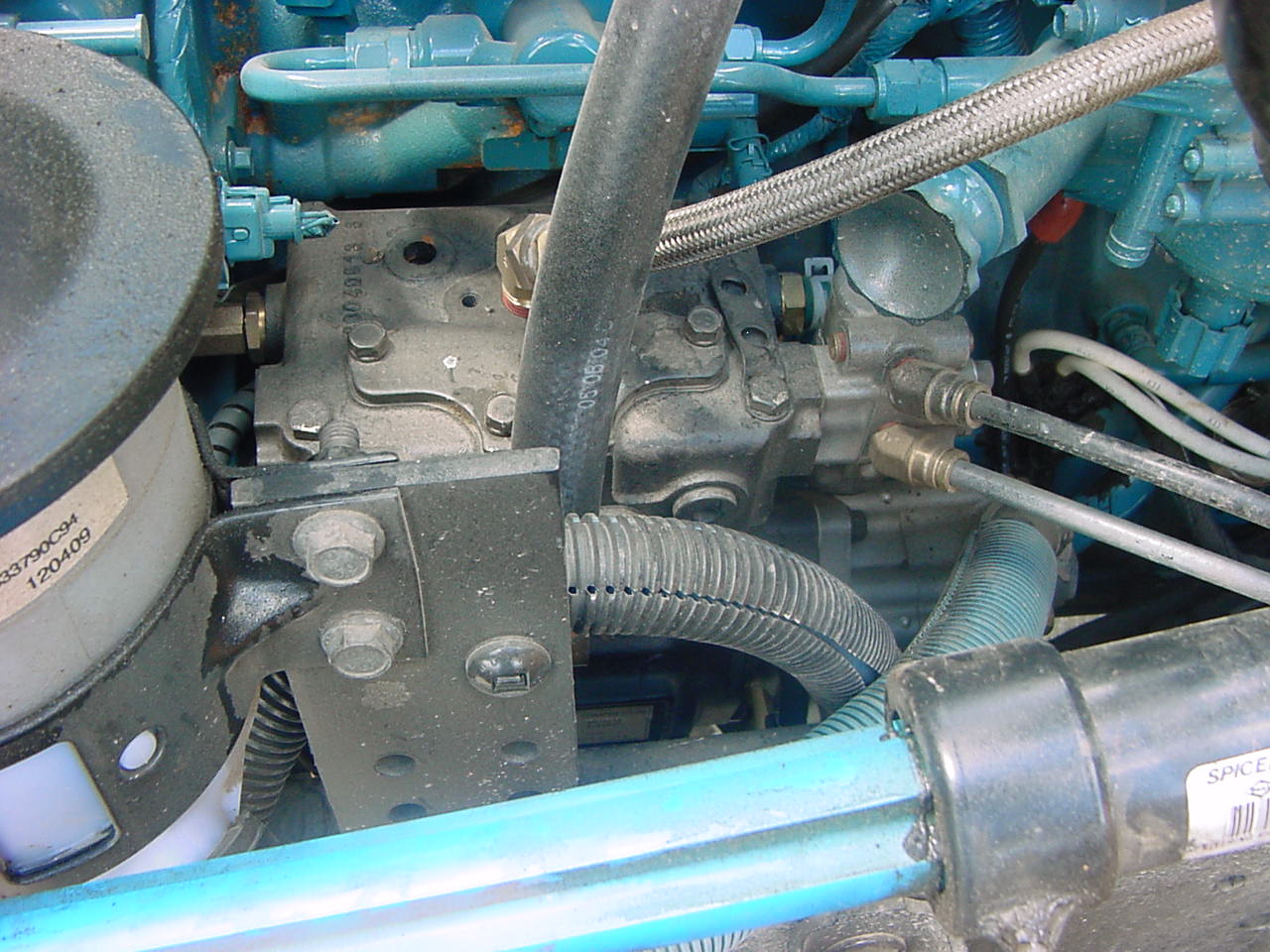 Air compressor is mounted and secure.  It has no cracks or holes and I hear No leaks. Air compressor is mechanical driven.
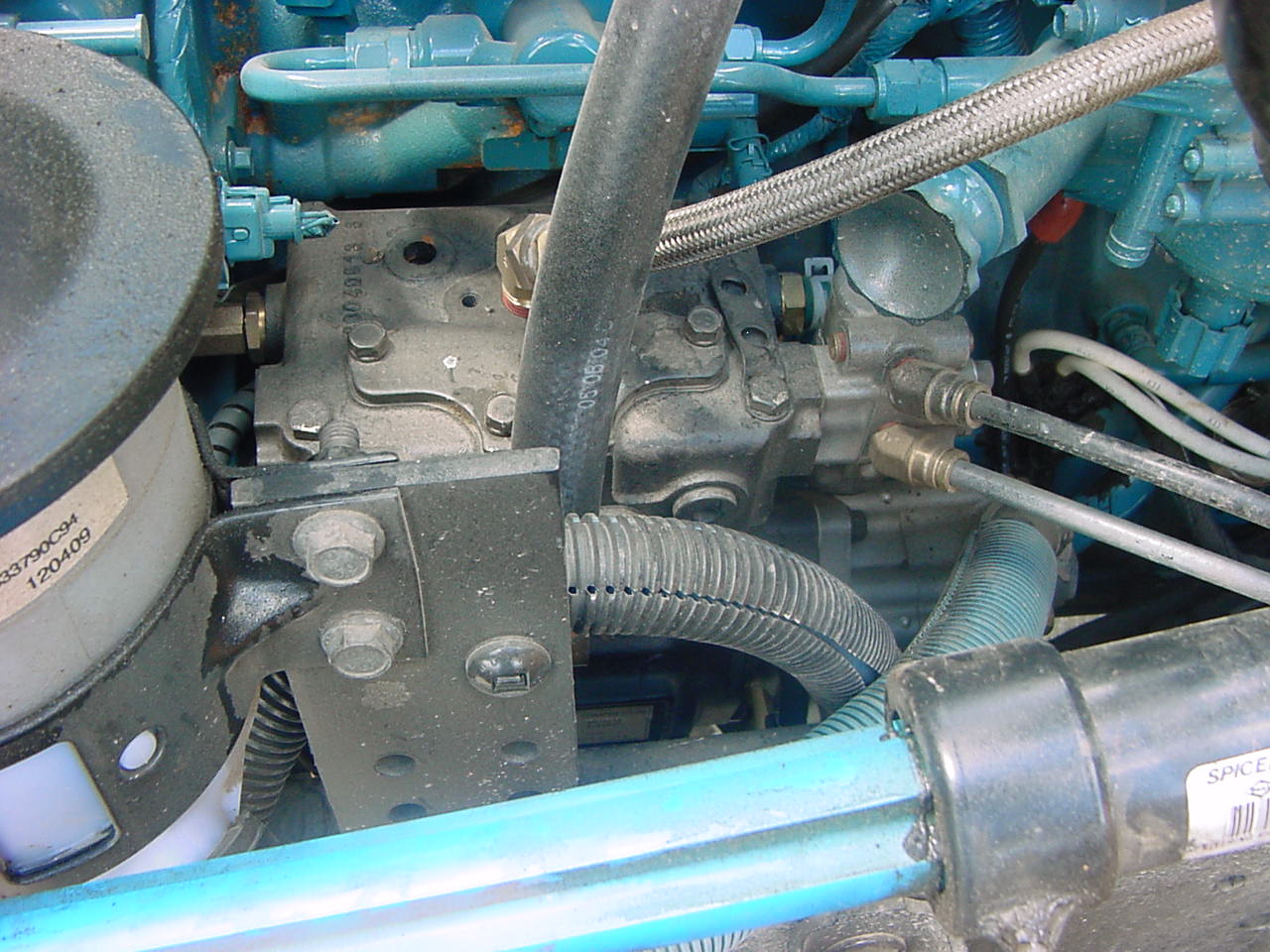 Air lines are mounted and secure, no cracks or holes and I hear no leaks.
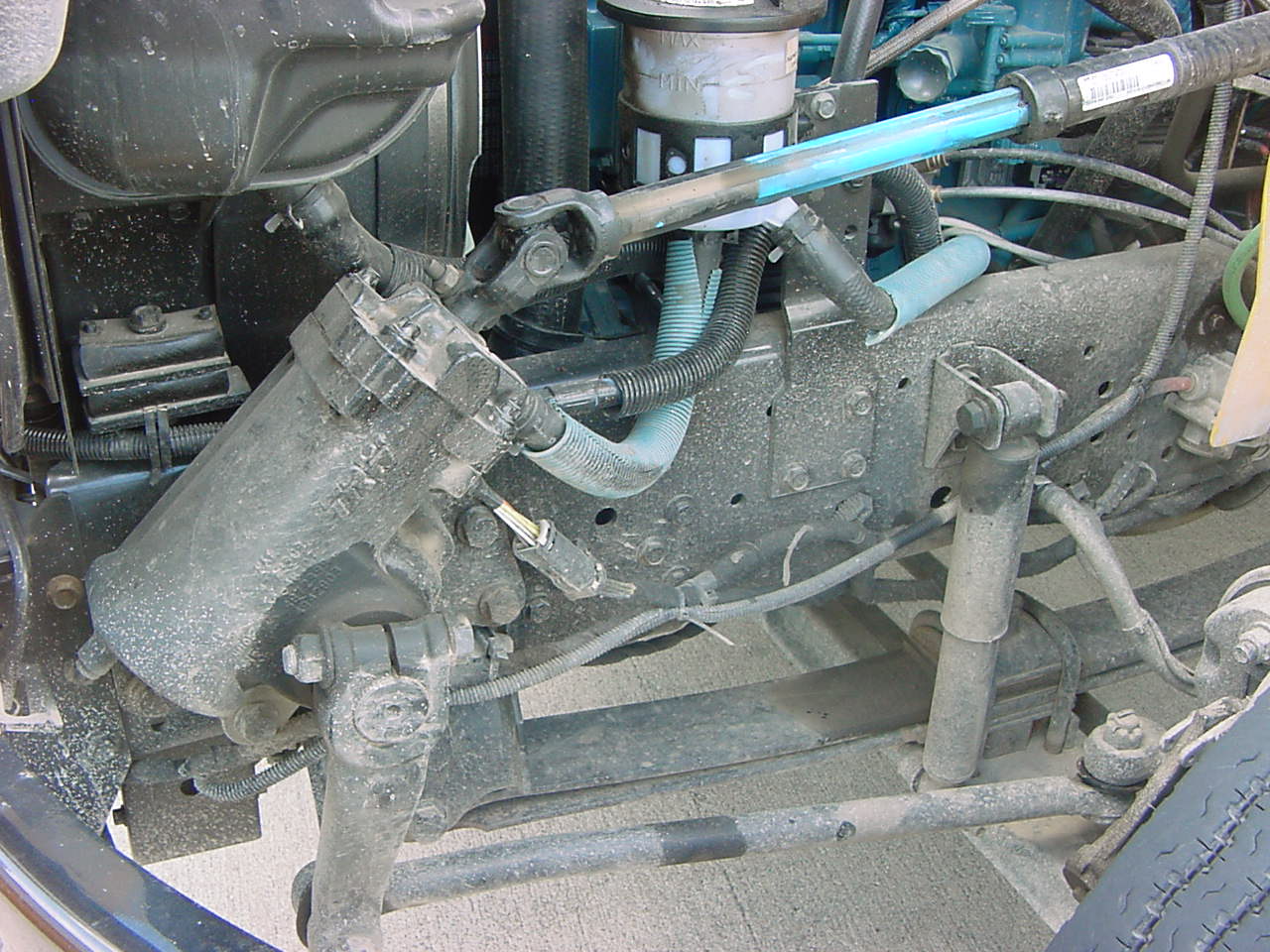 Power steering pump is mounted and secure, it has no cracks or holes and I see no leak.  It is mechanical driven.
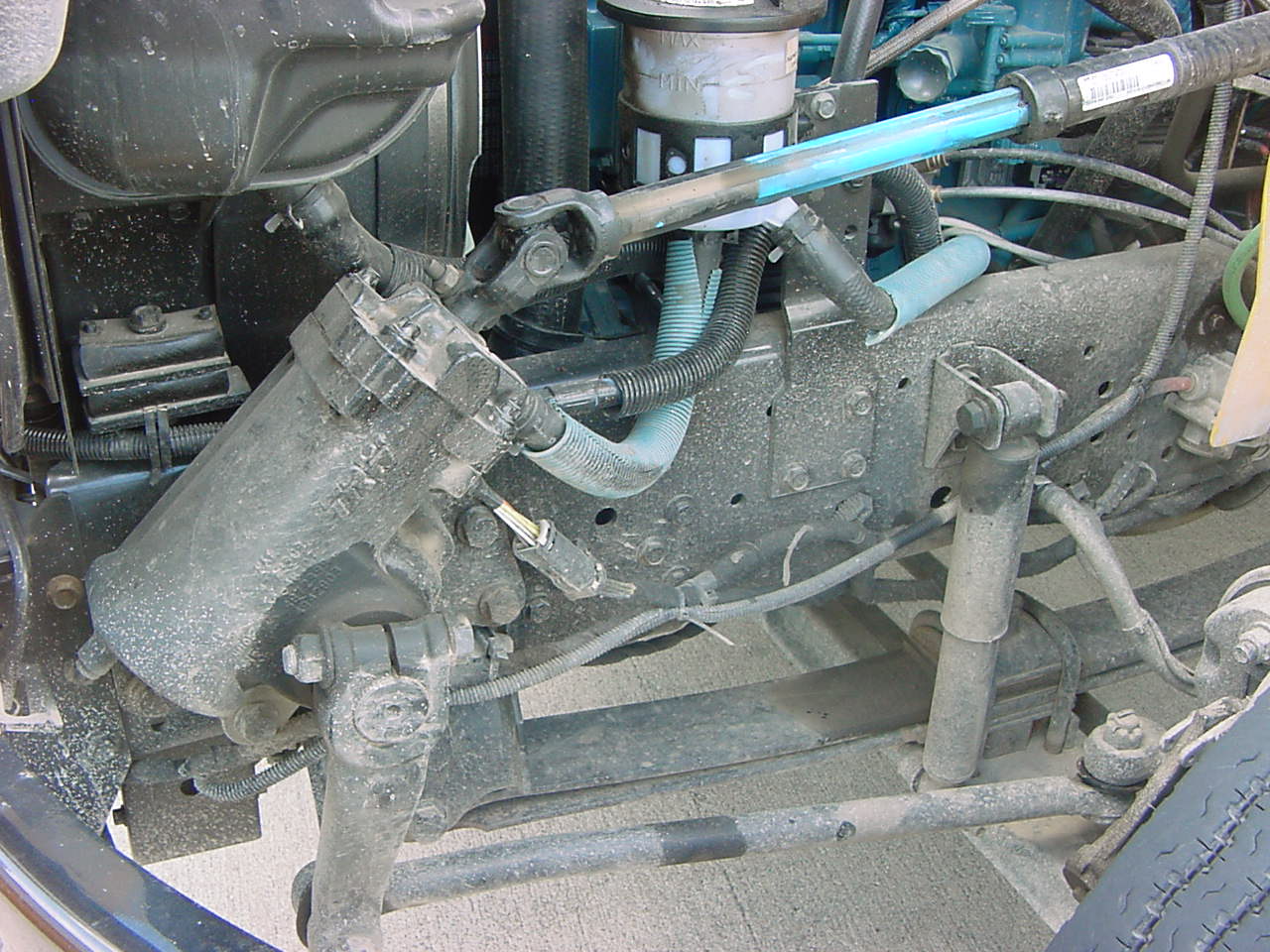 Power Steering reservoir is mounted and secure, Level is ok  reading between min. and max. Cap is on tight and it has a hot and cold reading and I see no leaks.
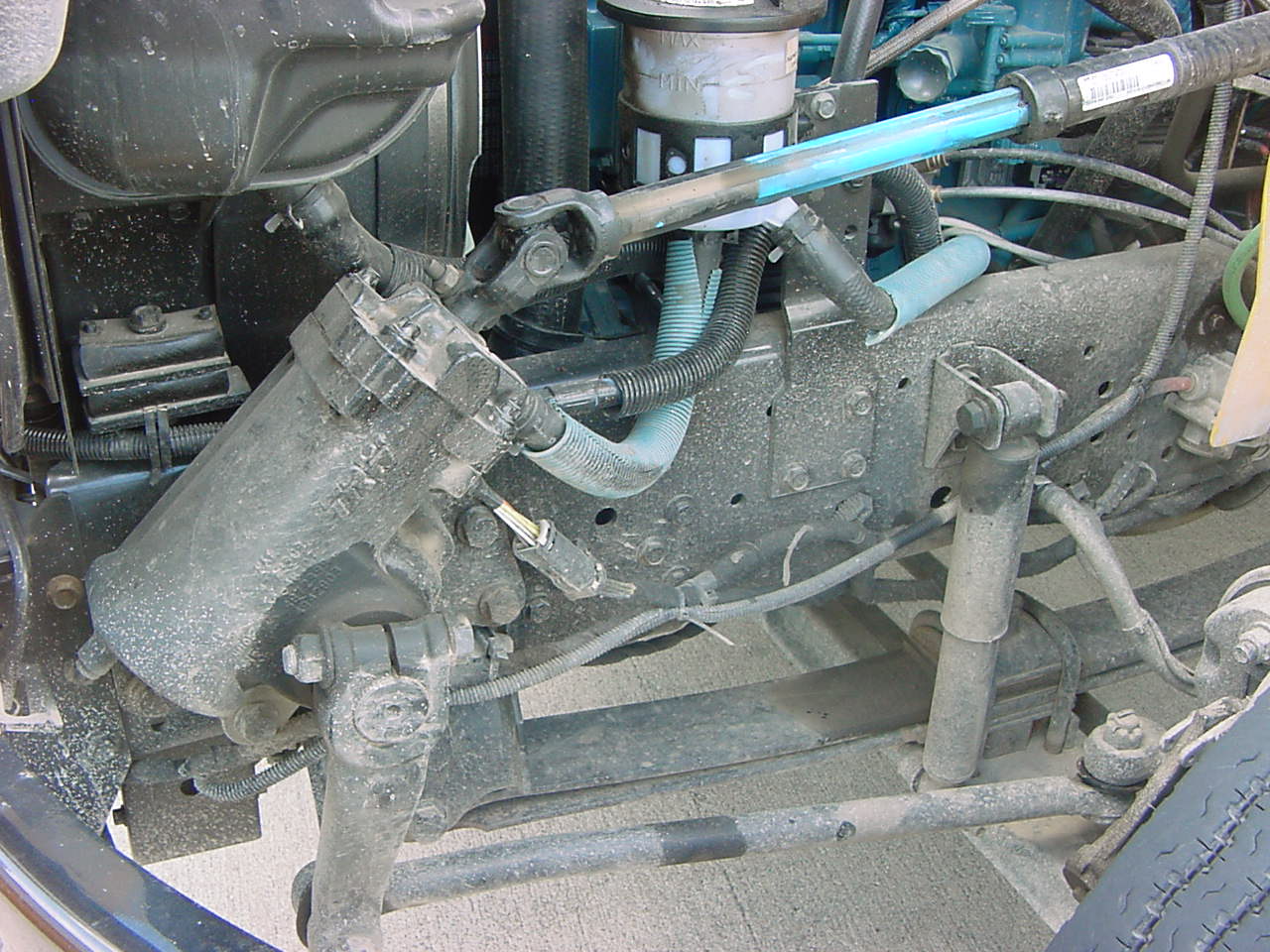 Power steering hoses, are mounted and secure, no cracks or holes and I see no leaks
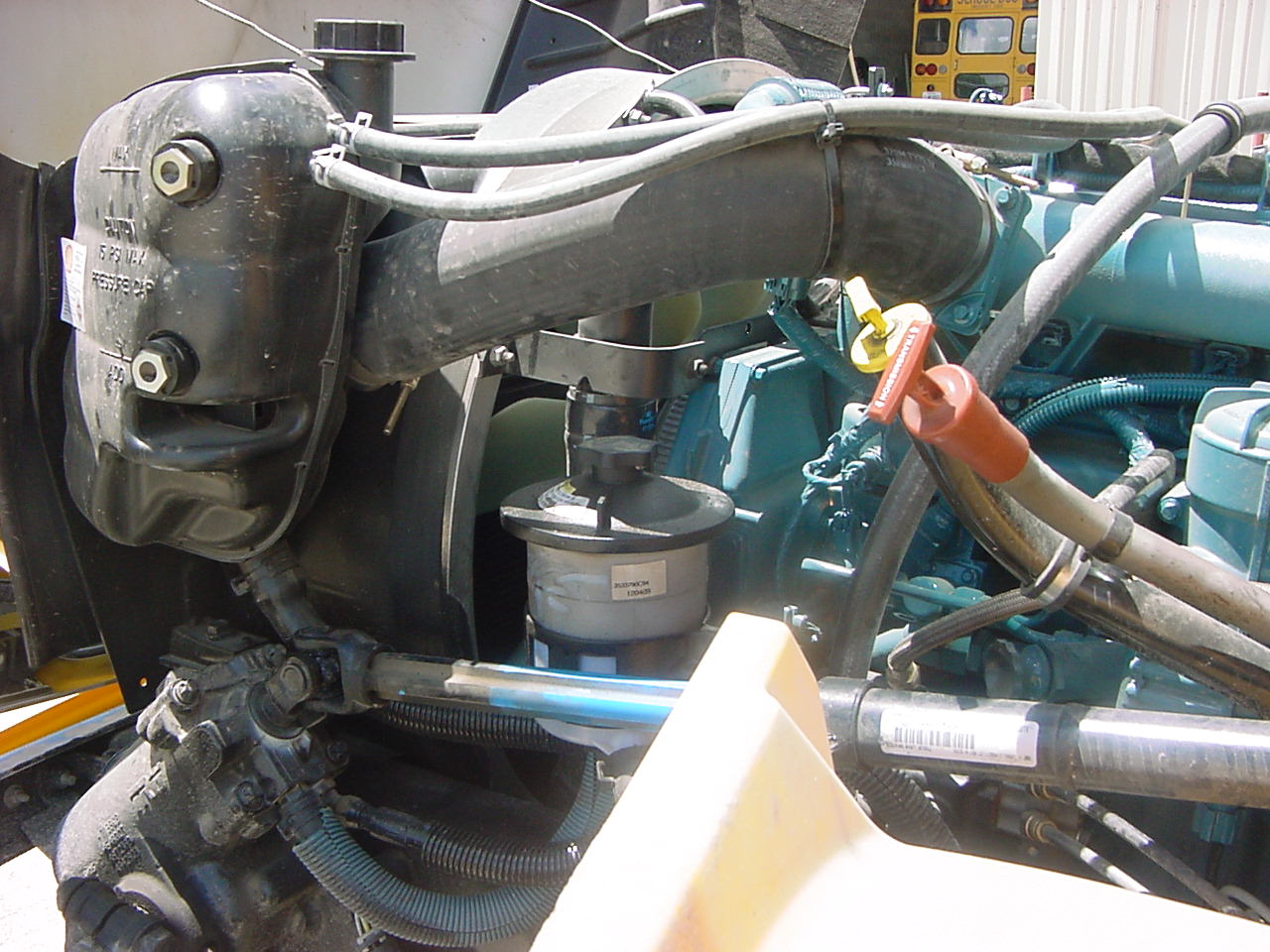 Top radiator hose is mounted and secure, has no cracks or holes  and I see no leaks.
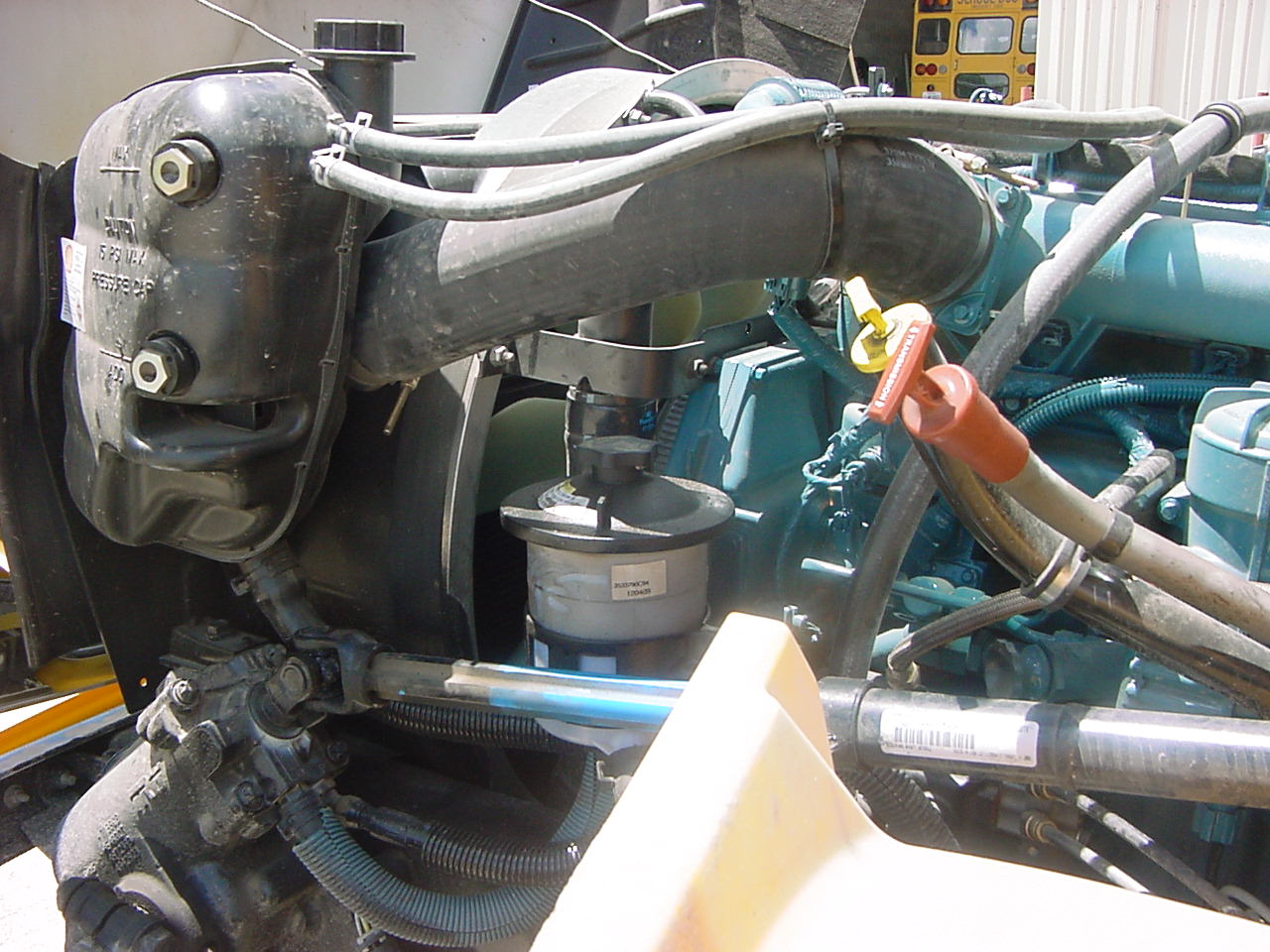 Reservoir is mounted and secure. Coolant level is good reading between the eye checks and the cap is on tight.
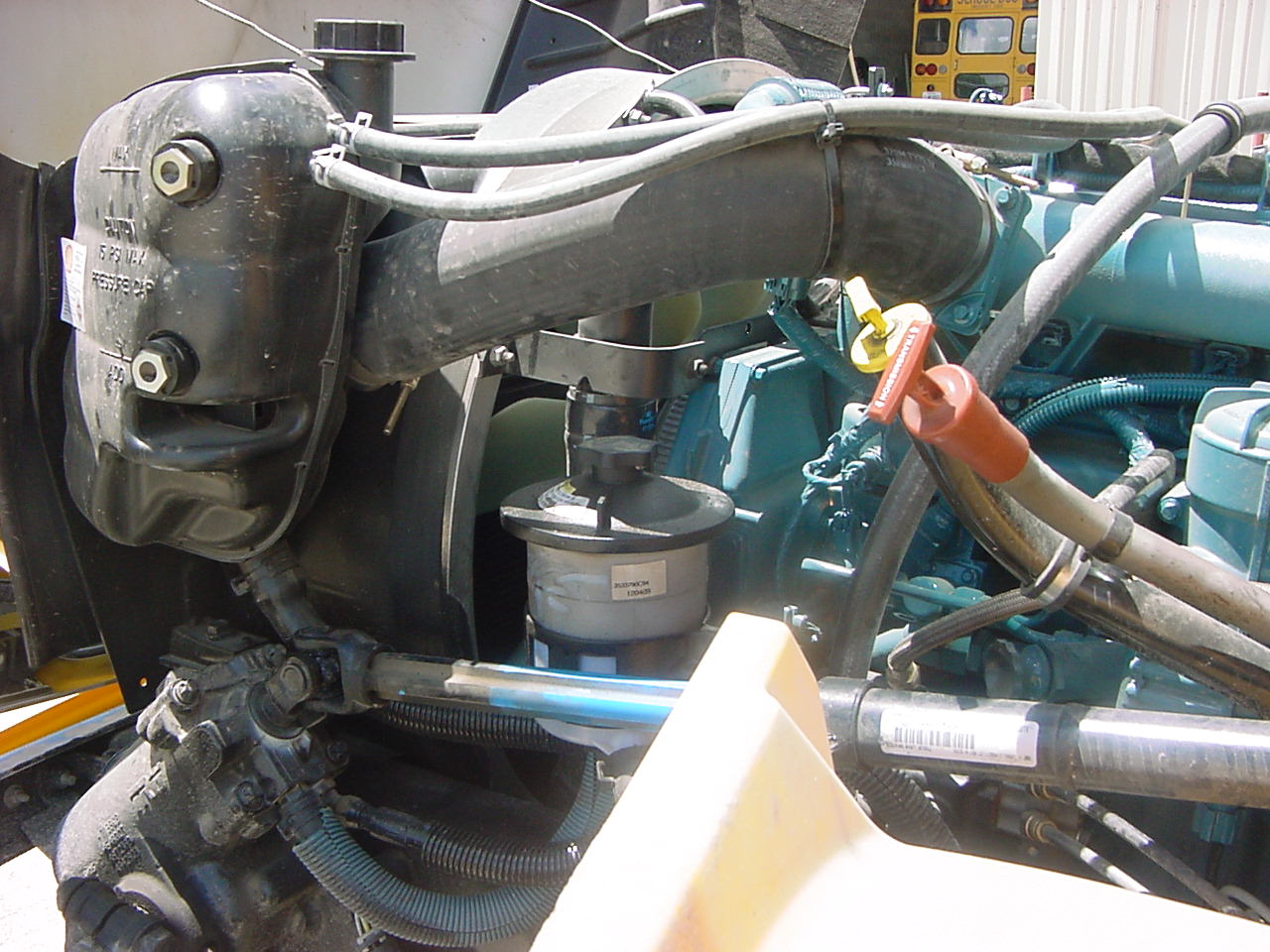 Water return lines and water line are mounted and secure, no cracks or holes and I see no leaks.
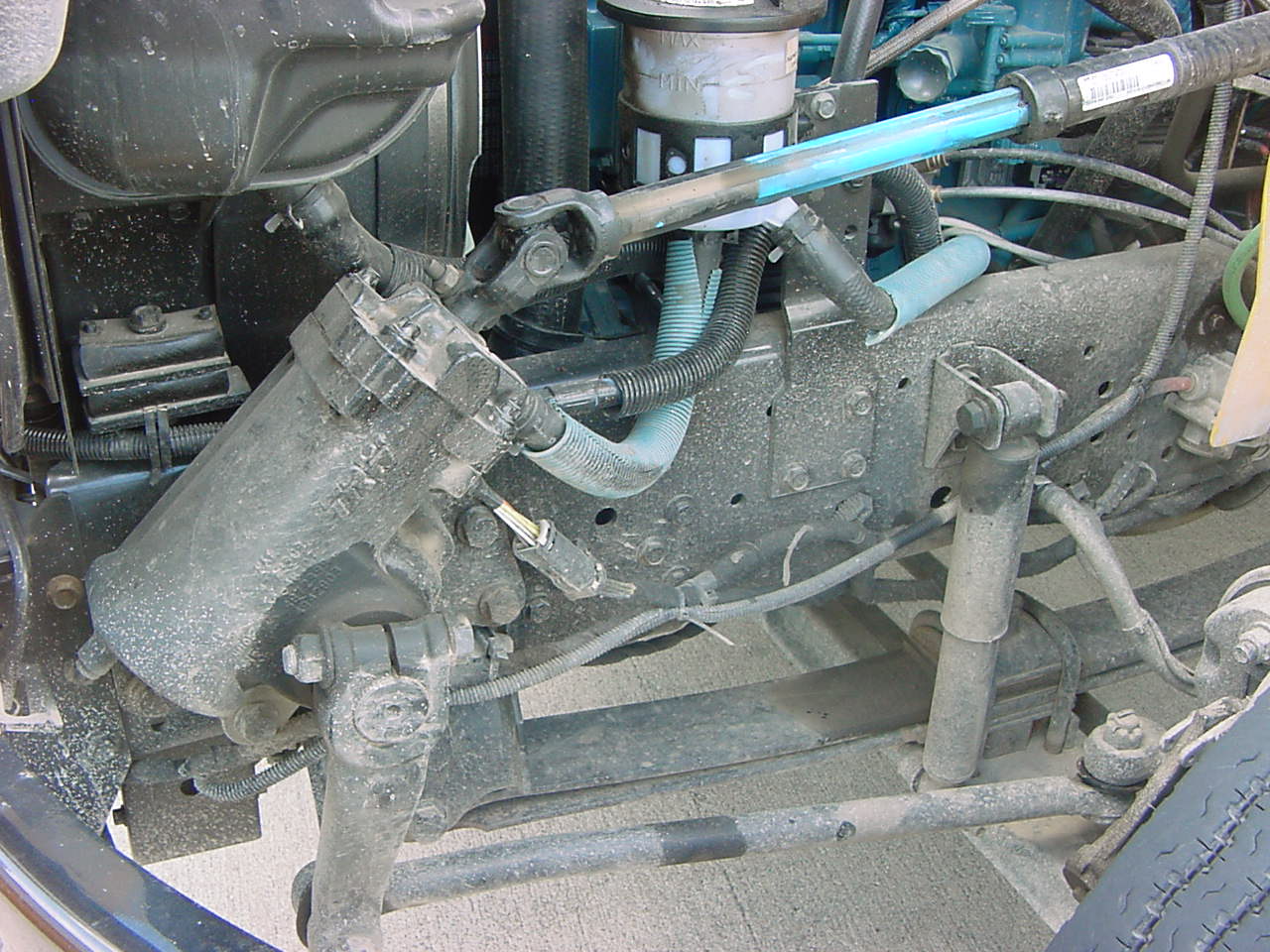 Steering column is mounted and secure, it is not cracked , bent or loose and the universal joints are ok.
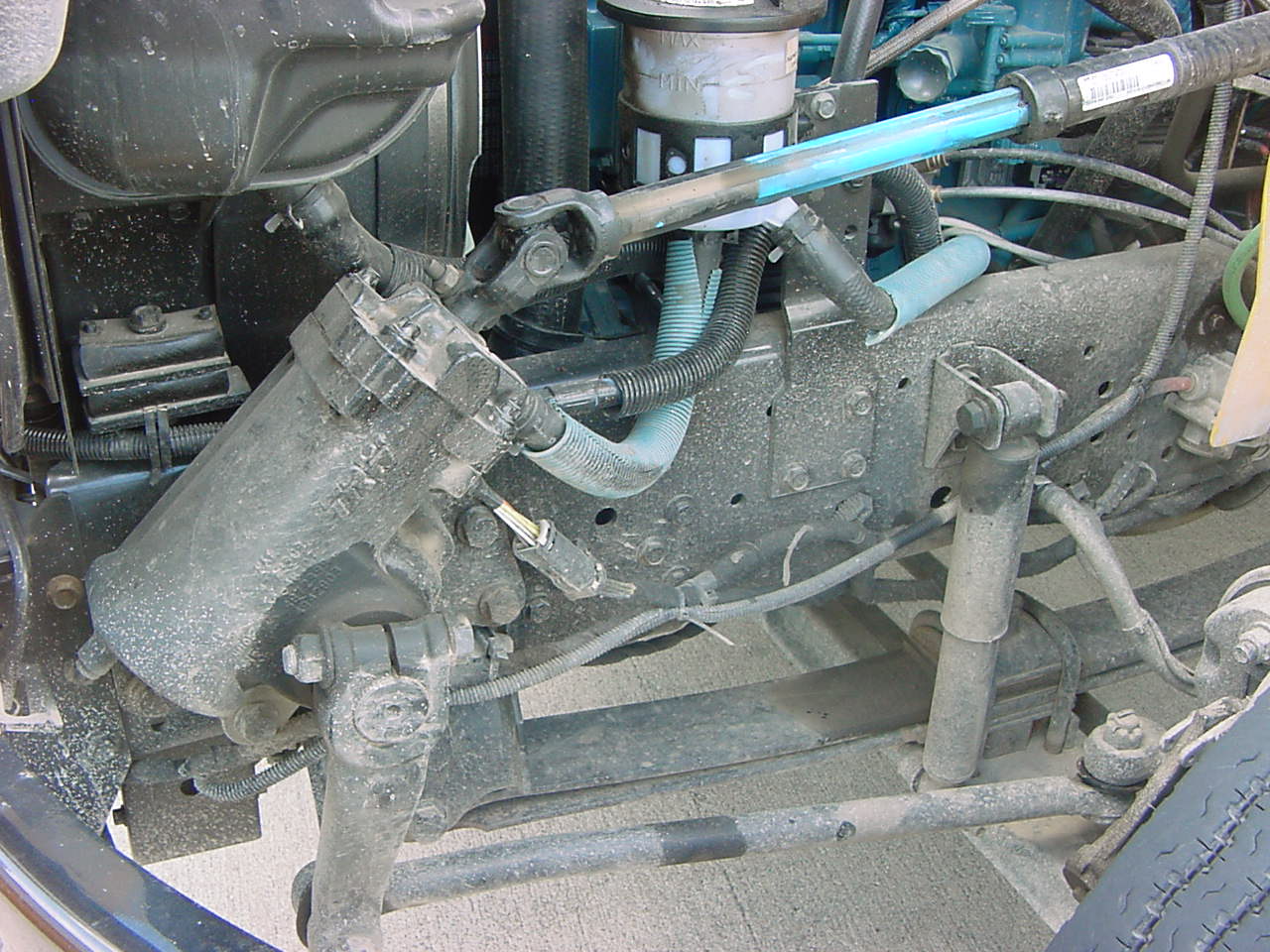 Power steering box is mounted and secure , has no cracks or holes and I see no leaks.
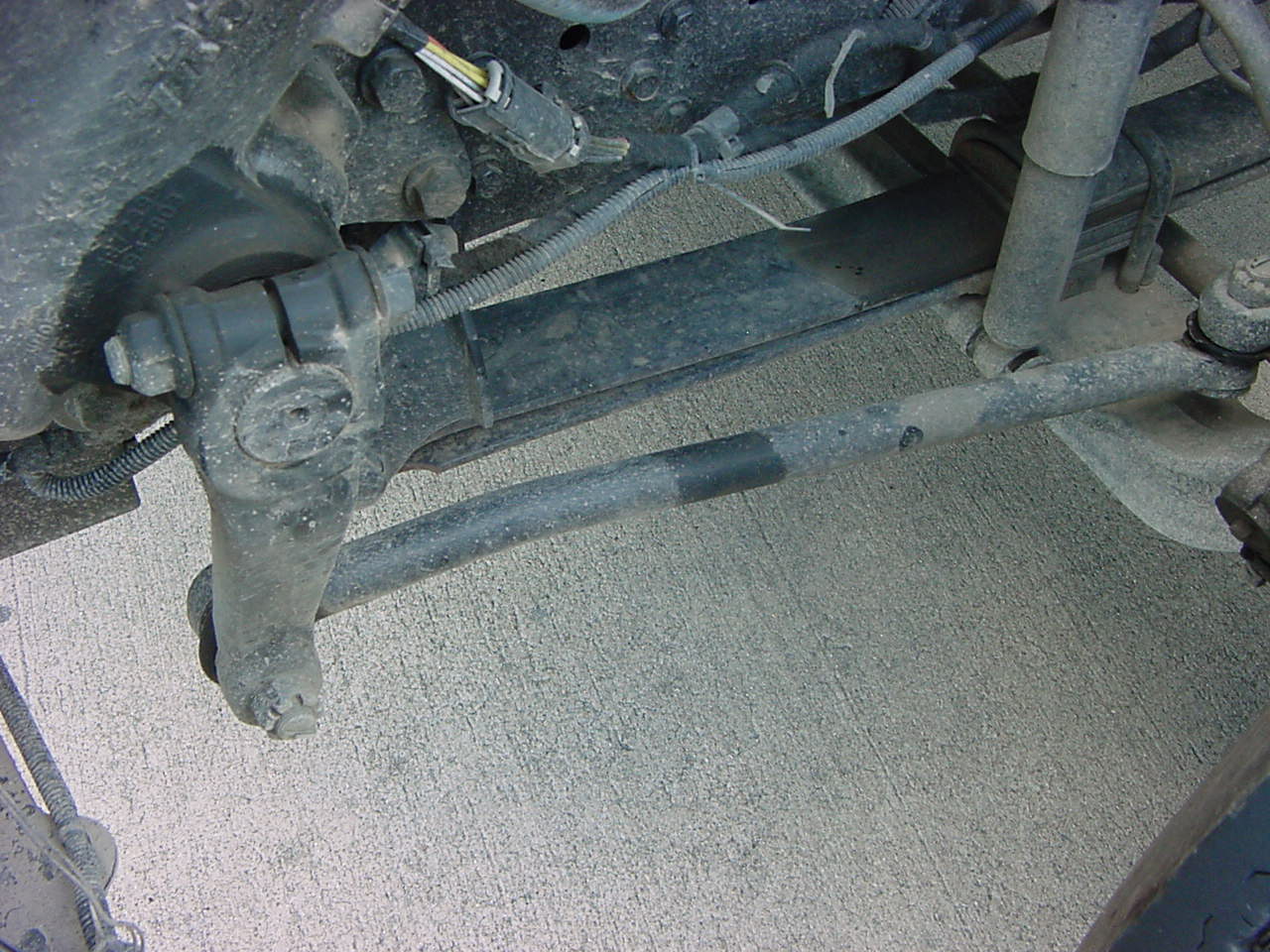 Pittman arm is mounted and secure, not cracked or bent and cotter pins is in place.
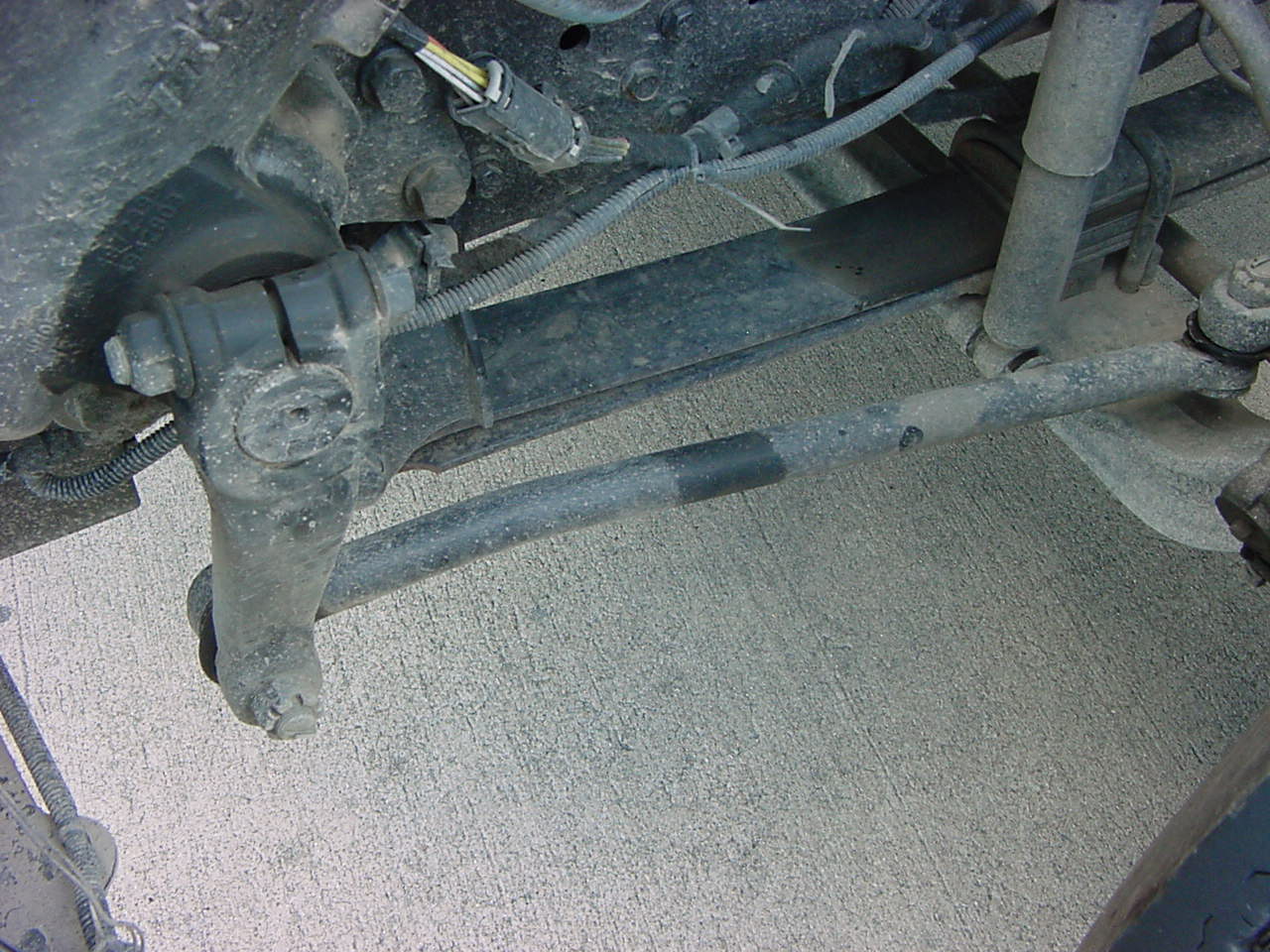 Drag link is mounted and secure, not cracked or bent and cotter pin is in place.
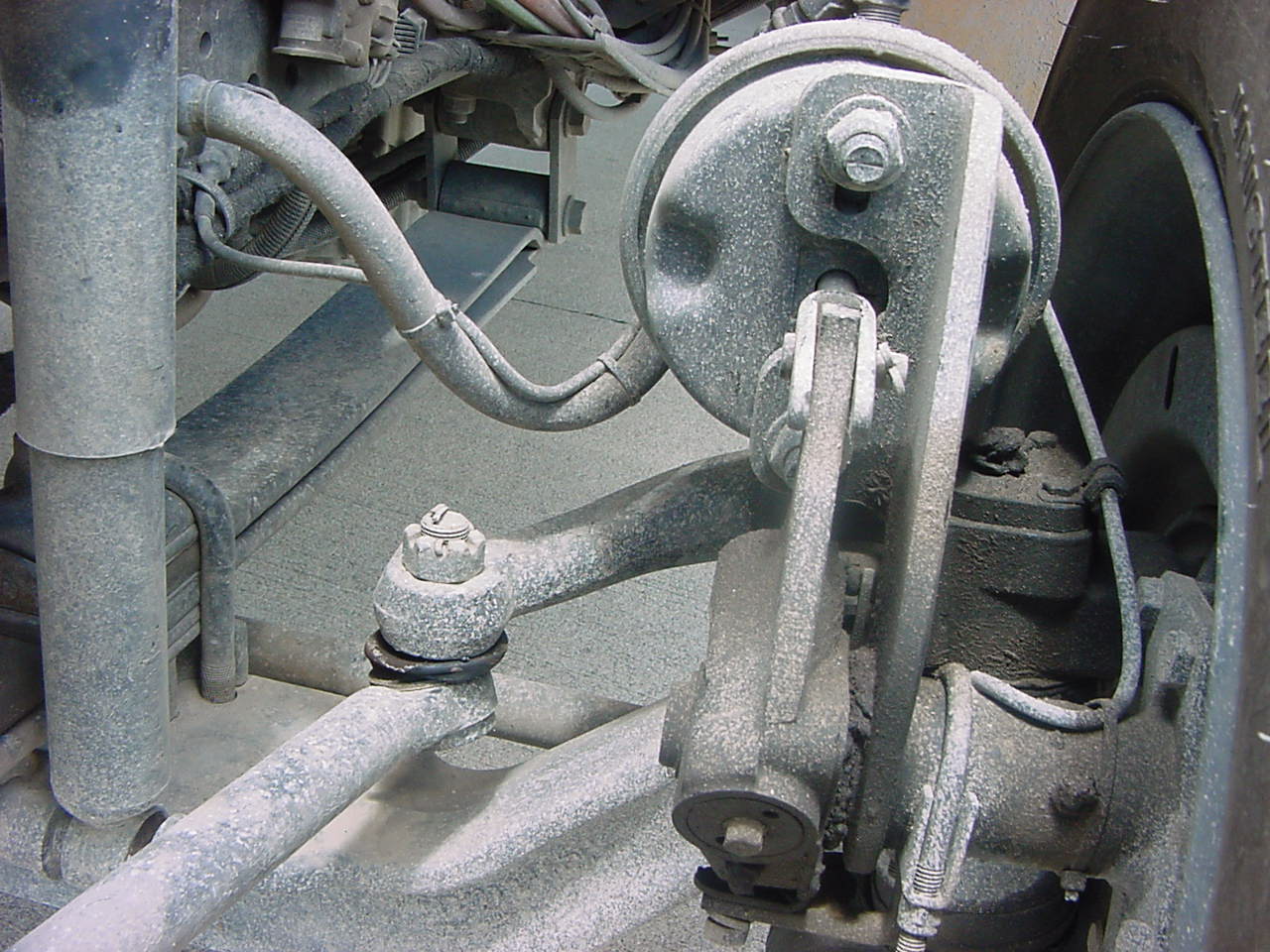 Drag link steering arm is mounted and secure, not cracked or bent and the cotter pin is in place
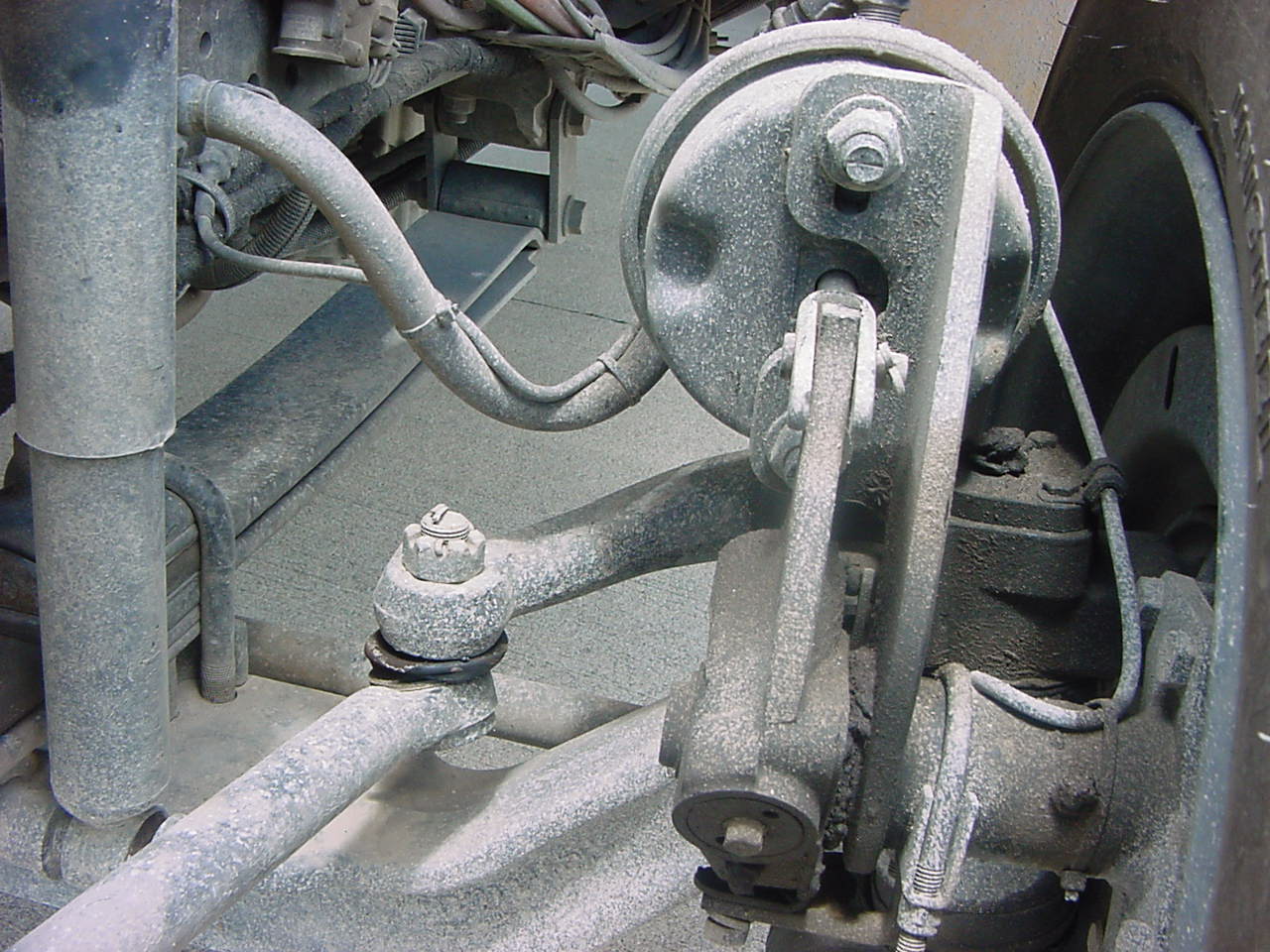 Steering ring knuckle is ok as far as I can tell.
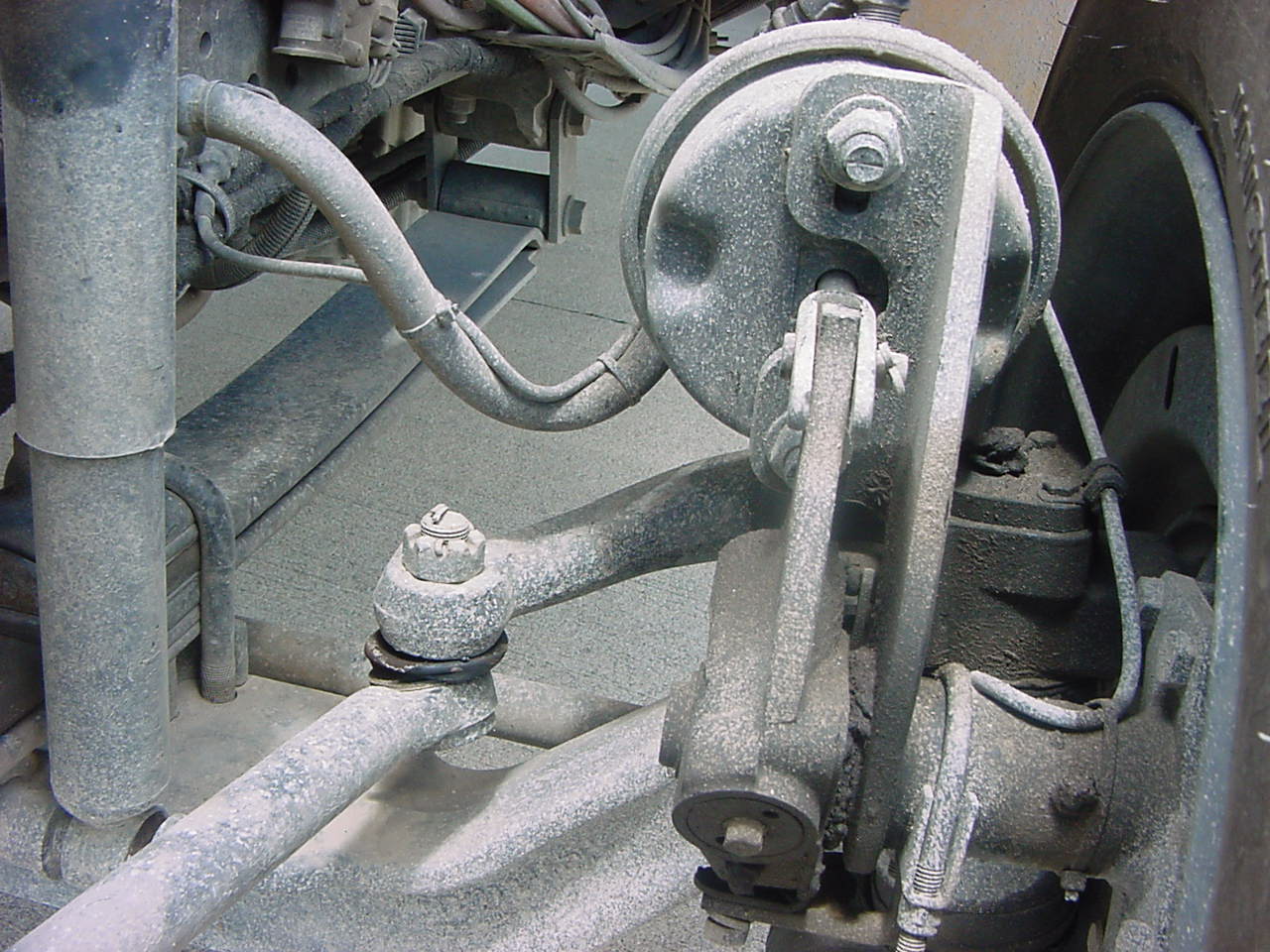 Front and rear spring shackles are mounted and secure , not cracked or bent .
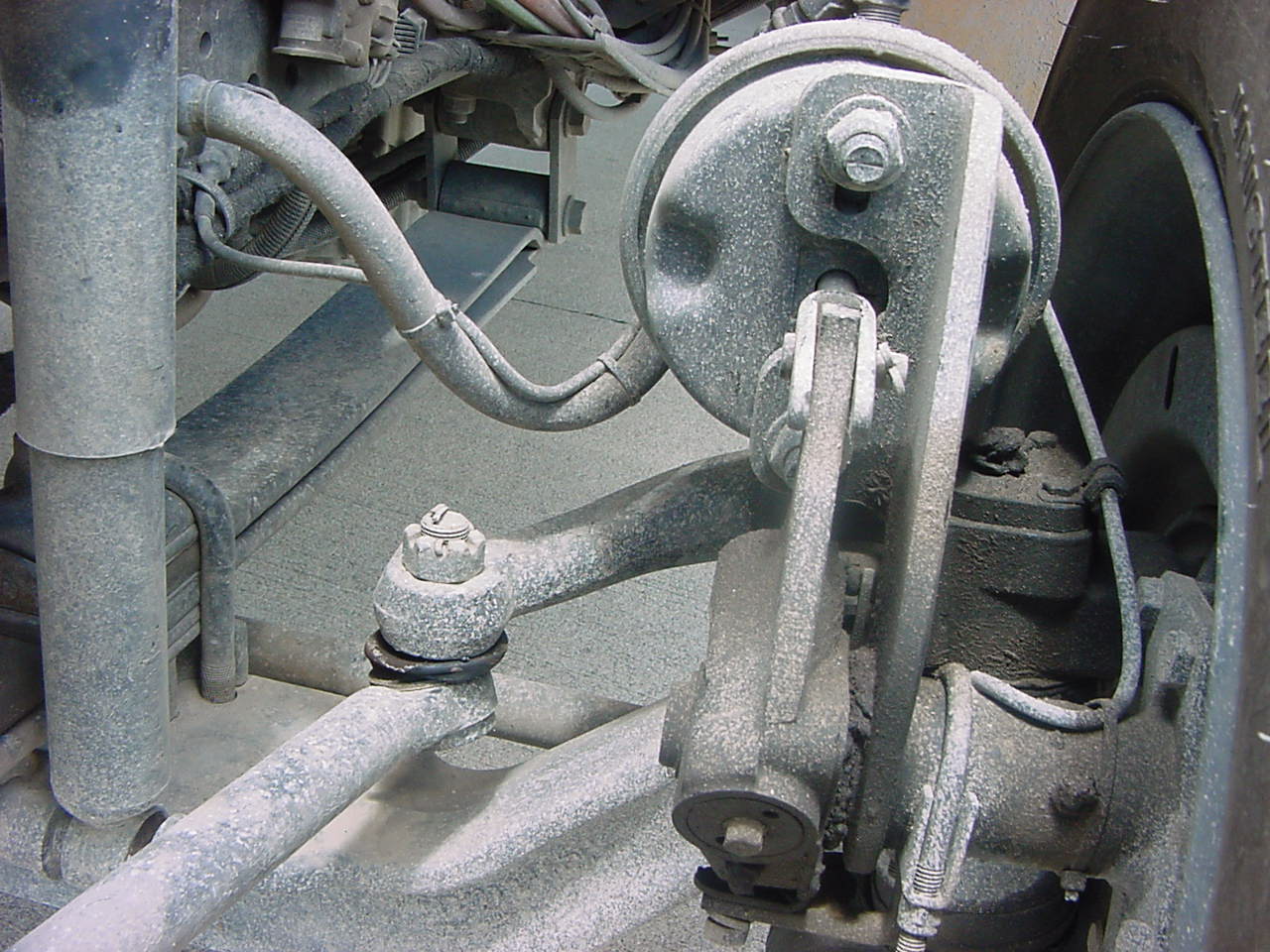 Leaf springs are mounted and secure, not cracked or broken and has no missing parts..
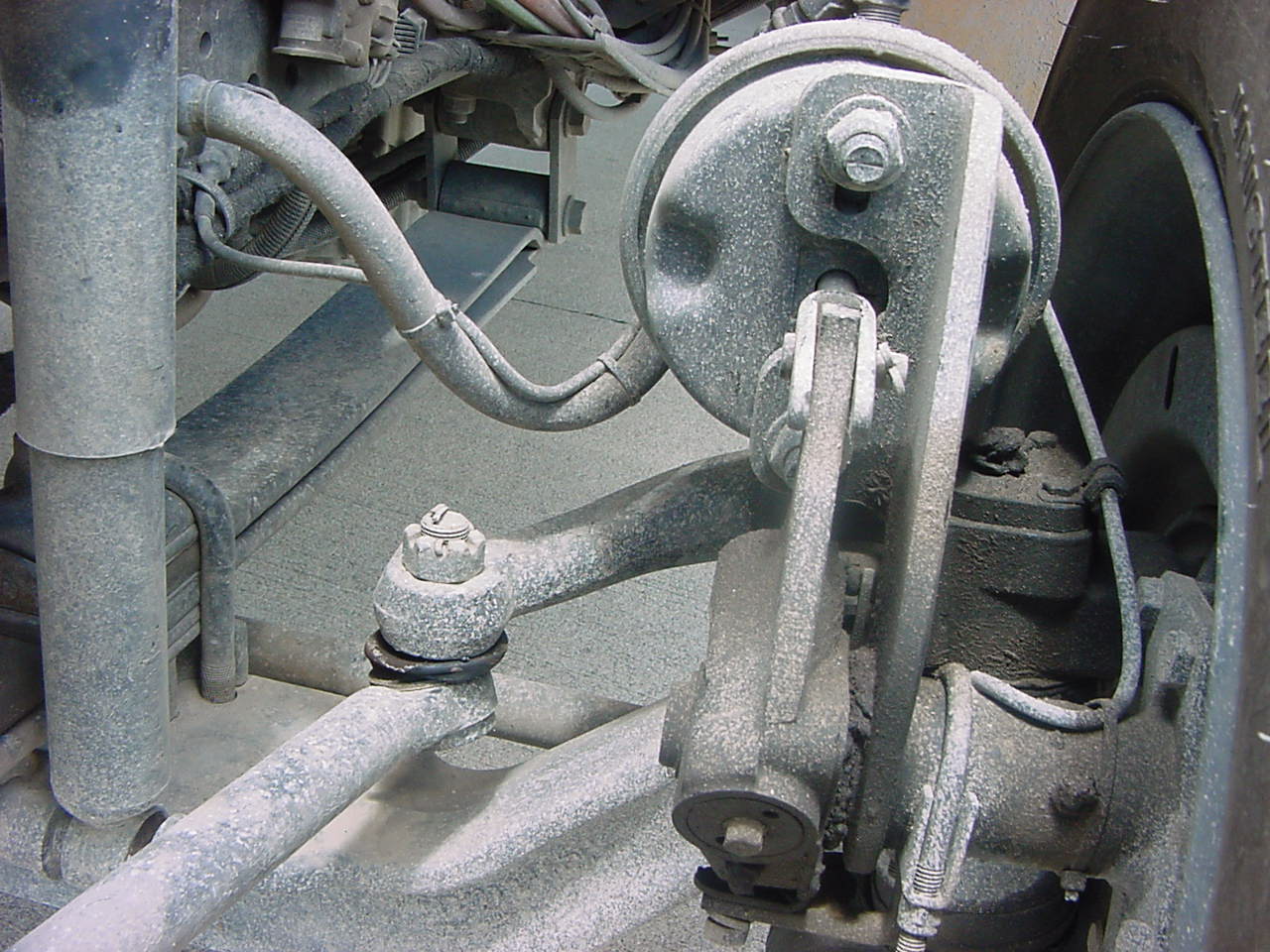 U bolts are mounted and secure , no damage
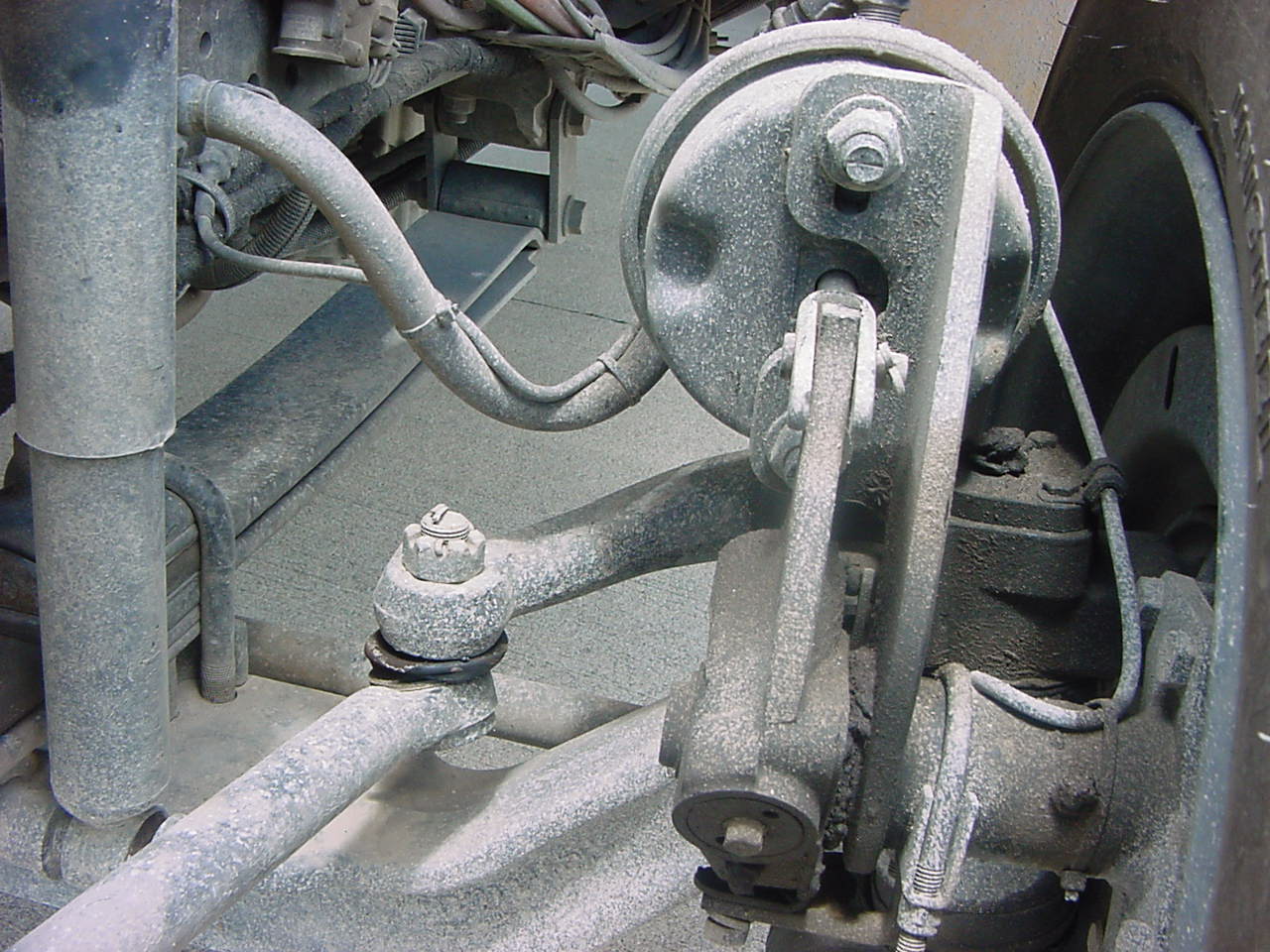 Shock absorber top and bottom mounts are secure. It’s fully extended and I see no leaks.
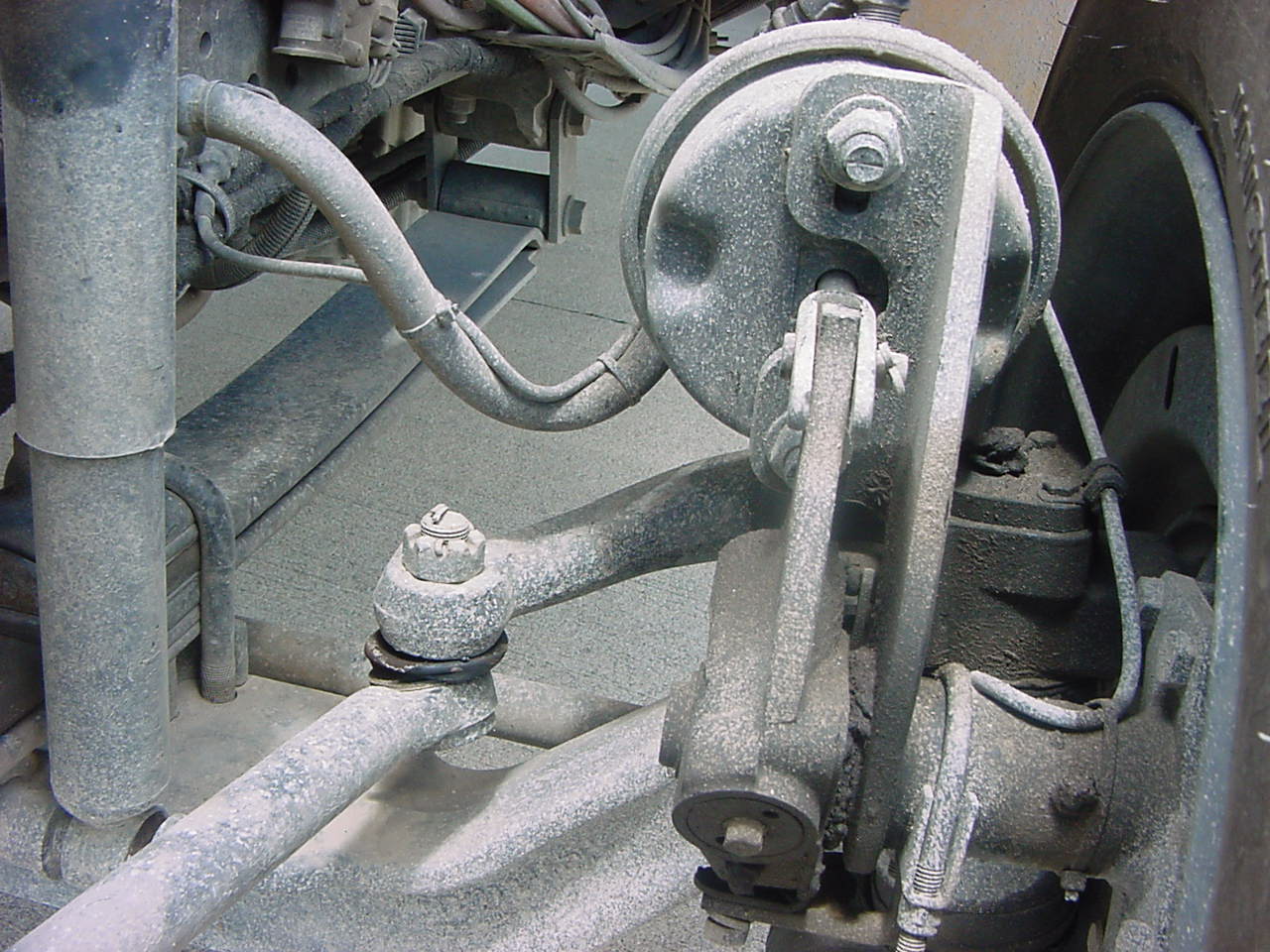 Tie Rod end is mounted and secure, it is not cracked or bent and the cotter pin is in place.
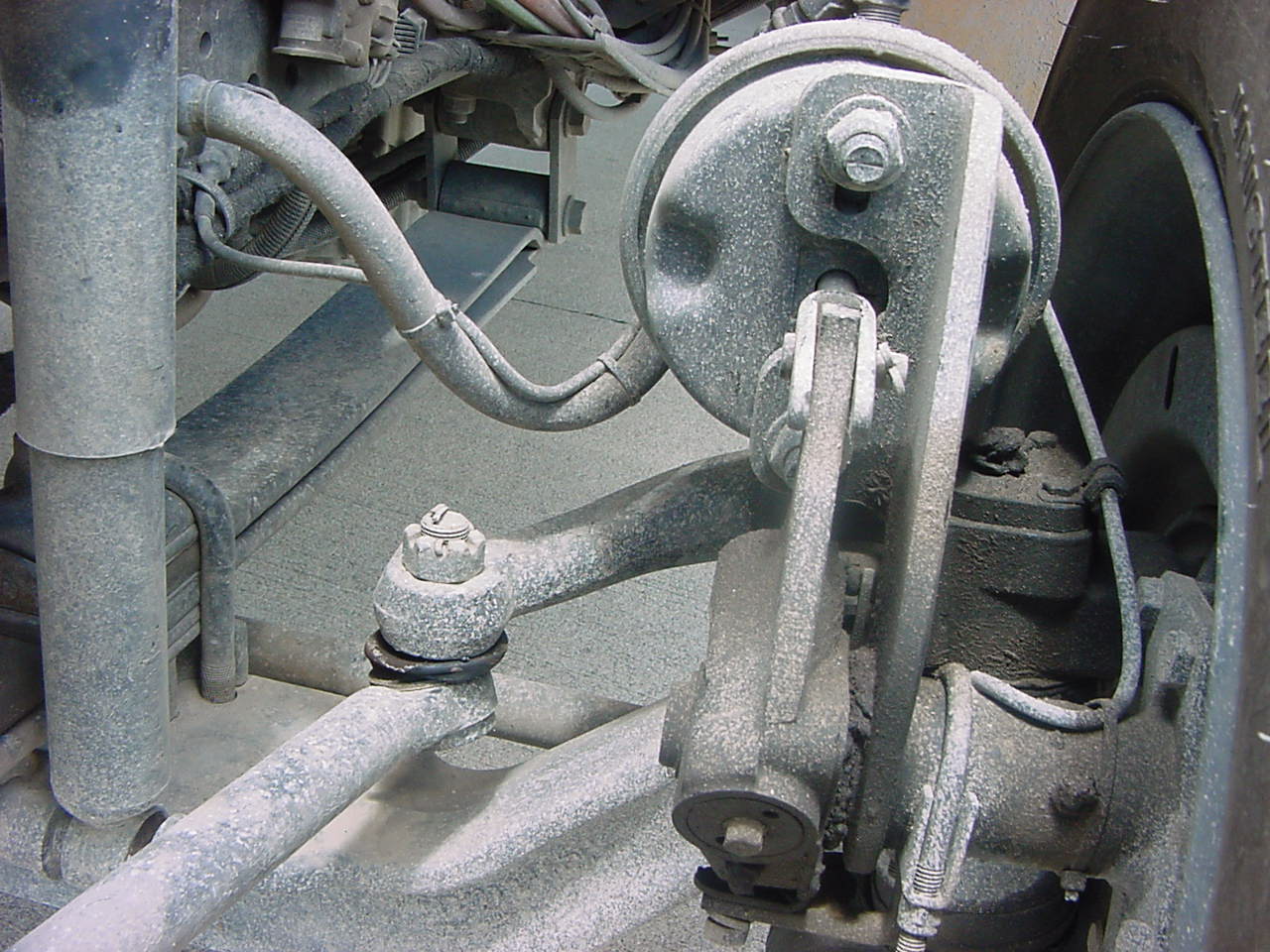 ABS line
Air line
Air chamber, air line and ABS line .are mounted and secure , has no cracks, holes or dents and I hear no leaks.
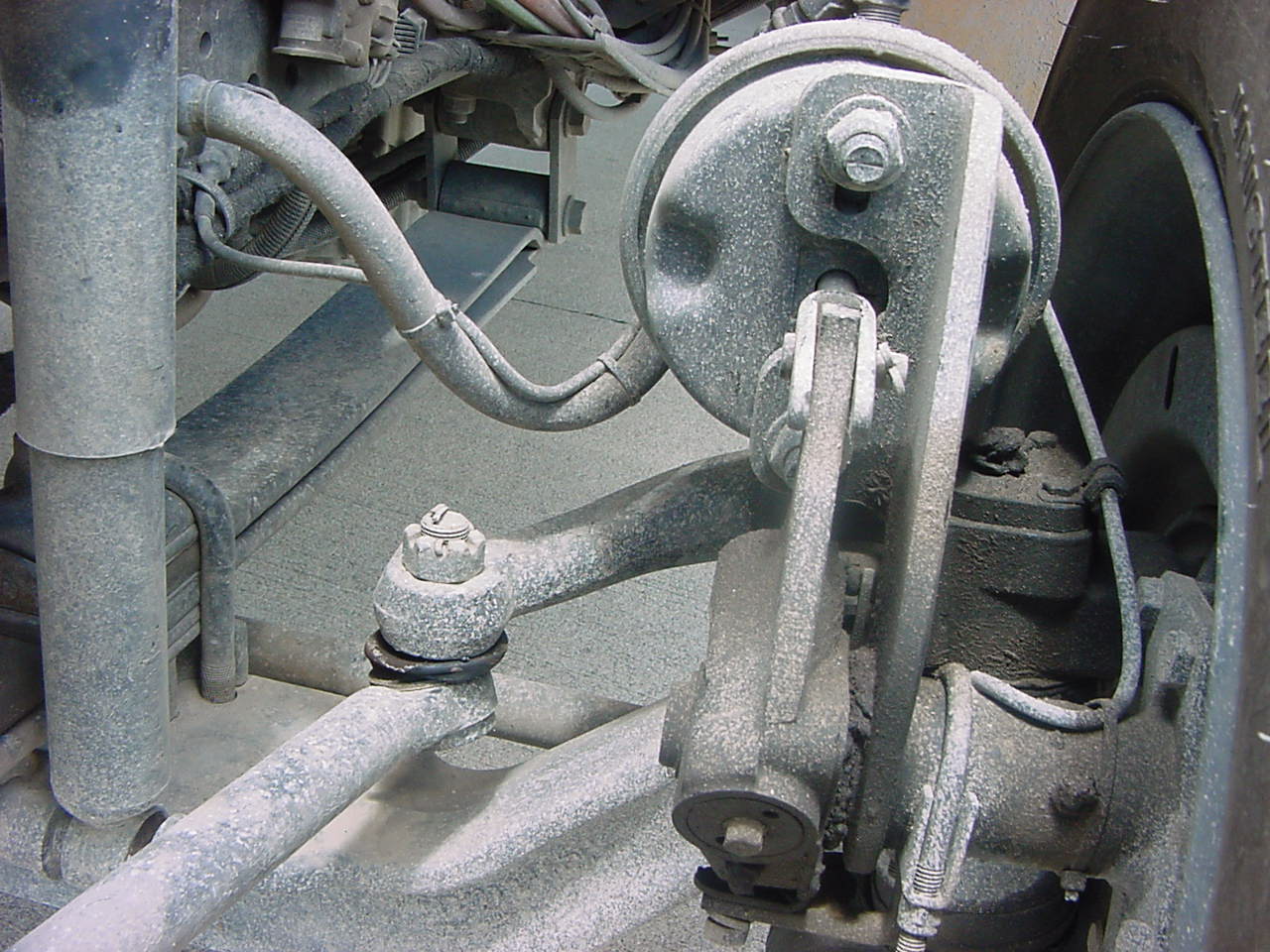 Cotter pin
Push pin
Slack adjuster is mounted and secure, push pin is not cracked or bent. cotter pin is in place, if more than 1” inch slack adjustment is required.
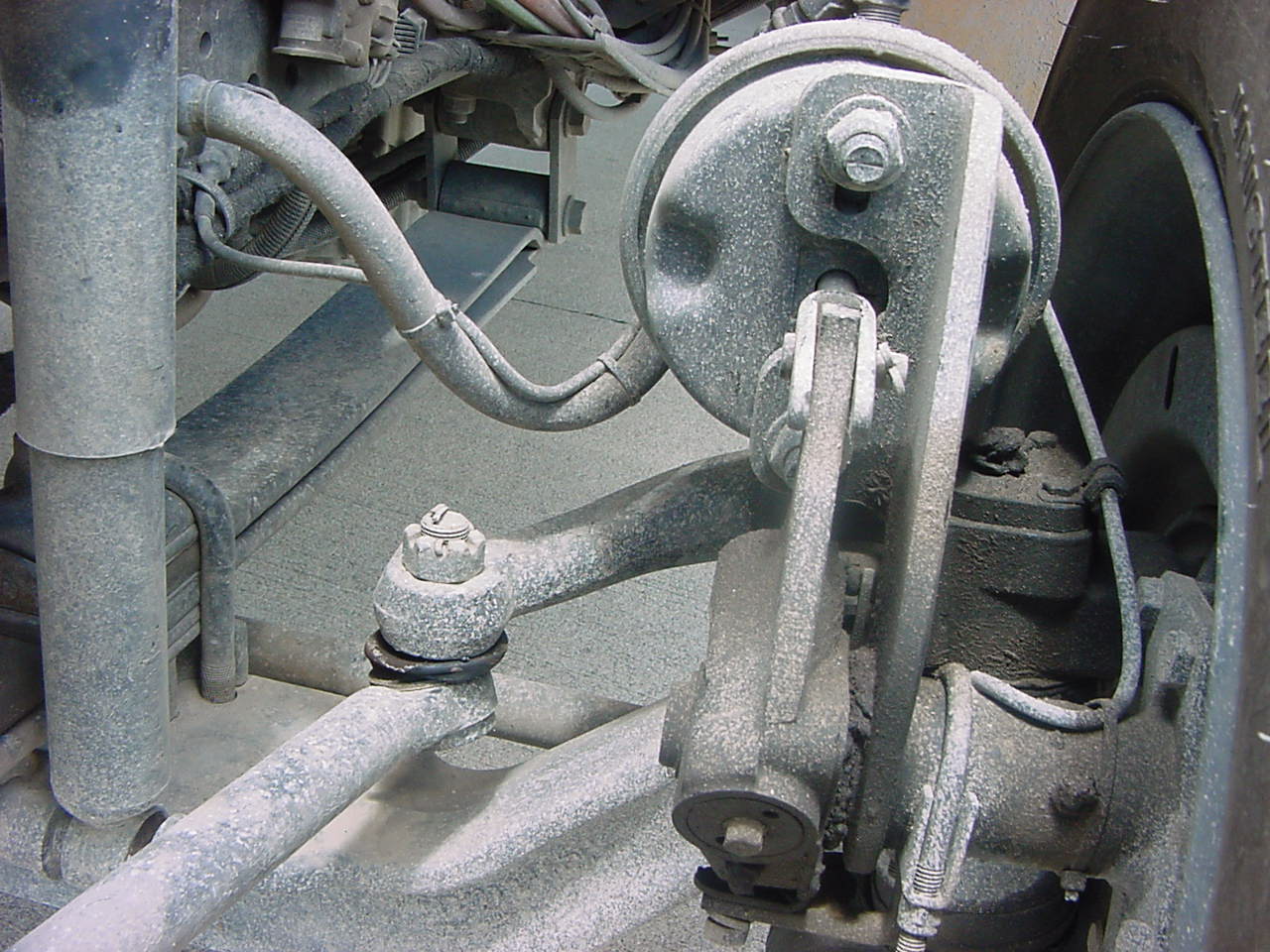 Brake drum and shoes are ok as far as I can tell; they are covered.  There  are no heat cracks, thin pads, excessive rust, dust, grease or oils.
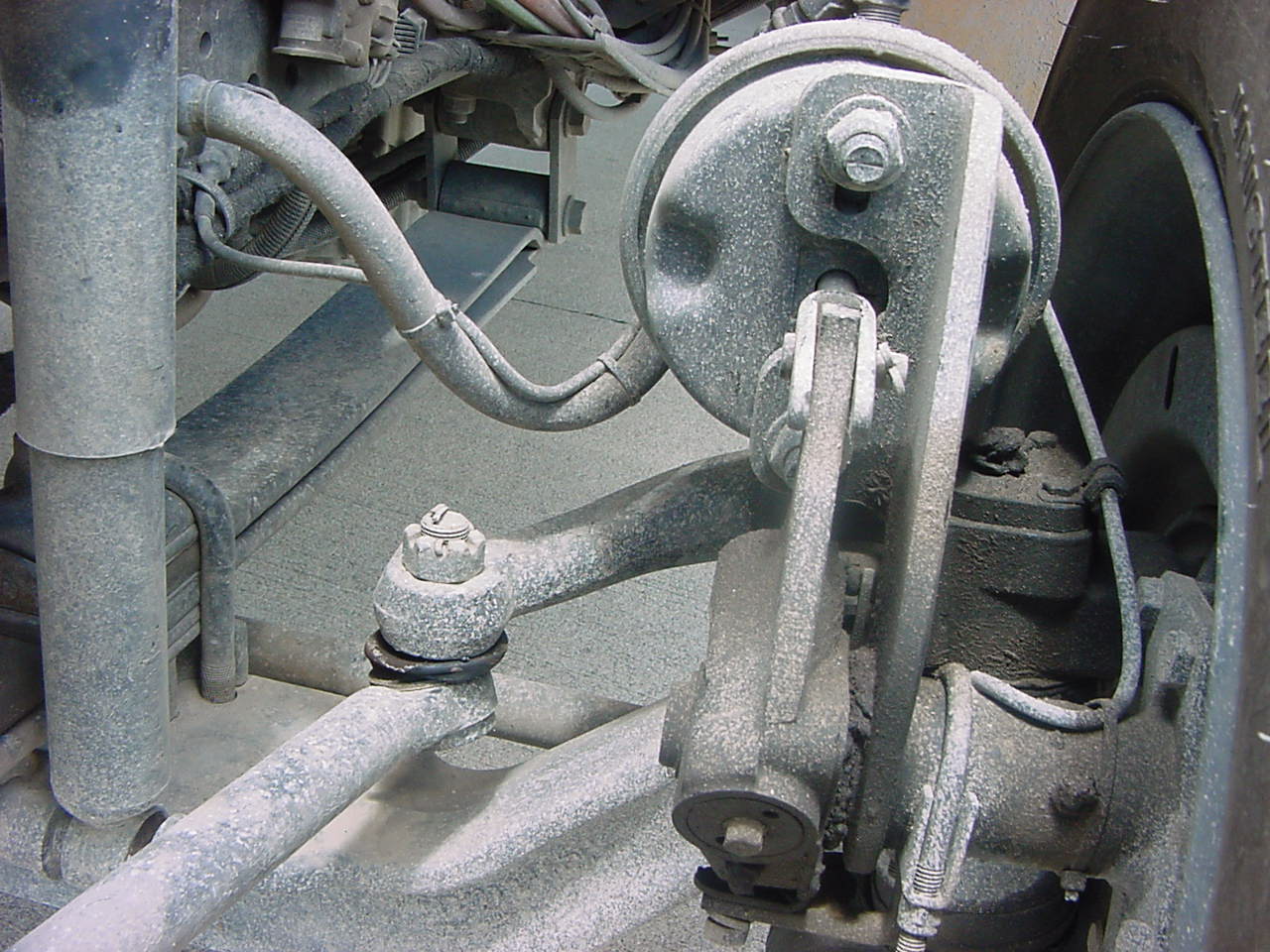 No cracks, welds or rust visible on rim.
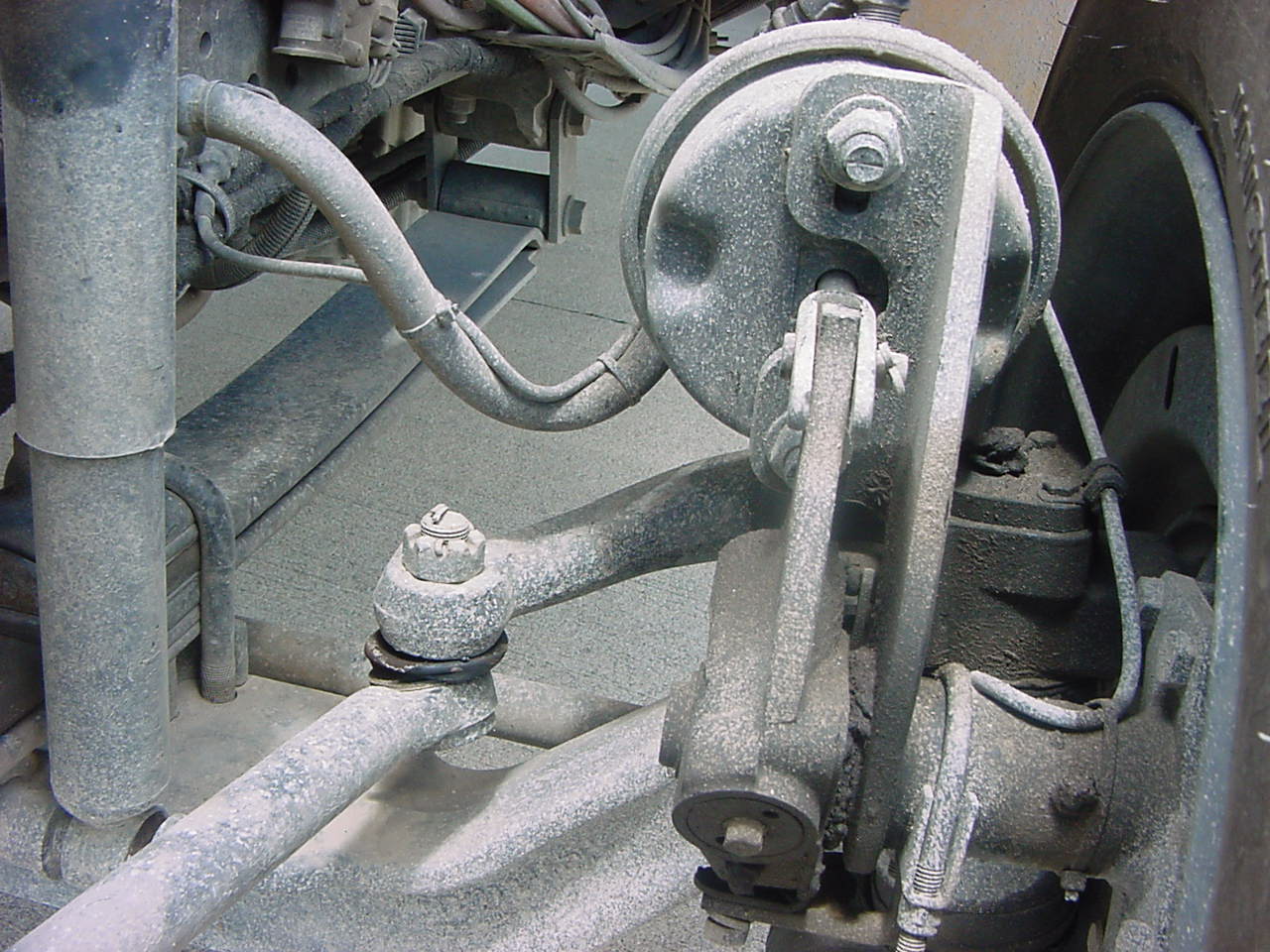 No visible cuts, bruises, blisters or bulges on inside of tire.
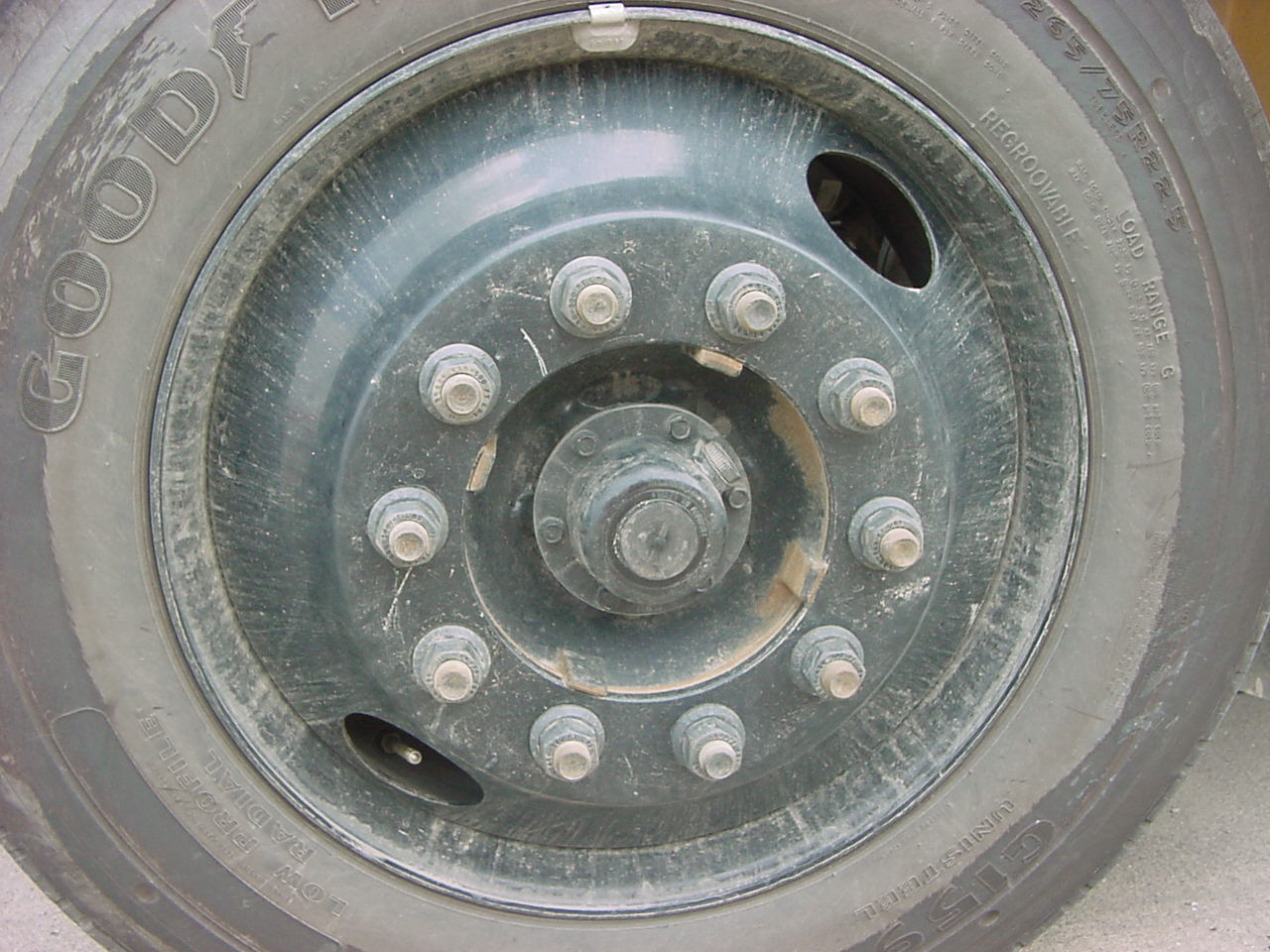 Tire tread must be at least 4/32” tread on front tire.  It can not be a recapped, mismatched, or regrooved tires.
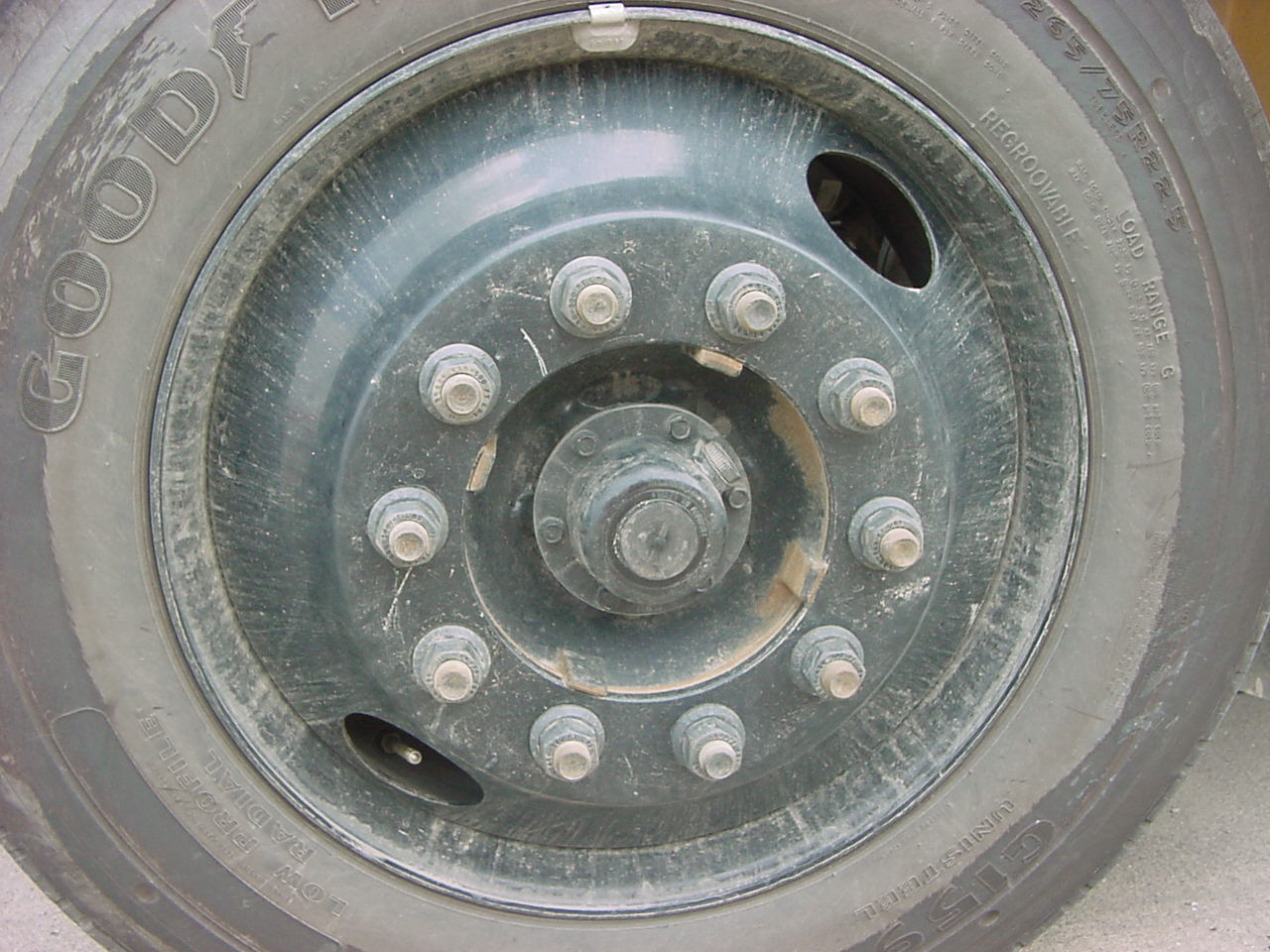 No visible cuts, bruises, blisters or bulges on tire.
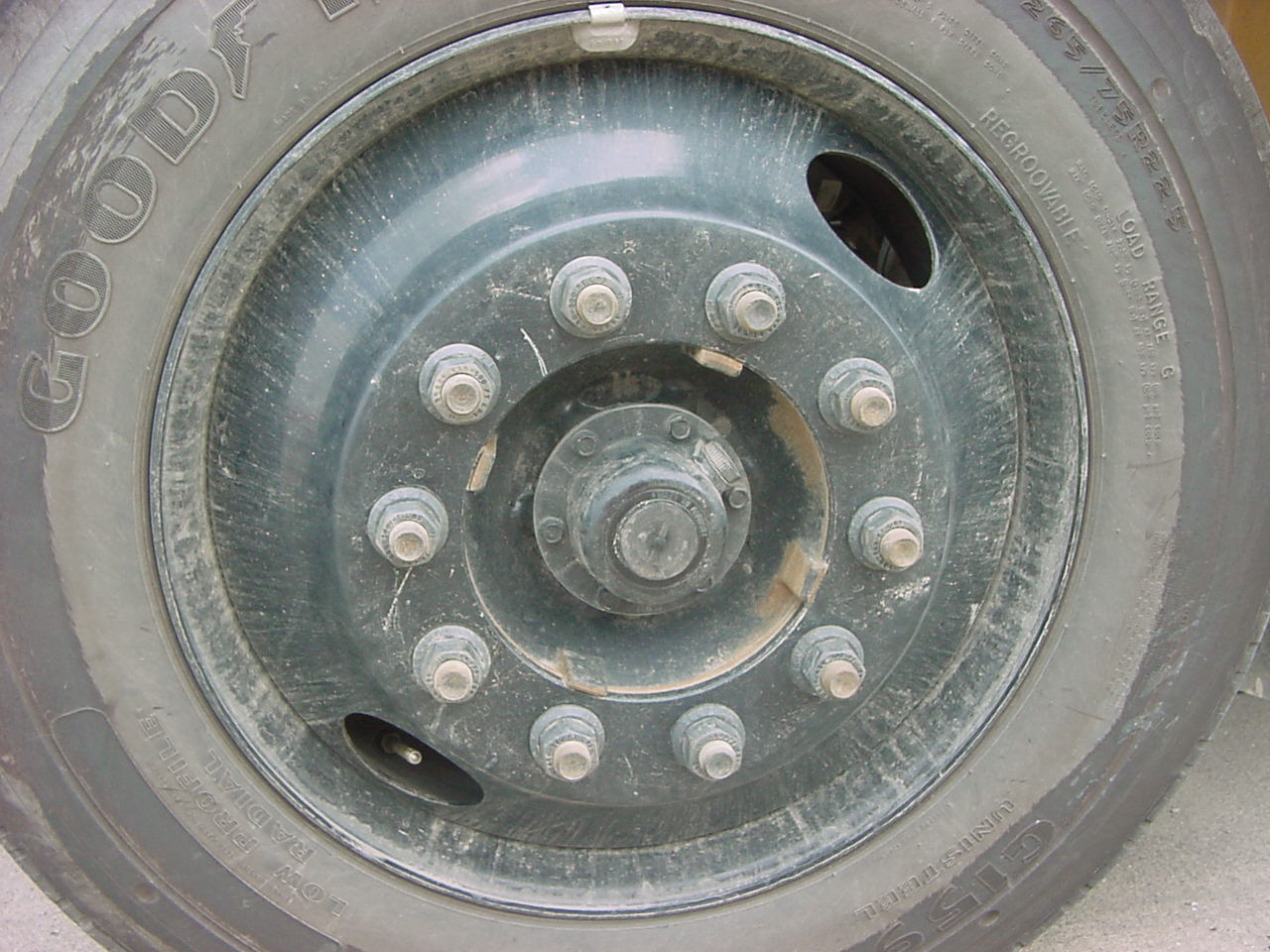 No cracks, welds or excessive rust visible on rim
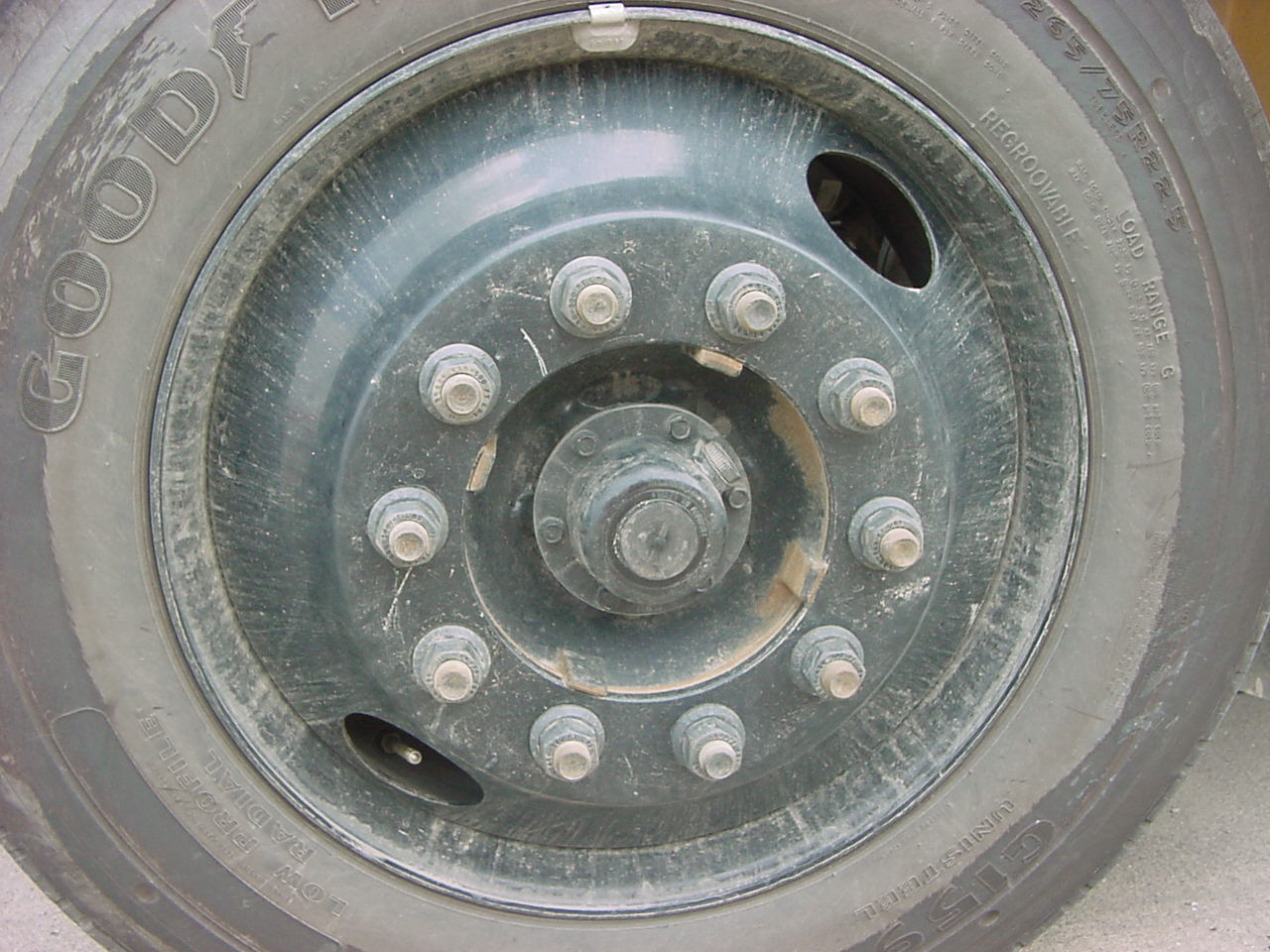 Lug nuts are tight, no excessive rust and none are missing.
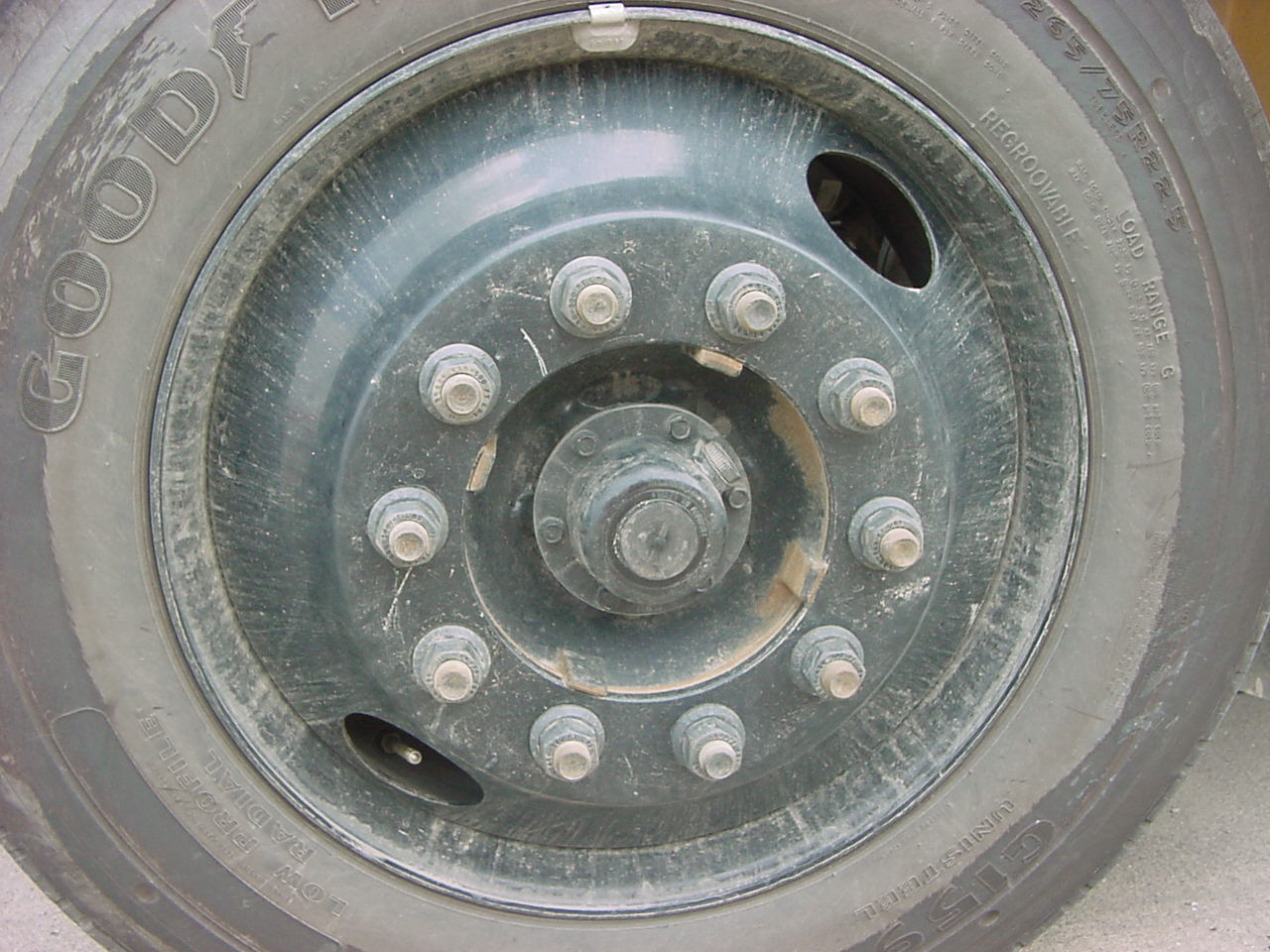 Valve stem has no cracks or holes and cap is in place.  I hear no leaks.
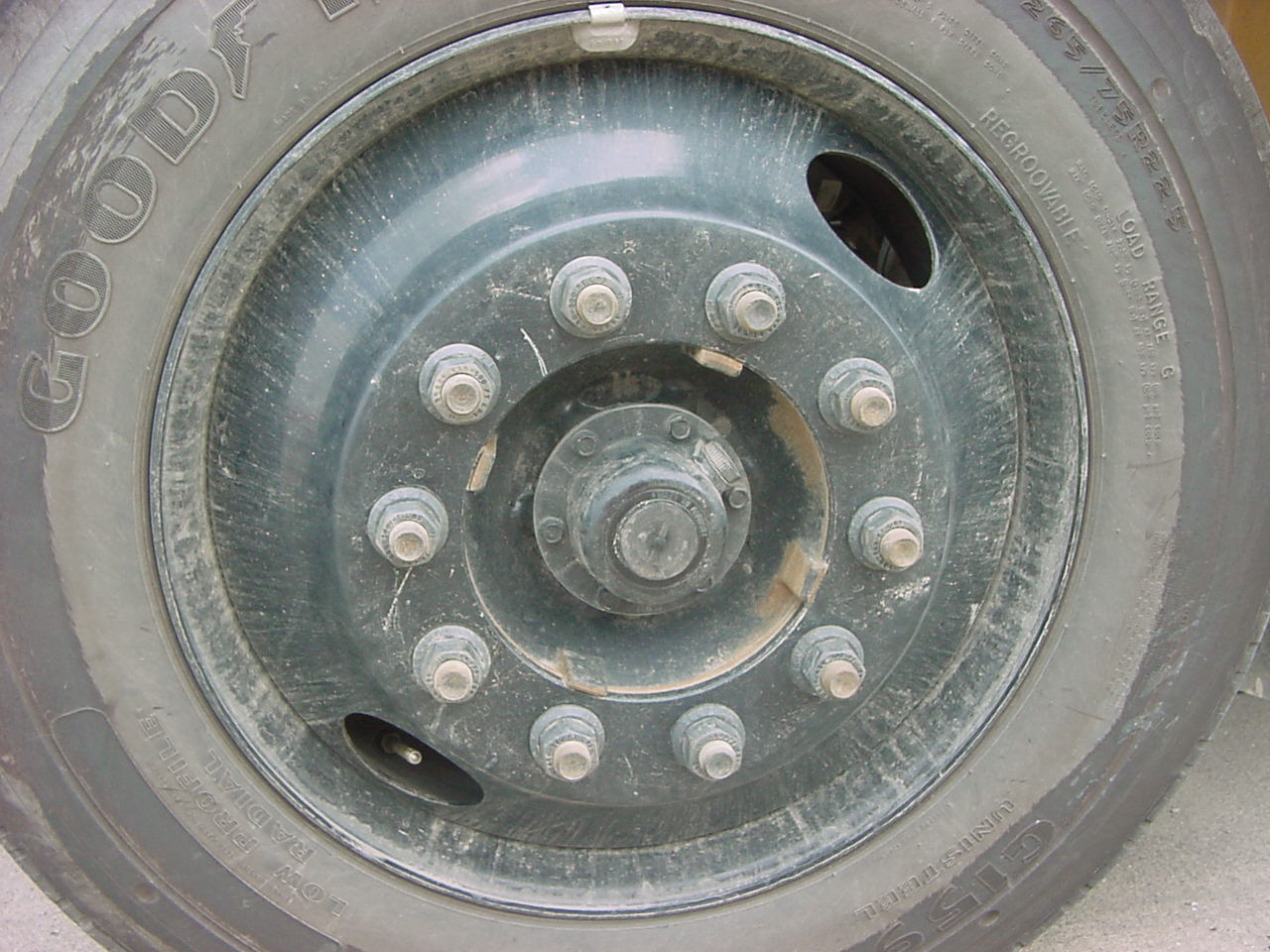 Hub oil seal is mounted and secure and I see no leaks and the level is ok.
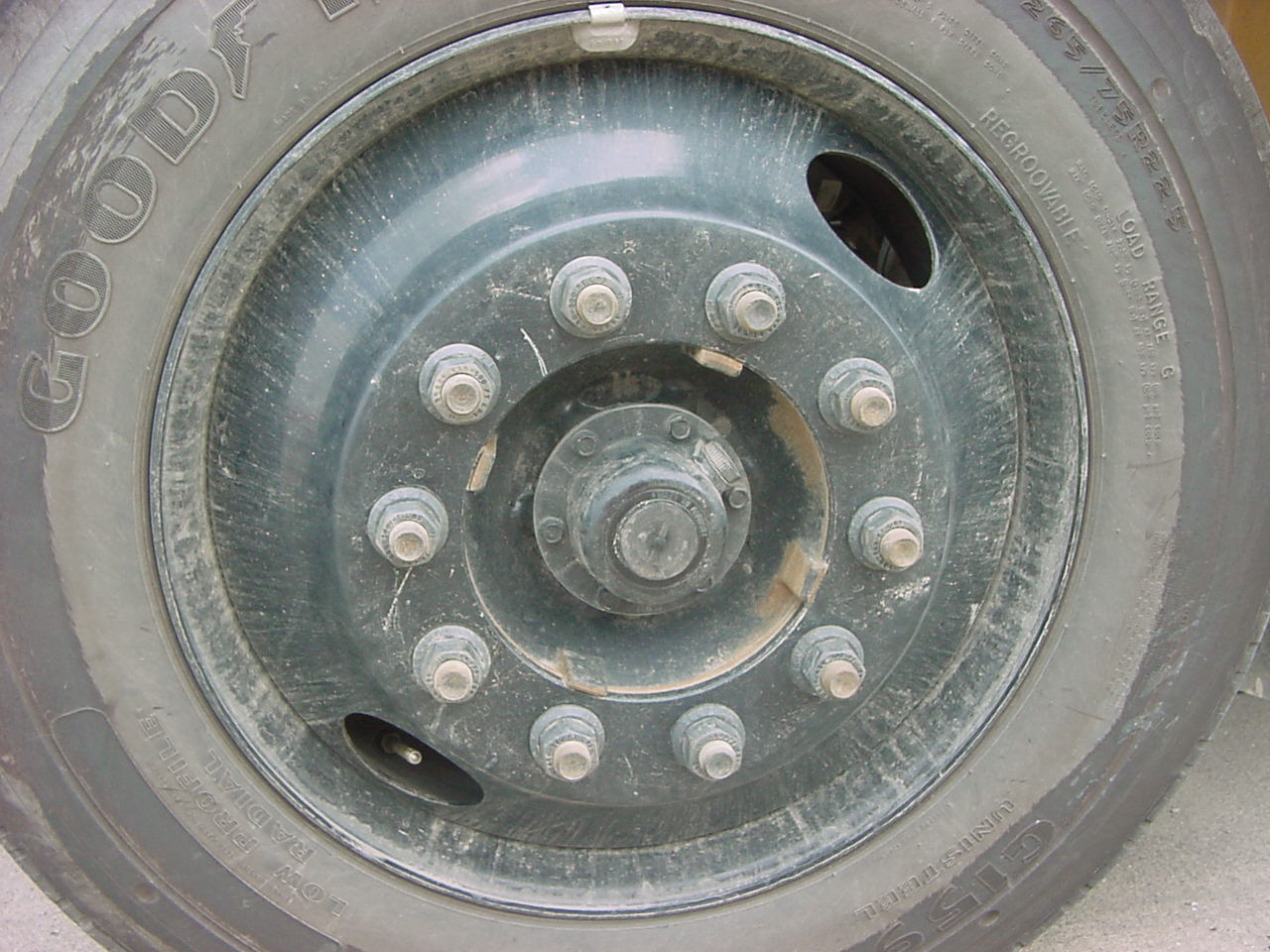 Tire inflation is ok. Should be inflated to 100 to 110 psi.
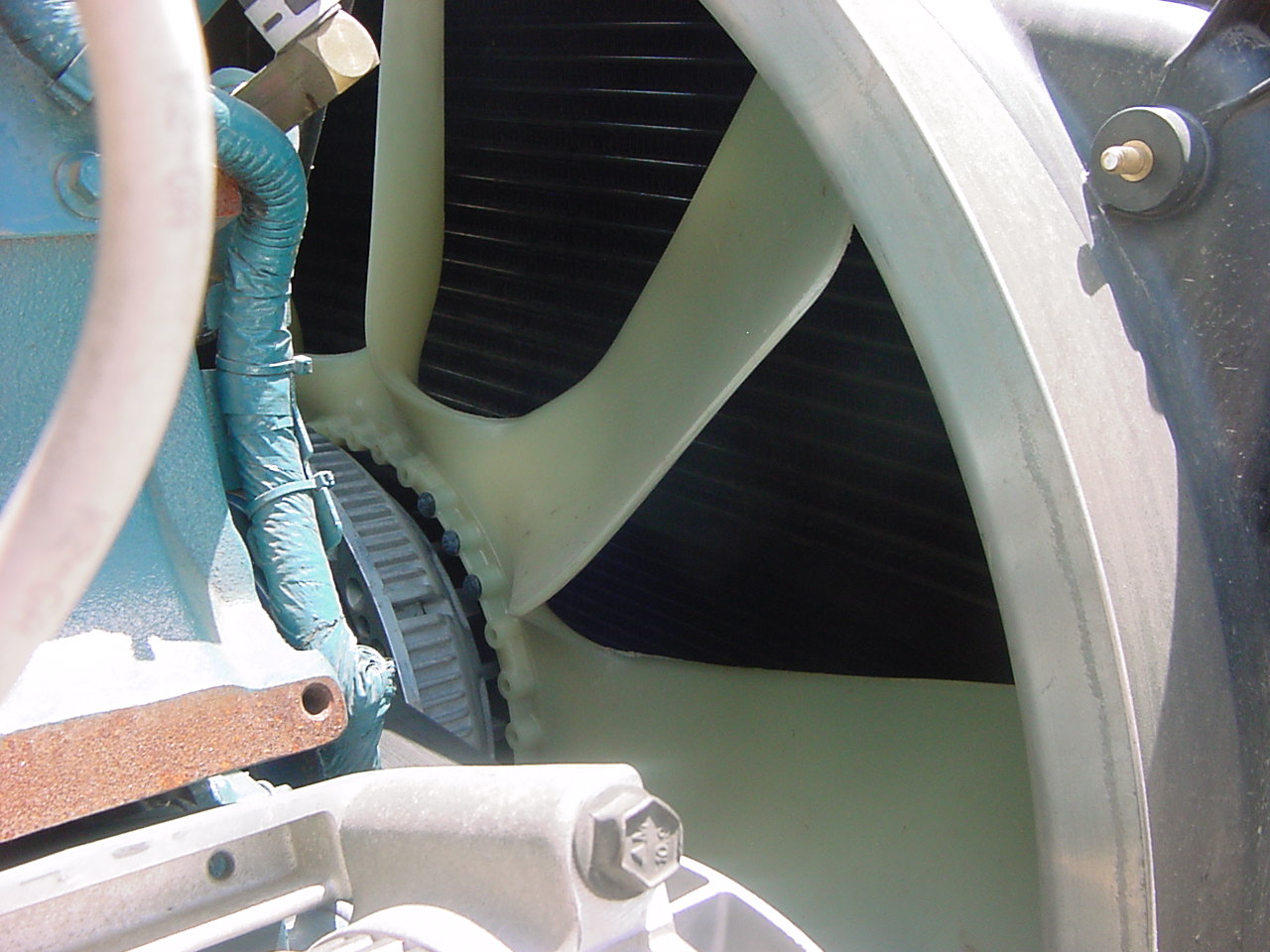 Radiator has no visible cracks or holes and I see no leaks.
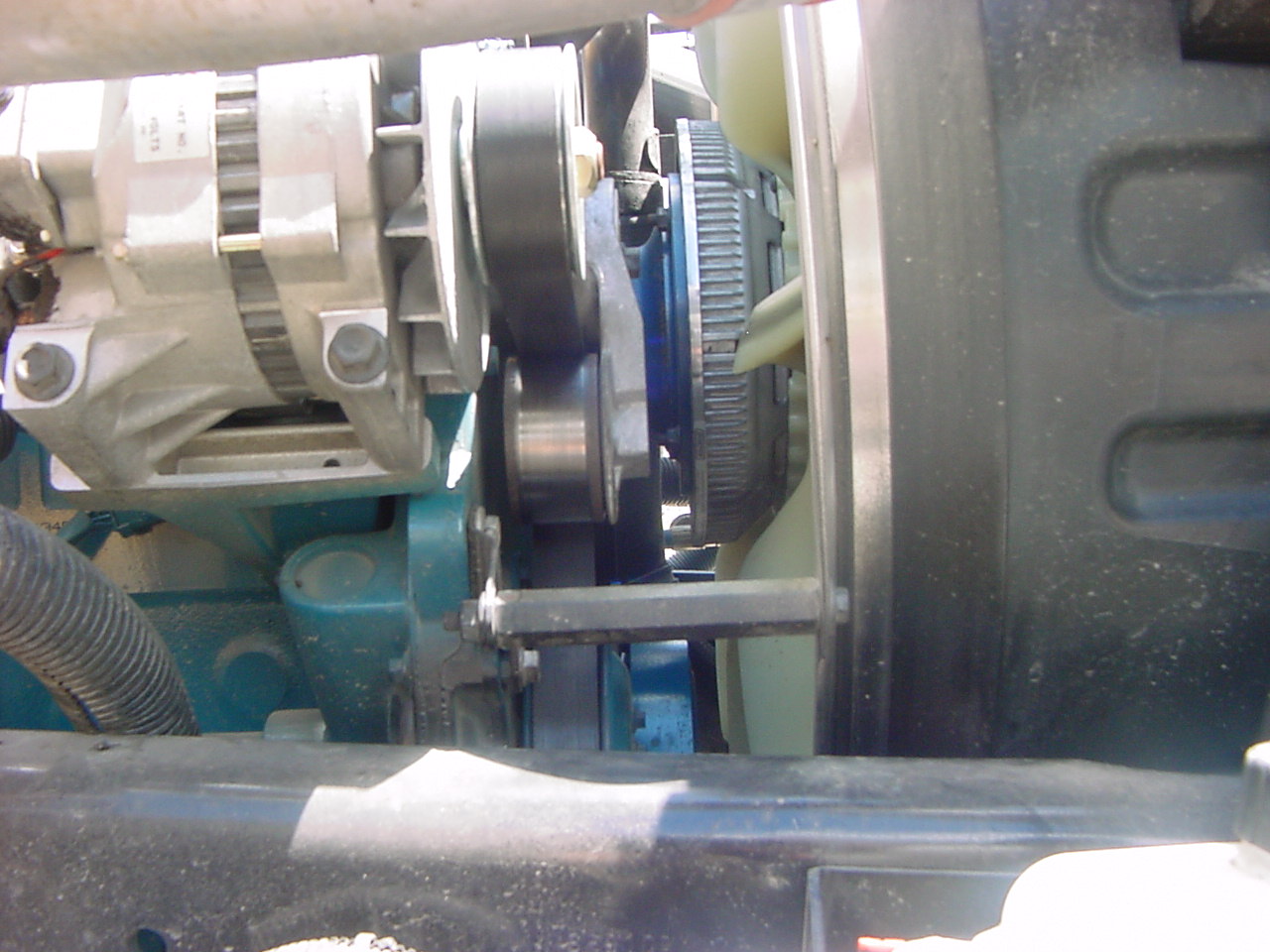 Can not check serpentine belt for play because it is self adjusting.  If it were the V-Type belt it could not have more than 3/4’ play or it would have to be adjusted.  This serpentine belt is not frayed, cracked , worn . The fan is belt driven.
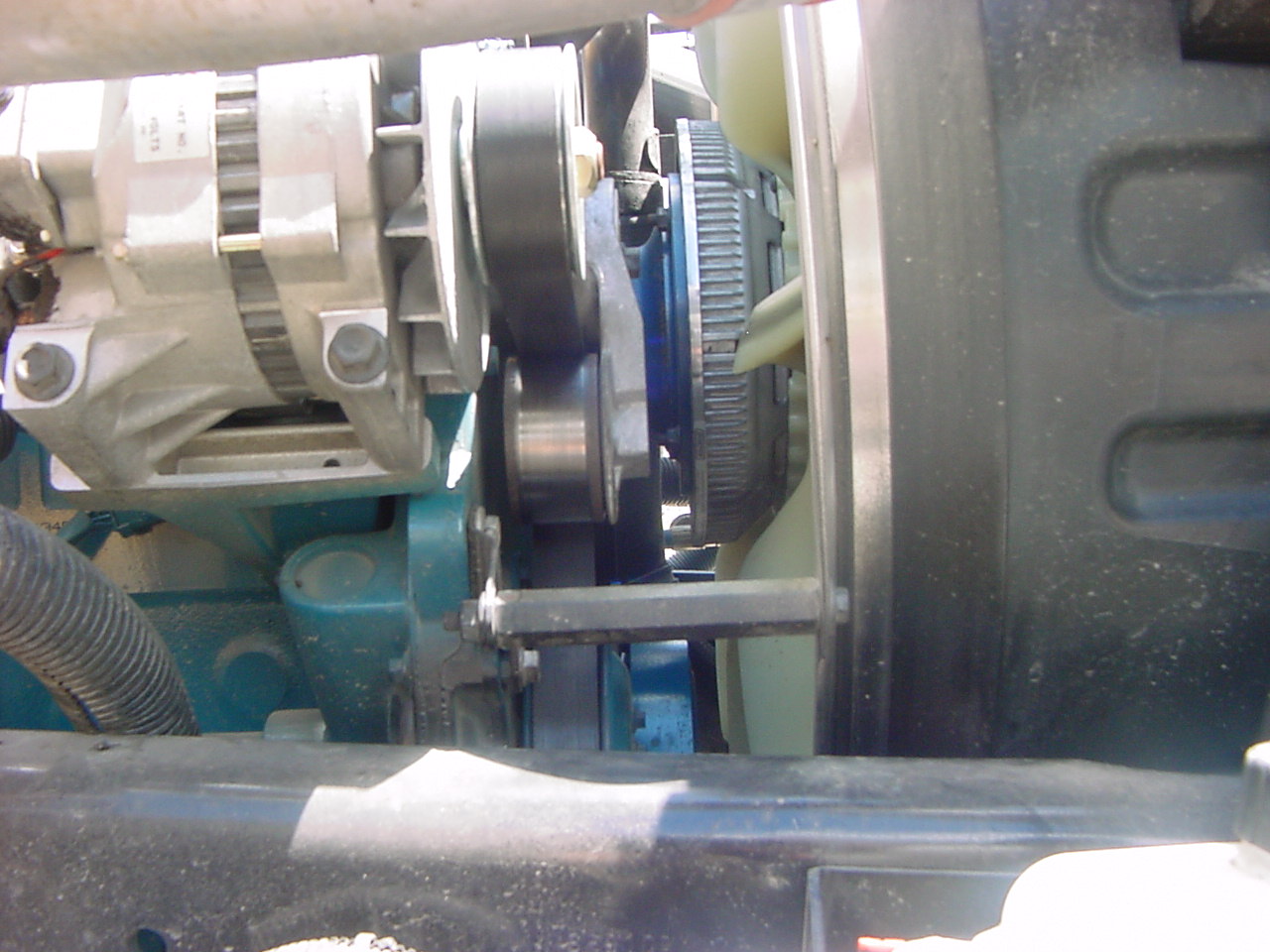 Alternator and wires are mounted and secure.  No damage visible.  Alternator is belt driven, and connections are tight. There are no signs of arching.
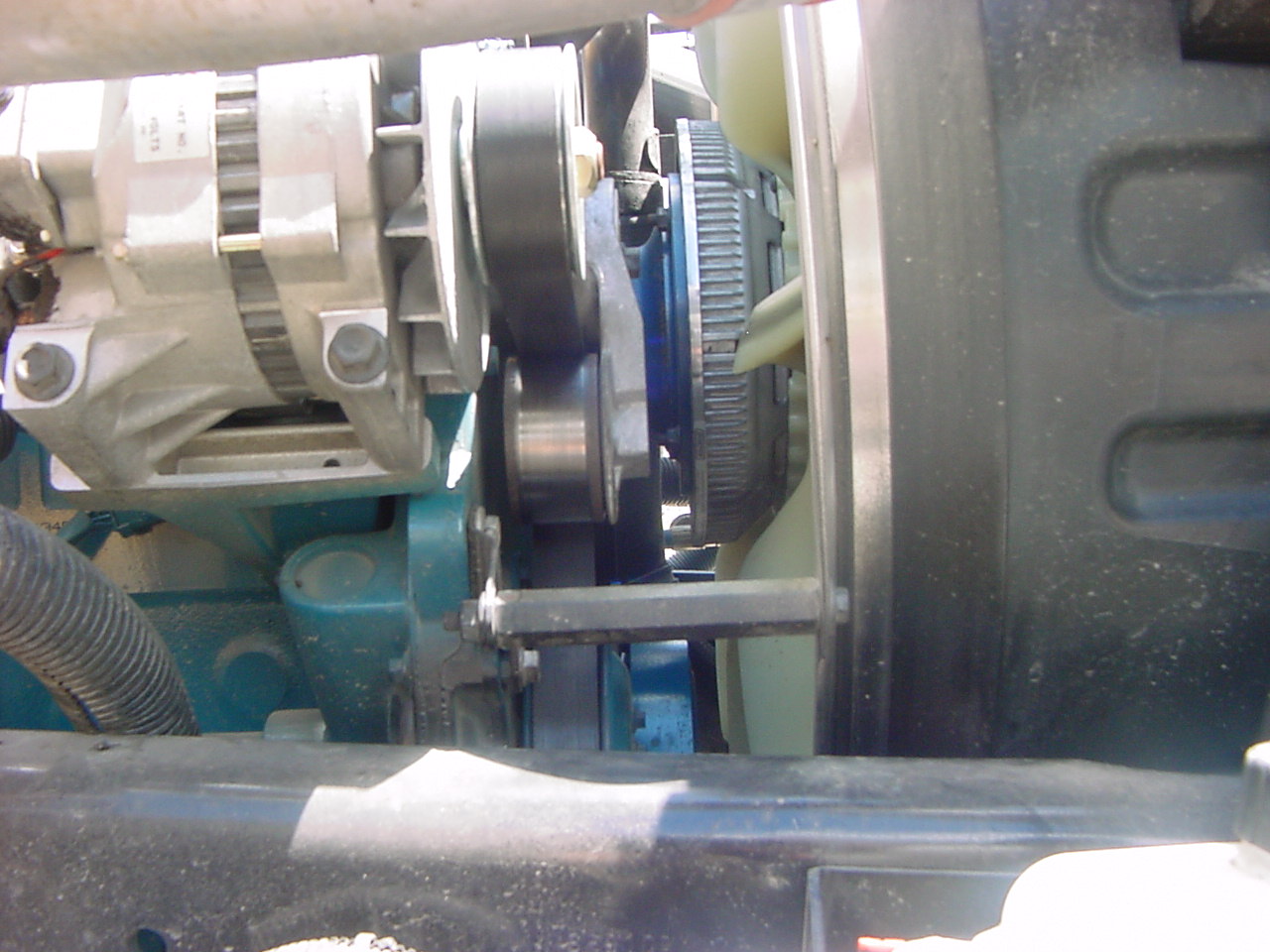 Bottom radiator is mounted and secure, has no cracks or holes and I see no leaks.
Water pump is mounted and secure, no cracks or holes and I see no leaks.  It is belt driven.
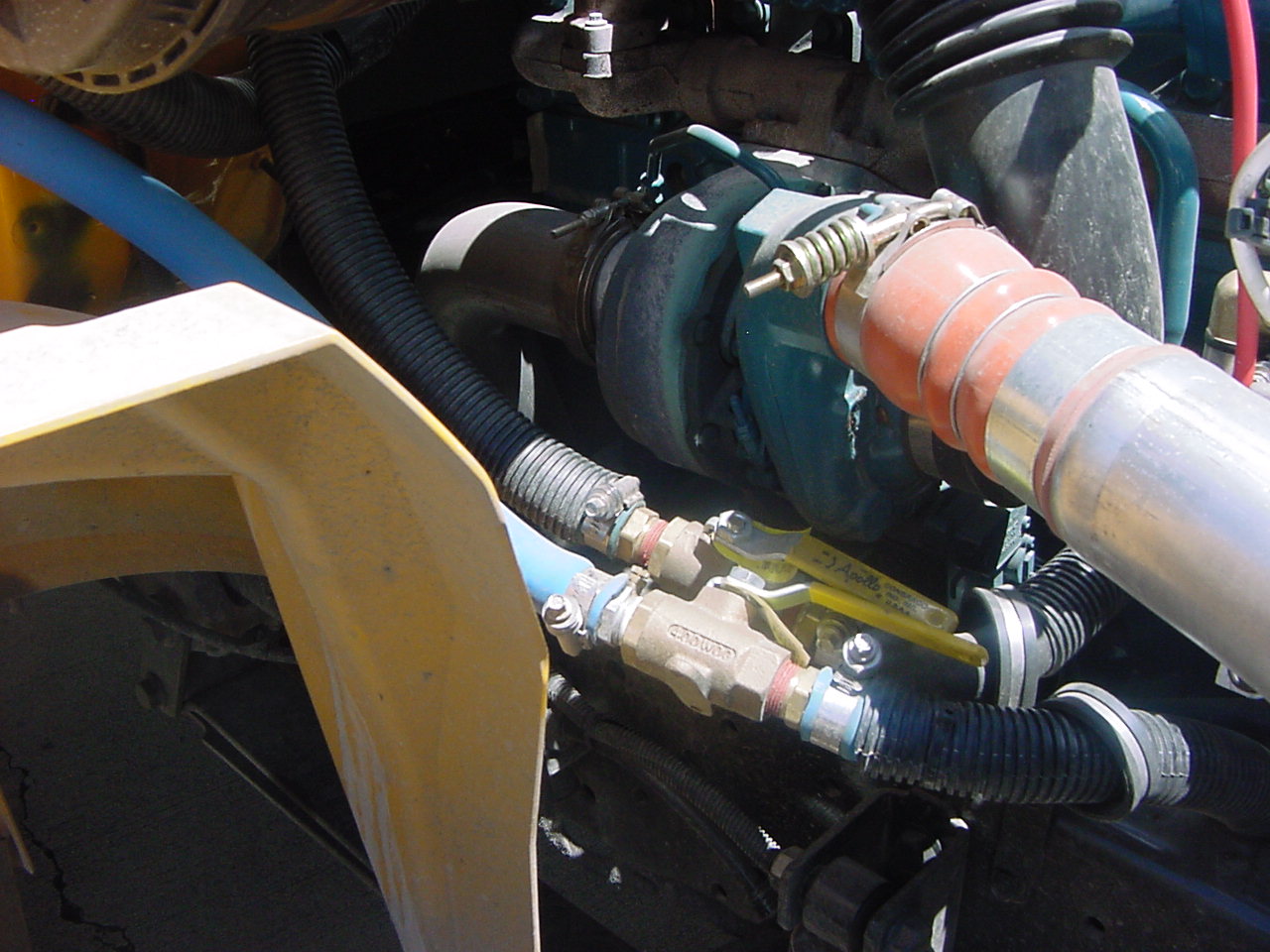 Exhaust clamp is in place. No excessive rust or holes to exhaust system under the hood.
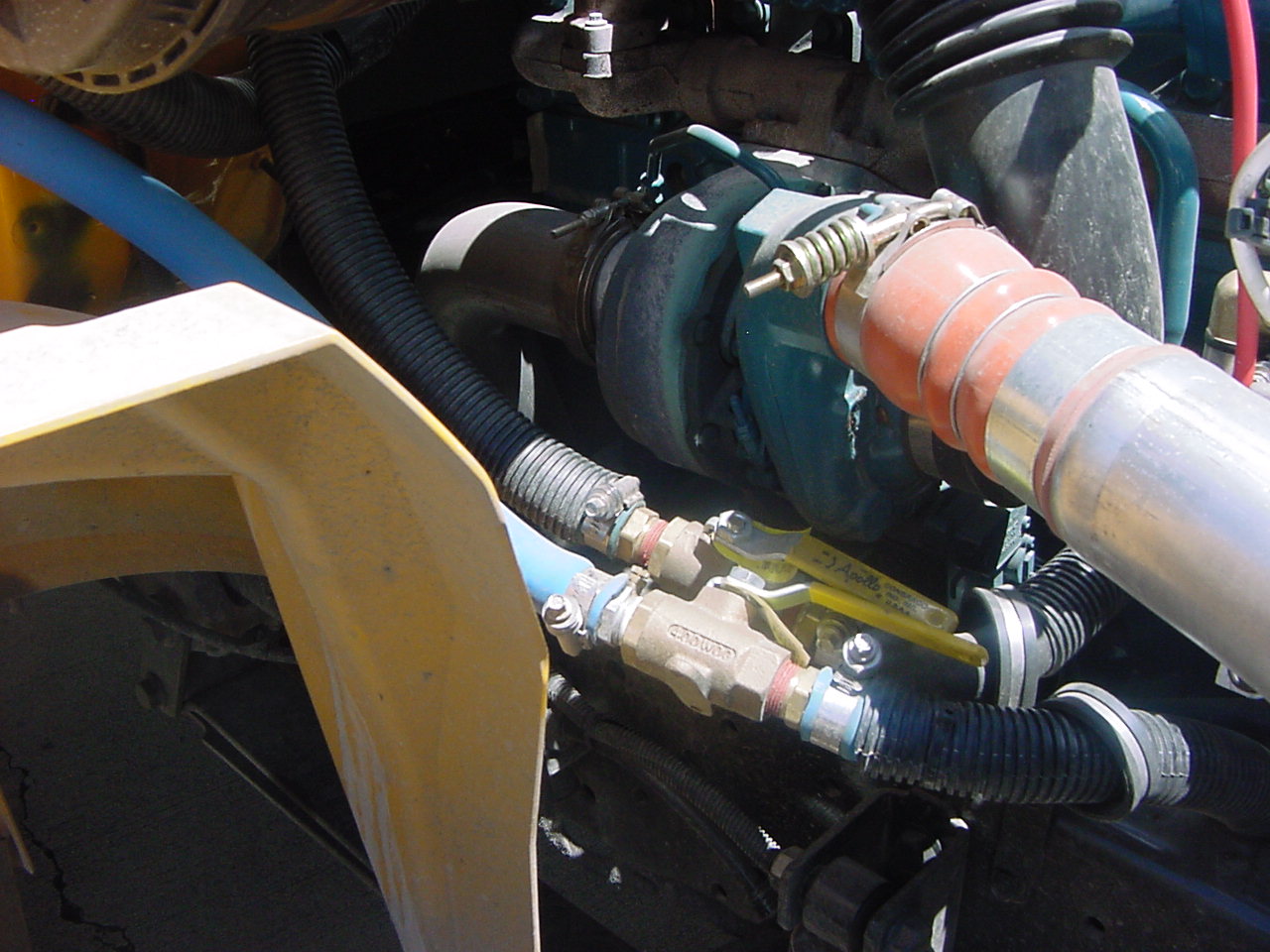 Heater hoses are mounted and secure, have no cracks or holes and I see no leaks. Cut off valves move freely.
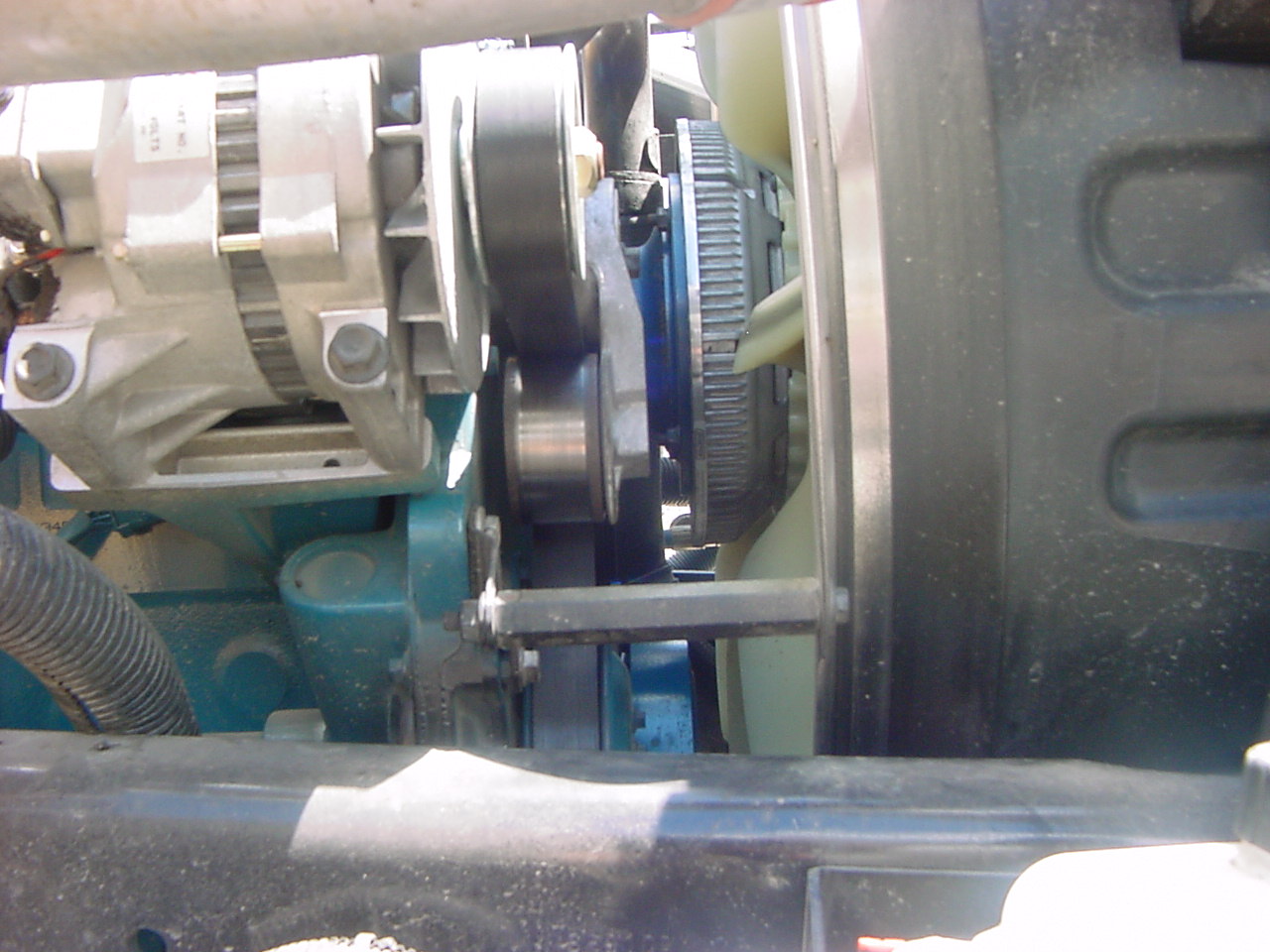 Windshield washer fluid  reservoir is mounted and secure, no leaks, connections are good and the cap is on tight.
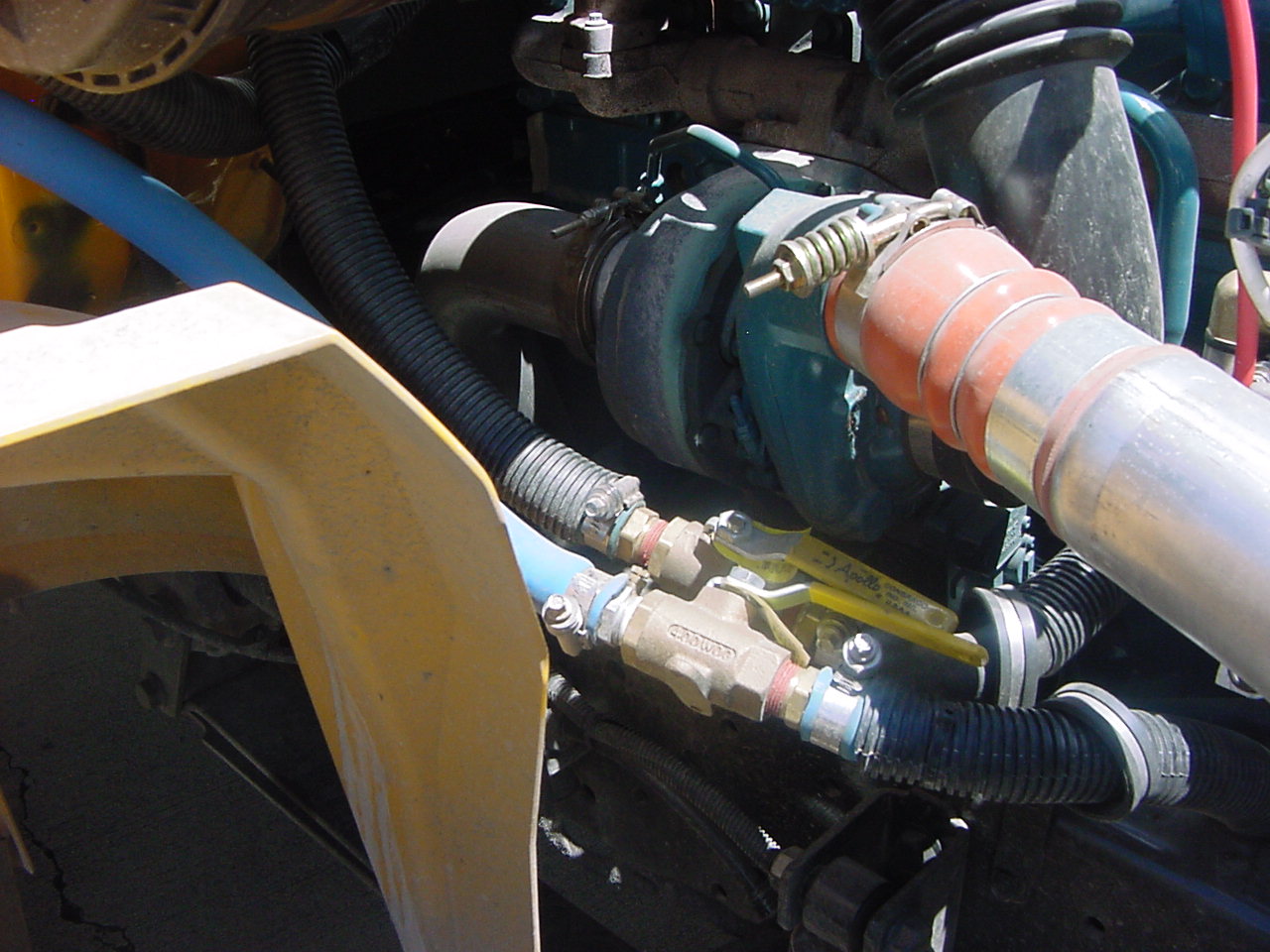 Front and rear spring shackles are mounted and secure , not cracked or bent.
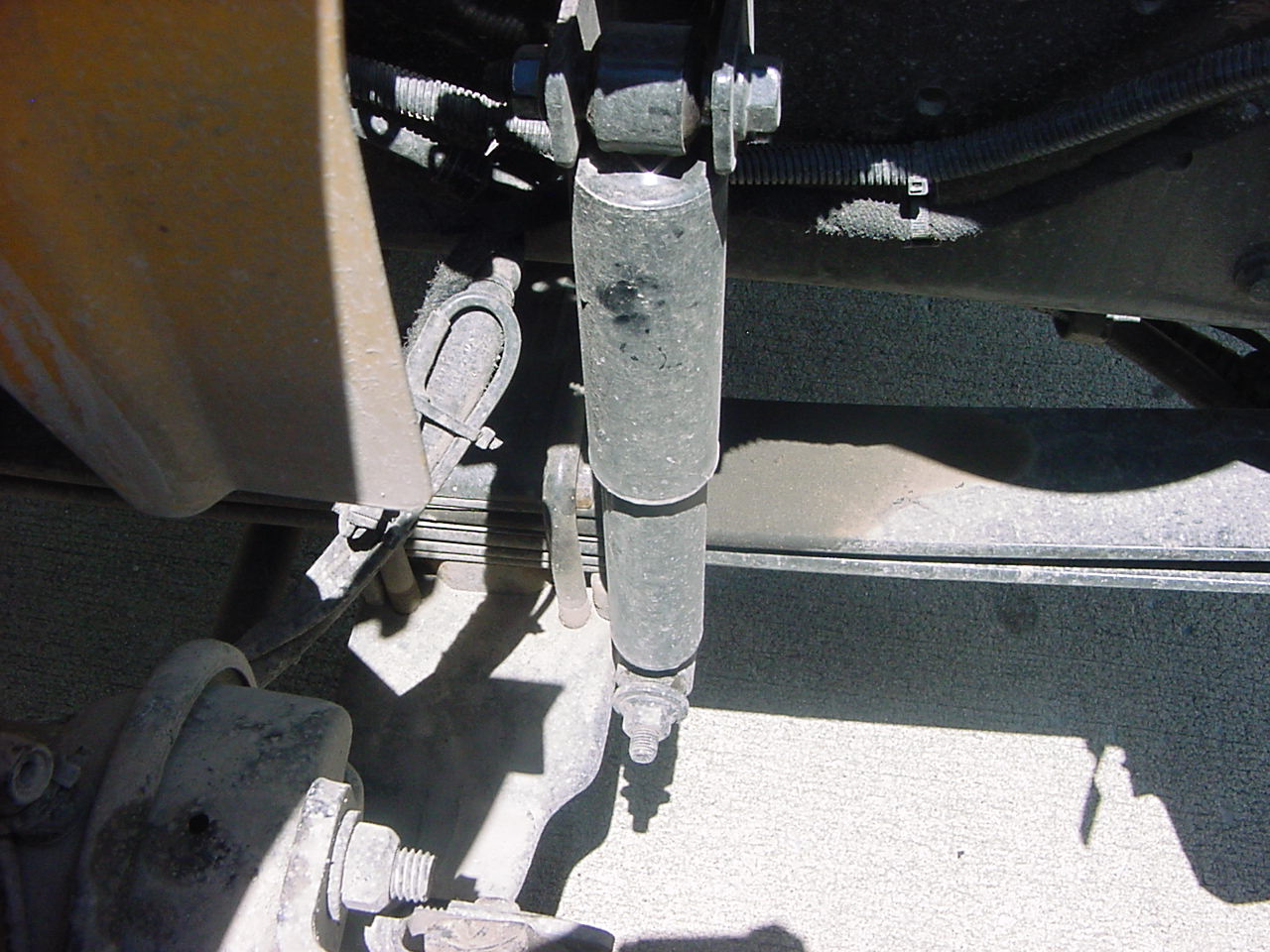 Leaf springs are  mounted and secure, not cracked or broken and has no missing parts.
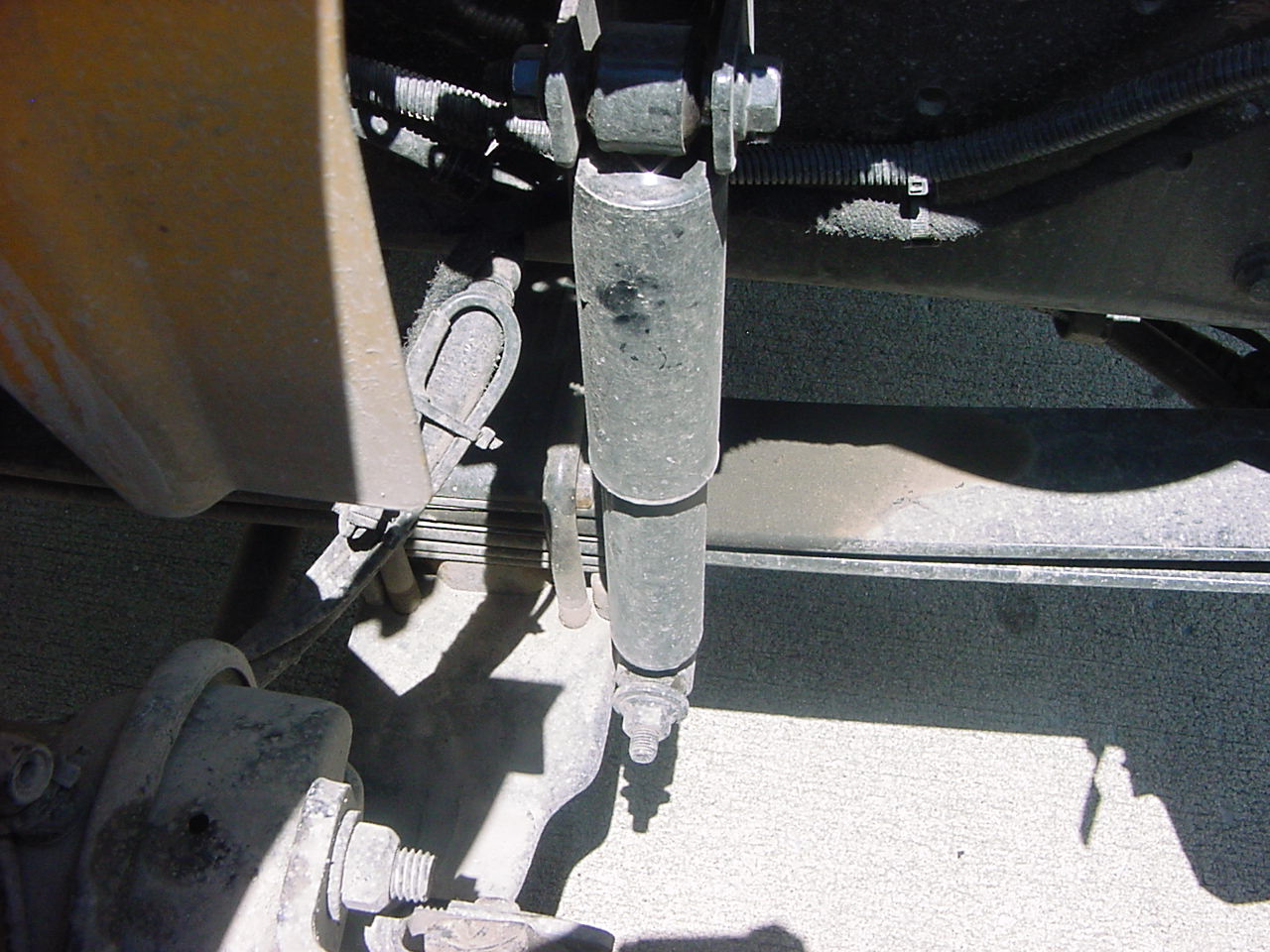 U bolts are mounted and secure, no damage.
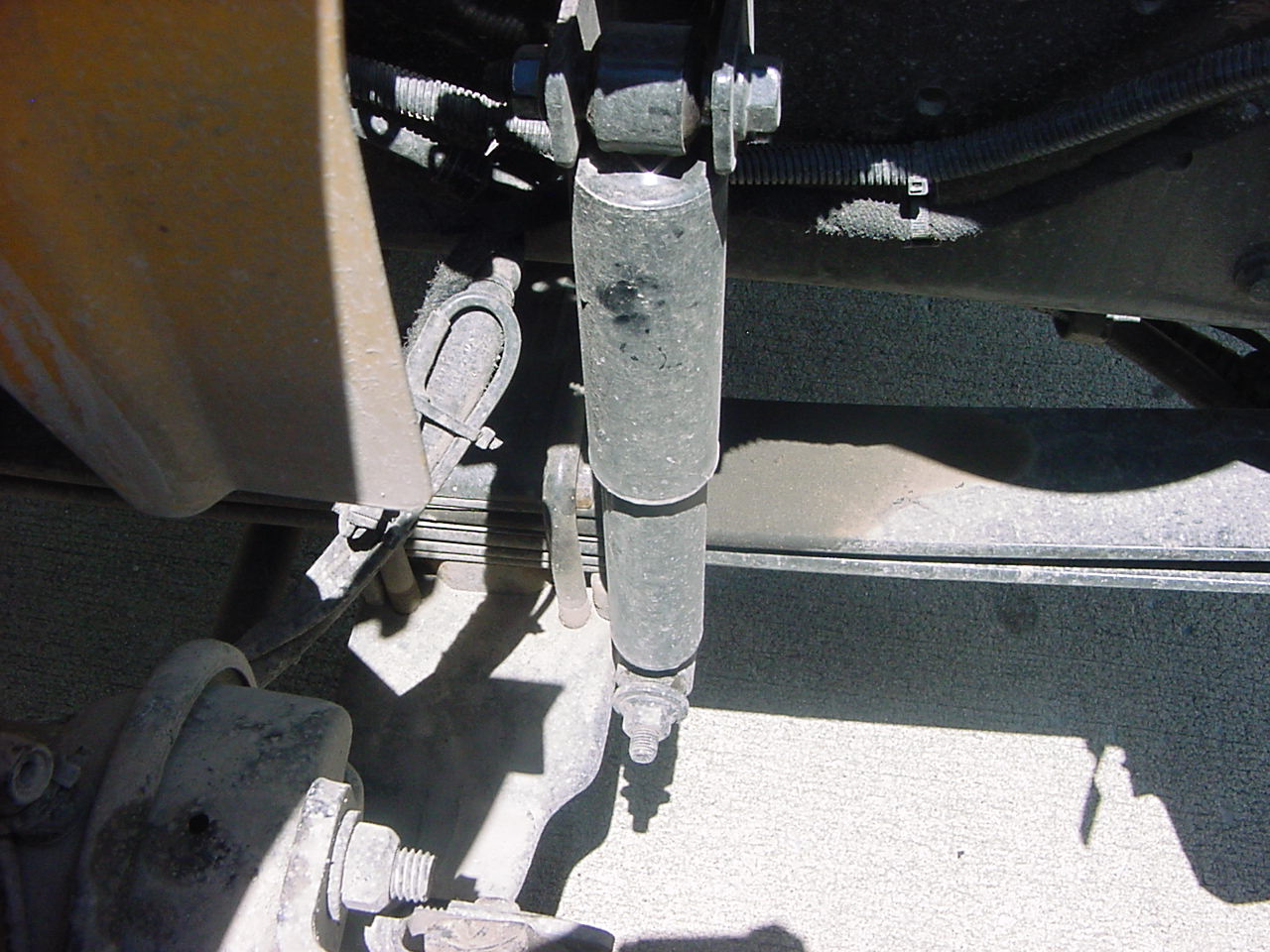 Shock absorber,  top and bottom mounts are mounted and secure, it is fully extended and I see no leaks.
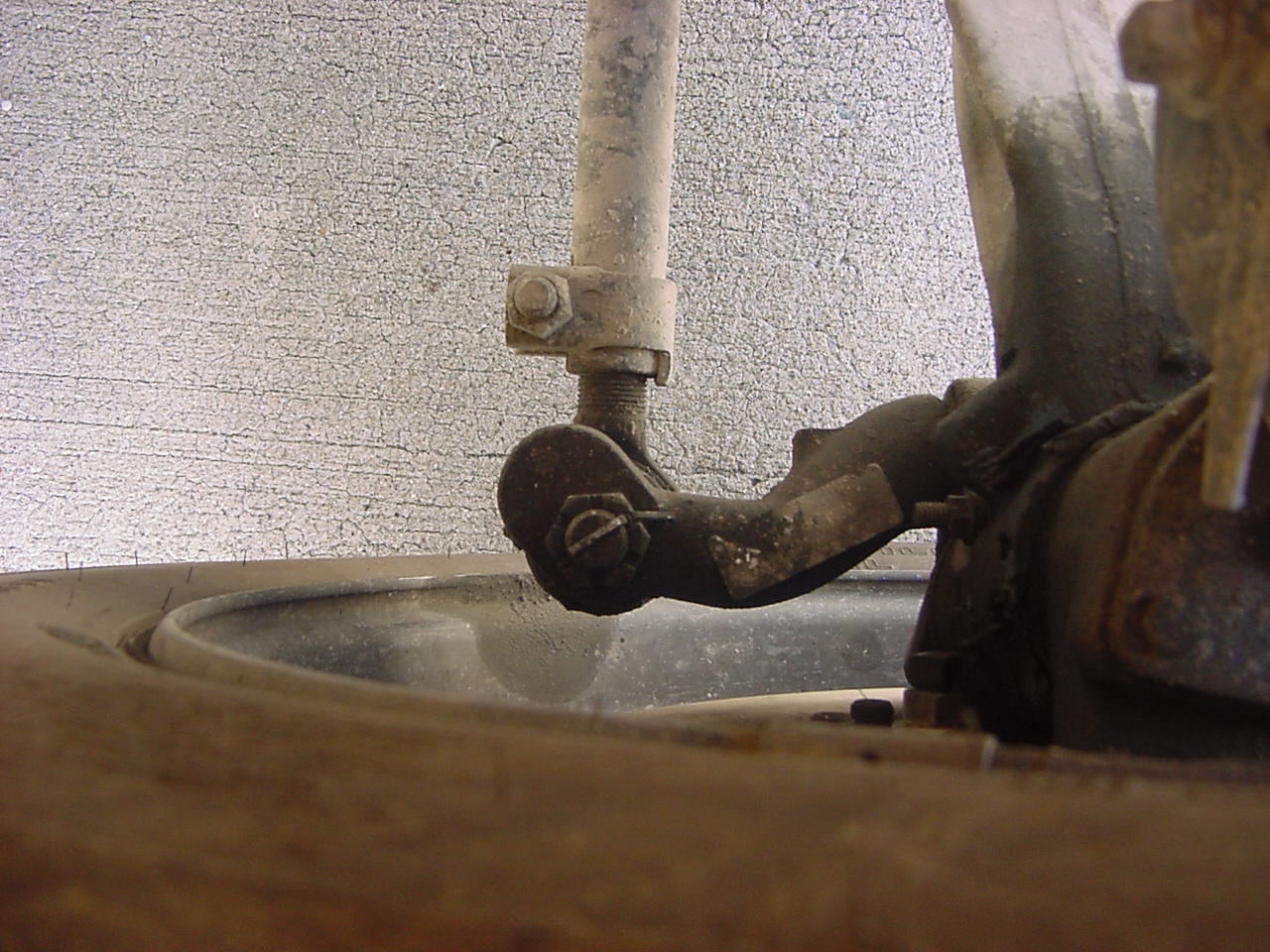 Tie rod end is mounted and secure, not cracked or bent and the cotter pin is in place.
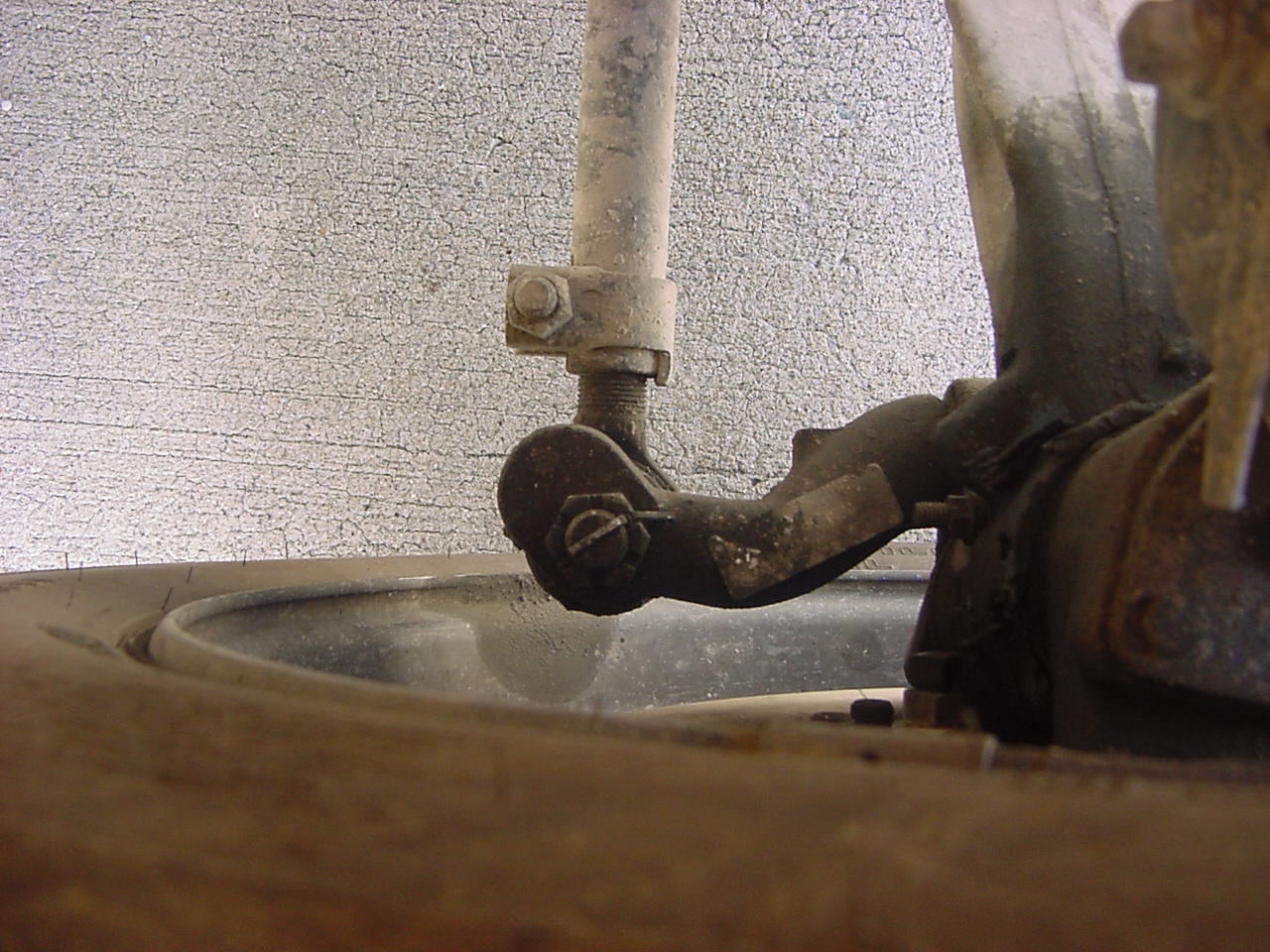 Tie Rod Steering arm is mounted and secure, not cracked or bent  and cotter pin is in place.
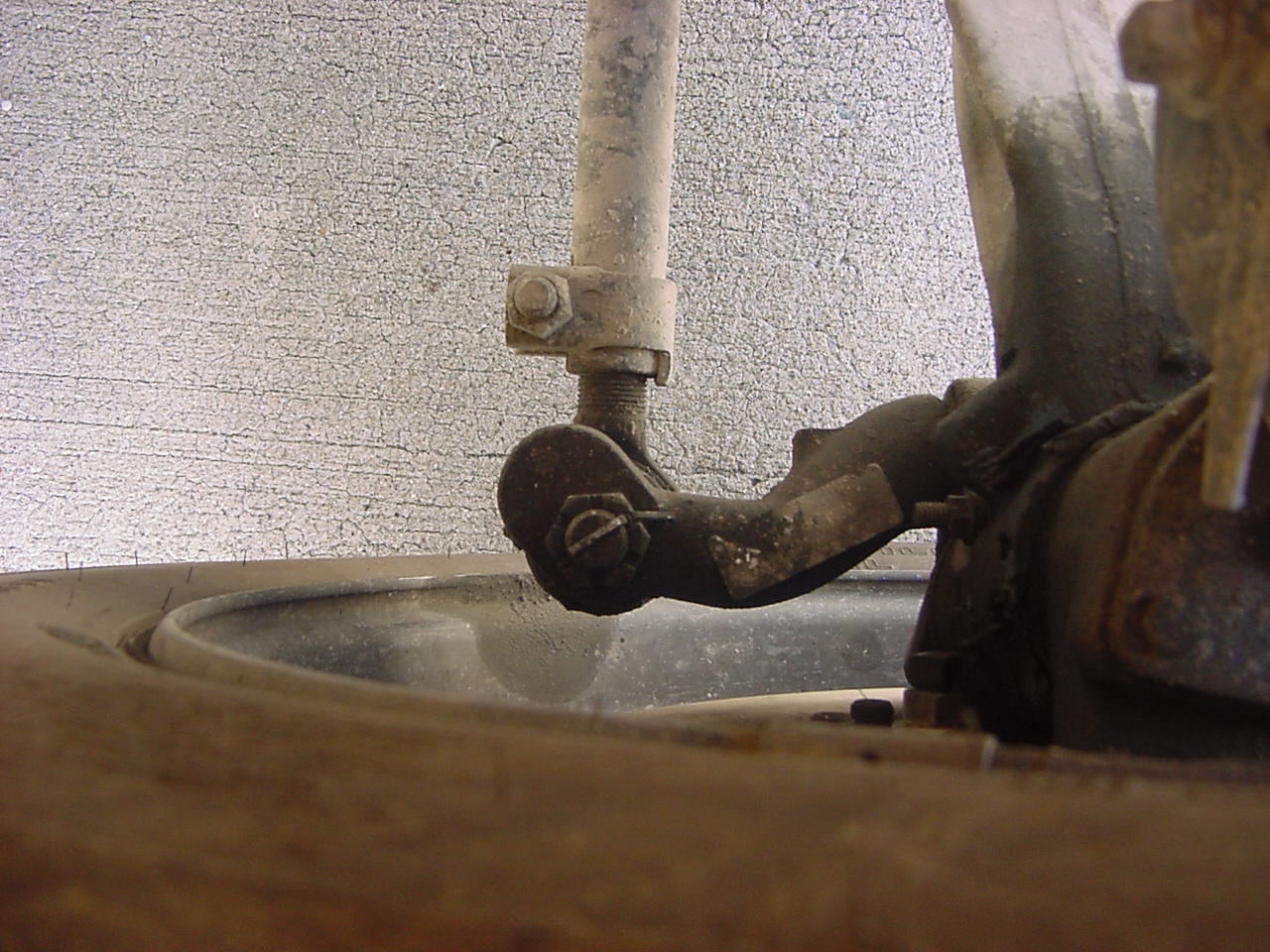 Steering  ring knuckle is ok as far as I can tell.
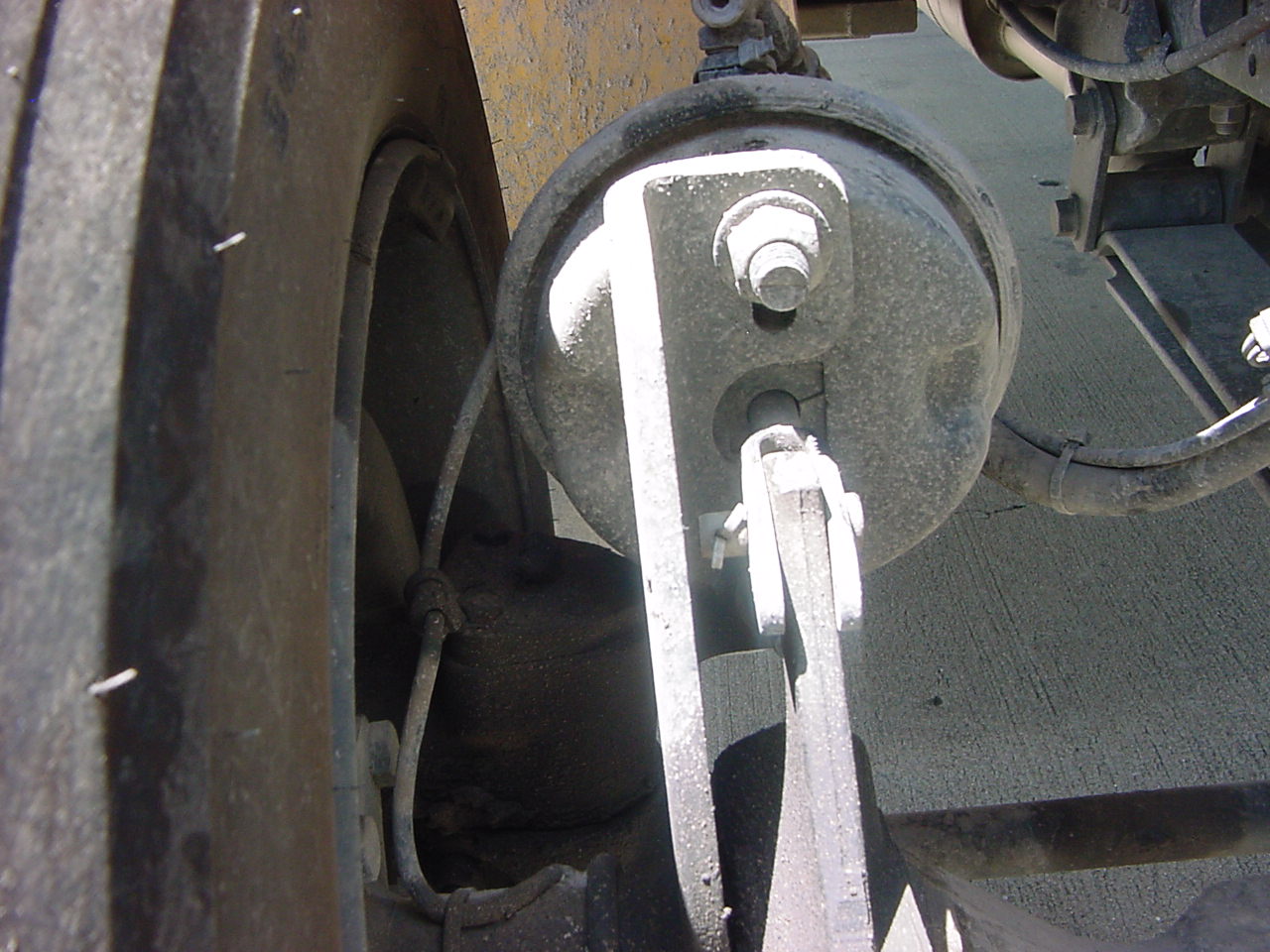 Air line
ABS line
Air Chamber , Air line, and ABS line are mounted and secure, has no cracks, holes or dents and I hear no leaks.
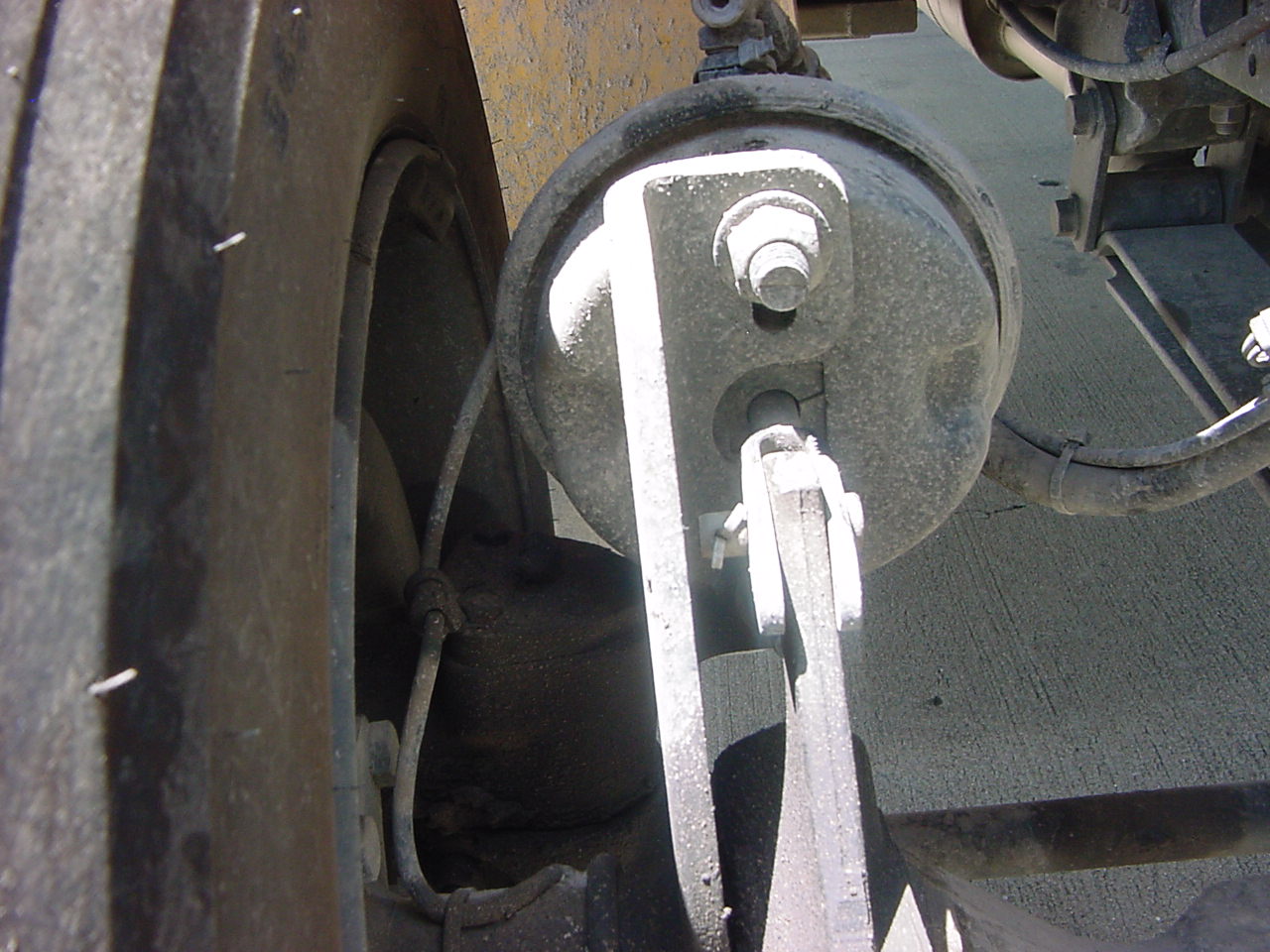 Cotter pin
Push pin
Slack adjuster  is mounted and secure, push pin is not bent or cracked. Cotter pin is in place. If there was more than 1” play then adjustment  is required.
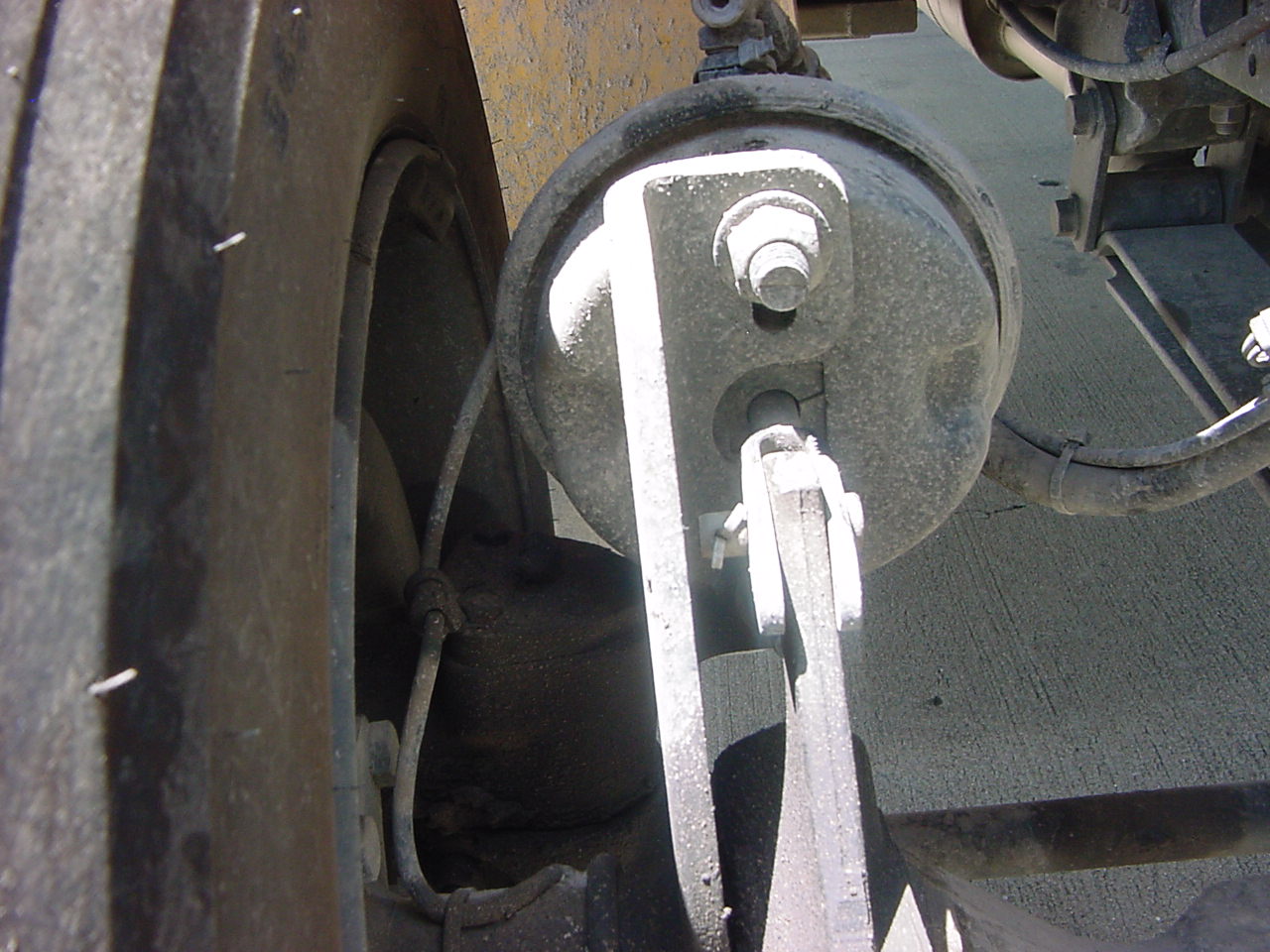 Brake drum and shoes are mounted and secure, there are no thin pads, heat cracks, excessive rust , dust, grease or oils.
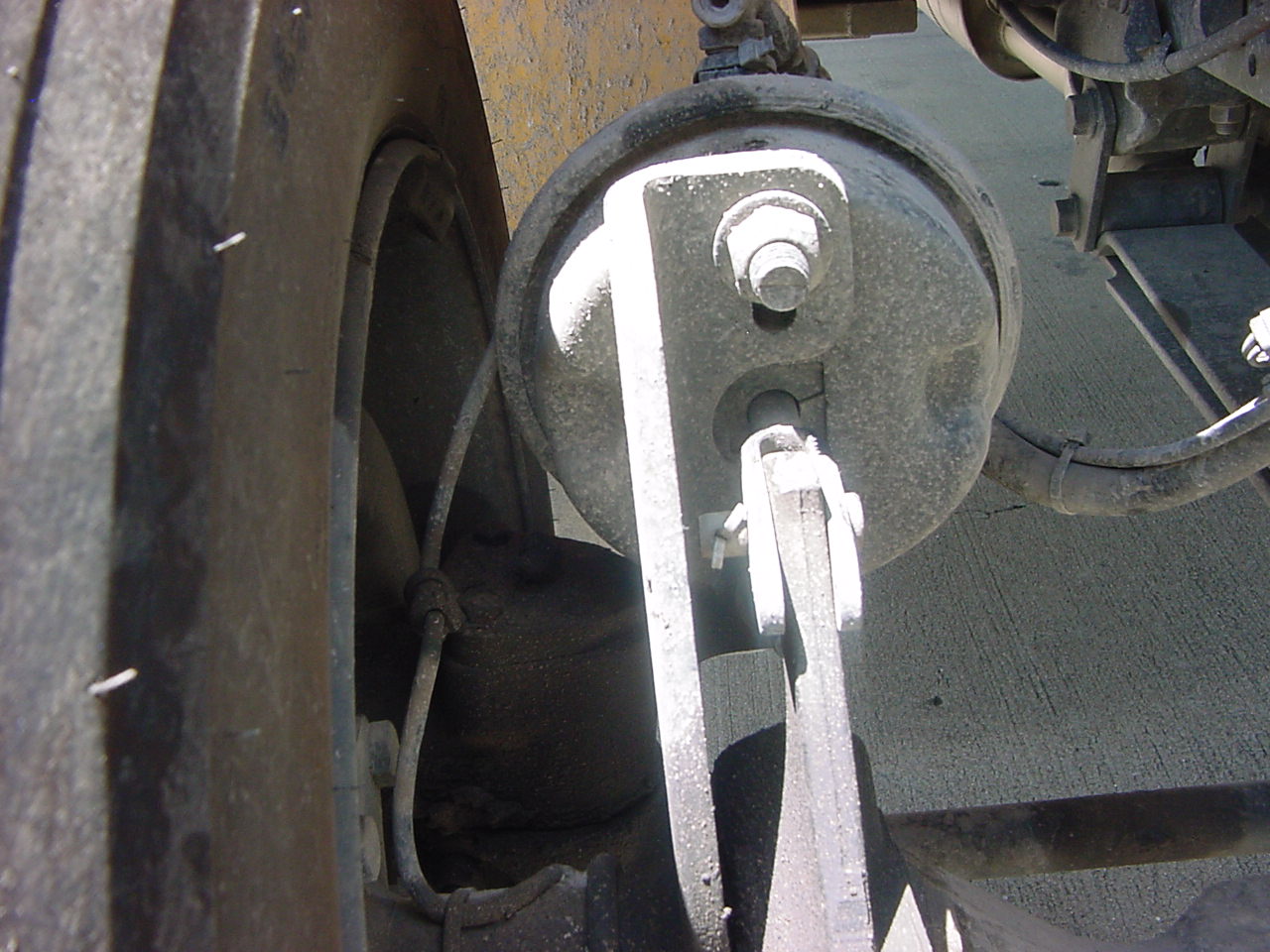 No cracks, welds, or excessive rust visible on rim.
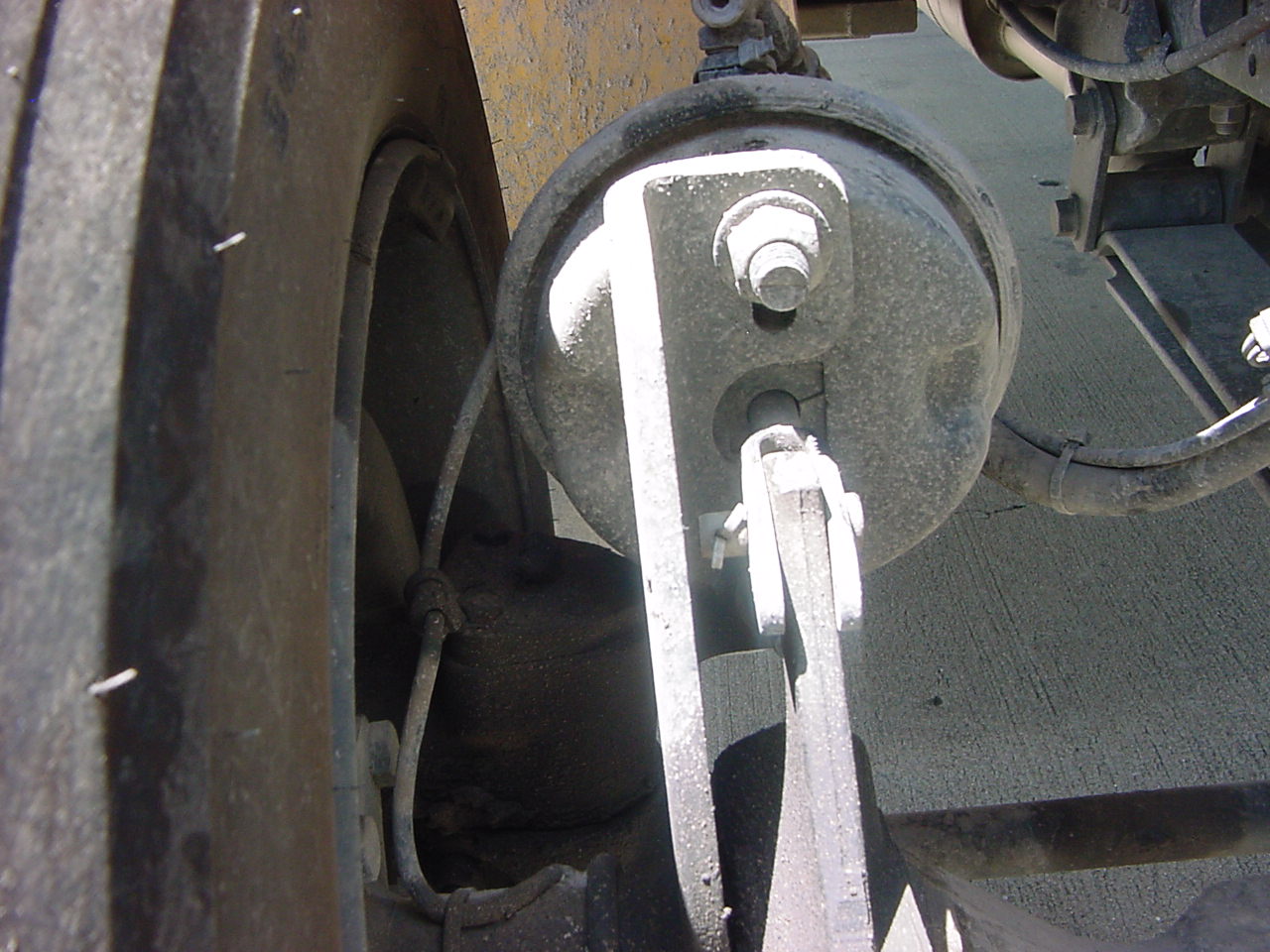 No visible cuts, bruises, blisters or bulges on inside of tire.
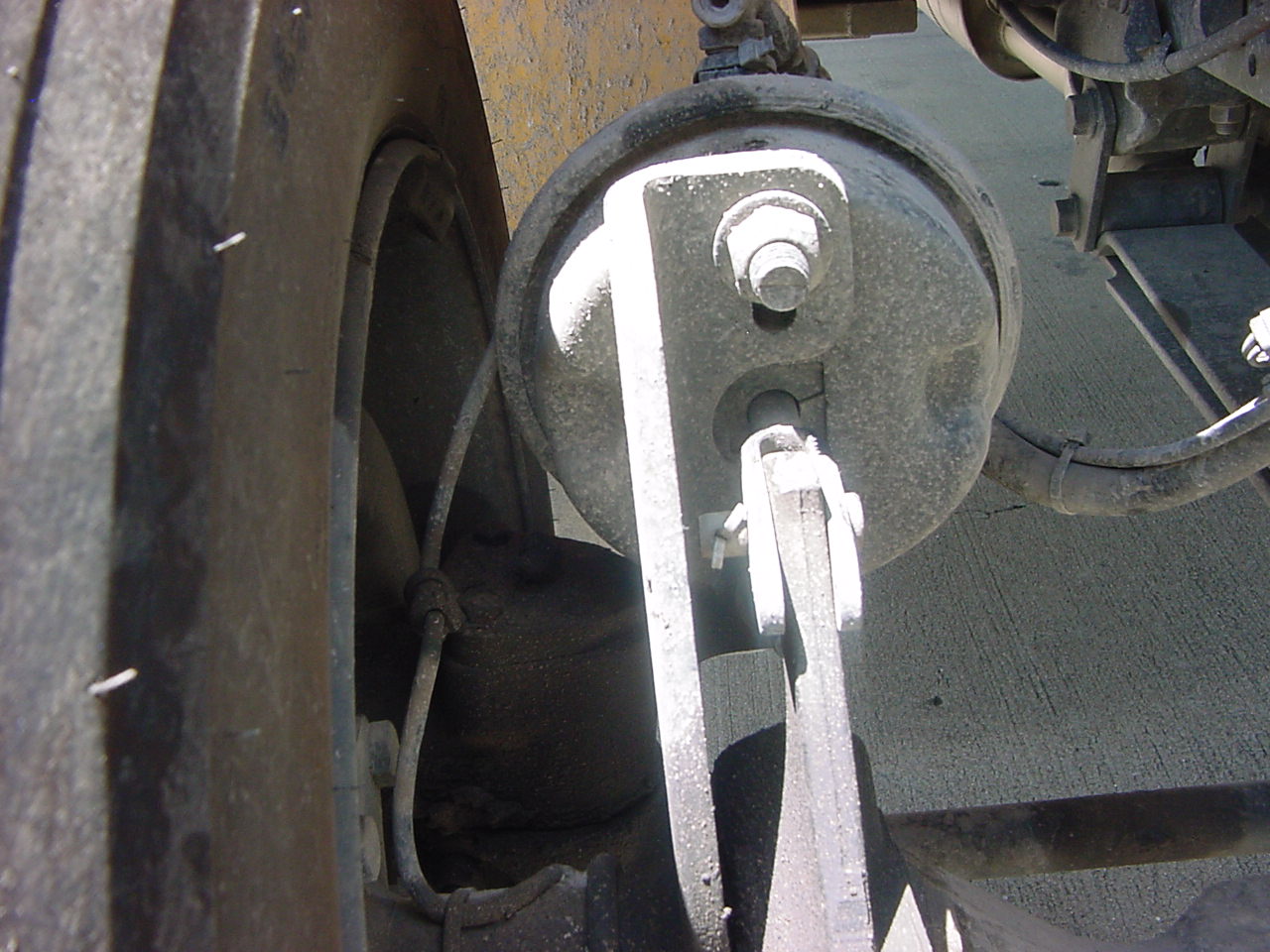 Must be at least 4/32” tread on front tire.  No recapped, mismatched, or regrooved tire on front.
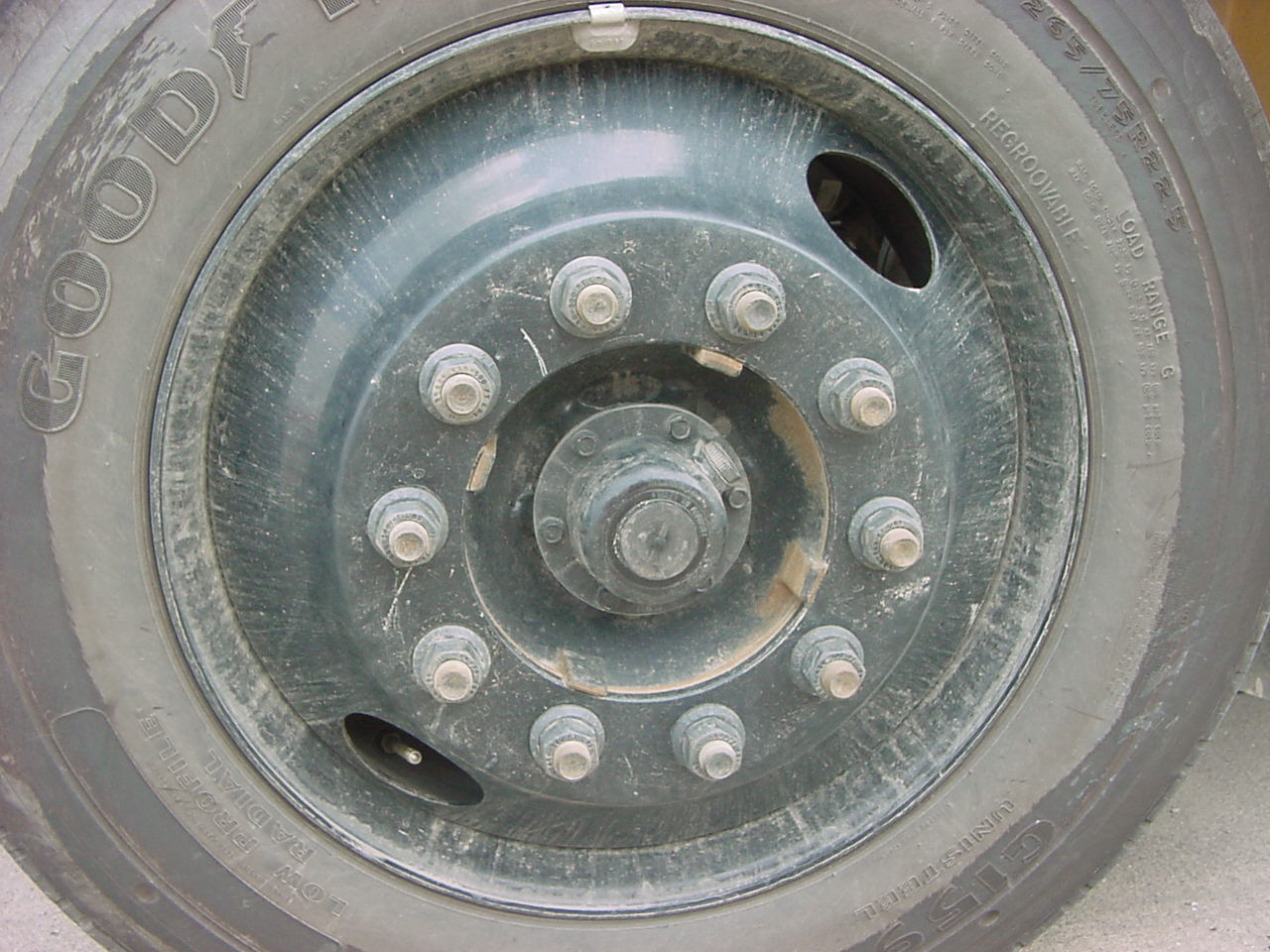 No visible cuts, bruises, blisters or bulges on tire.
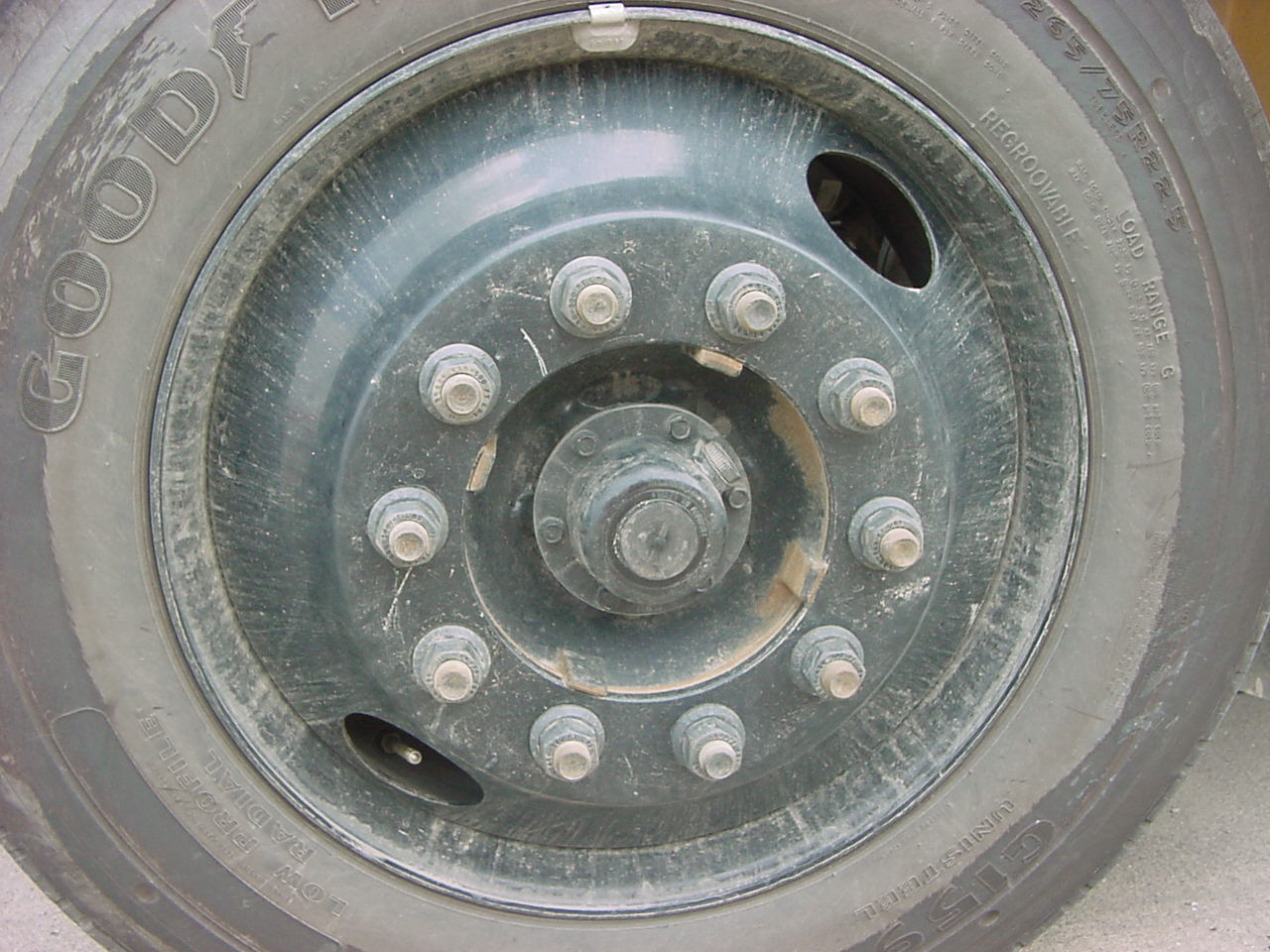 No cracks, welds or excessive rust visible on rim
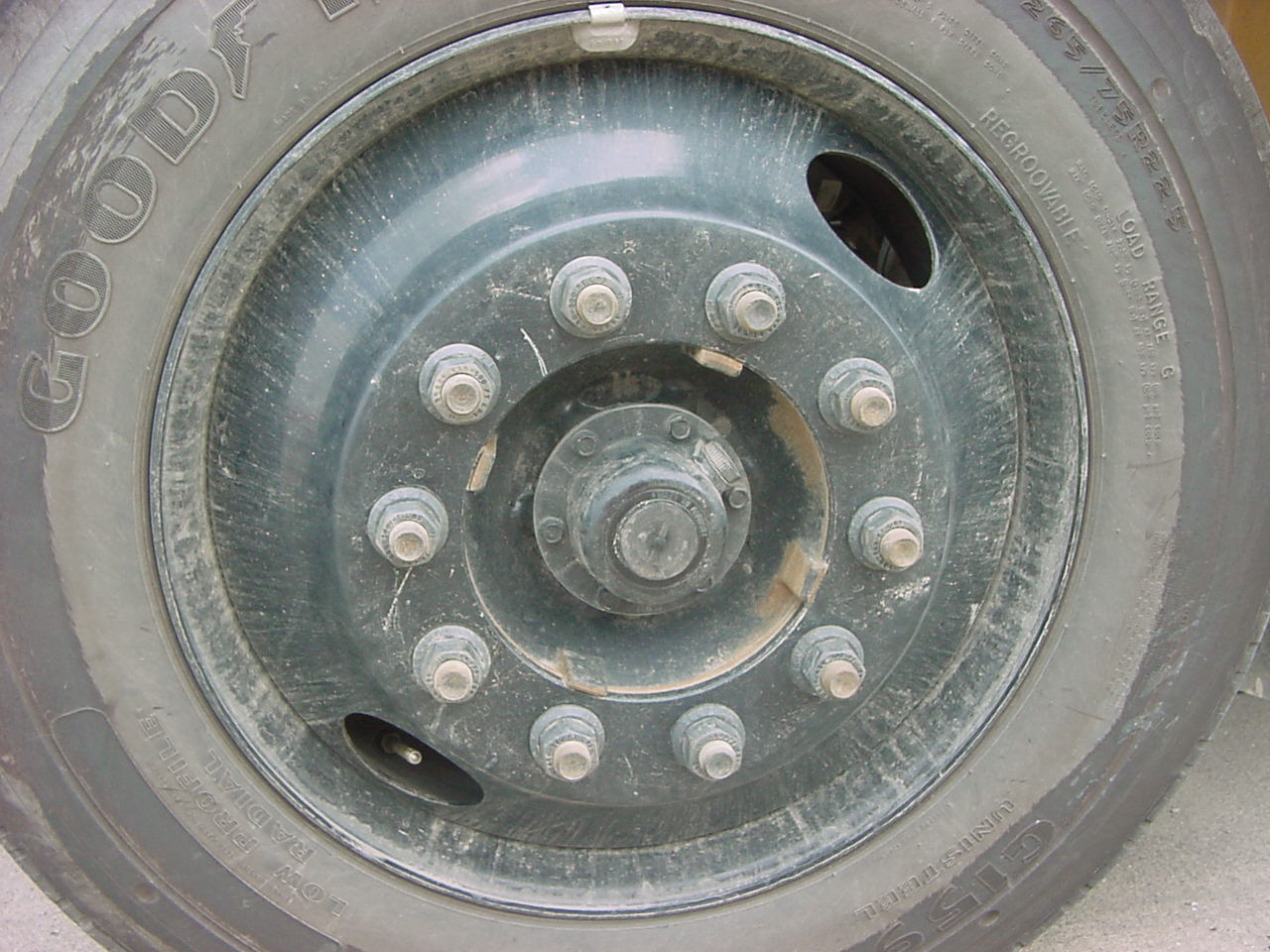 Lug nuts are tight, no excessive rust and none are missing.
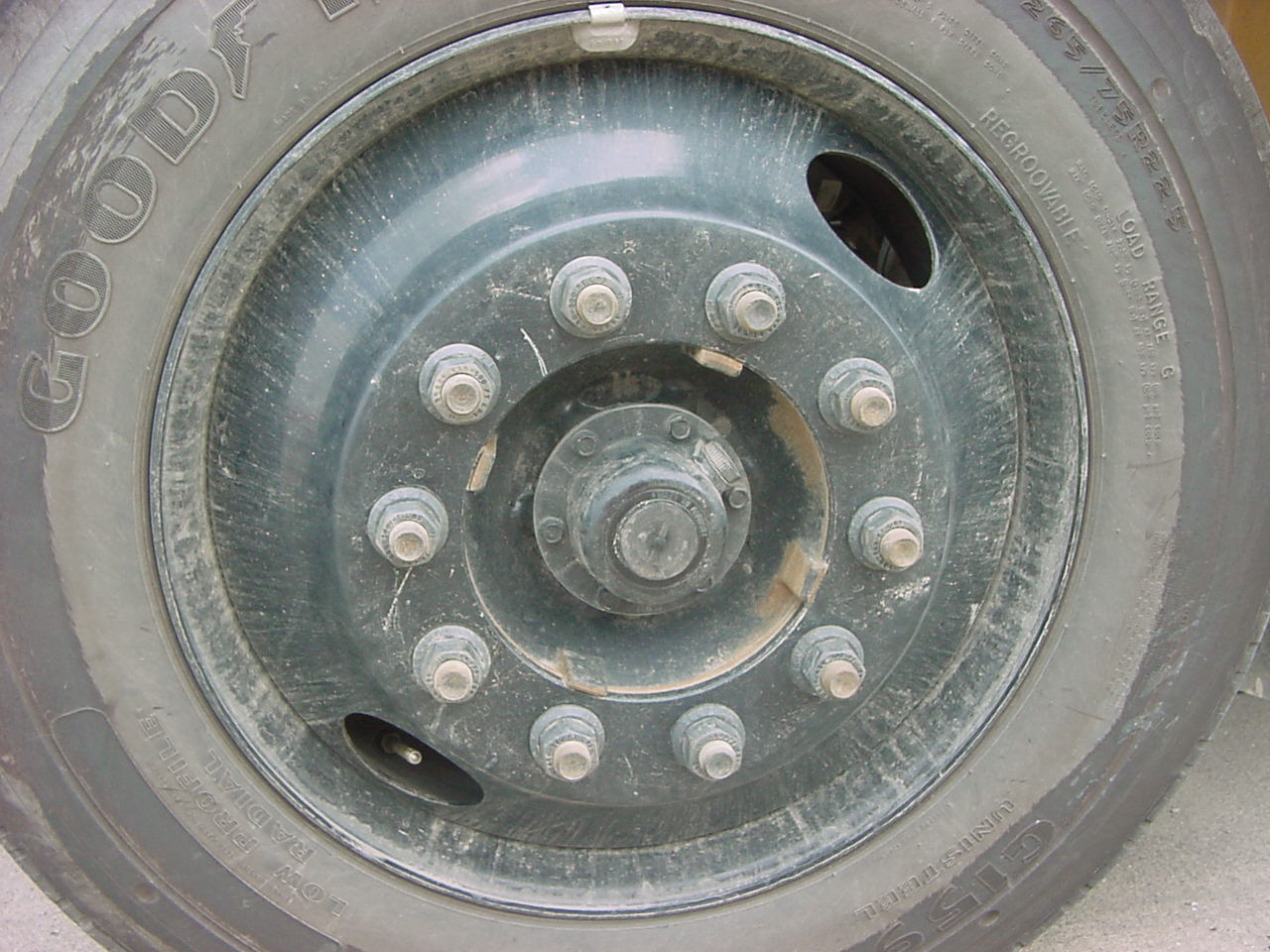 Valve stem has no  cracks or holes , I hear no leaks and the cap is on tight.
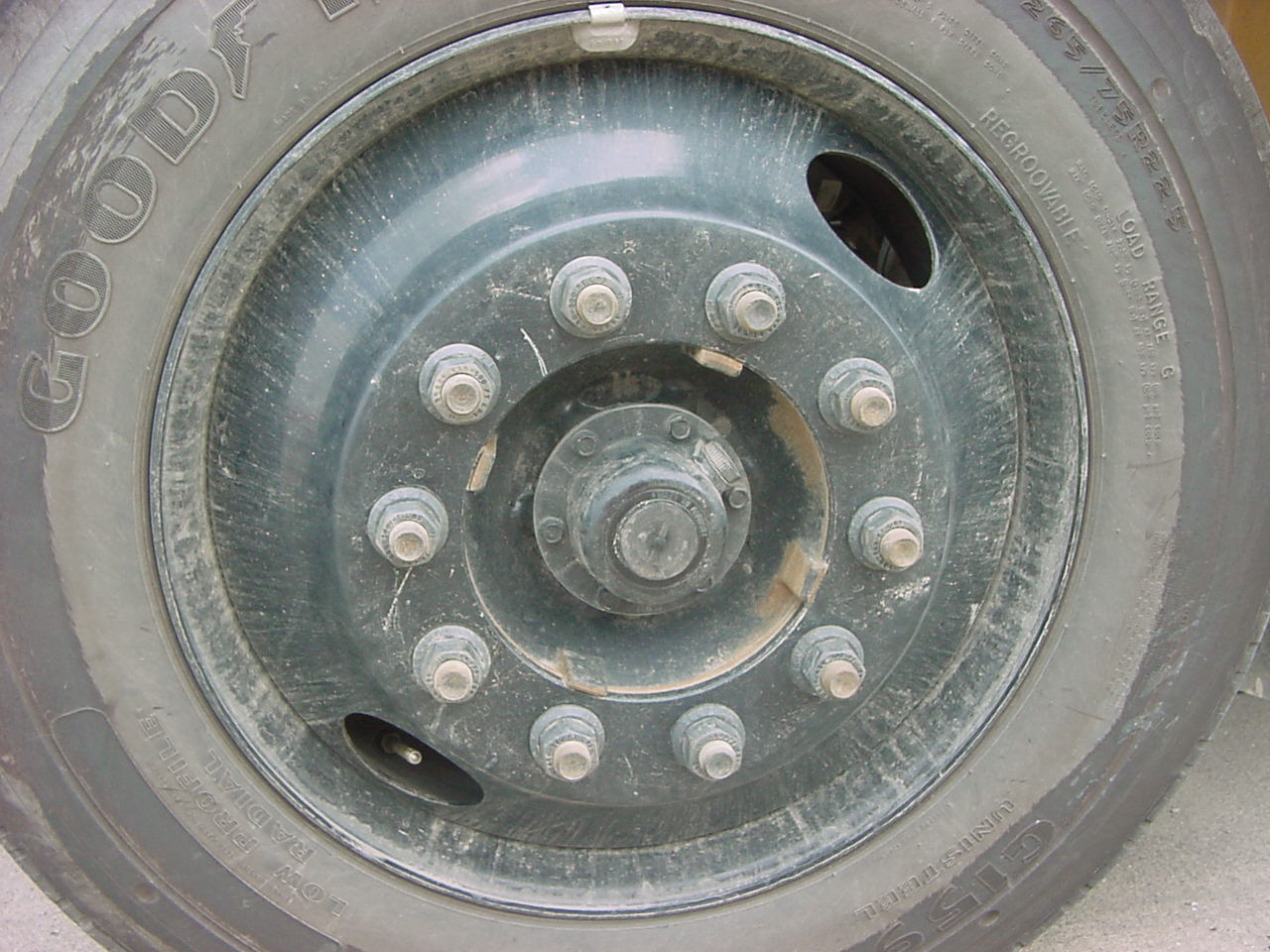 Hub oil seal is mounted and secure and I see no leaks, the level is ok
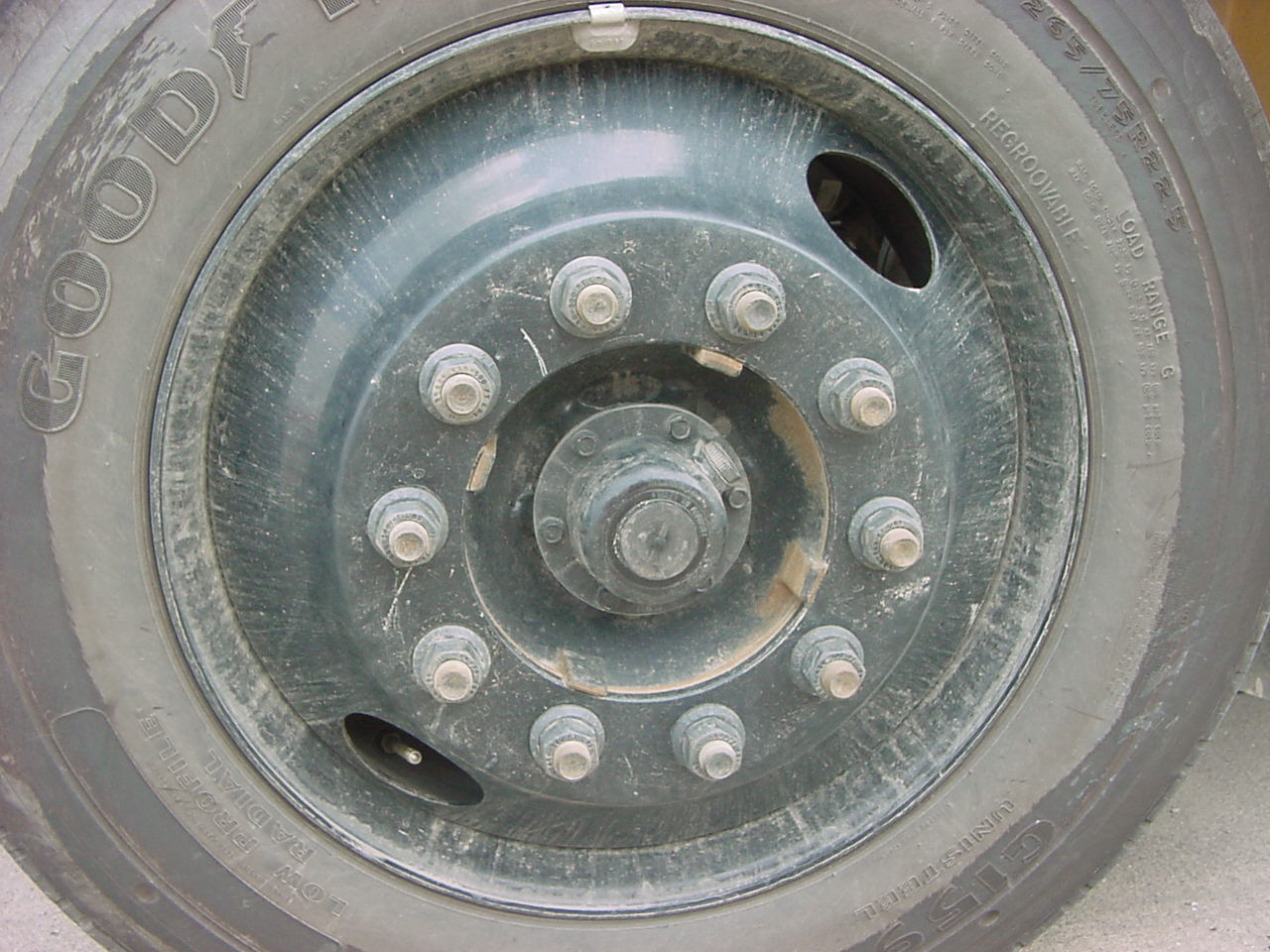 Tire inflation is ok, should be inflated to 100 to 110 psi.
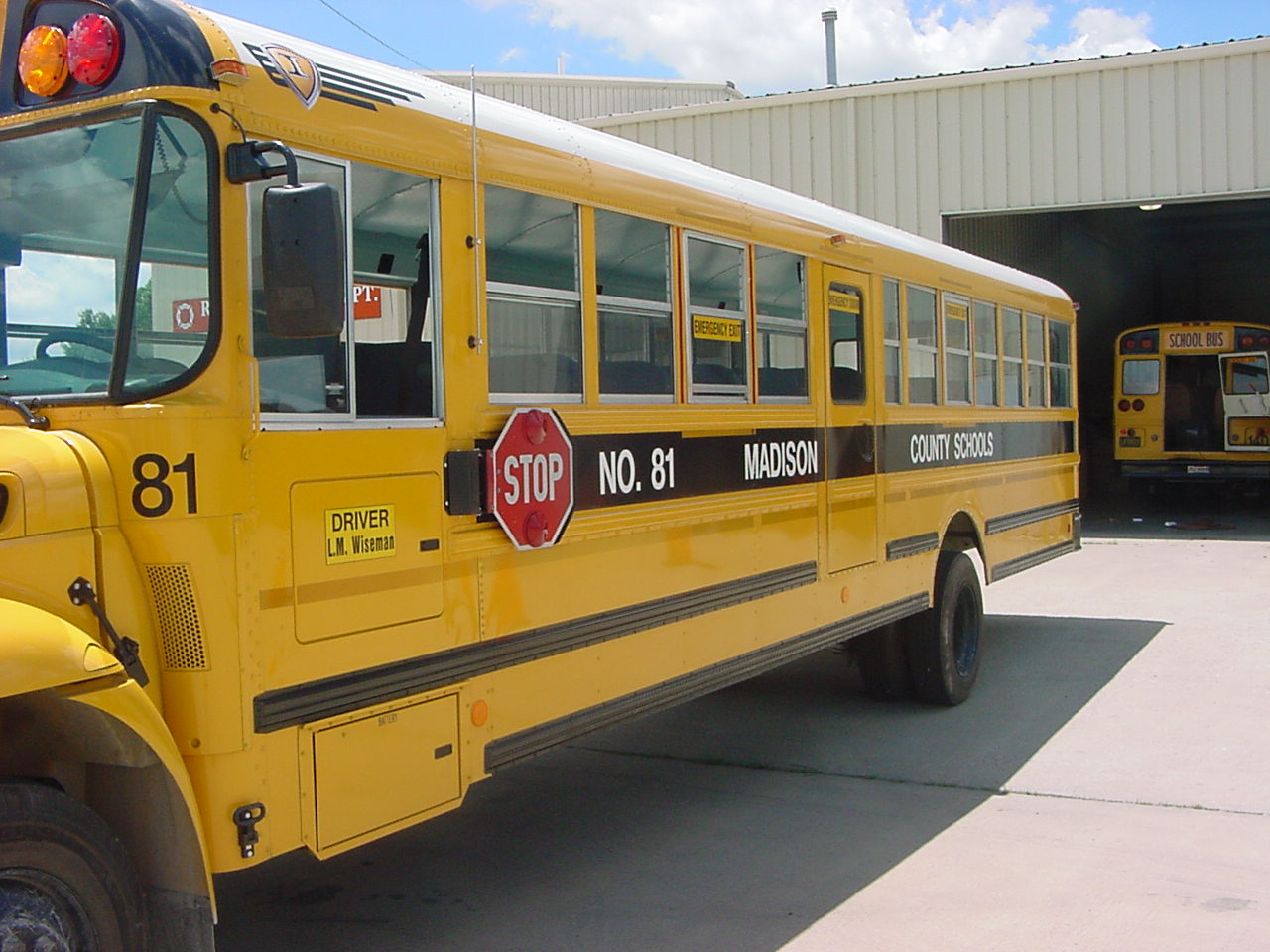 Fasten hood latch on right and left side.
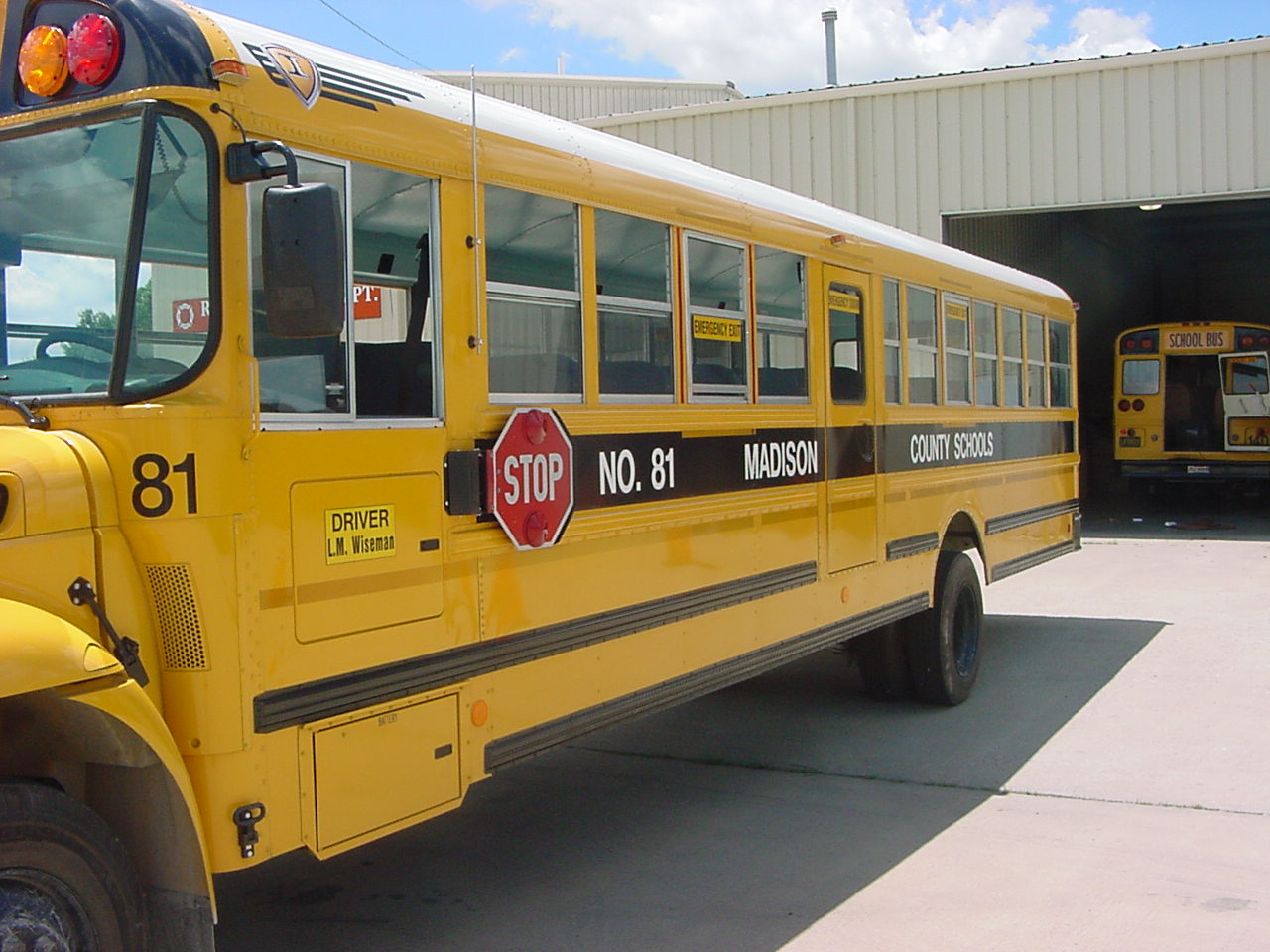 Light lens covers, windows, reflective tape and reflectors, they are all mounted and secure , there is none cracked broken or missing. The Emergency exits are properly labeled.
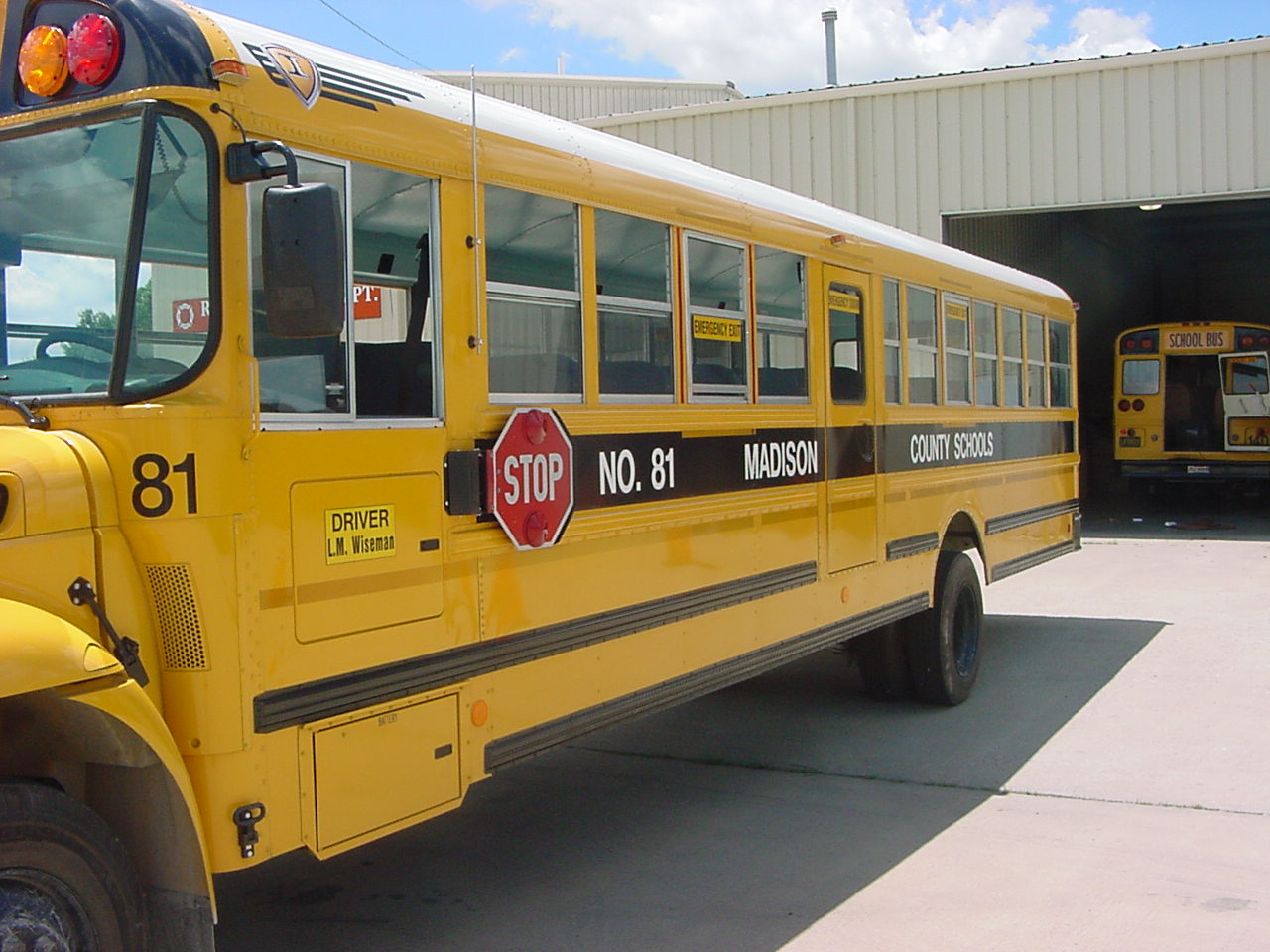 Indicate fuse box and there are 2 extra fuses.
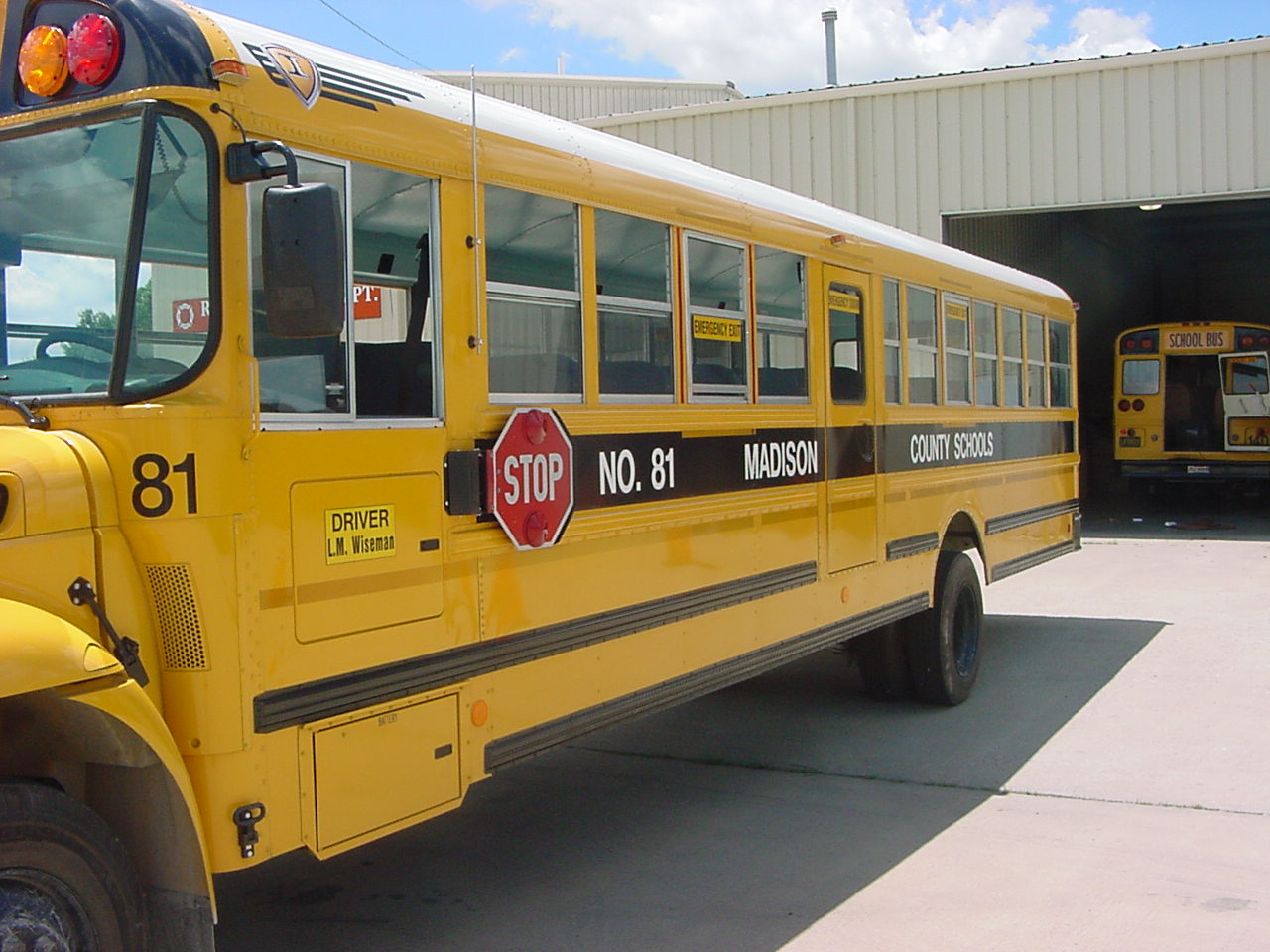 Stop arm lens covers are not cracked, broken or missing.  I hear no leaks around boot.  Cable  is not frayed or worn. 3 cotter pins are in place and electrical connections are good and no signs of arcing.
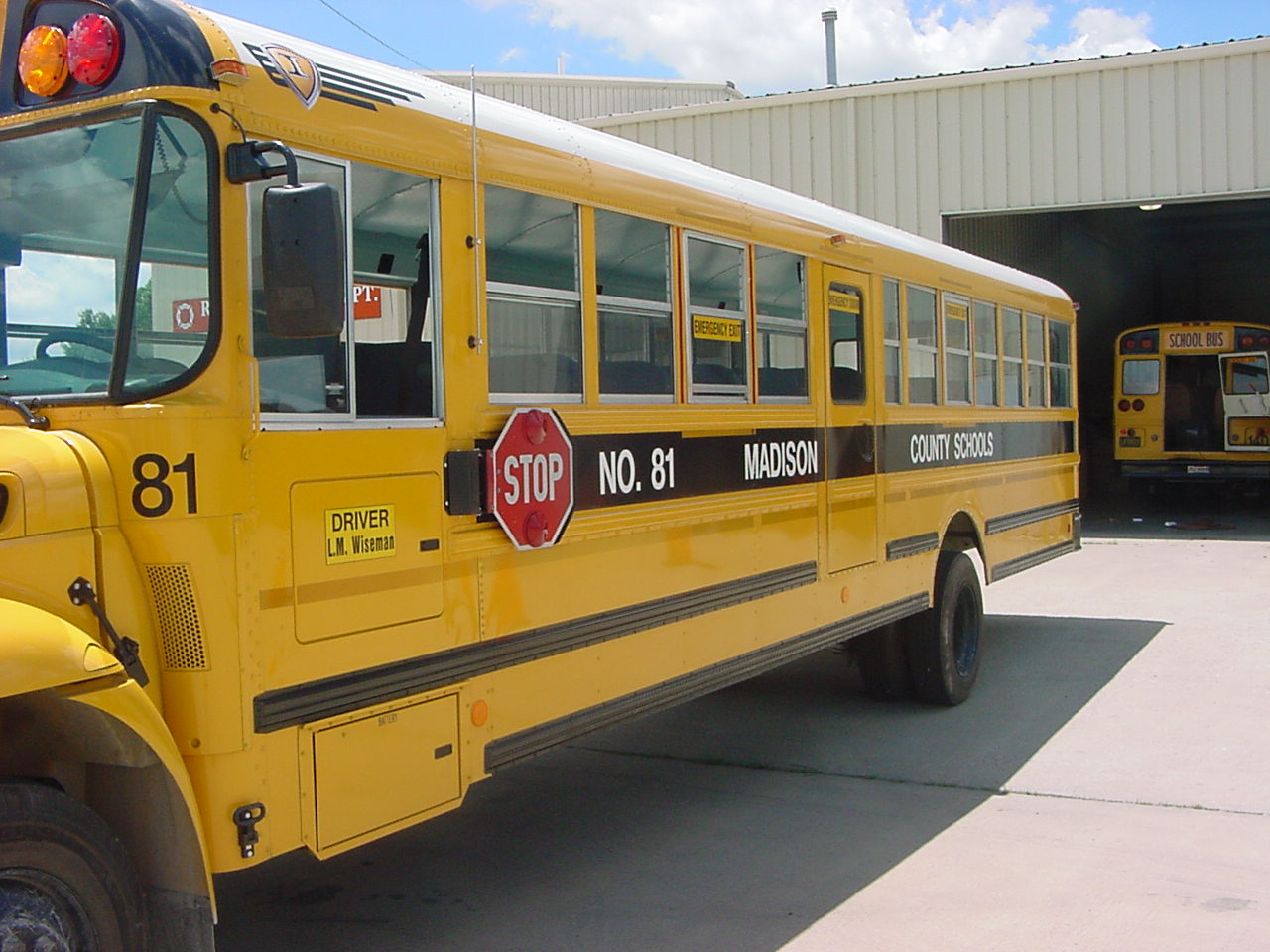 Battery box is mounted and secure.  Batteries have no leaks or corrosion.  Cables  are connected to the battery posts.  The black lever is to pull batteries out to check.
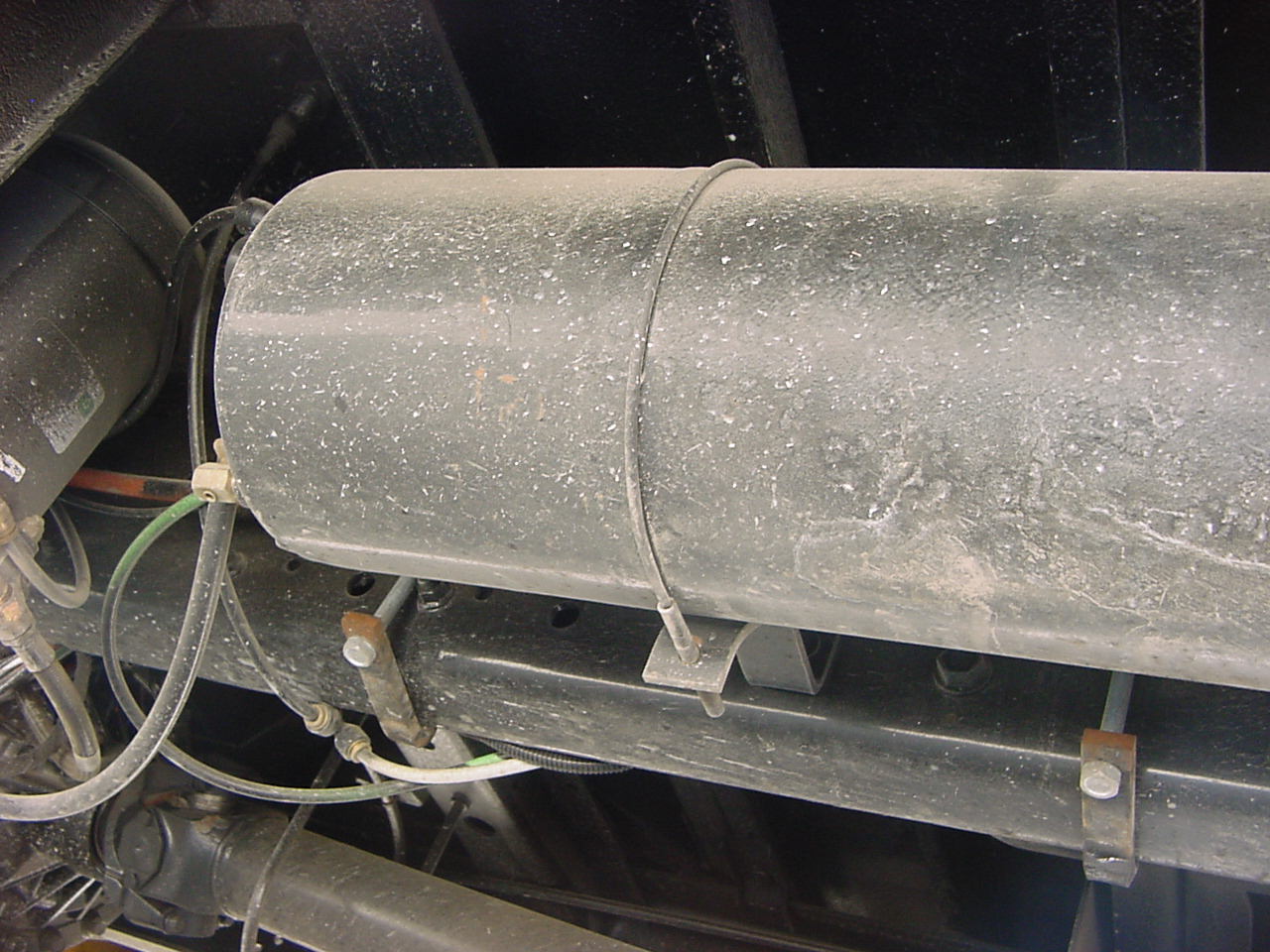 Air tanks and lines are mounted and secure and I hear no leaks.
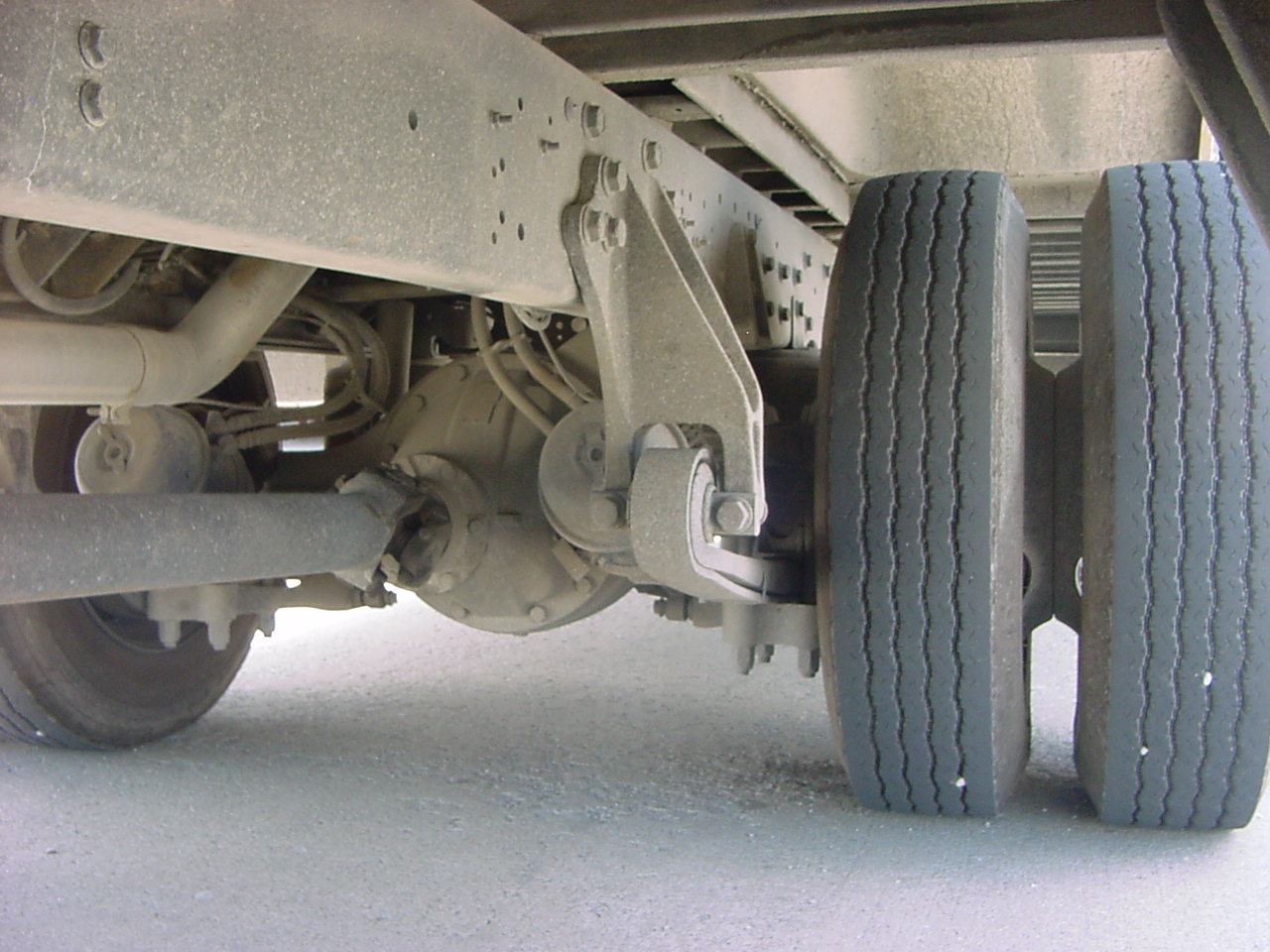 Frame is ok as far as I can tell, there are no cracks, broken welds, holes or other damage.
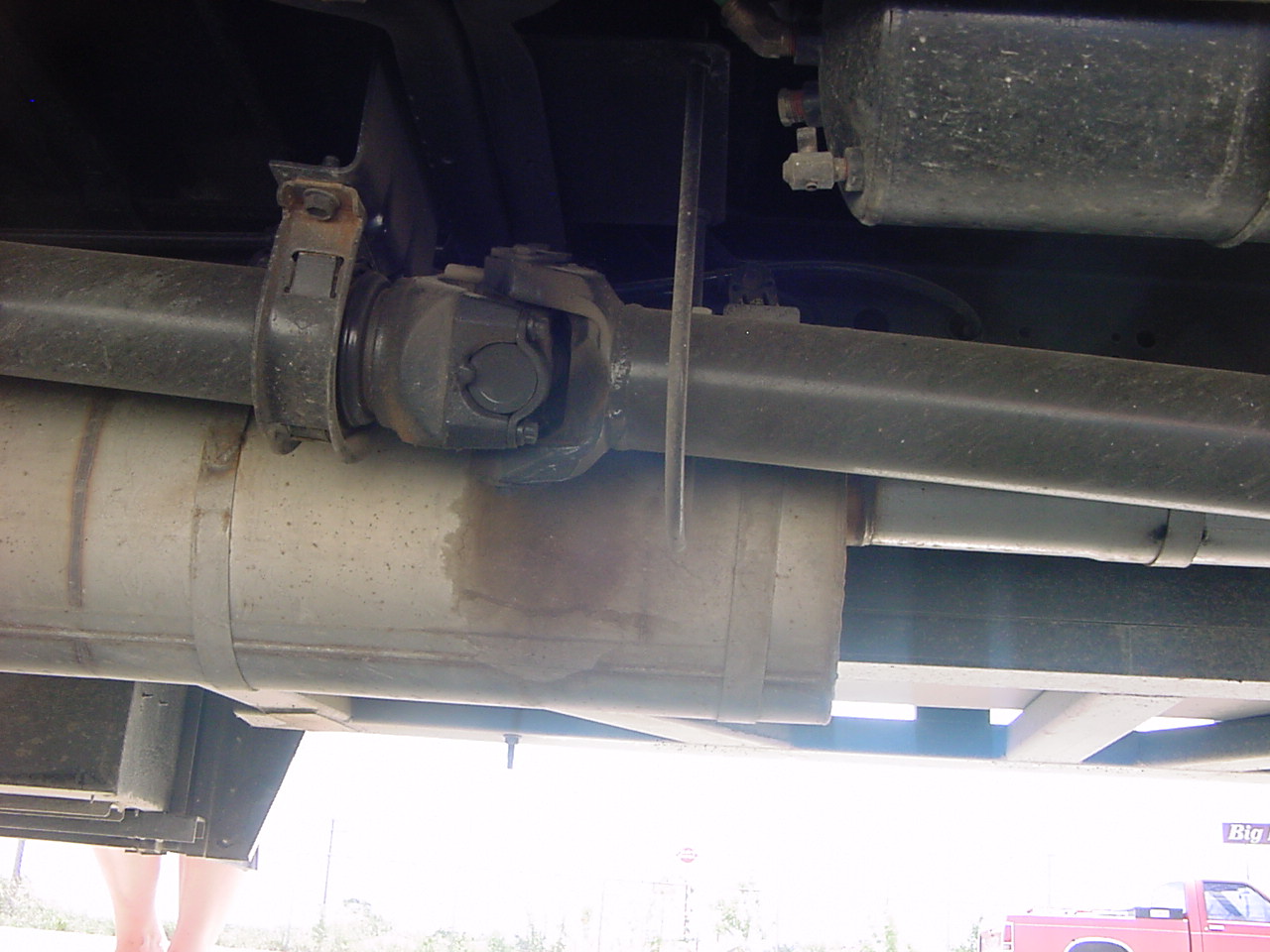 Drive shaft is not bent or cracked, has 3 midshaft bearings, 4yolks or shaft guards, and 5 universal joints and there are no obstructions in the couplings..
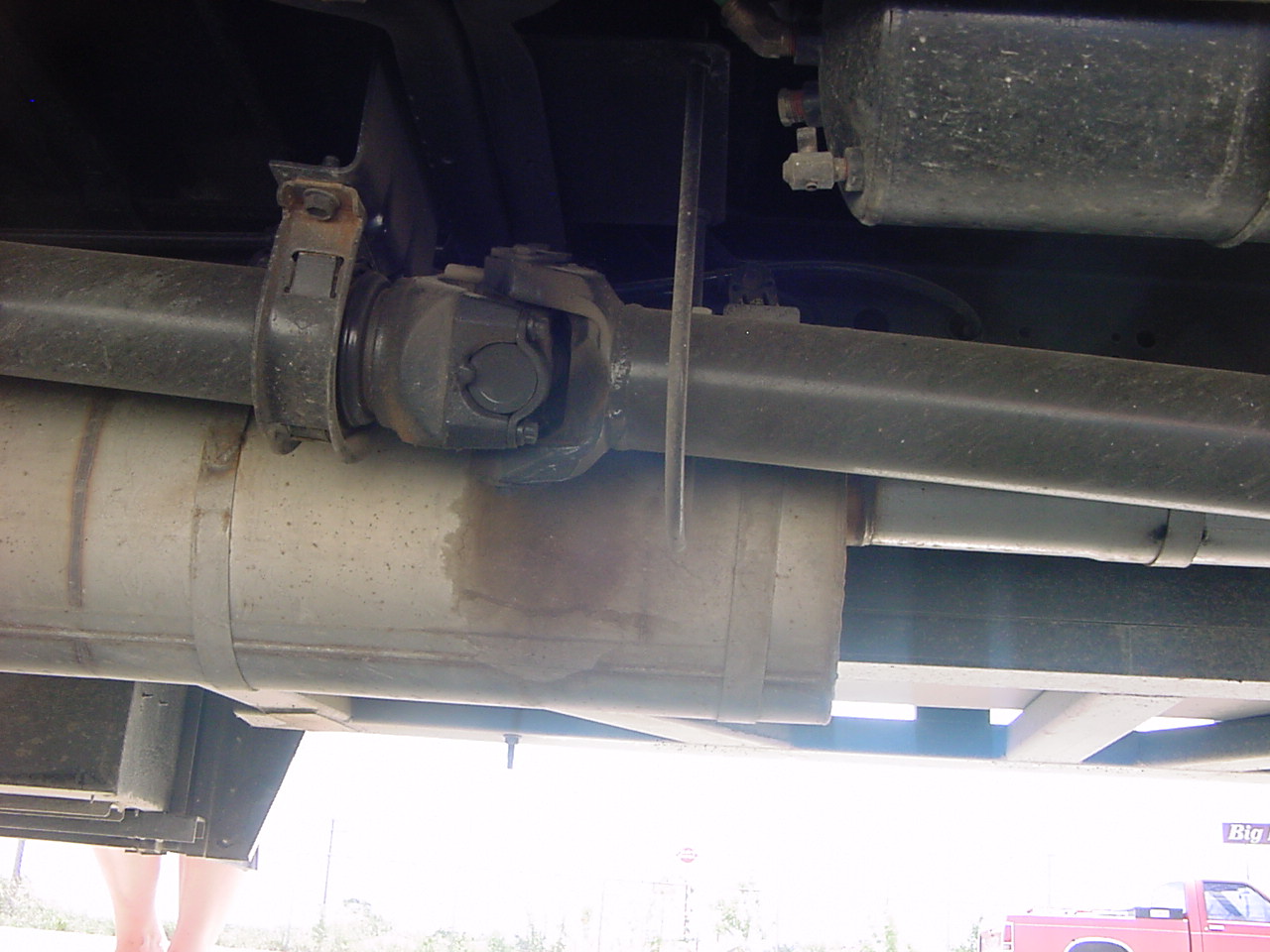 Muffler and exhaust pipe are mounted and secure. There is no excessive rust or hole in the exhaust.
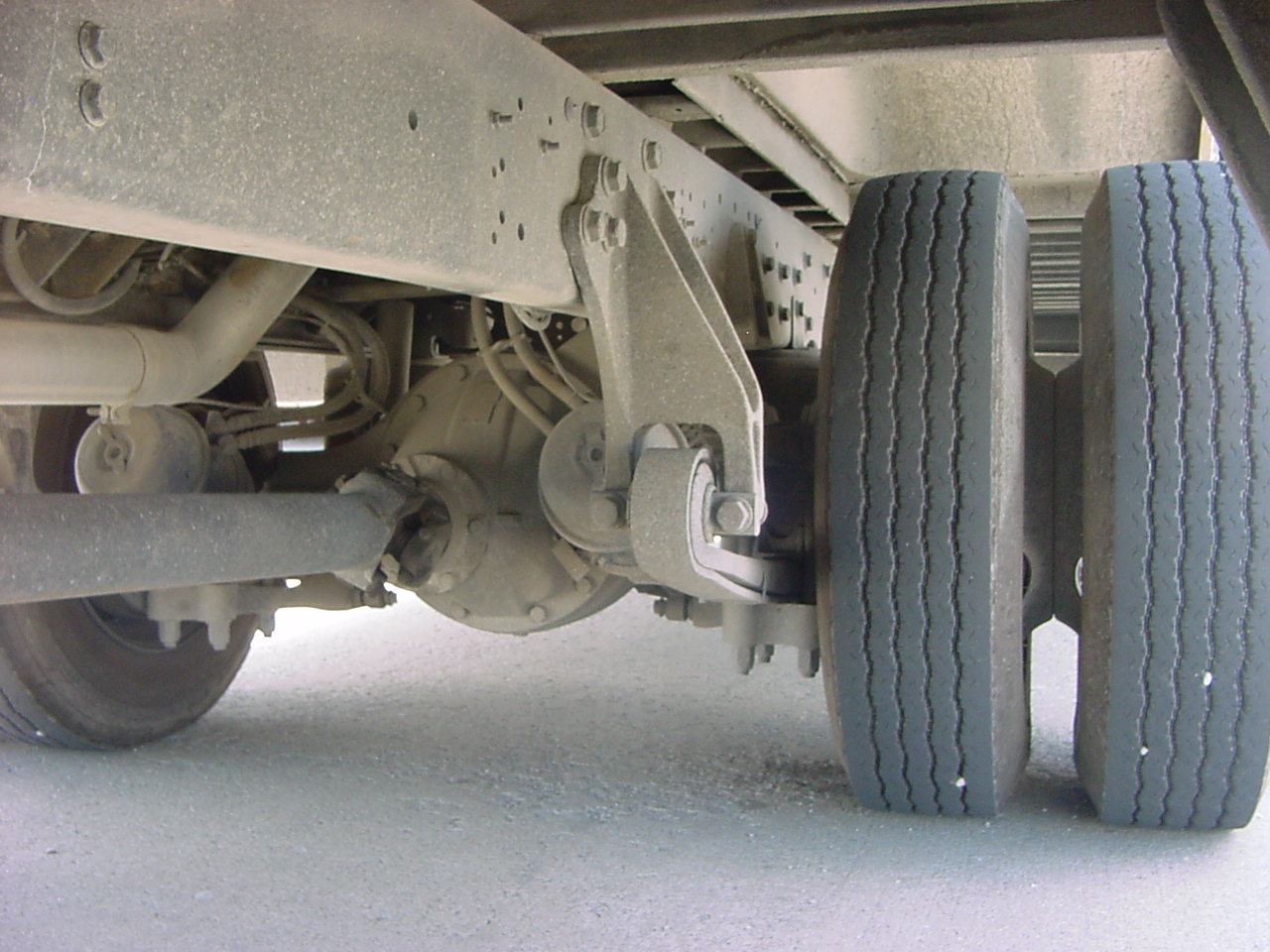 2 air chambers and  2 air lines are mounted and secure with  no cracks, holes or dents and I hear no leaks.
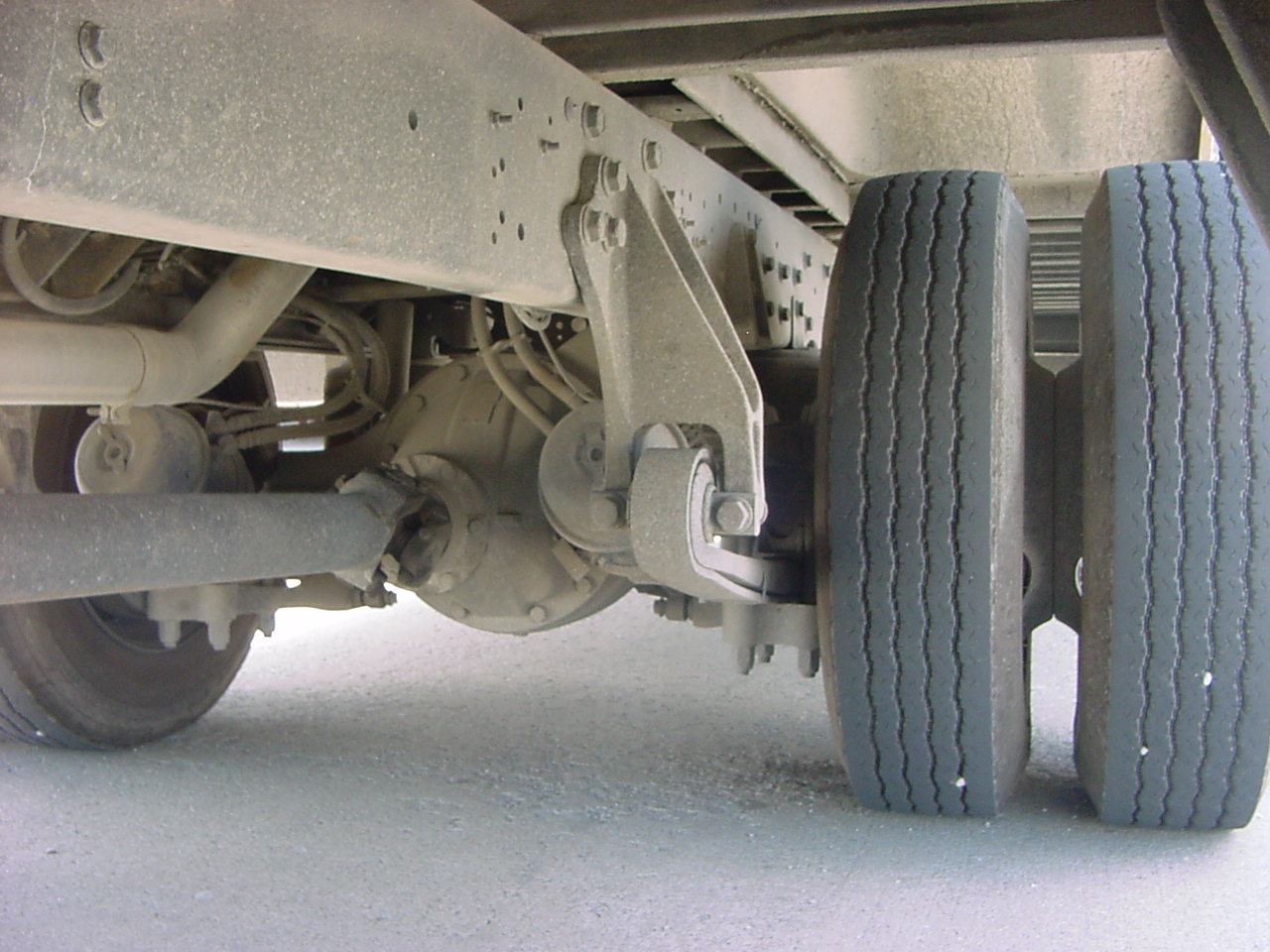 There are two slack adjusters, they  are mounted and secure,  push pin is not bent or cracked, cotter pin in place and  if they were to have more than 1” play they would need to be adjusted.
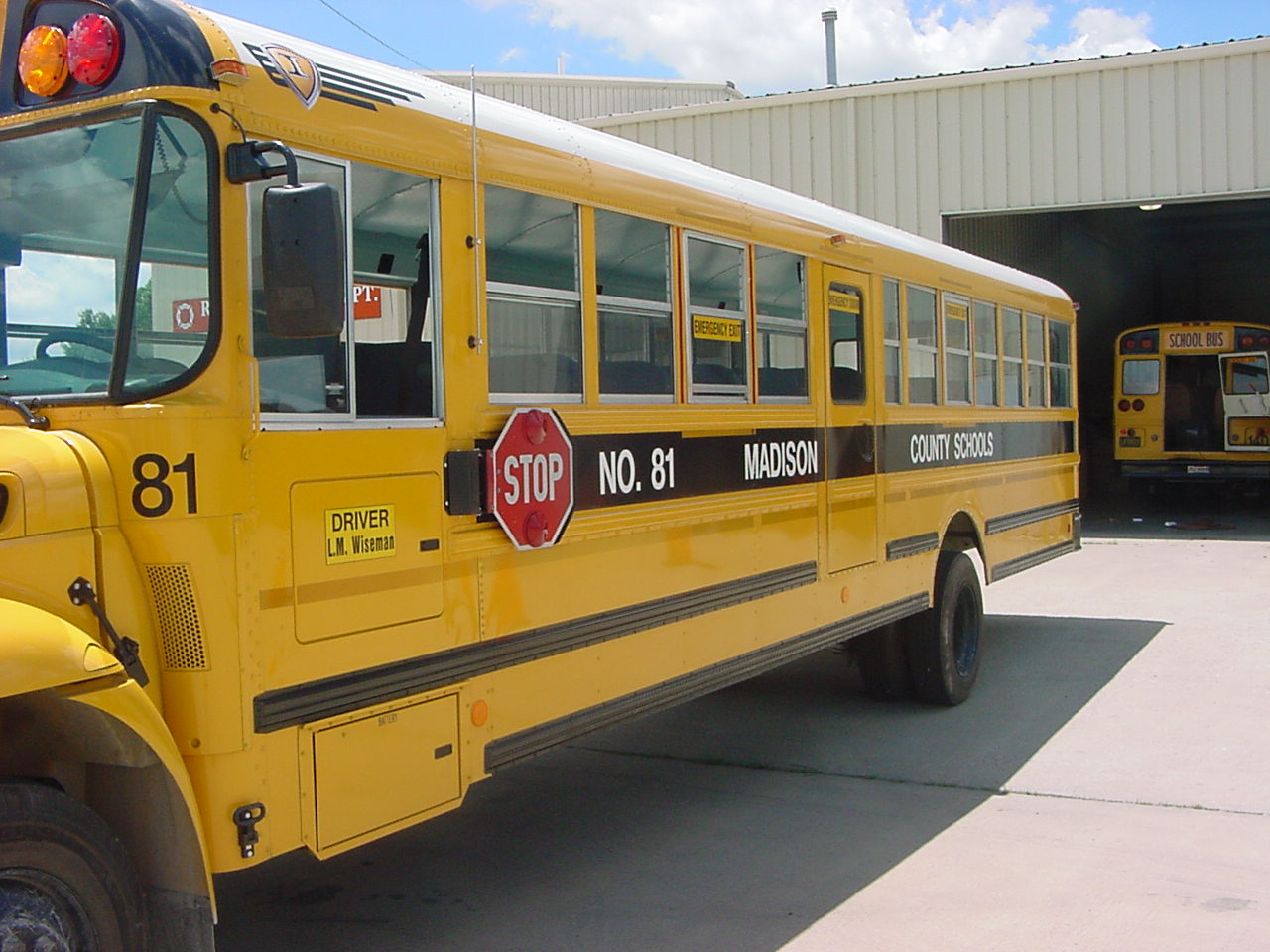 Side Emergency door opens and closes freely.  The rubber seal is in good condition. The door is also properly labeled.
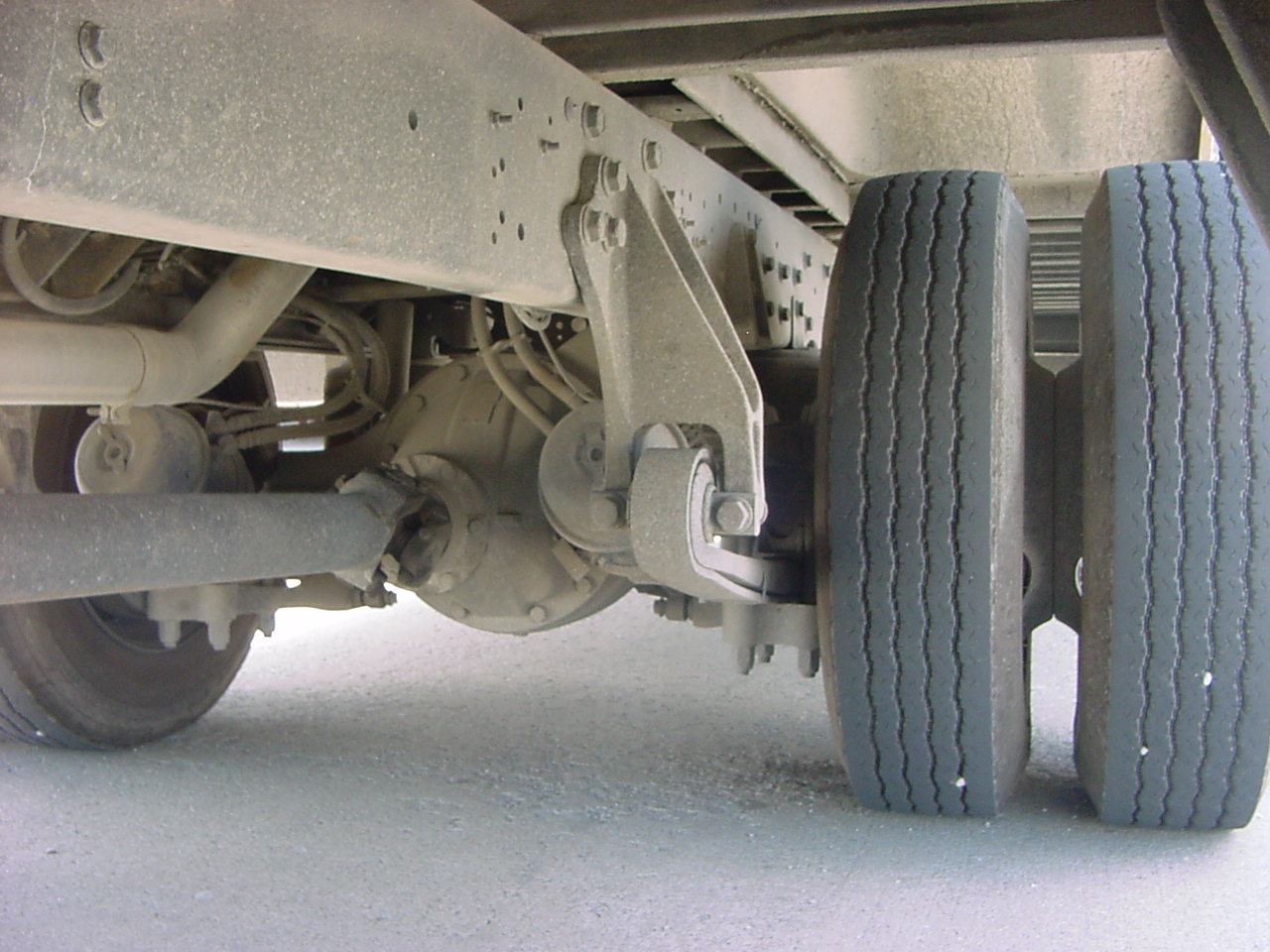 Front spring bracket is mounted and secure not bent or cracked.
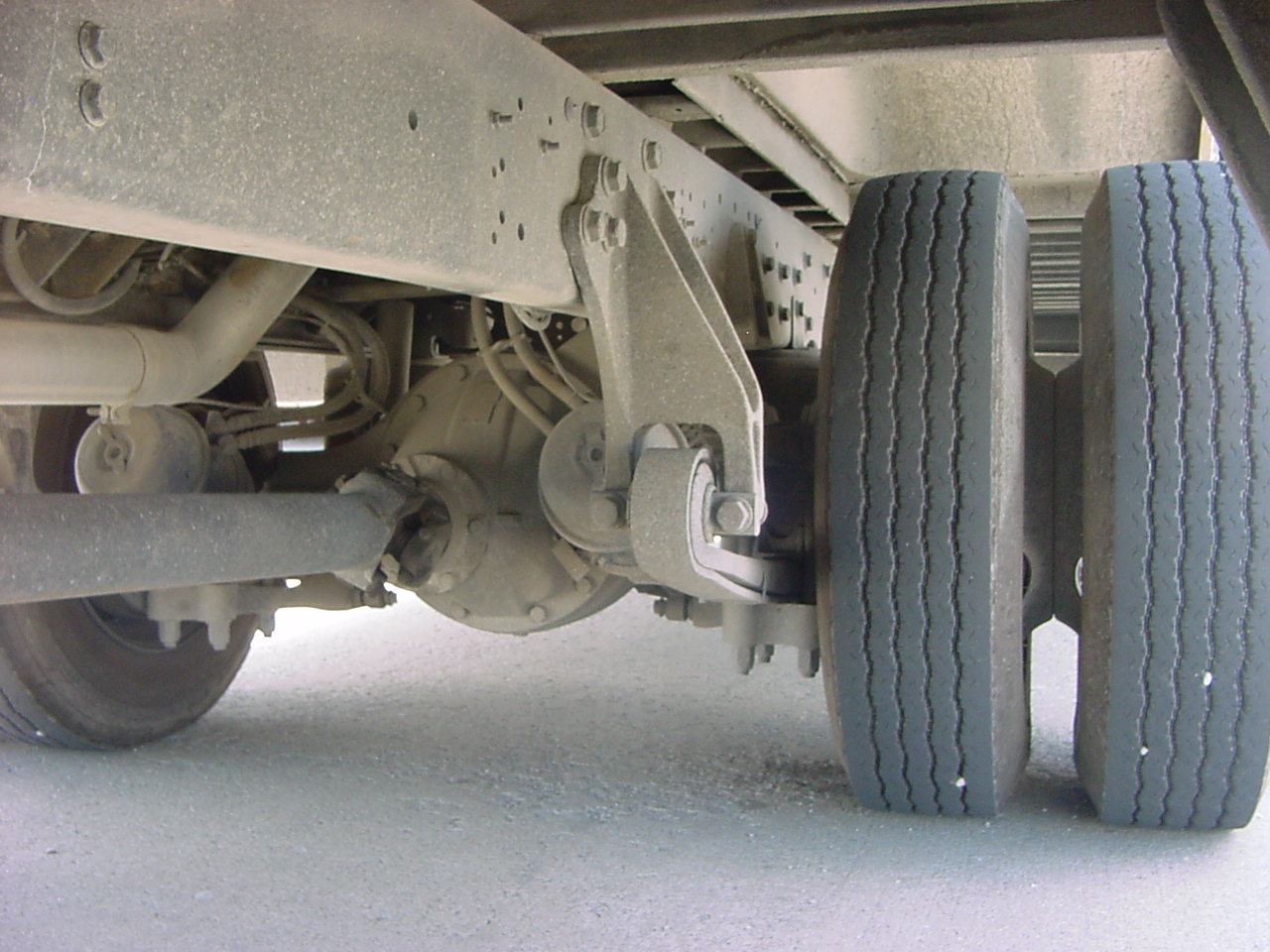 Leaf springs are not  cracked, broken or has no  missing  parts.
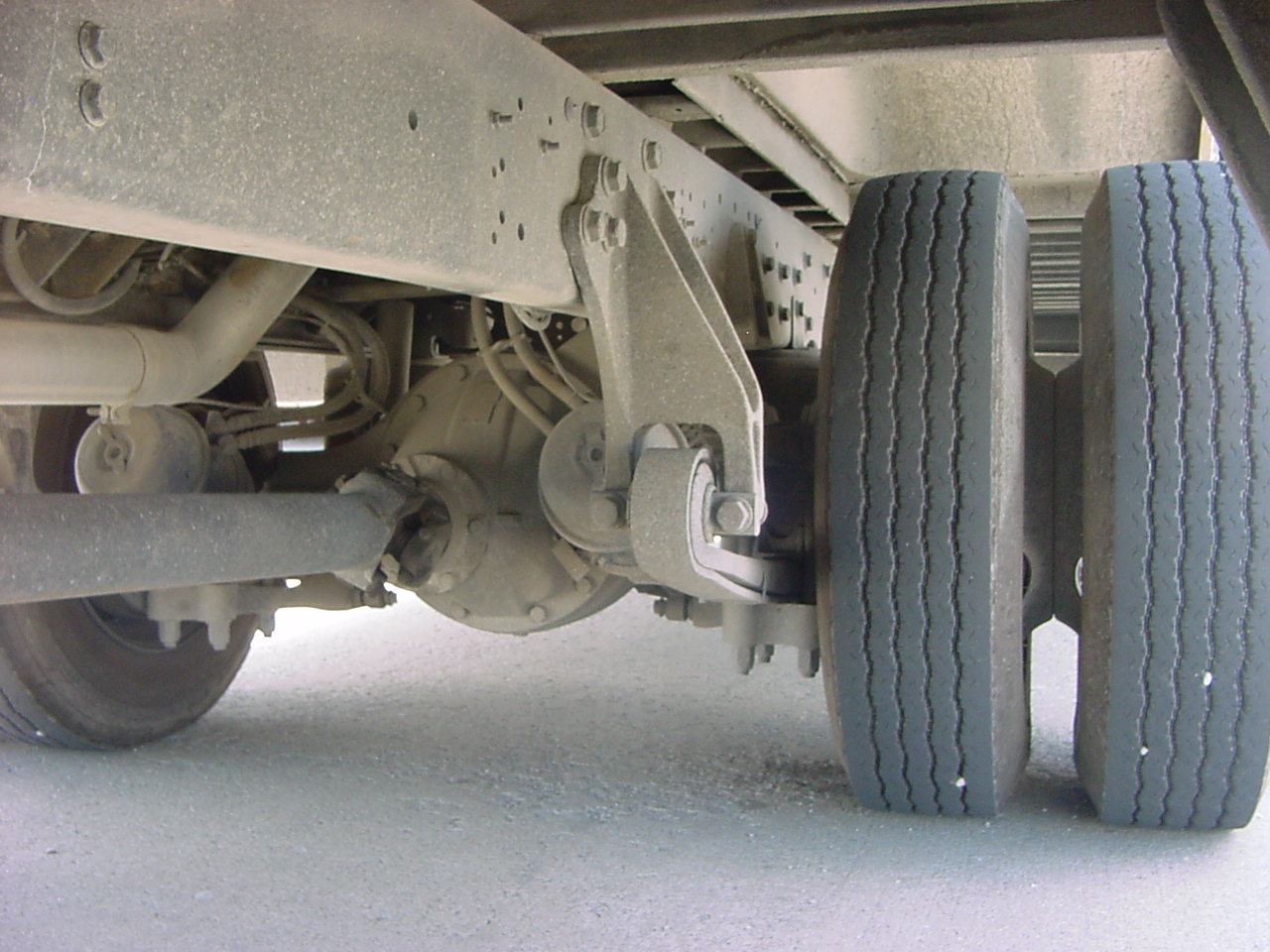 2 U bolts are mounted and secure , no damage as far as I can tell,  I can not see them.
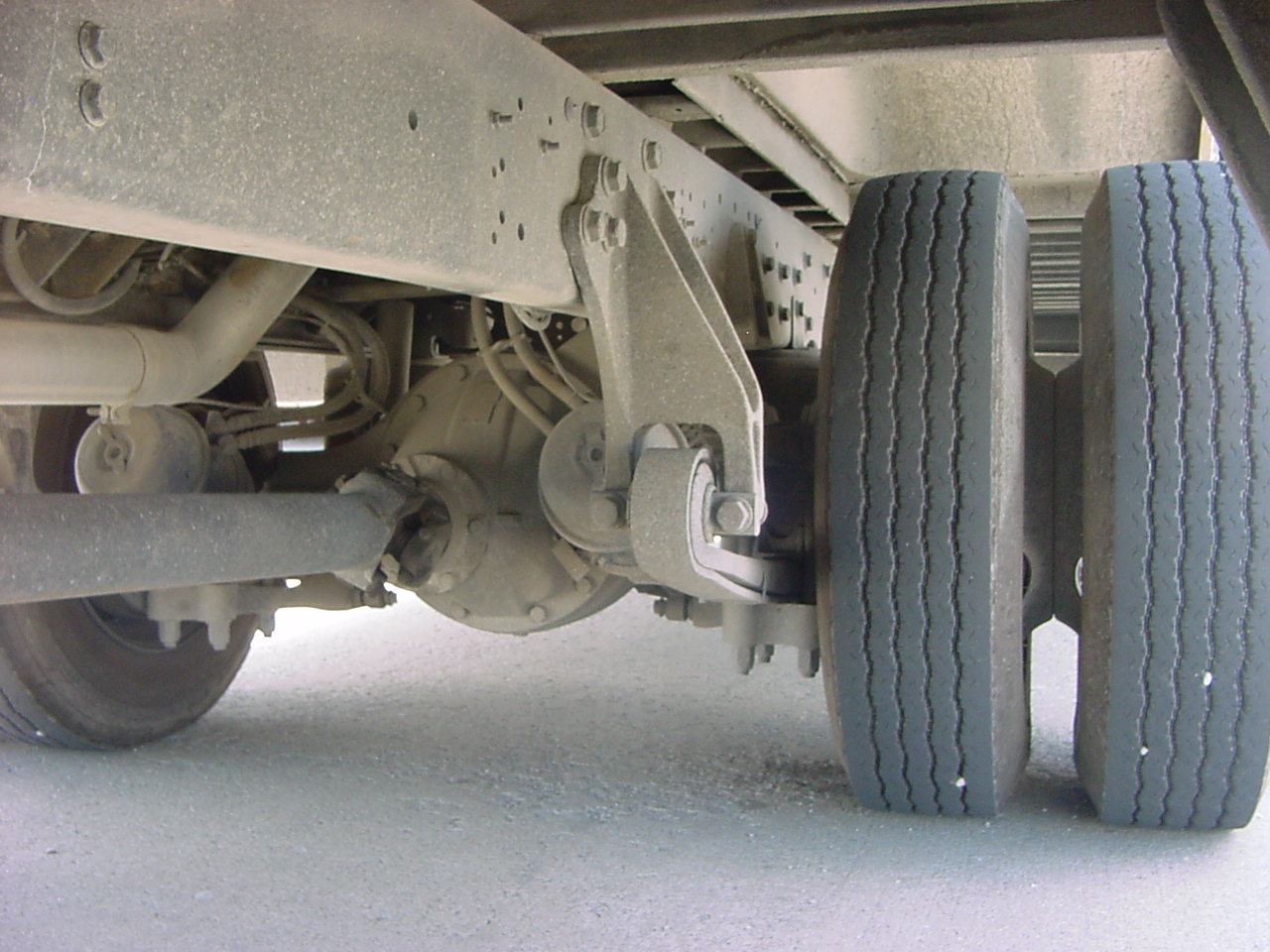 Brake drum and shoes are ok as far as I can tell.  They are covered.  I can have no heat cracks,  excessive rust,brake dust, grease or oils or thin pads.
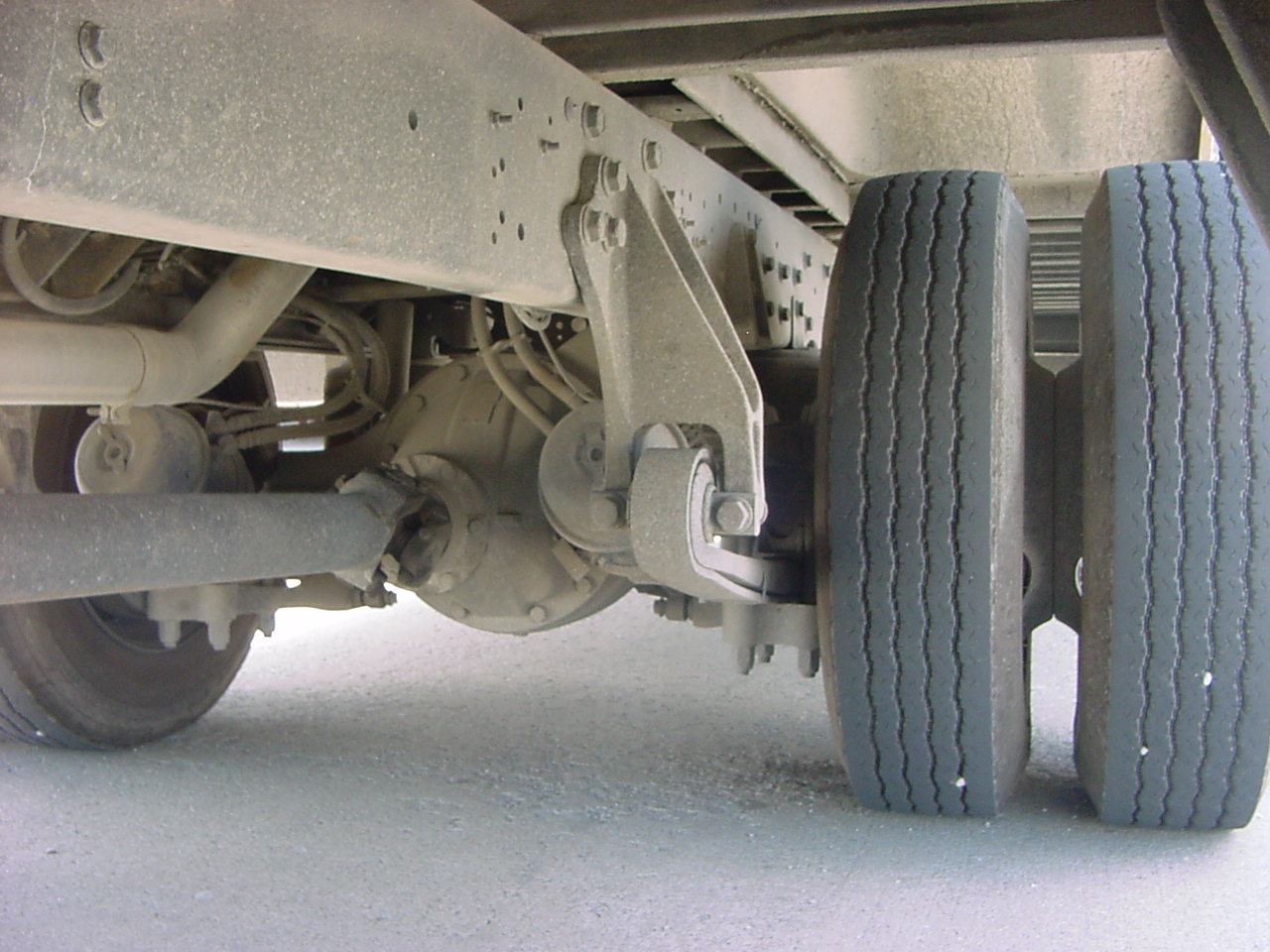 No cracks, welds or excessive rust visible on rims as far as I can tell.
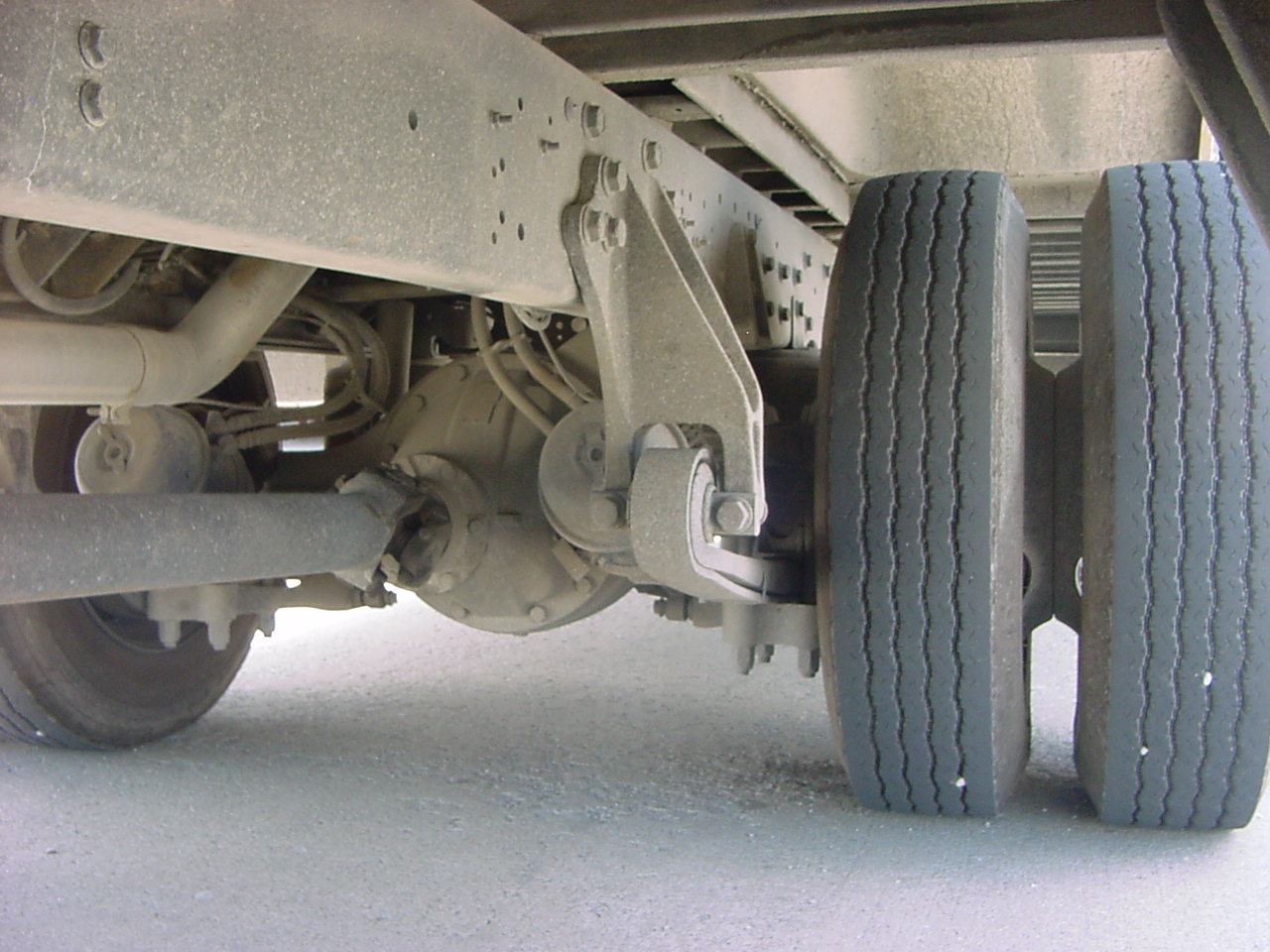 No visible cuts, bruises, blisters or bulges on insides of tires as far as I can tell.
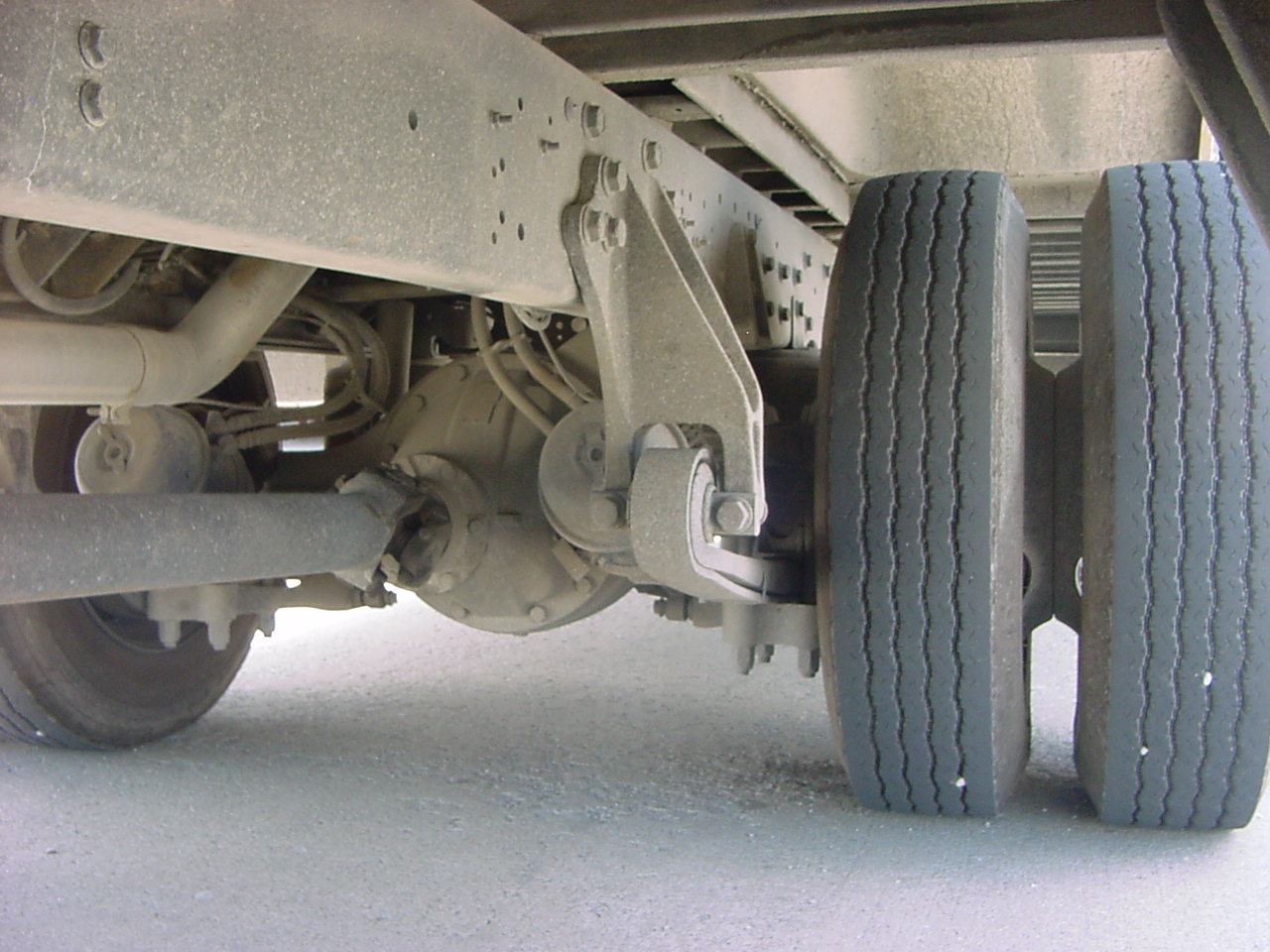 Tires must have at least 2/32” tread on rear tires.  I can have recapped or regrooved tires but cannot have any mismatched on the rear.
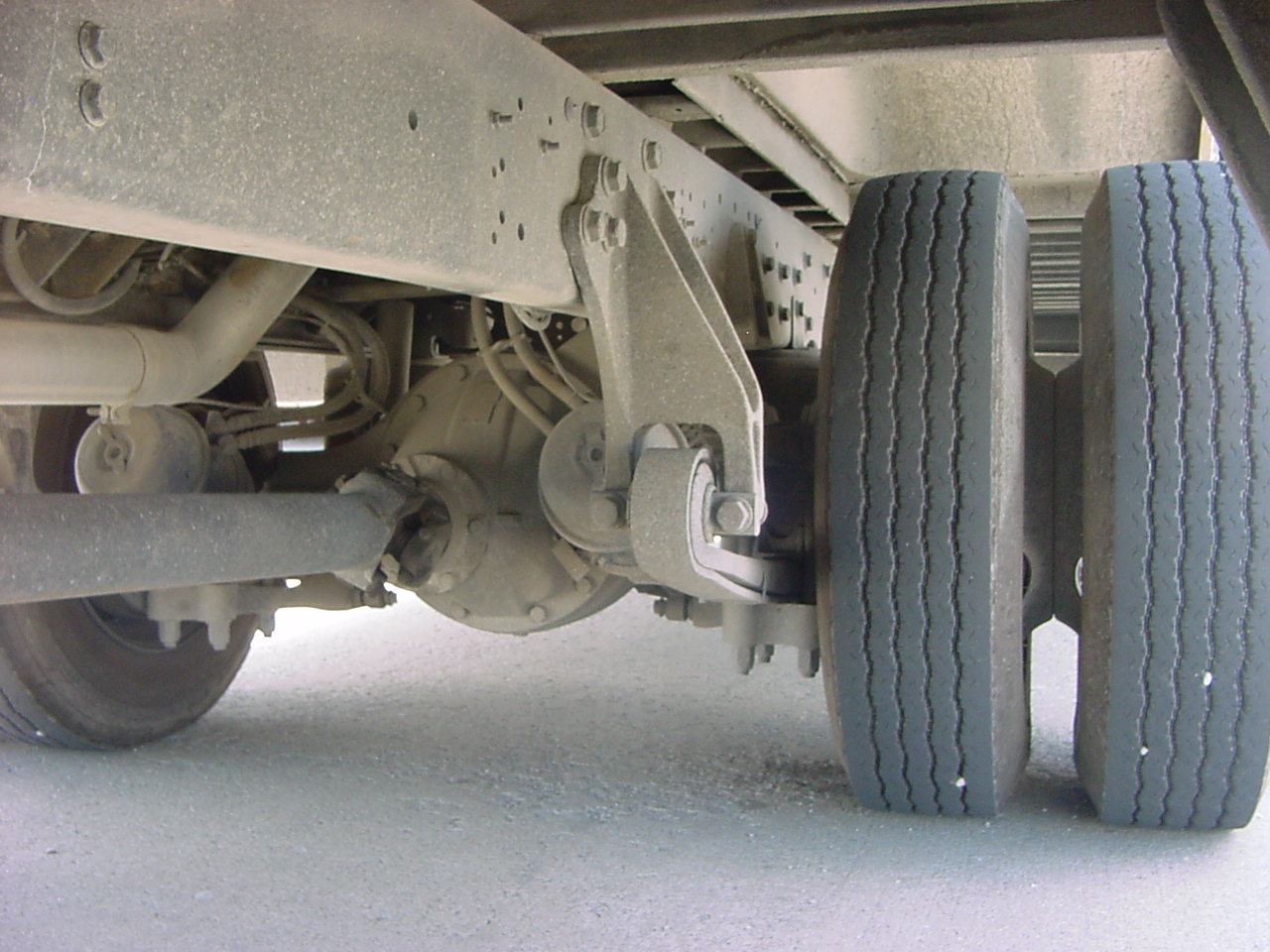 These are bud tires.  There is NO spacer and there is no obstruction between tires.
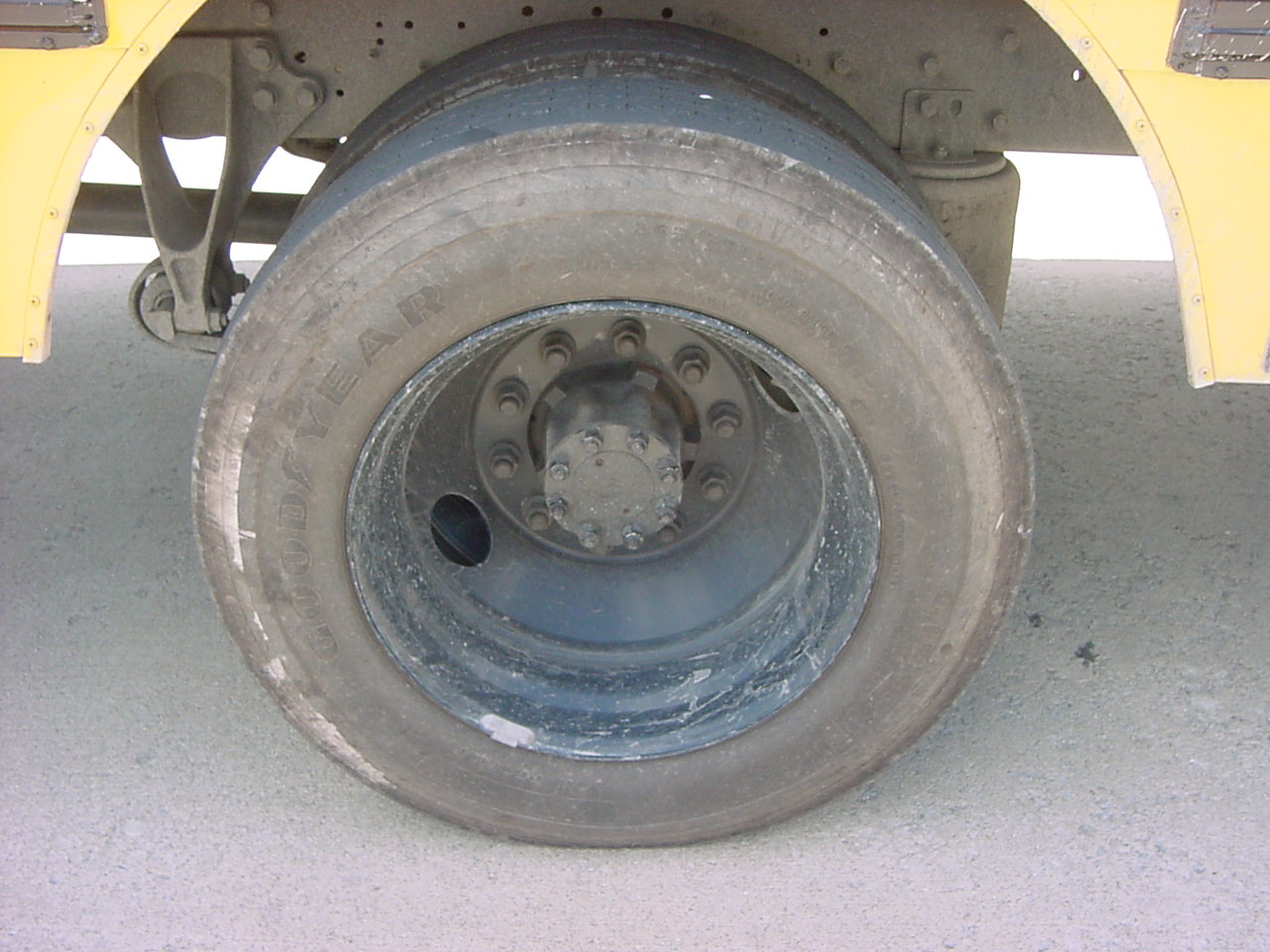 No visible cuts, bruises, blisters or bulges on outside of tire.
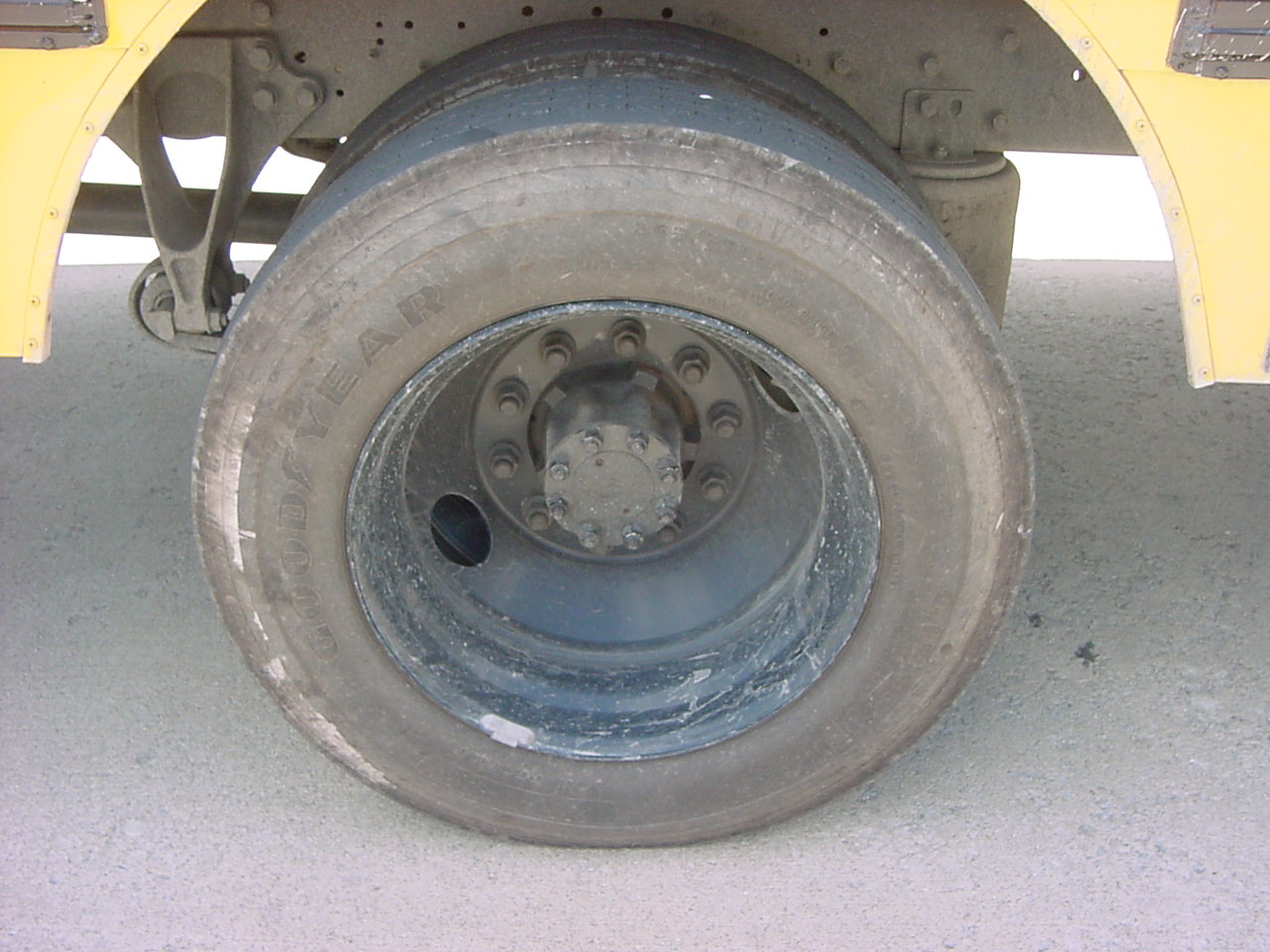 No cracks, welds or excessive rust visible on rim.
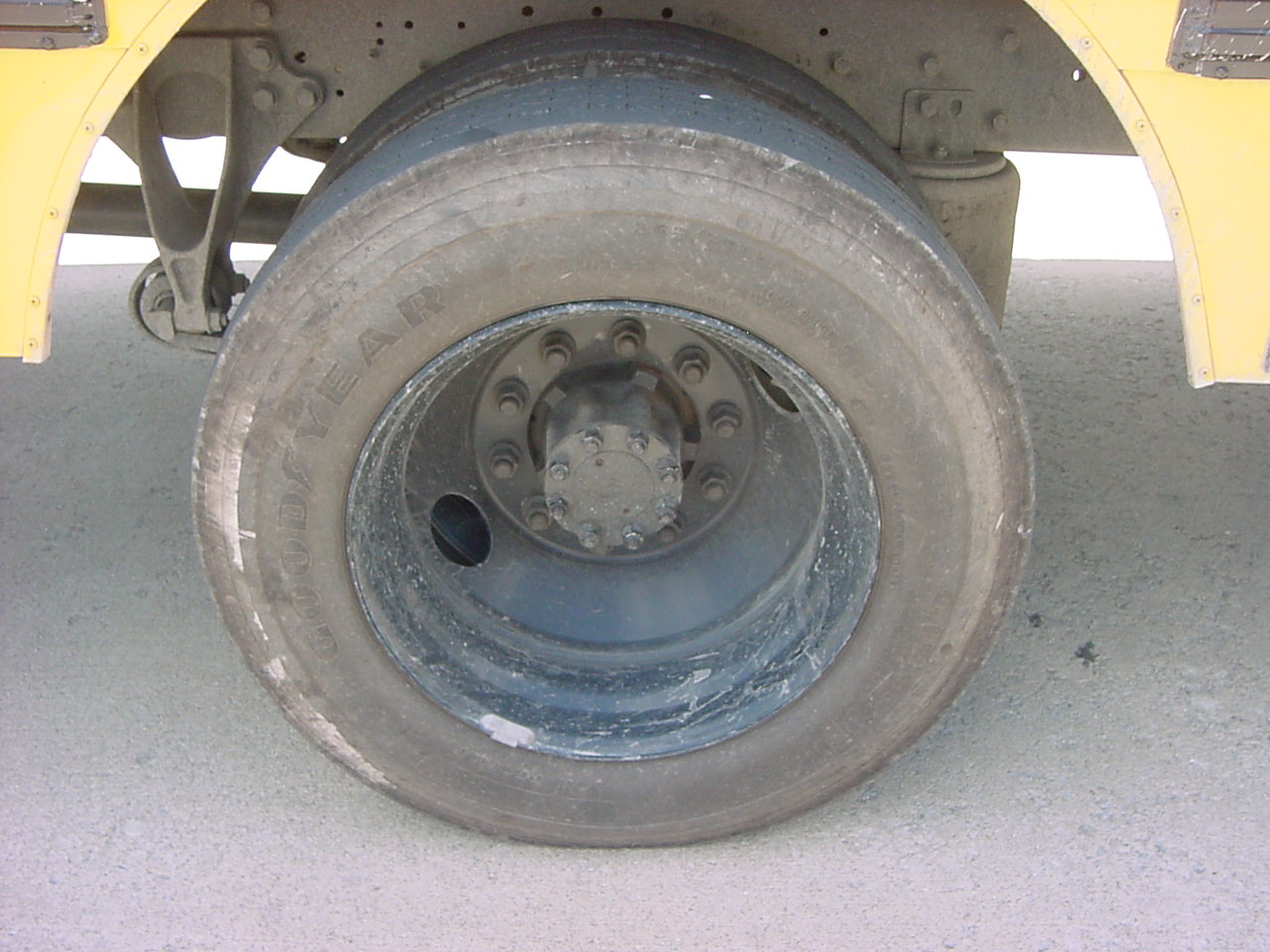 Lug nuts are mounted and secure, no excessive rust and none are missing.
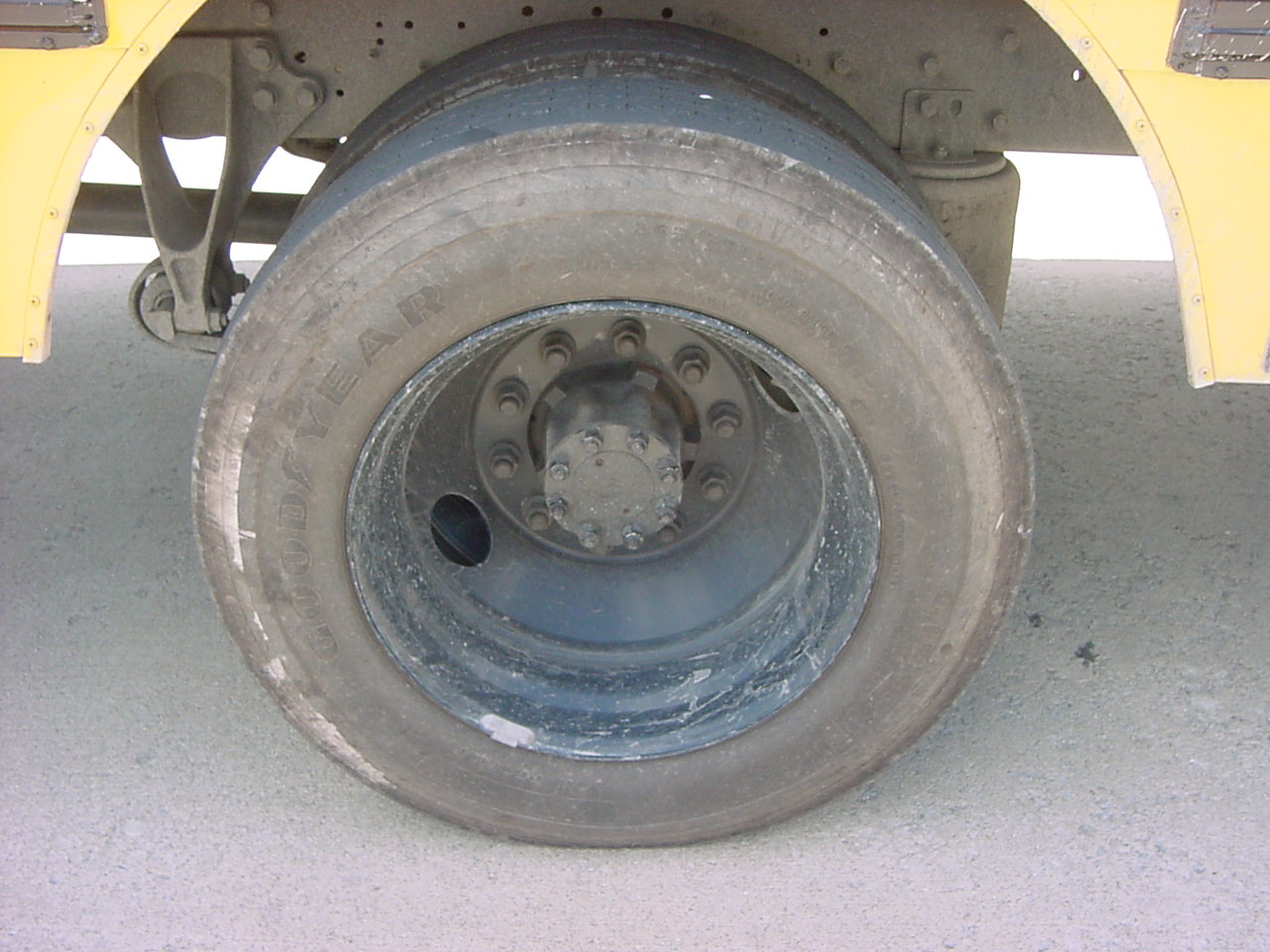 BOTH valve stems have cap in place, no cracks or holes and I hear no leaks.
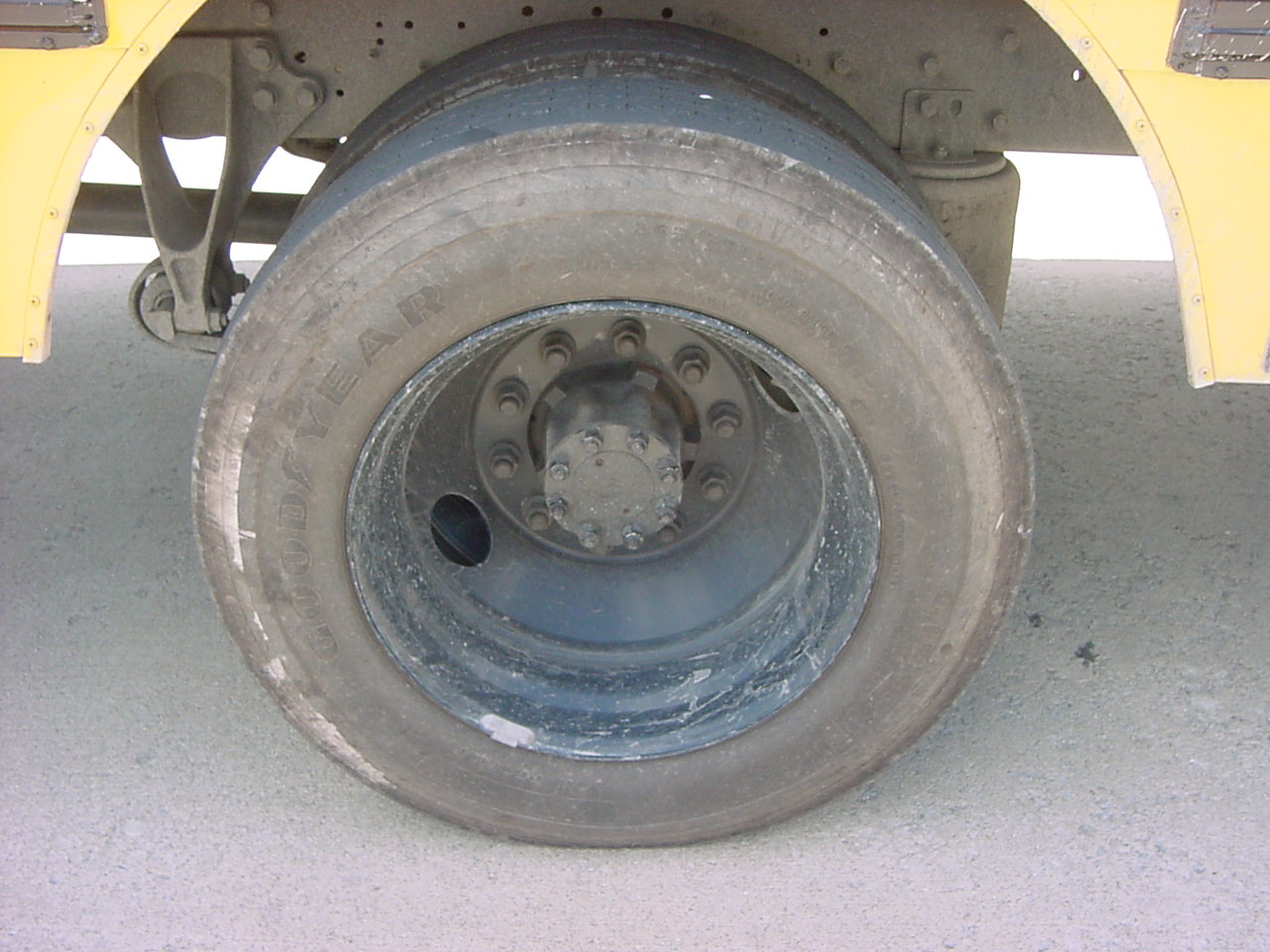 Hub oil seal is mounted and secure, I see no leaks and the level is good.
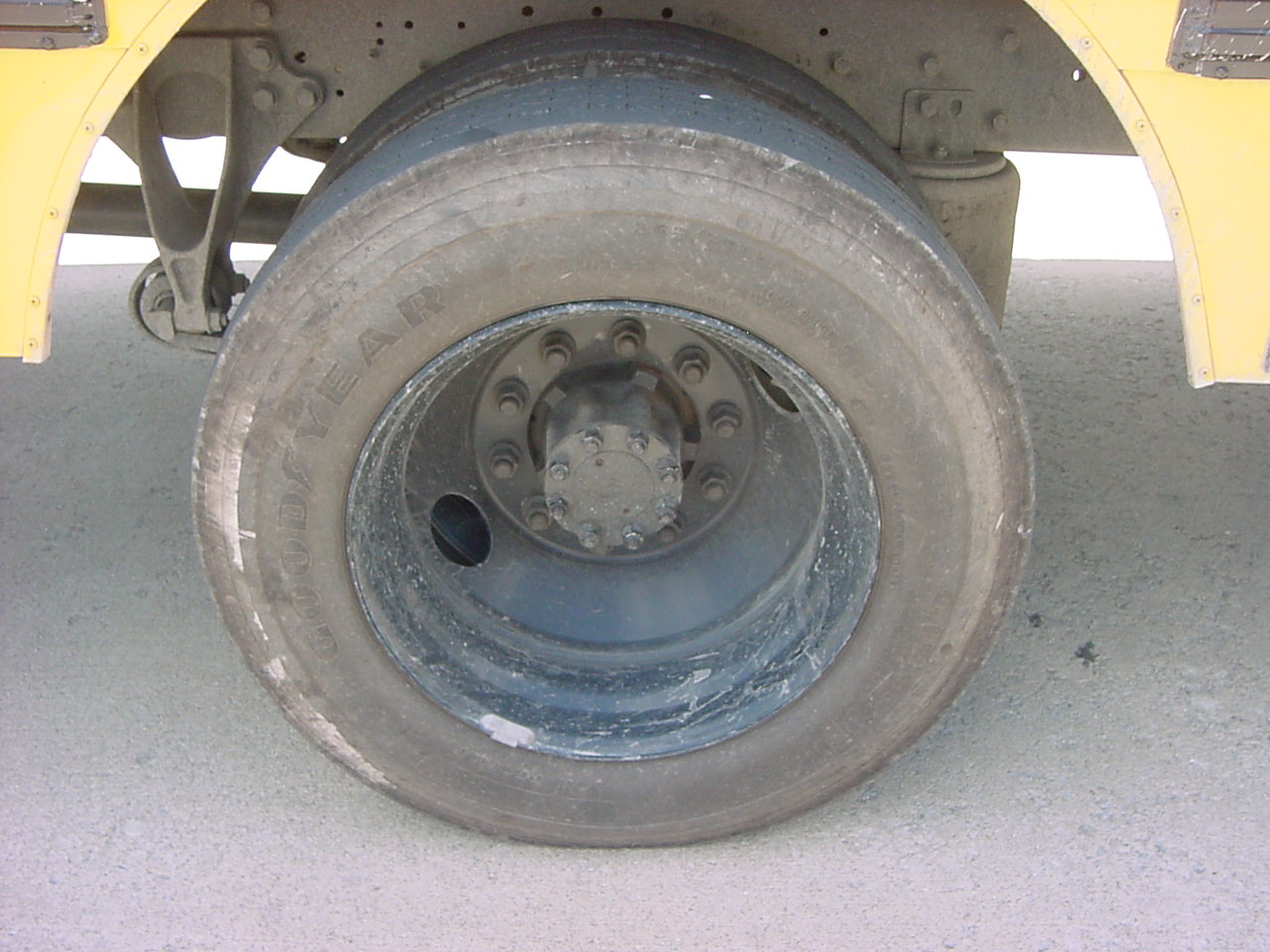 Tire inflation of both tires are ok, should be inflated to approx. 100 to 110 psi.
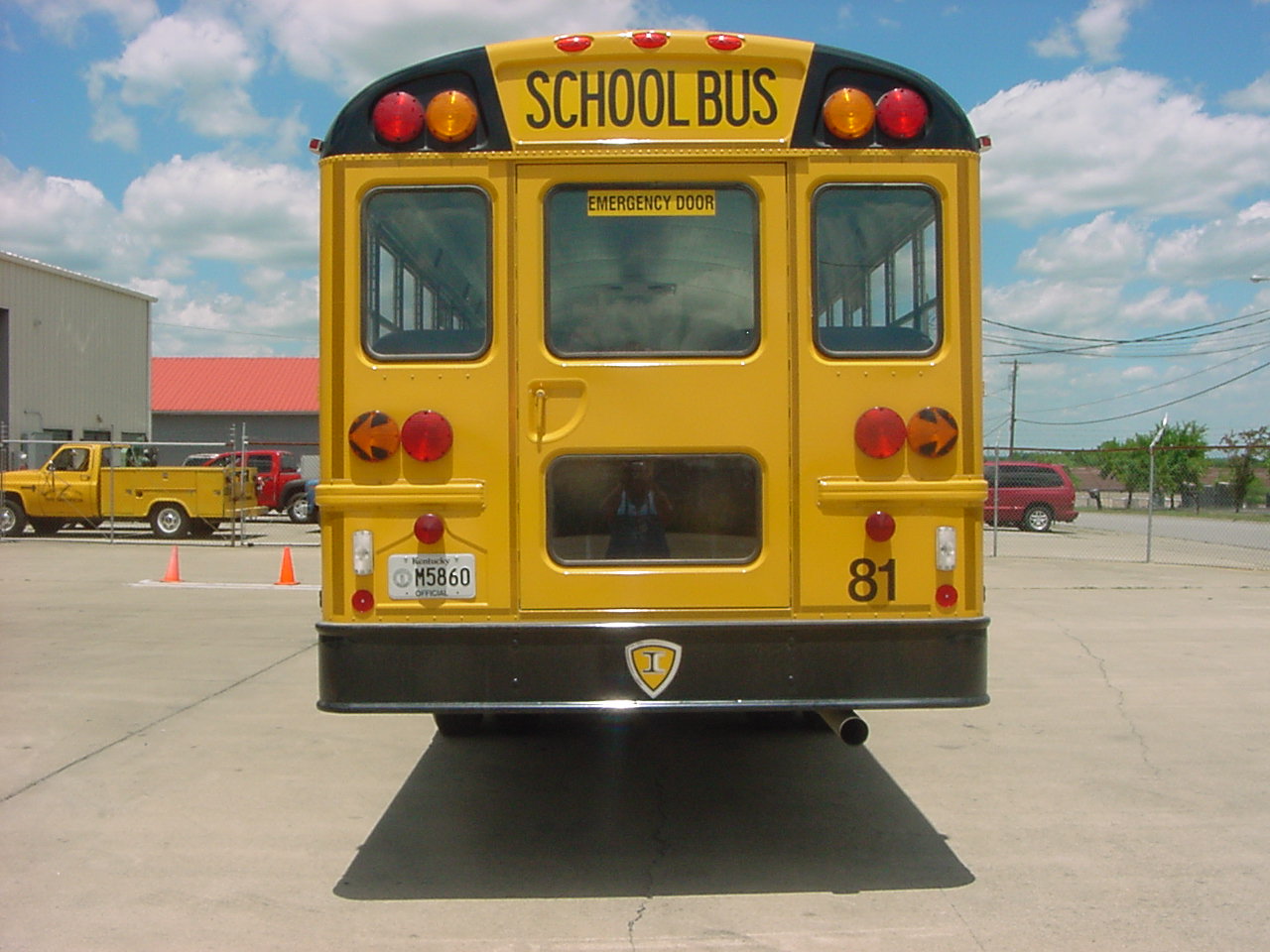 Bus is level and frame is not warped.
All light lens covers, reflectors, windows,reflective tape are mounted and secure, none  cracked broken or missing and all are of the proper color.
Emergency door opens and closes freely, rubber seal is in good condition and the  door is properly labeled.
License plate is mounted and secure.
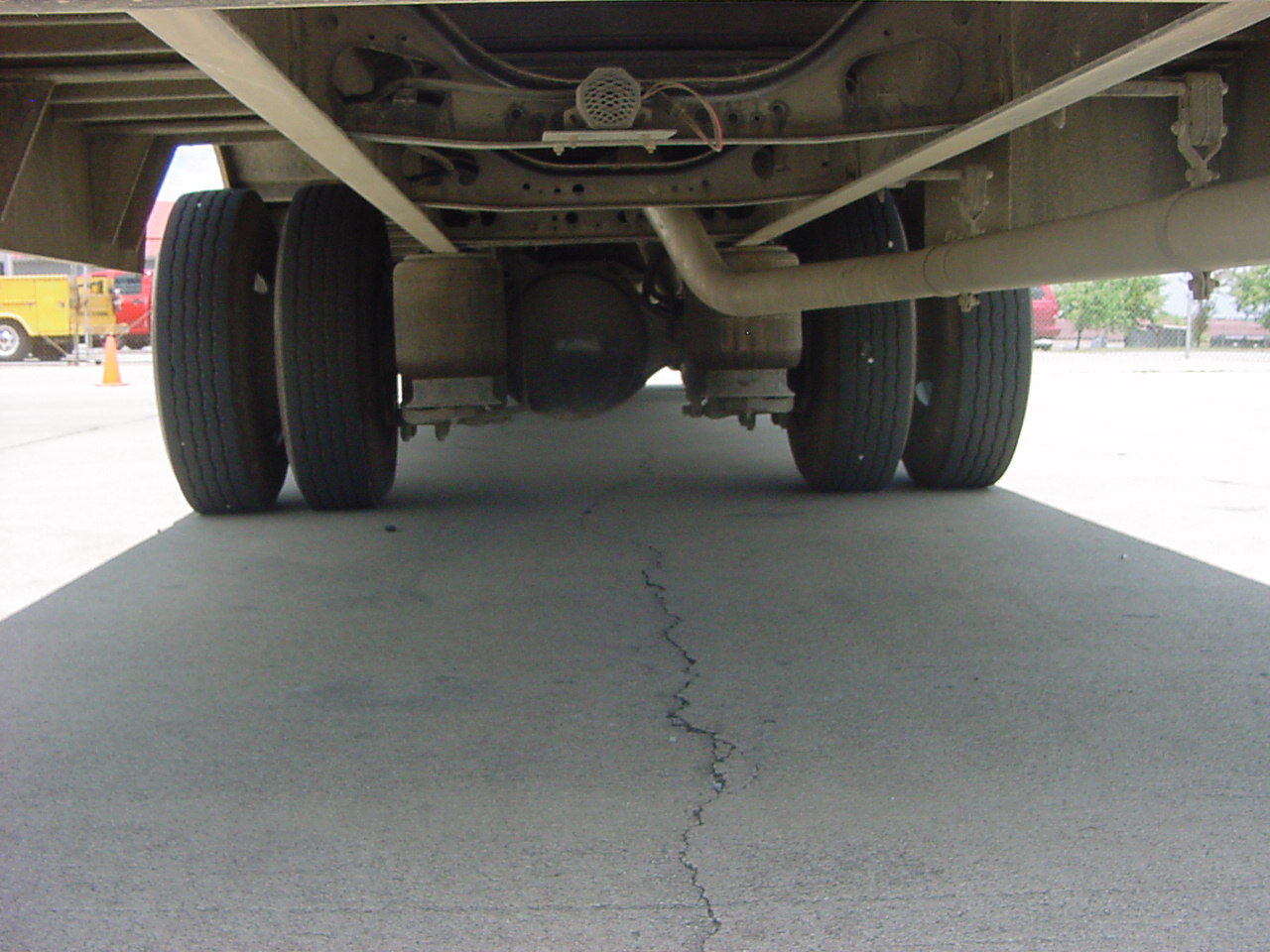 There are no fluid leaks visible under the bus.
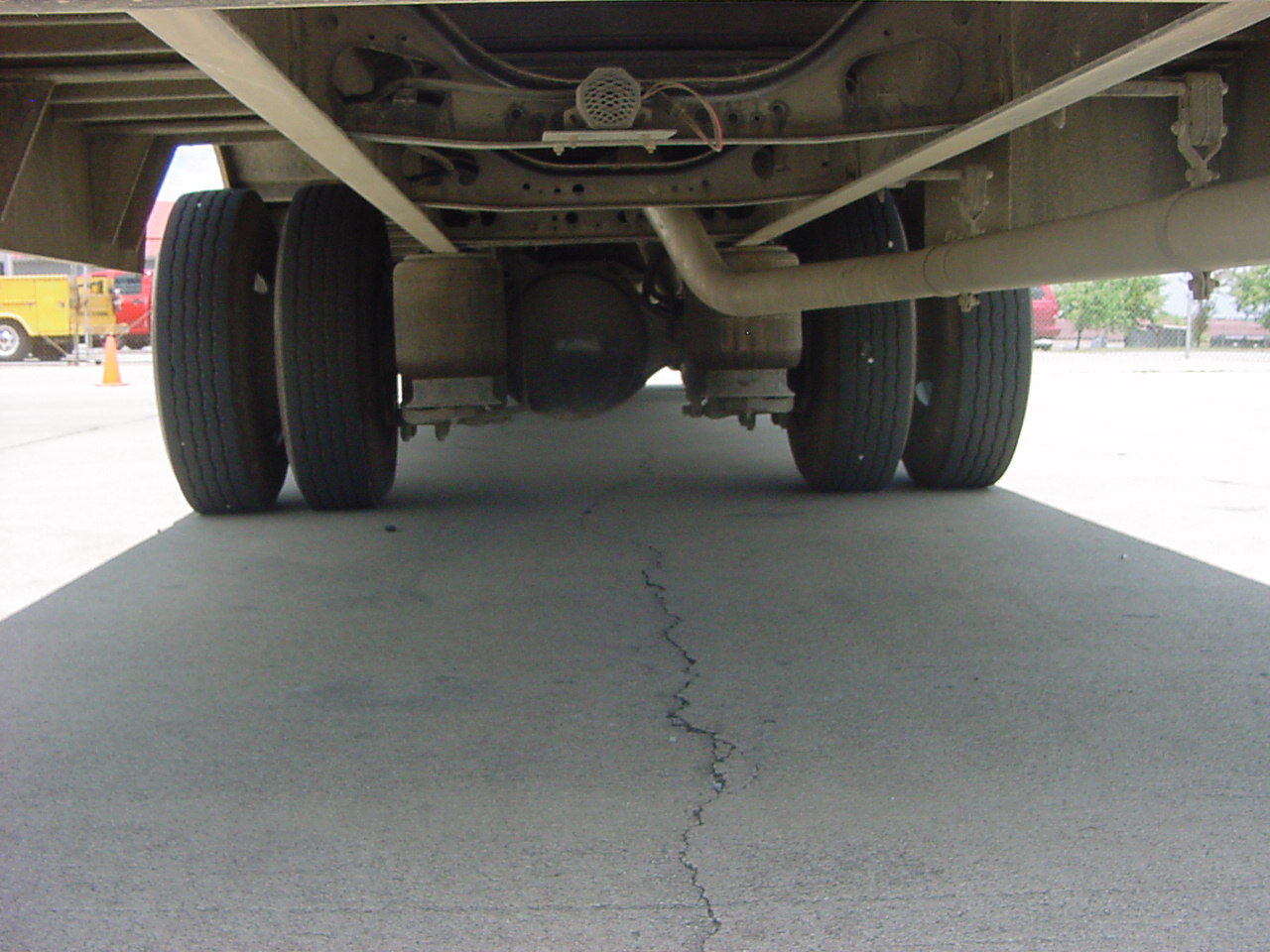 Air spring assembly is mounted and secure.  No cracks or holes and I hear no leaks.
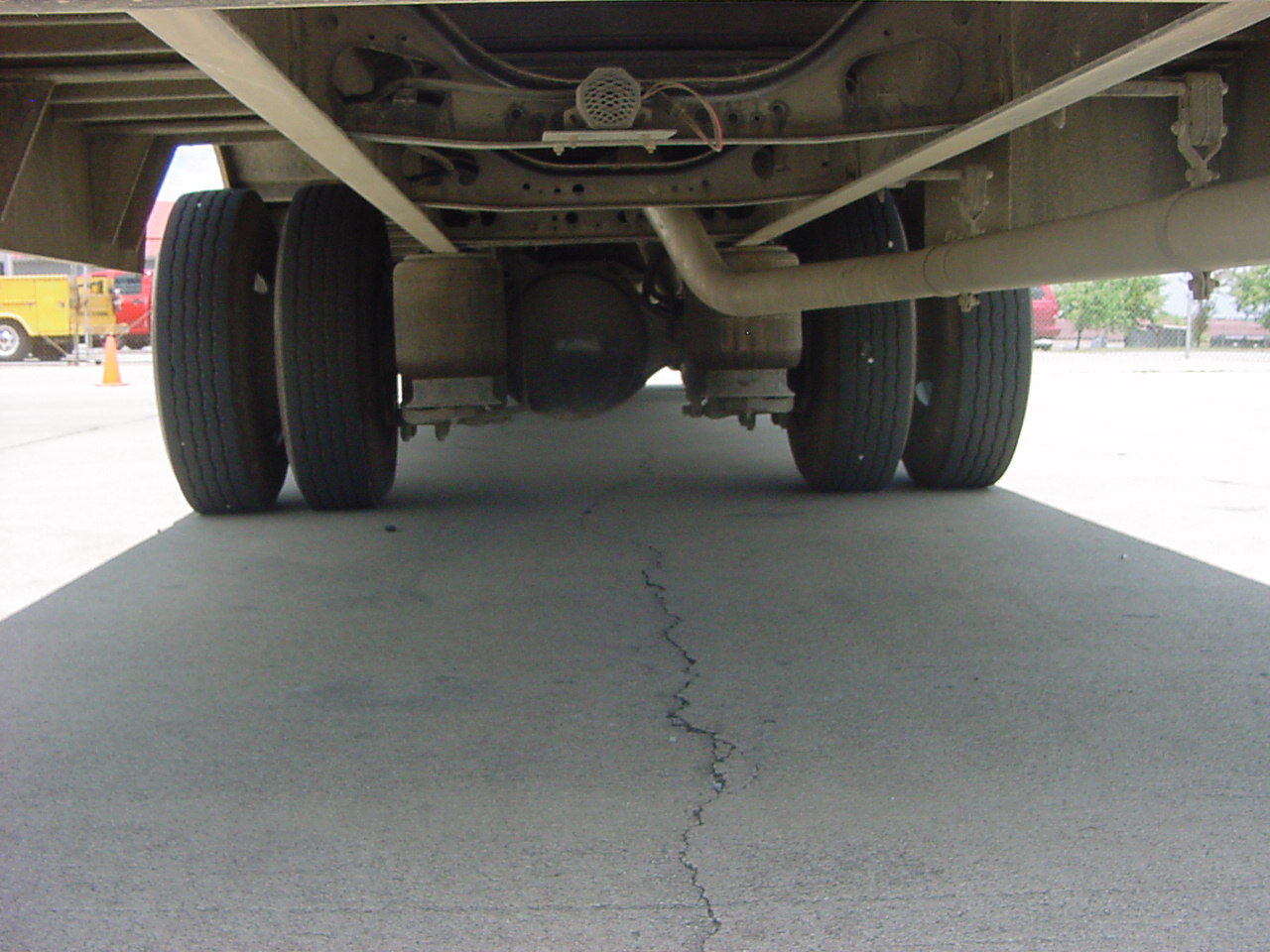 Shock absorber  top and bottom mounts are mounted and secure and it is fully extended and I see no leaks.
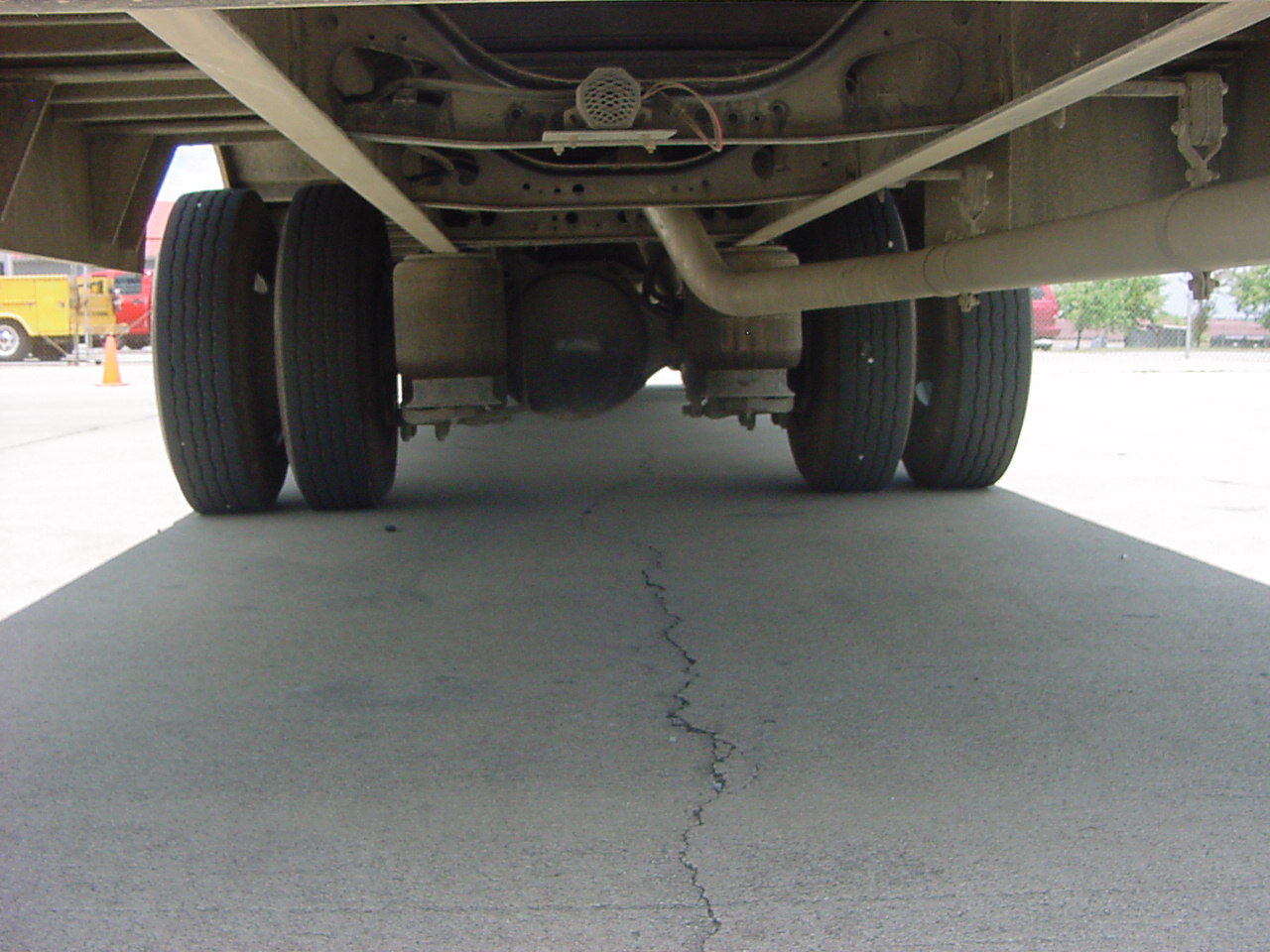 Exhaust pipe is mounted secure  has no excessive rust or holes.
0” to 2” overhang on the exhaust pipe.
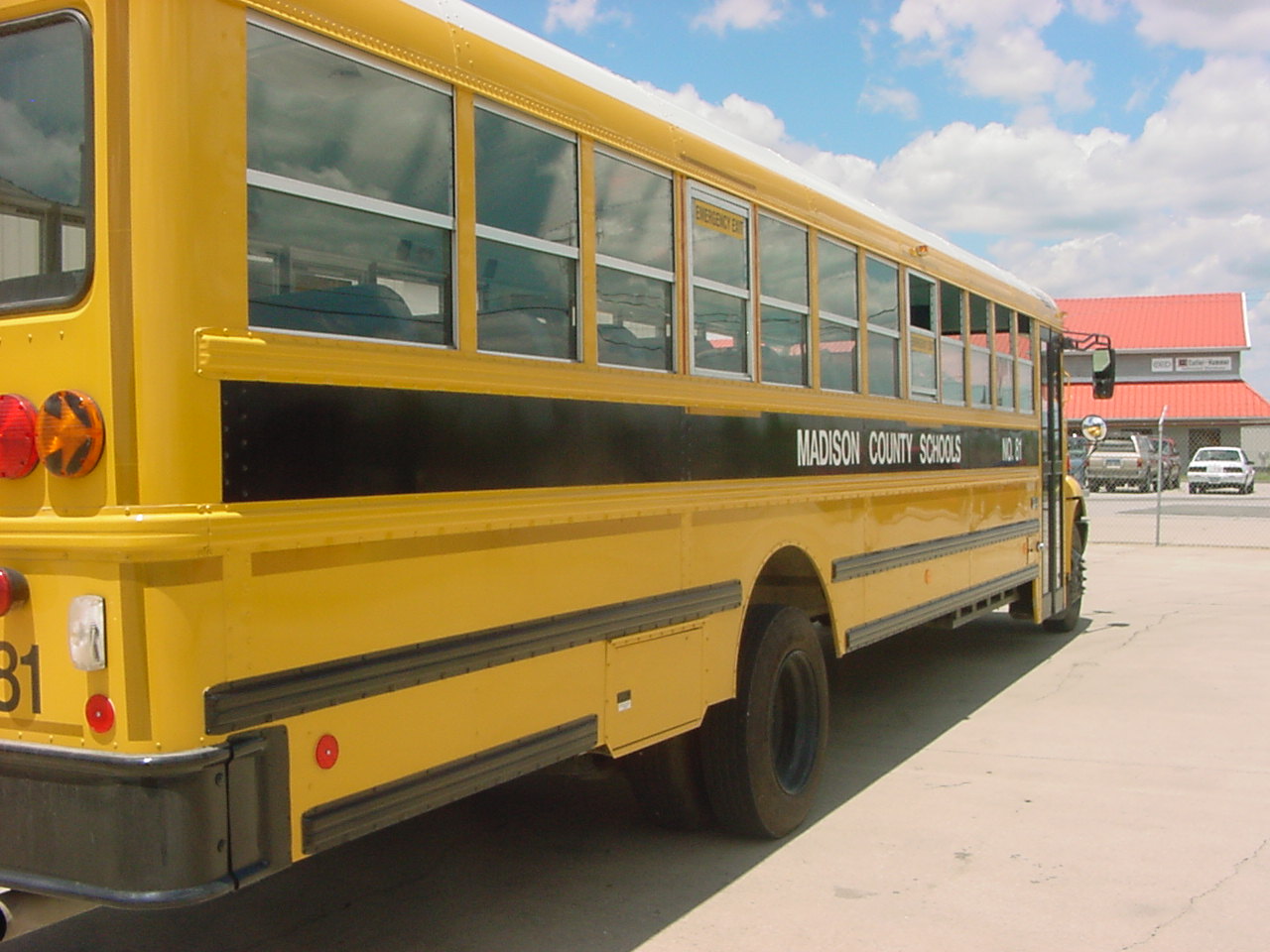 All light lens covers, windows, reflective tape and reflectors are mounted and secure , none are cracked broken or missing and the emergency windows are properly labeled.
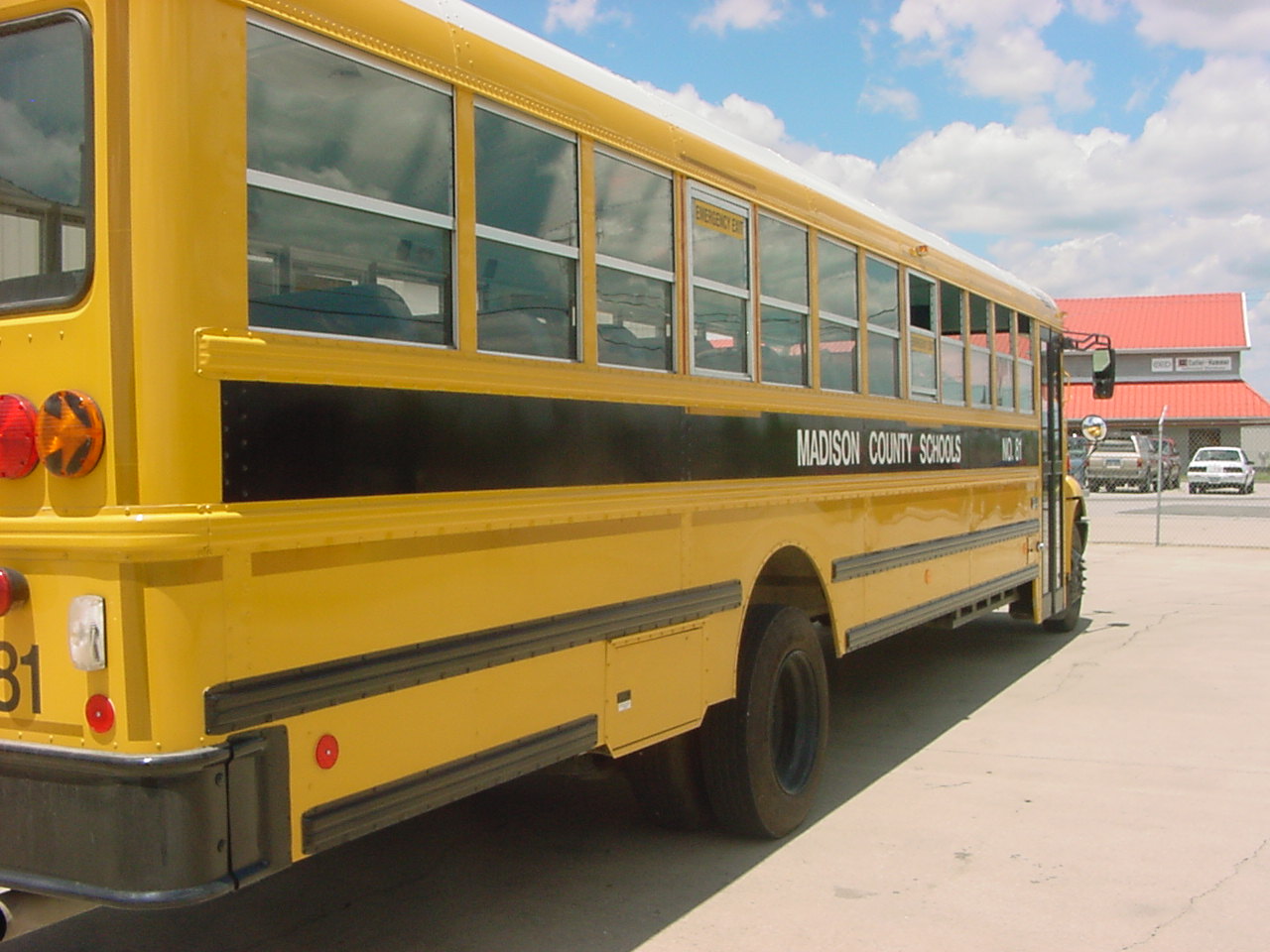 Three Reflective Triangles are present
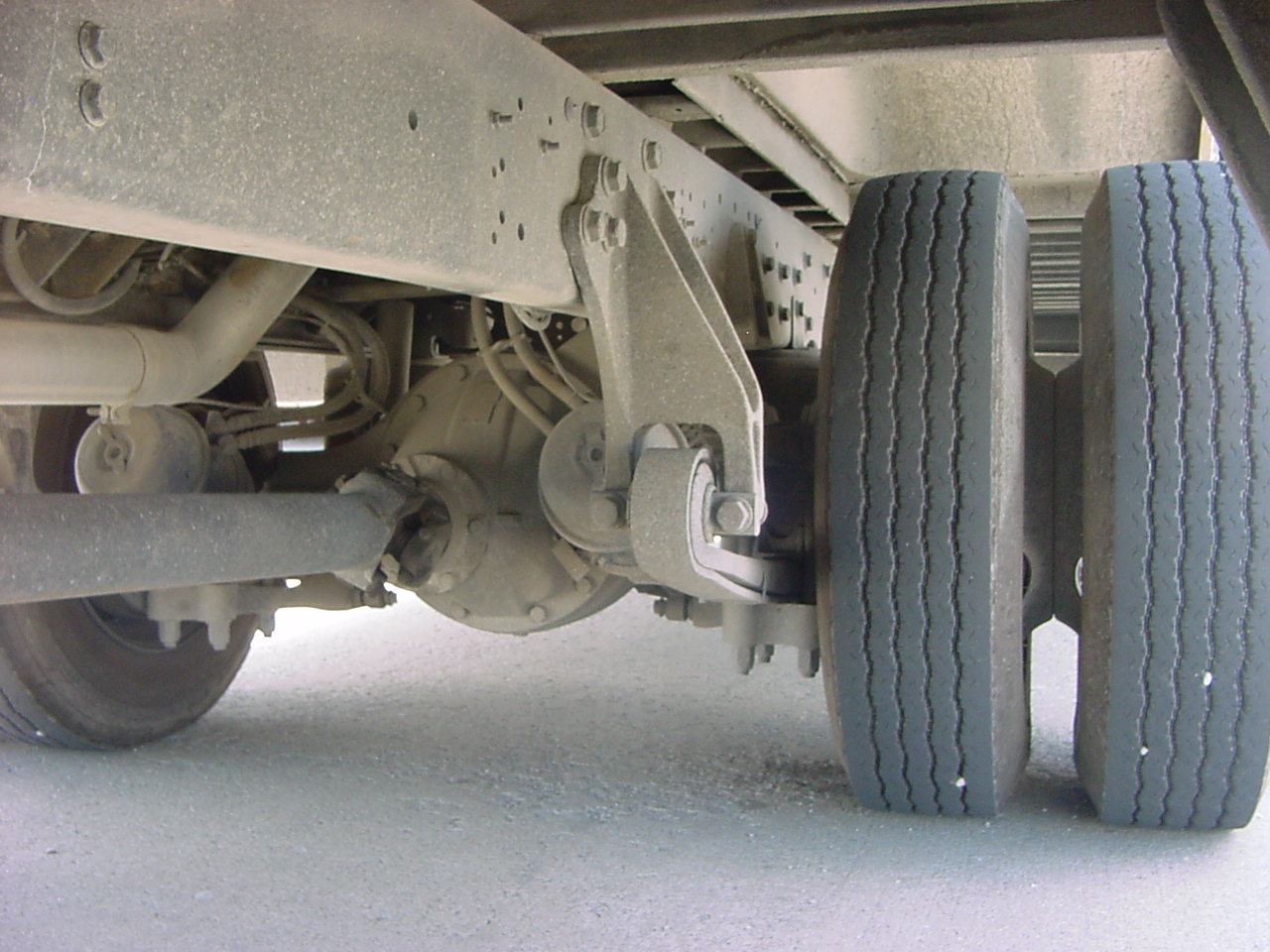 Rear spring bracket or shackle is mounted and secure, not cracked or broken.
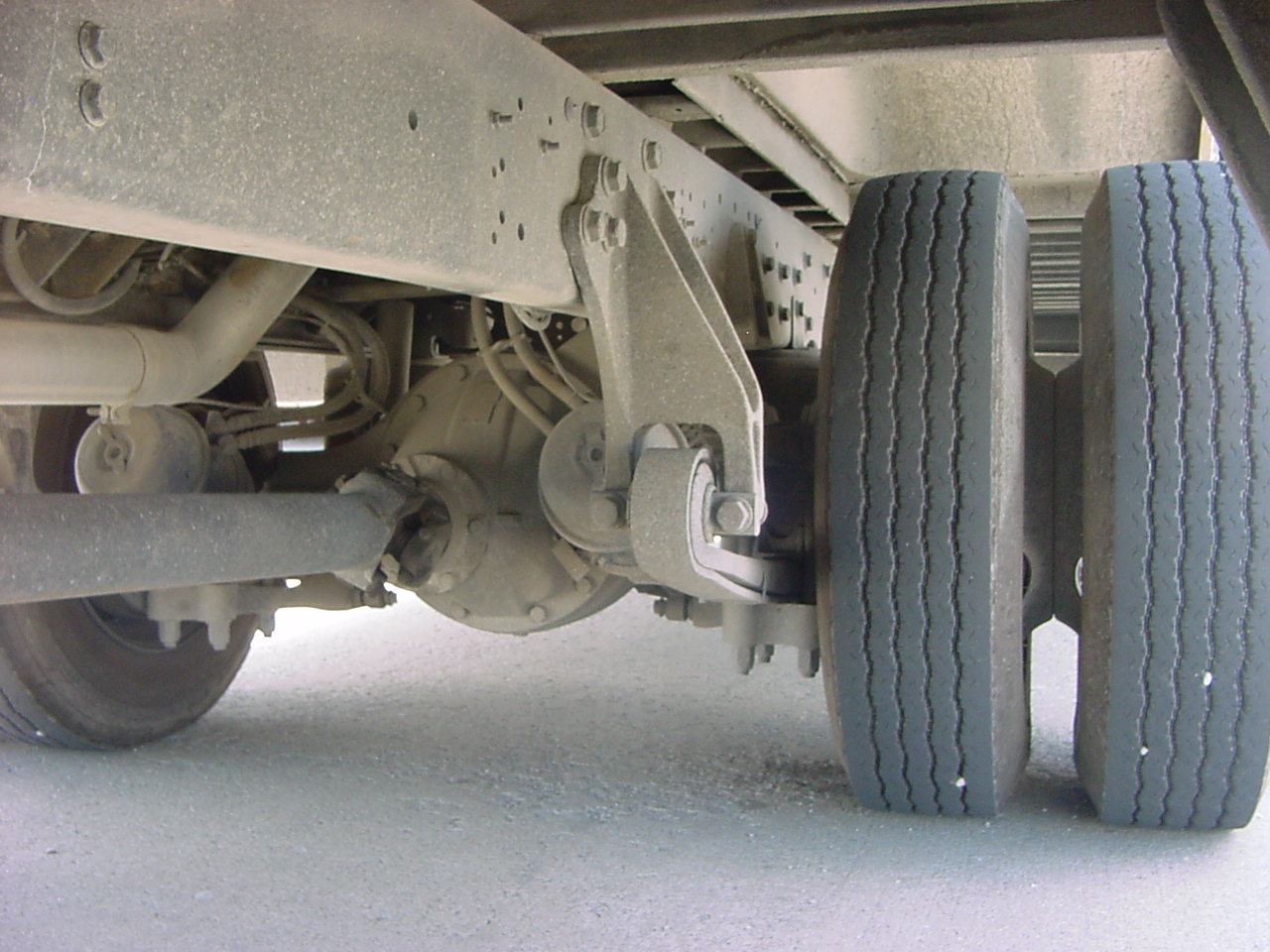 Leaf springs are not  cracked, broken or has no  missing  parts
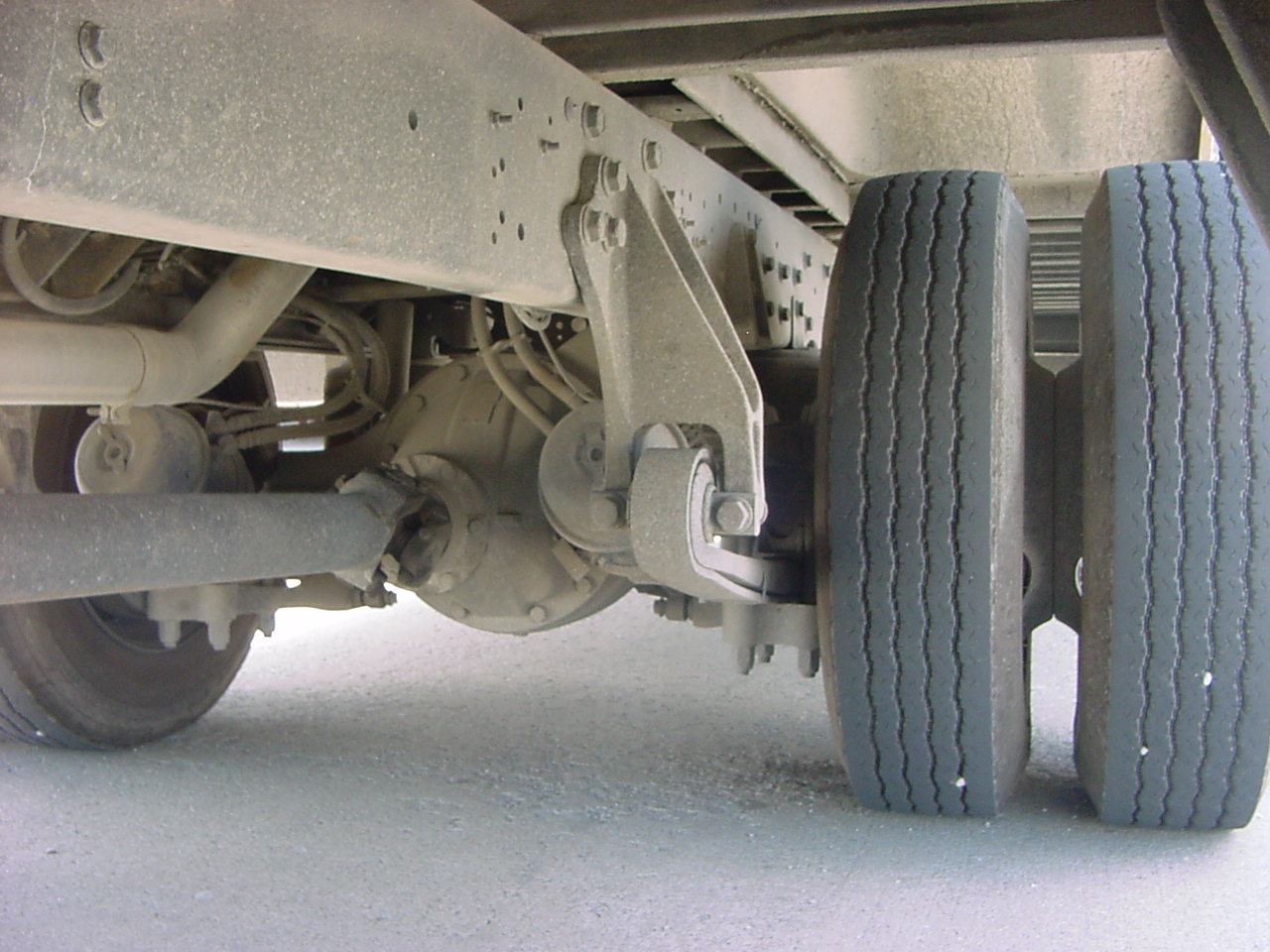 2 U bolts are tight as far as I can tell.  I can not see them.
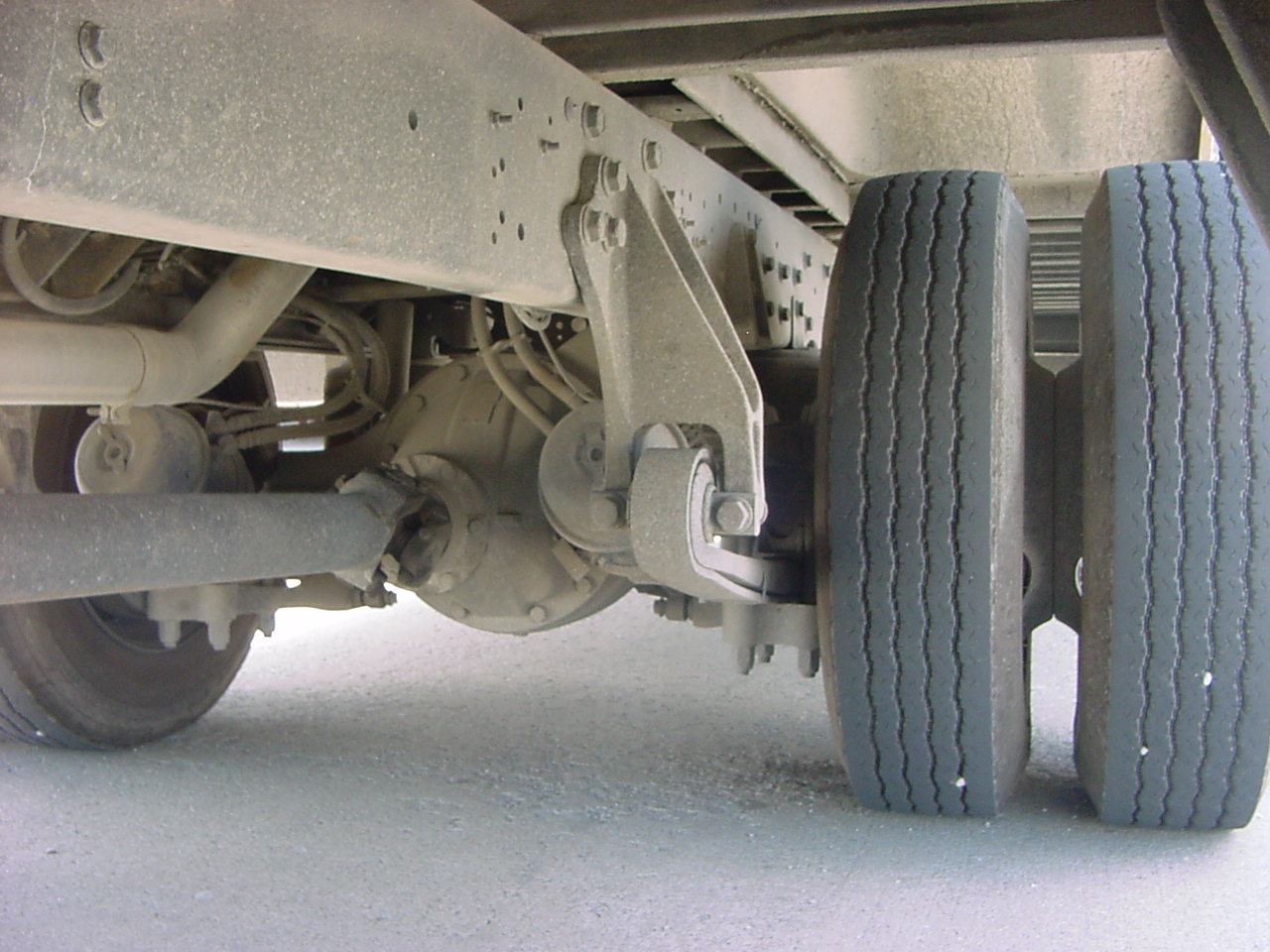 Brake drum and shoes are ok as far as I can tell.  They are covered.  I can have no heat cracks,  excessive rust, brake dust, grease or oils or thin pads.
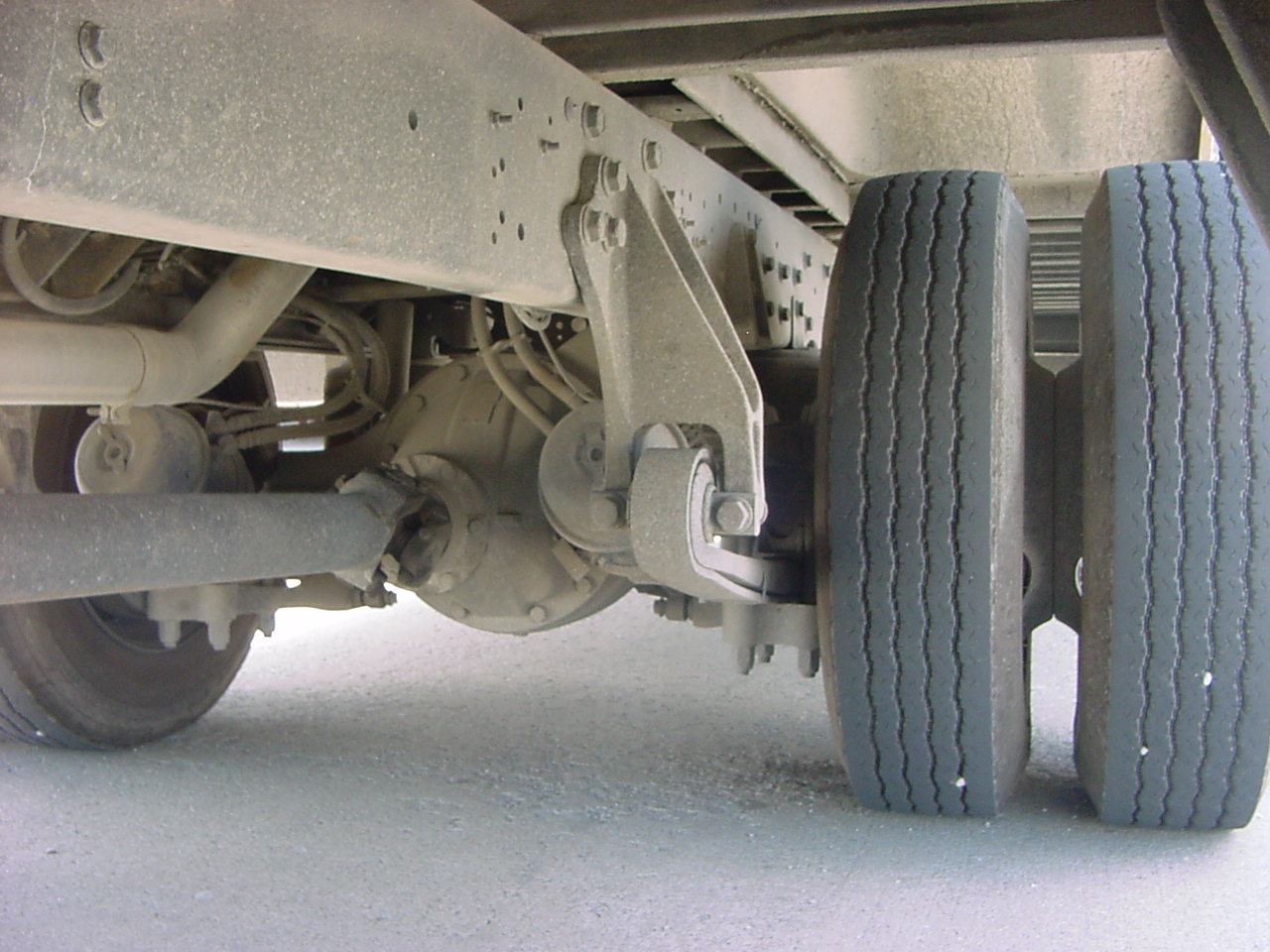 No cracks, welds or rust visible on rims as far as I can tell.
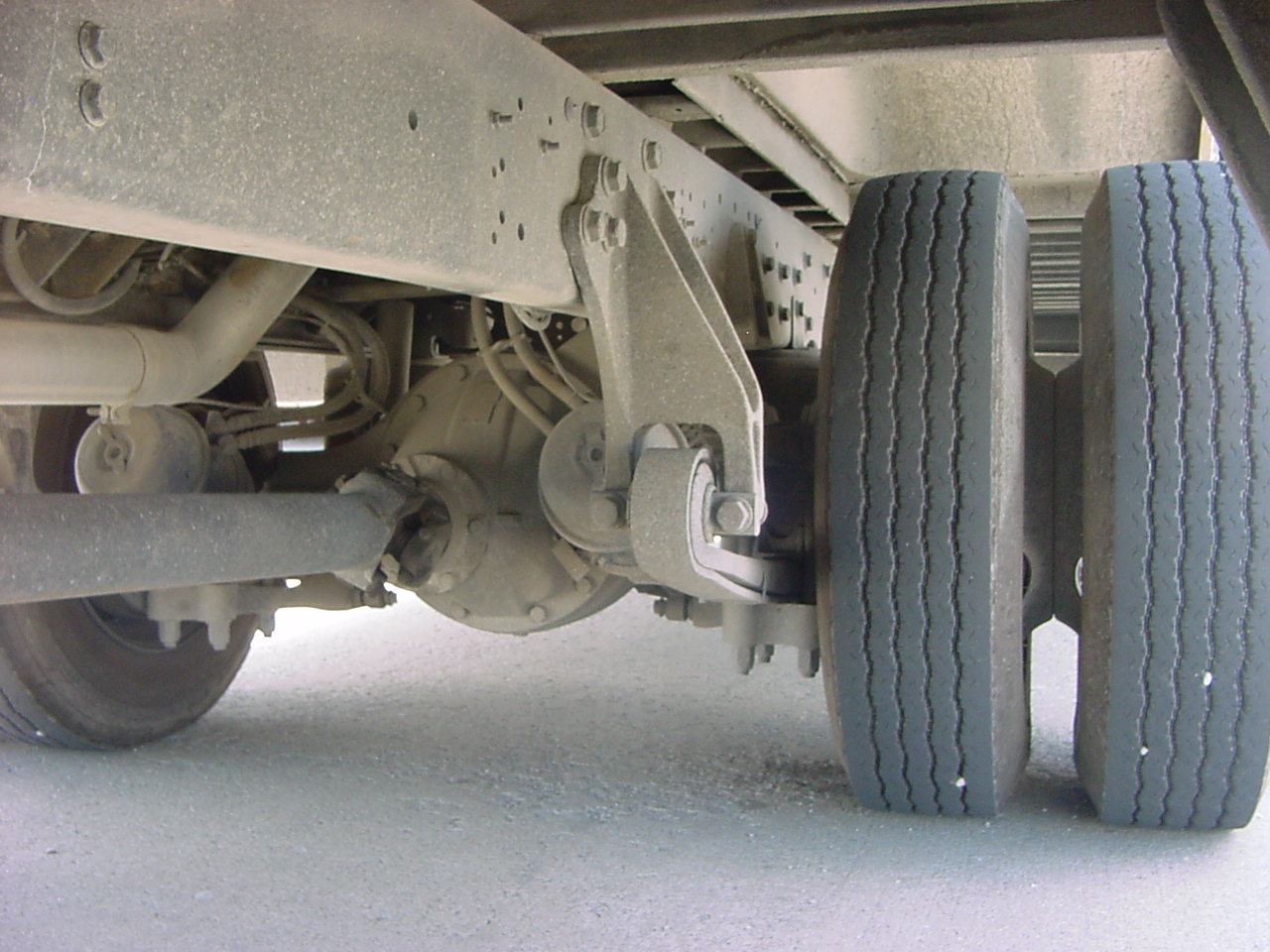 No visible cuts, bruises, blisters or bulges on insides of tires as far as I can tell.
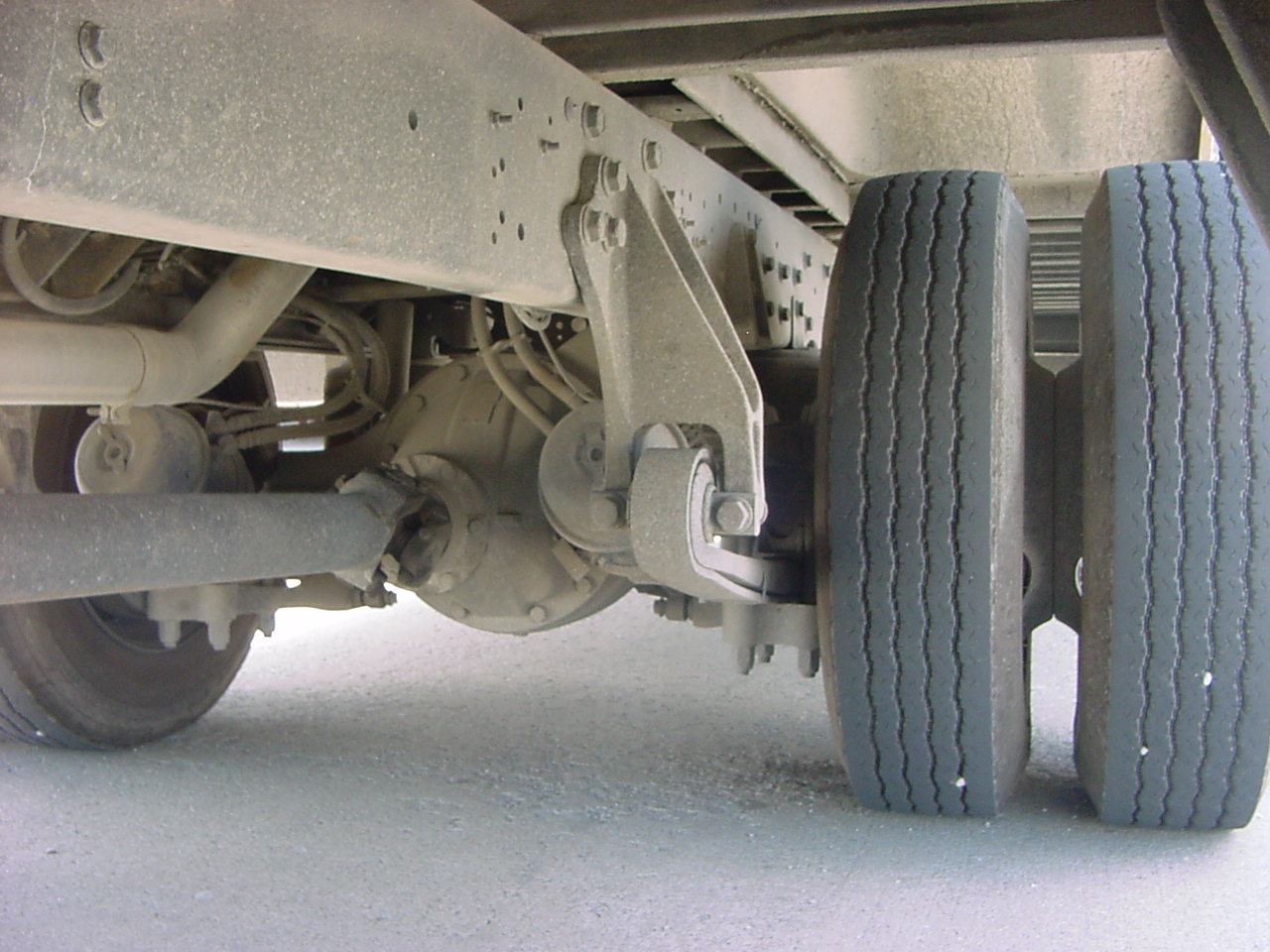 Tires must have at least 2/32” tread on rear tires.  Recapped and Regrooved are allowed but NO mismatches.
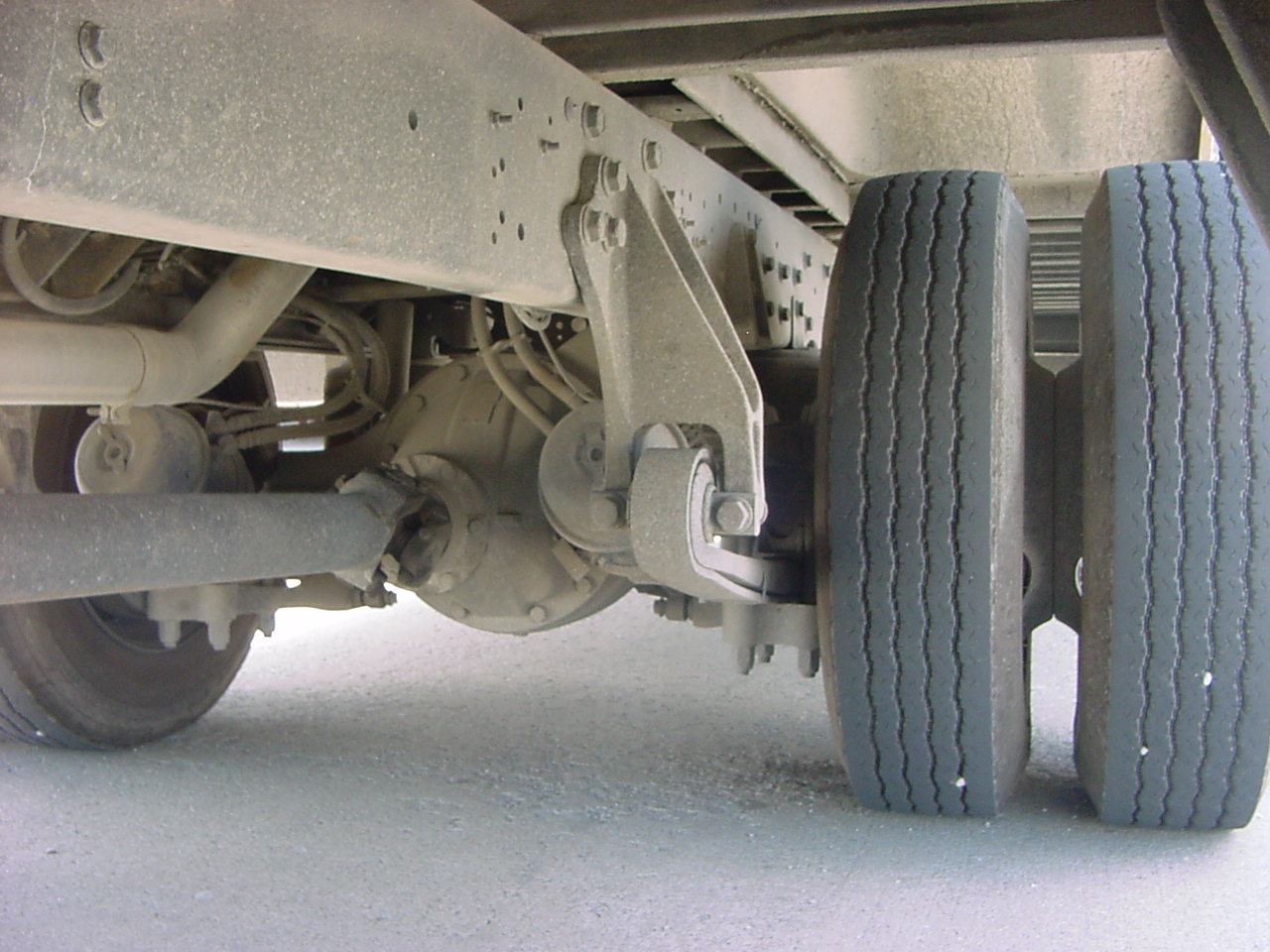 These are bud tires.  There is NO spacer.
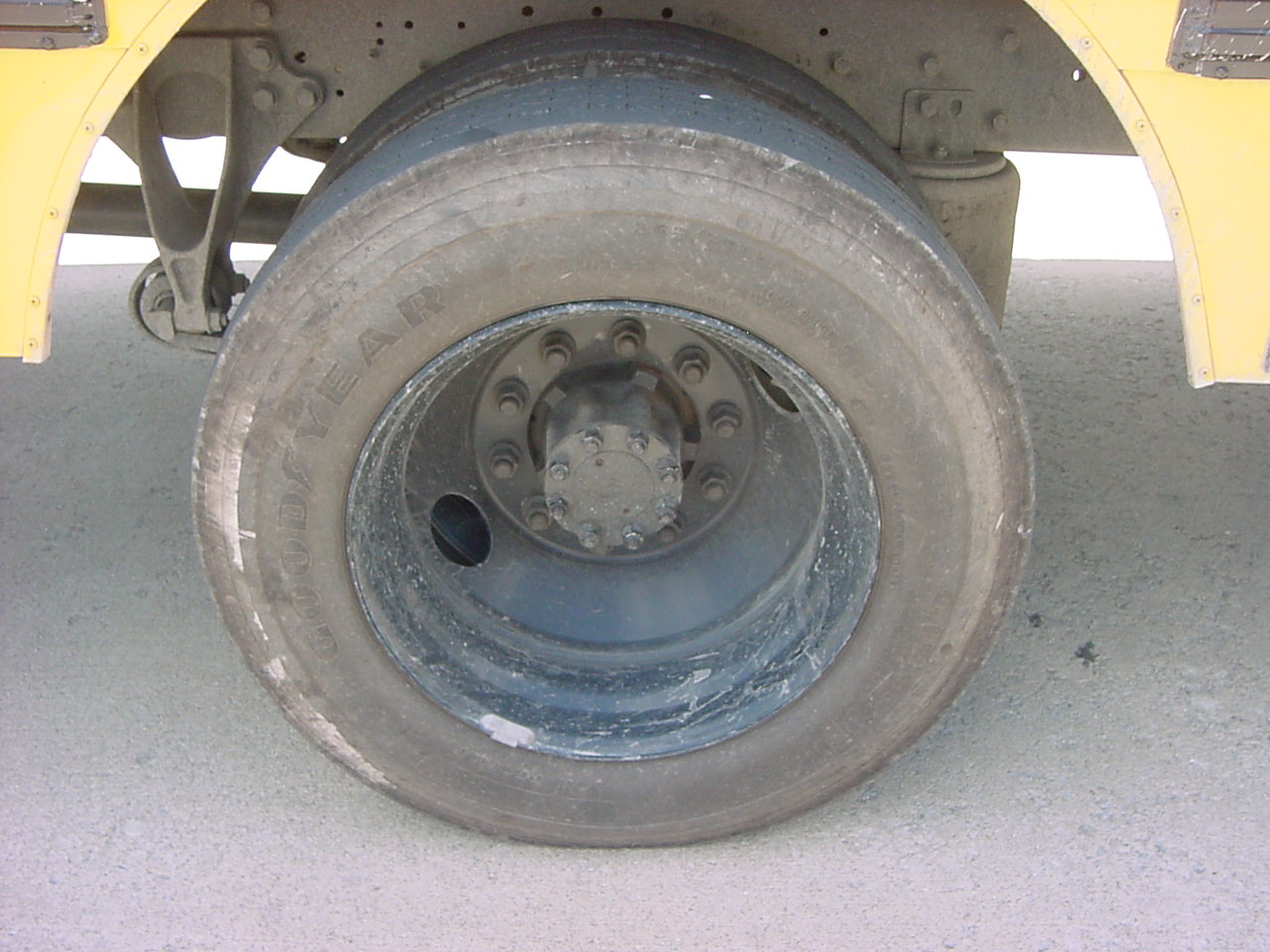 No visible cuts, bruises, blisters or bulges on outside of tire.
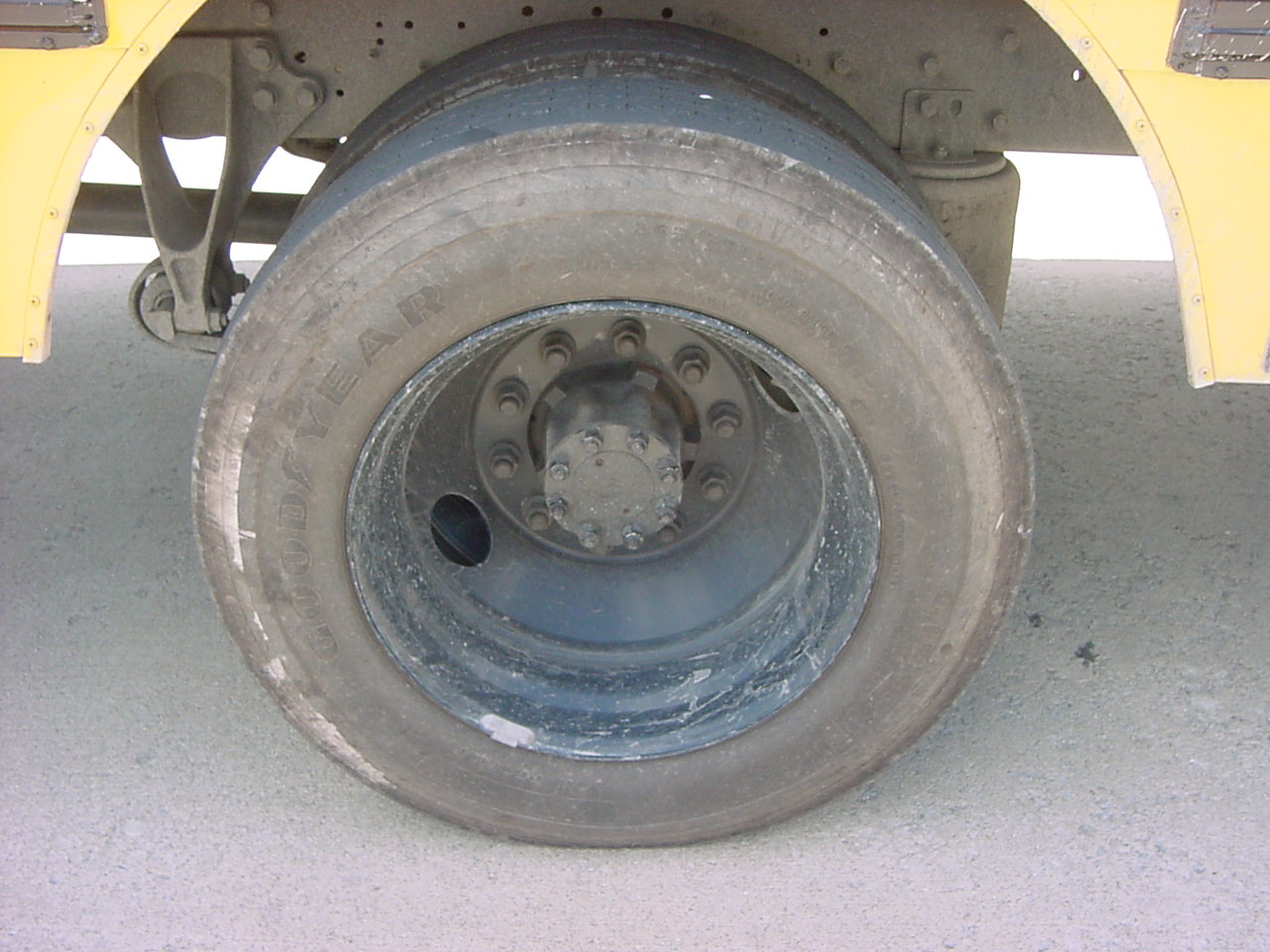 No cracks, welds or rust visible on rim.
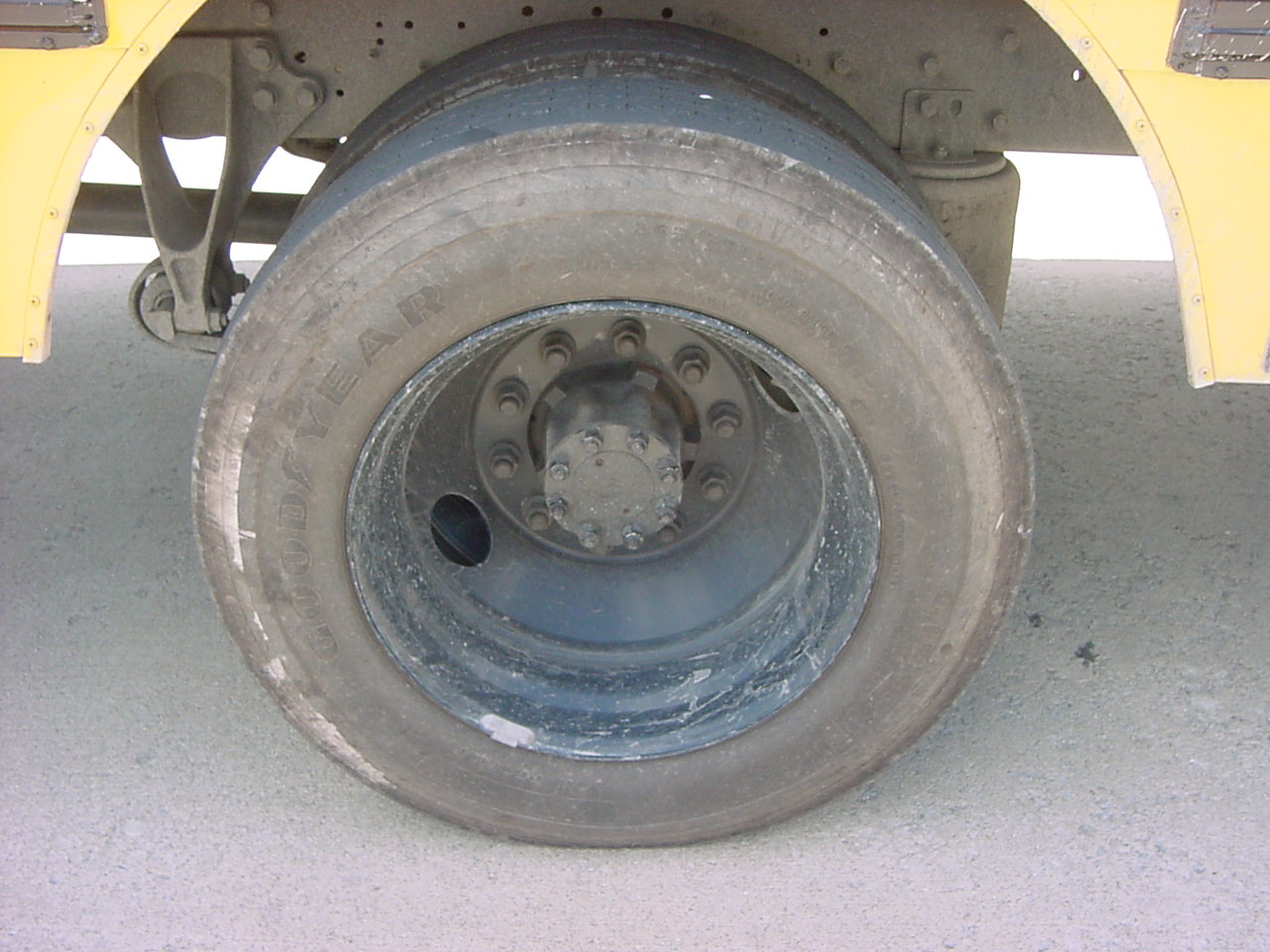 Lug nuts tight, no excessive rust and none are missing.
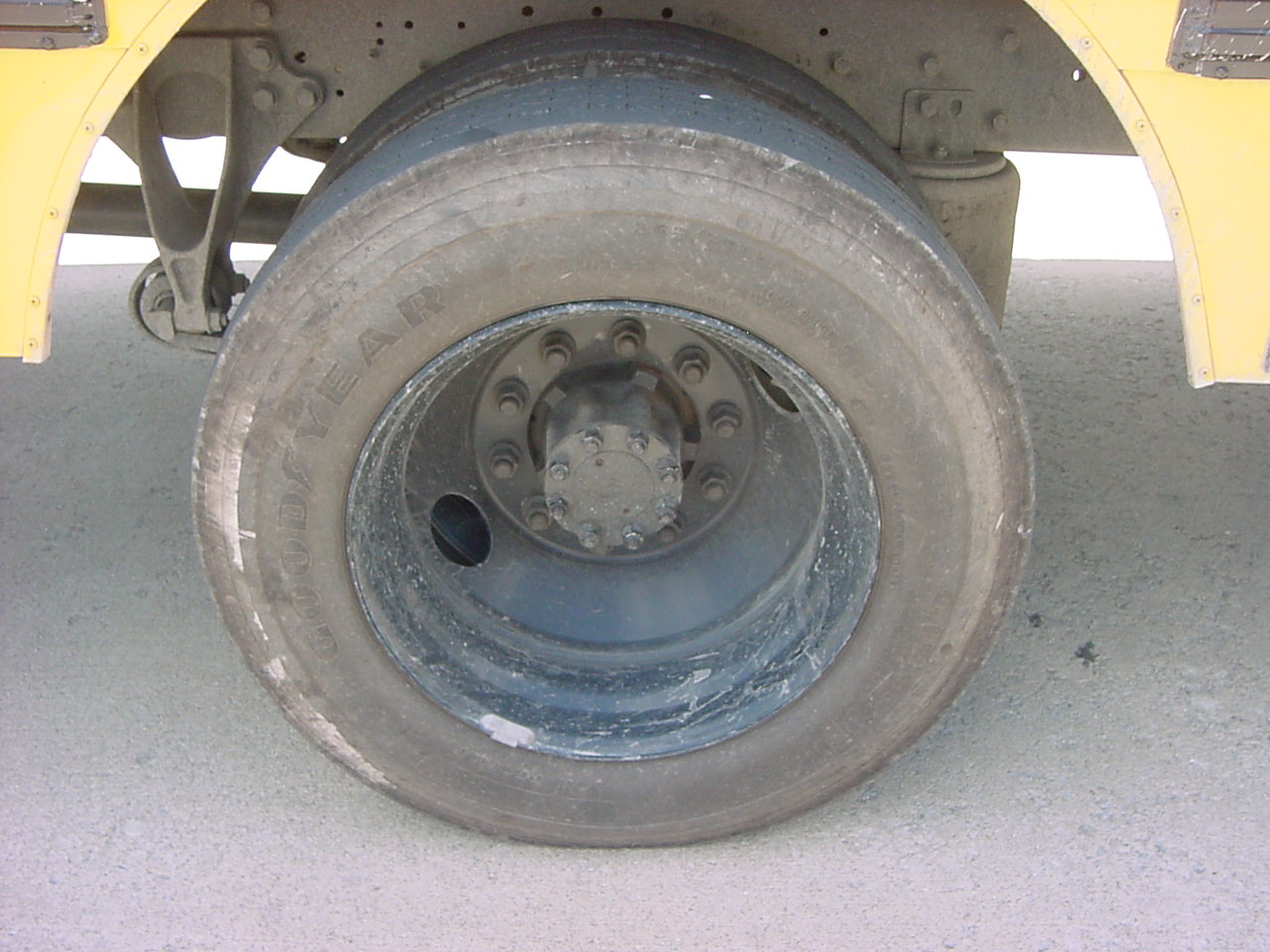 BOTH valve stems have cap in place, no visible damage and I hear no leaks.
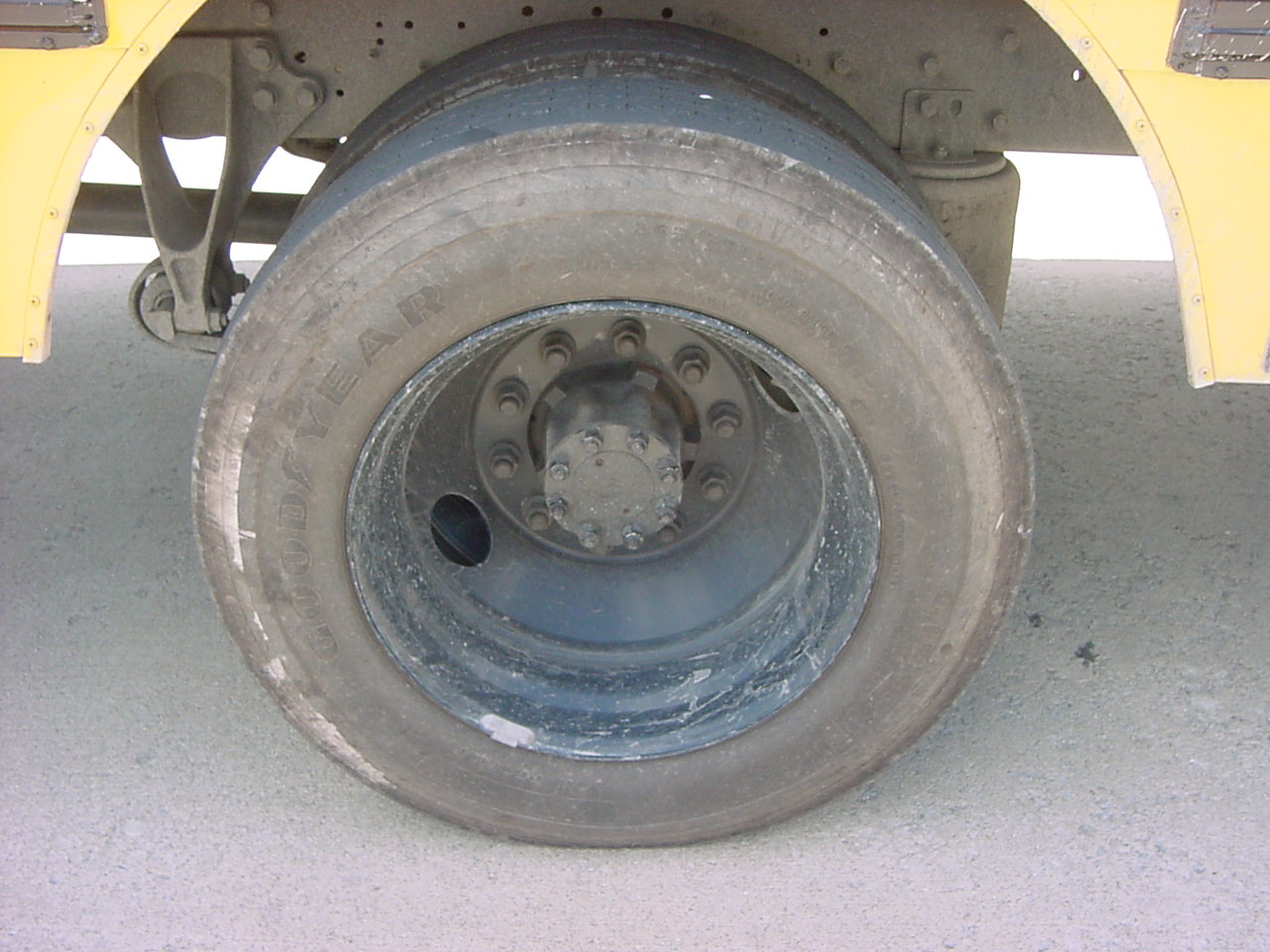 No leaks visible  in hub oil seal.  Nuts are tight and none are missing.
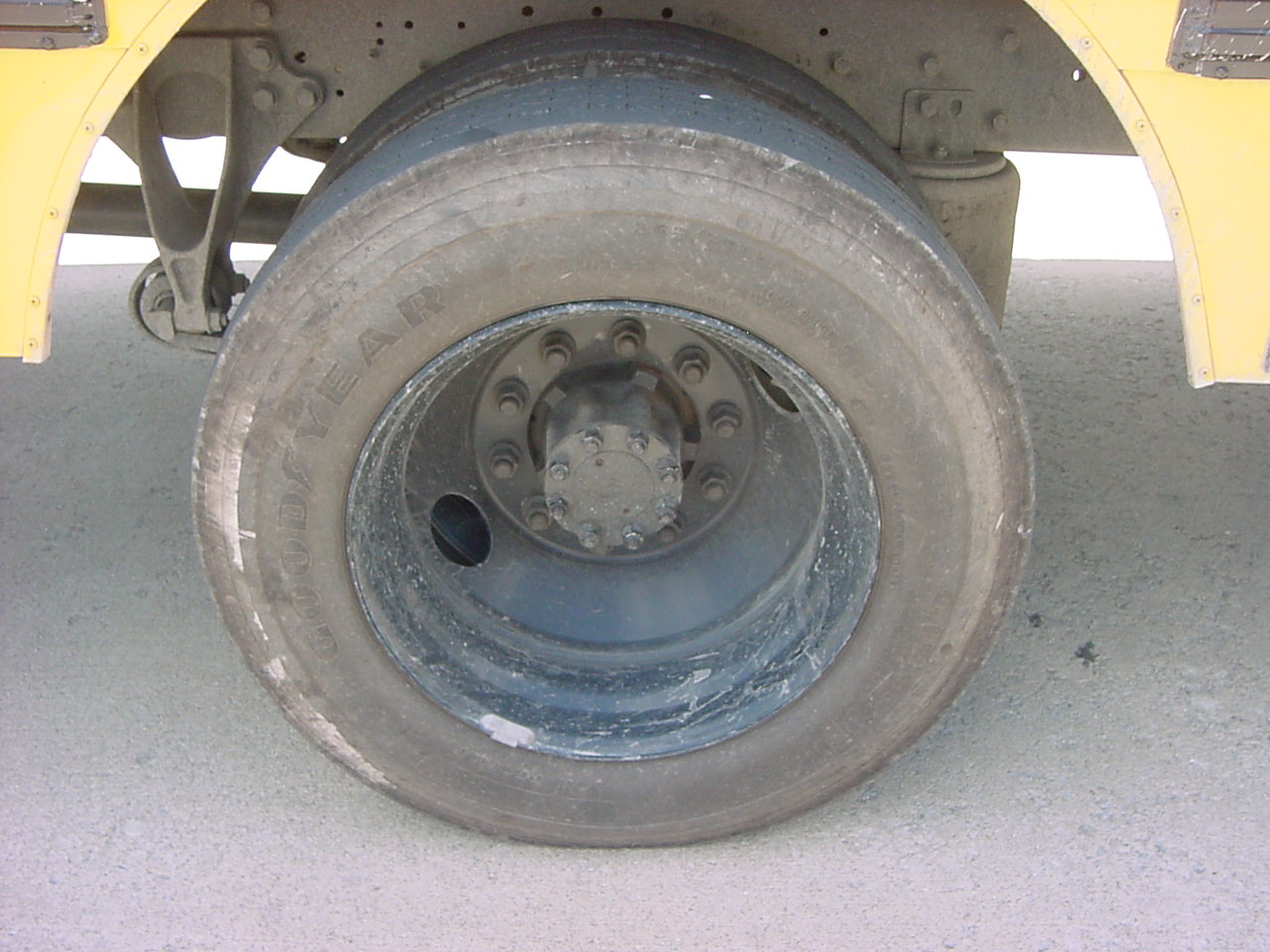 Tire inflation of both tires are ok, should be inflated to approx. 100 to 110 psi.
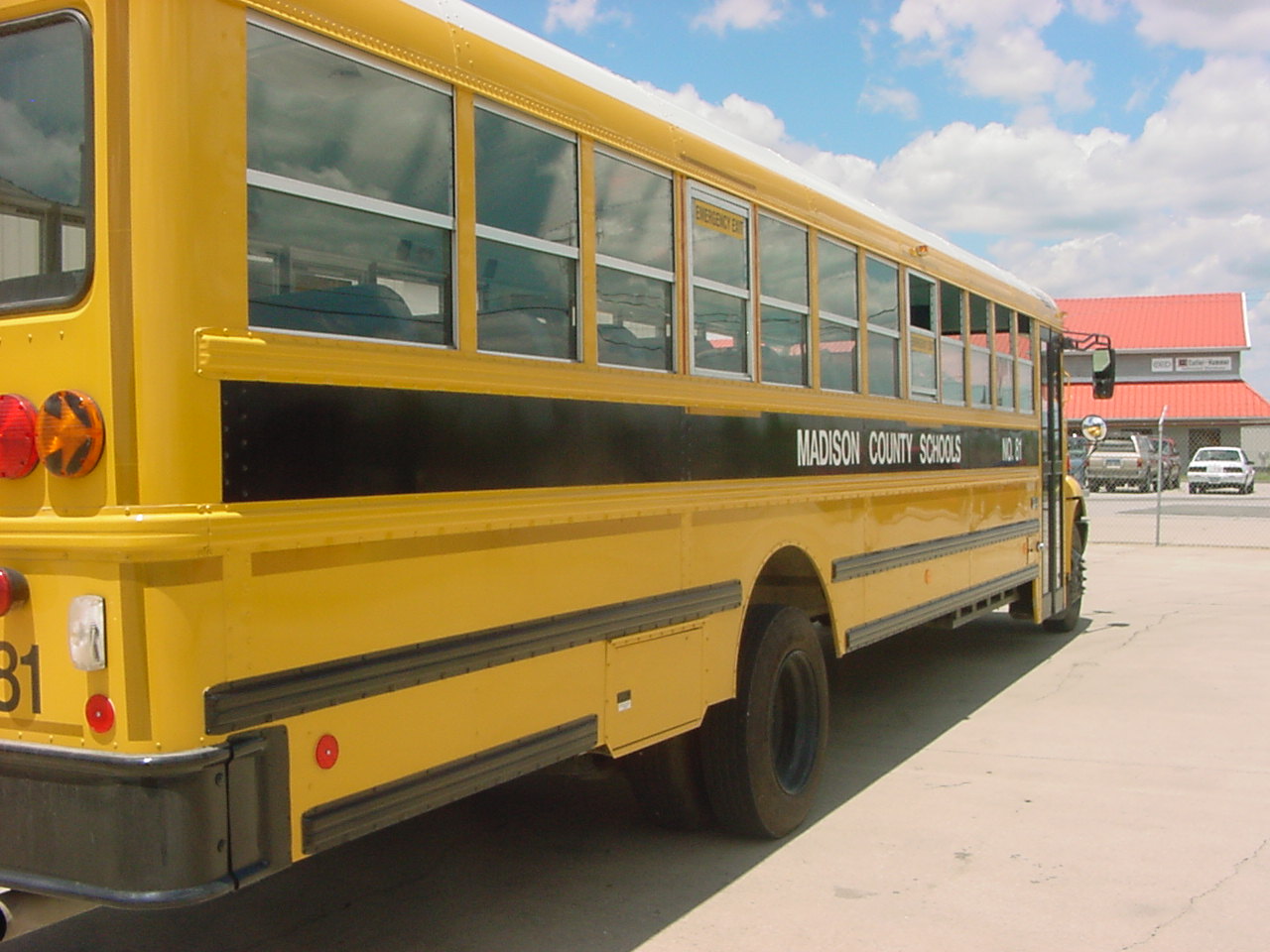 Fuel tank cage is in place, mounted and secure.
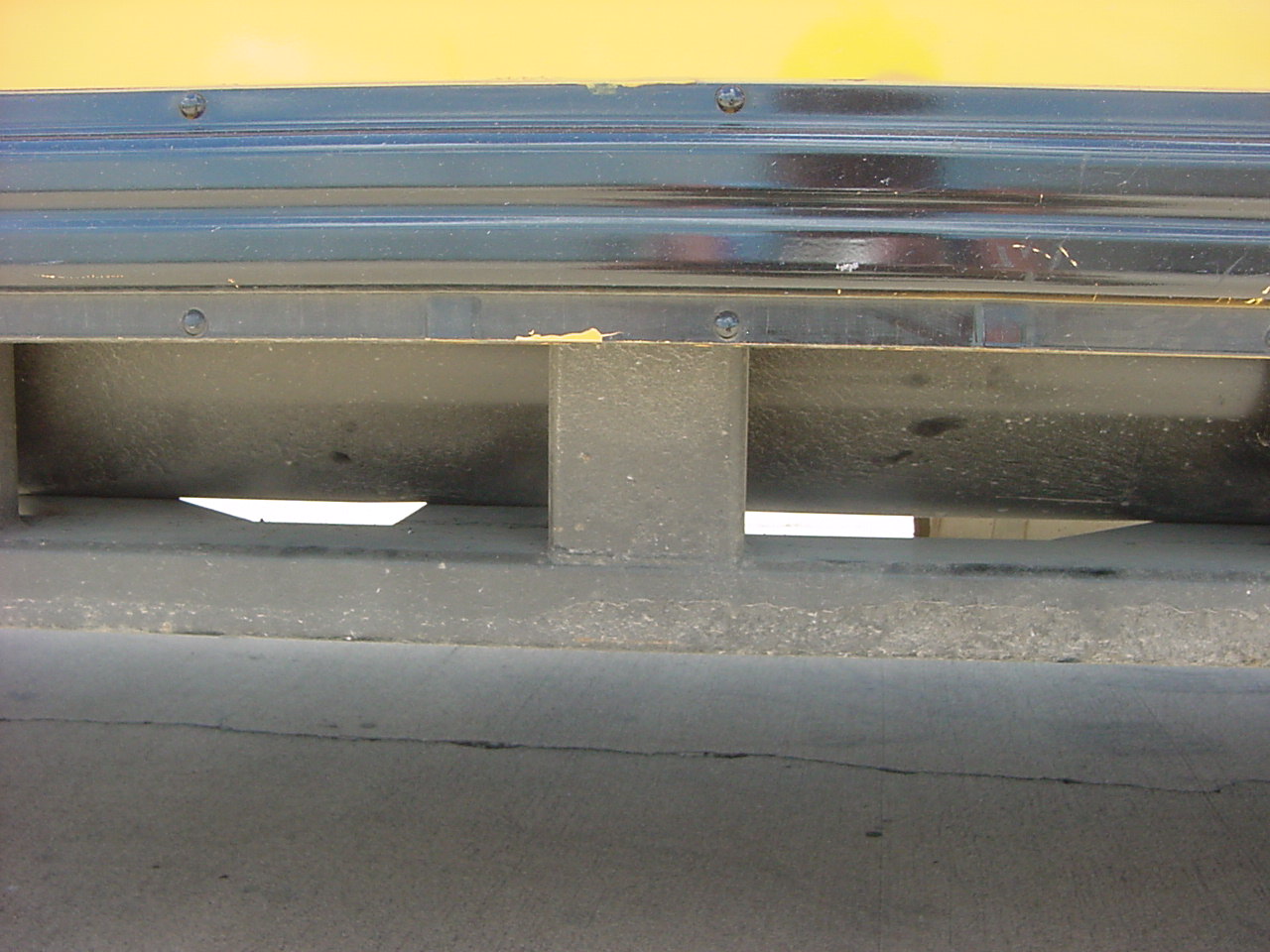 Fuel Tank is mounted and secure, no moisture on bottom, no leaks visible.
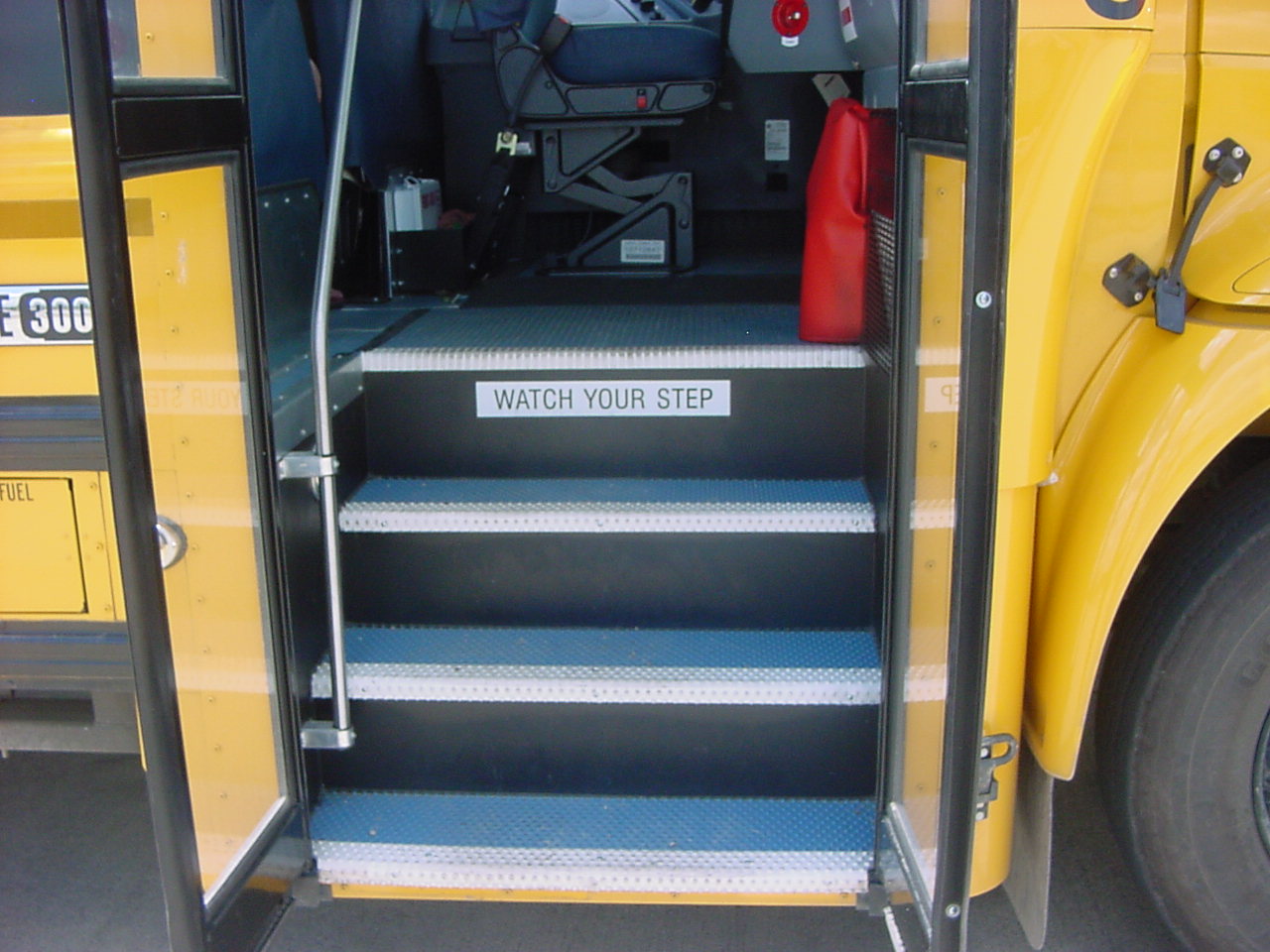 Fuel Cap is tight, no leaks visible, and gasket is in place.
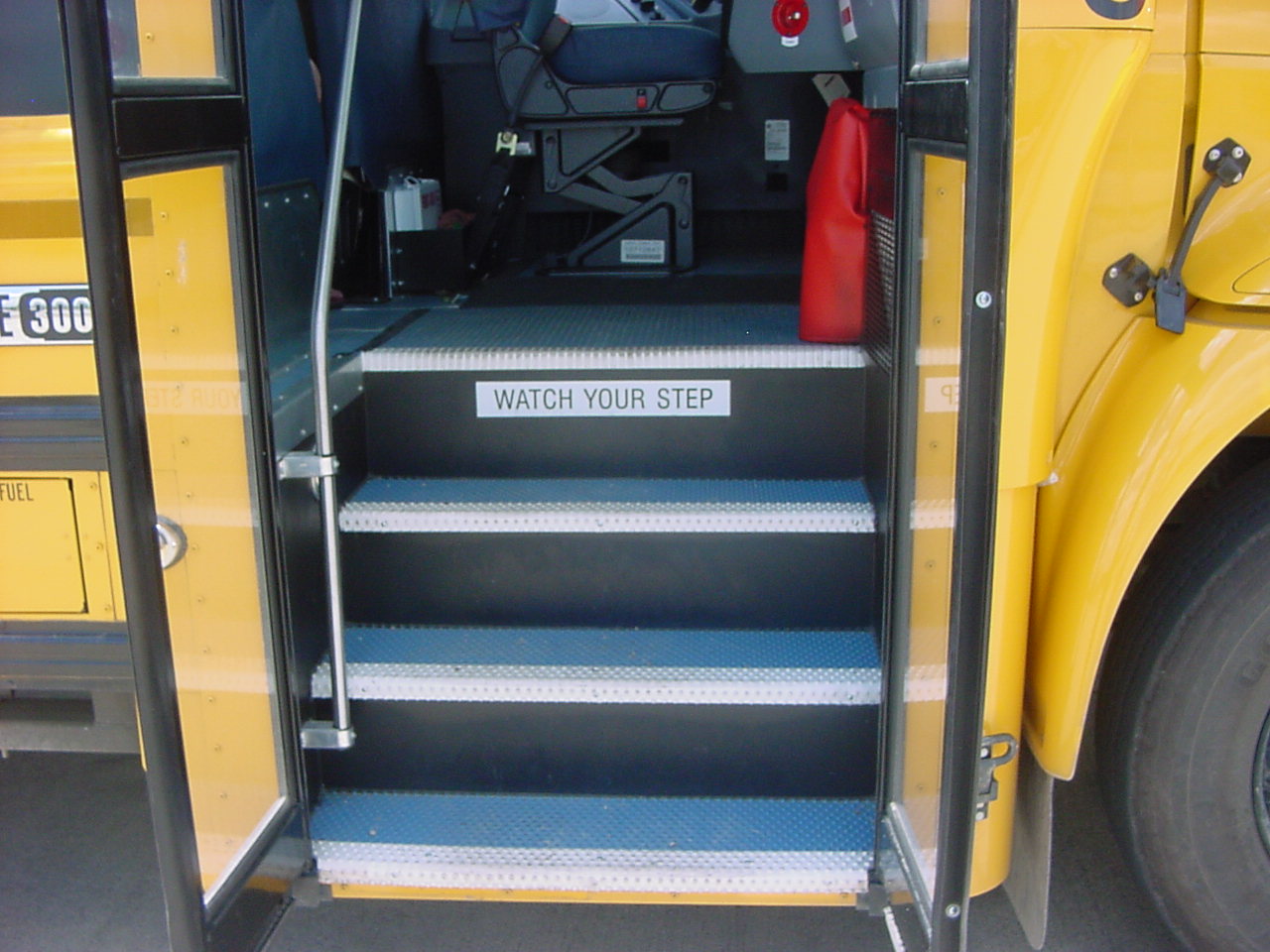 Glass is clean, not cracked or broken. Rubber is in good condition.  Door opens and closes.
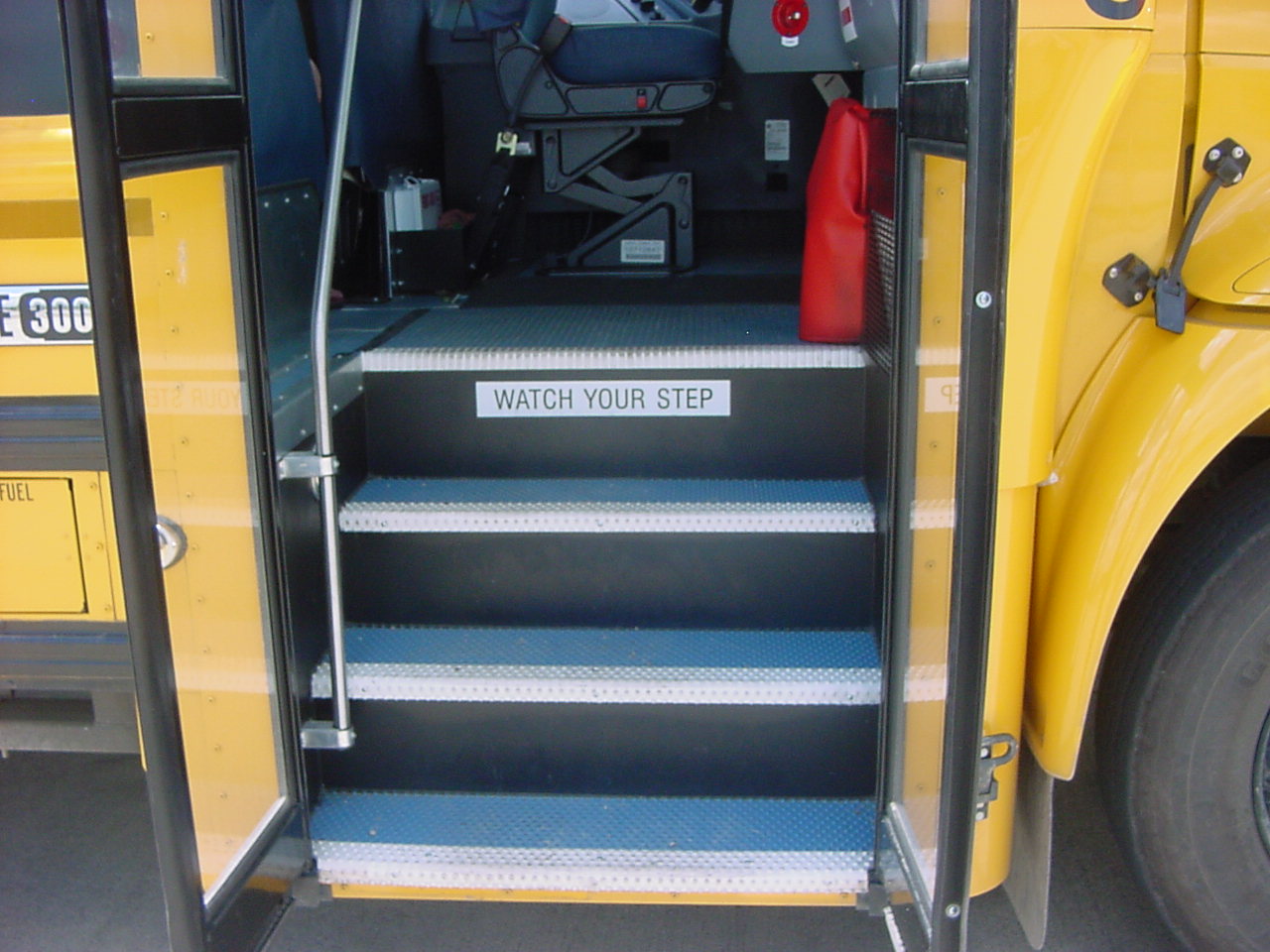 Stepwell light lens is not cracked or broken or missing.
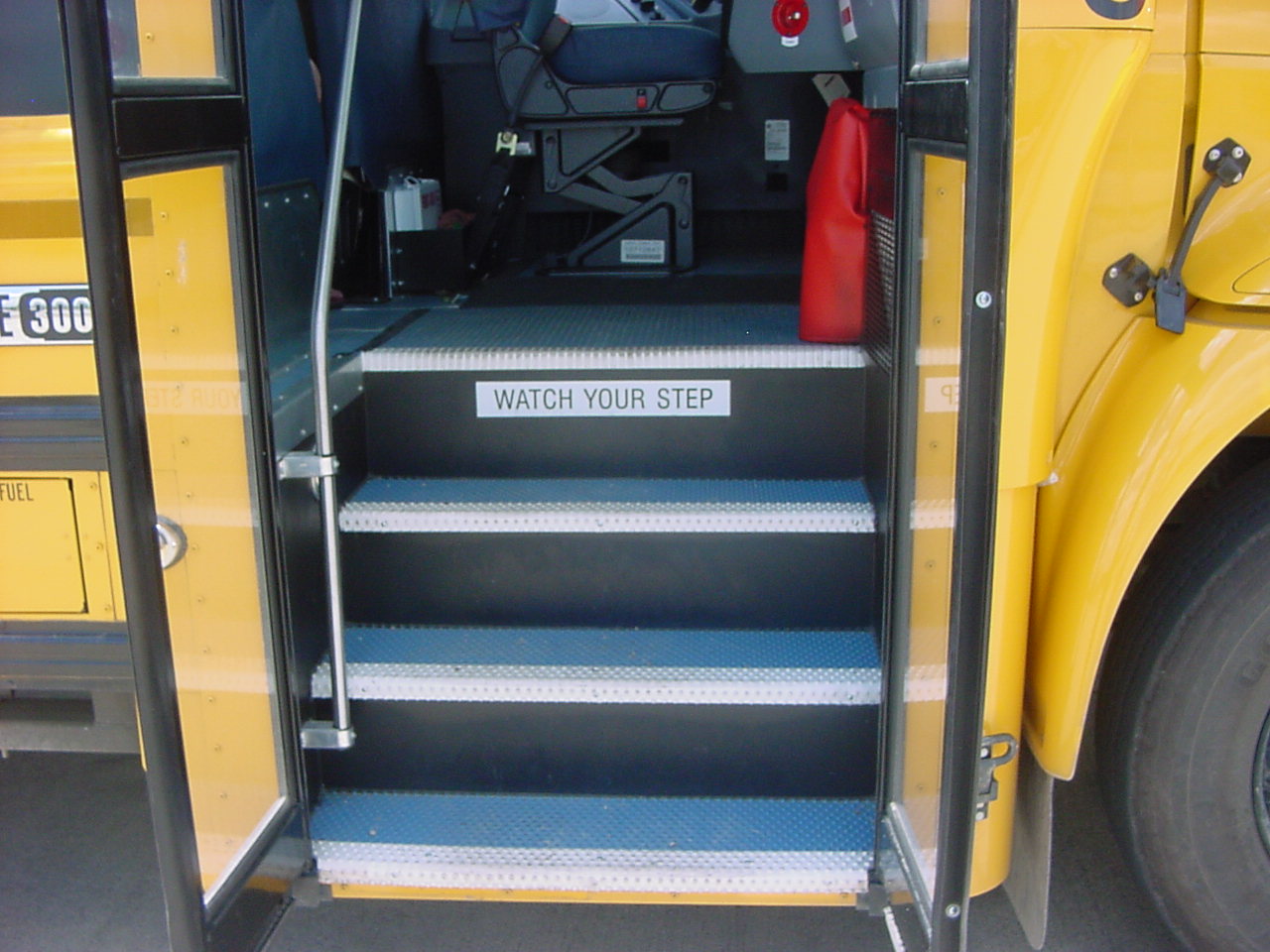 Handrail is mounted and secured.
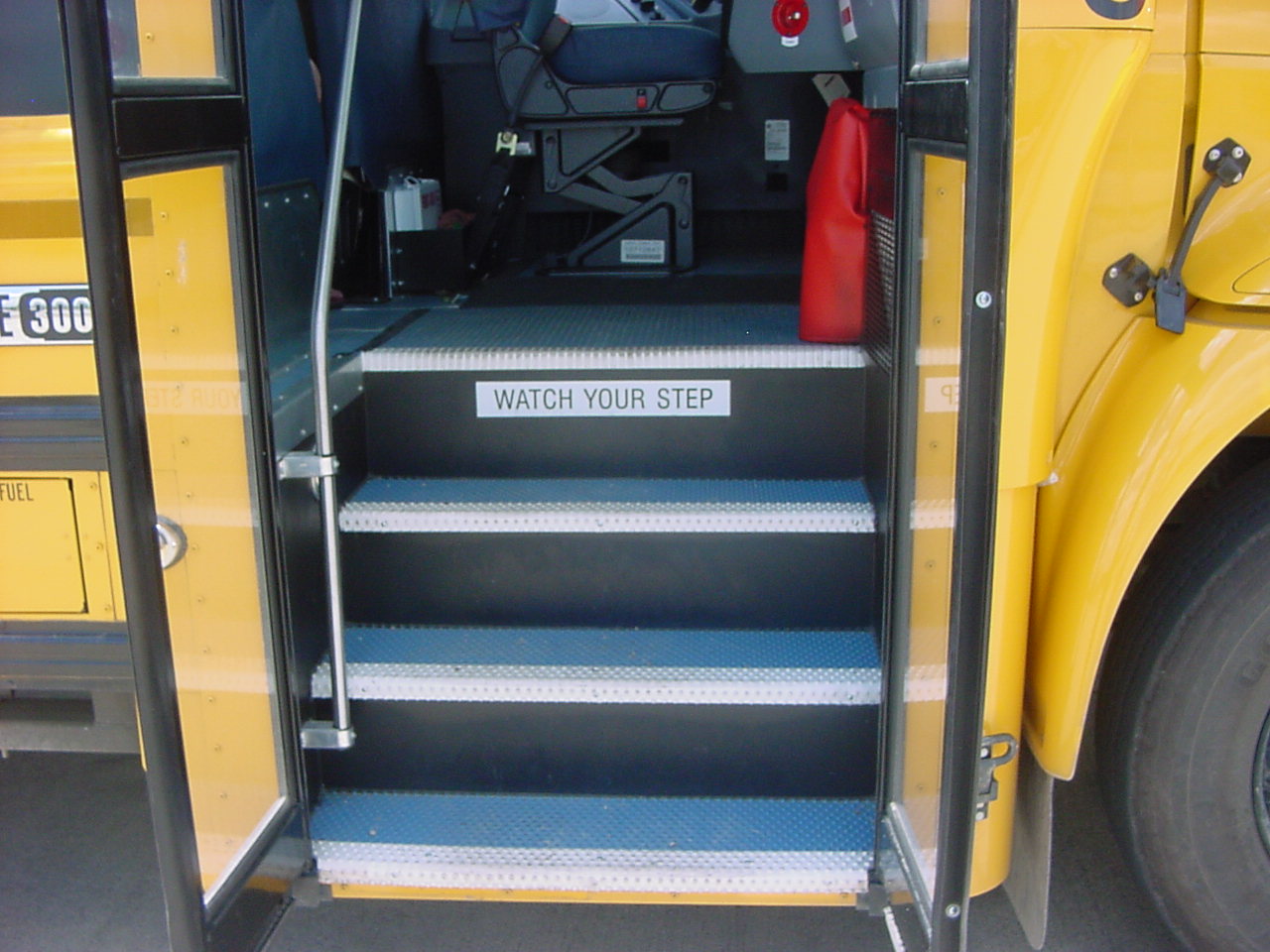 No broken steps and no cuts or tears in the floor coverings on the steps.
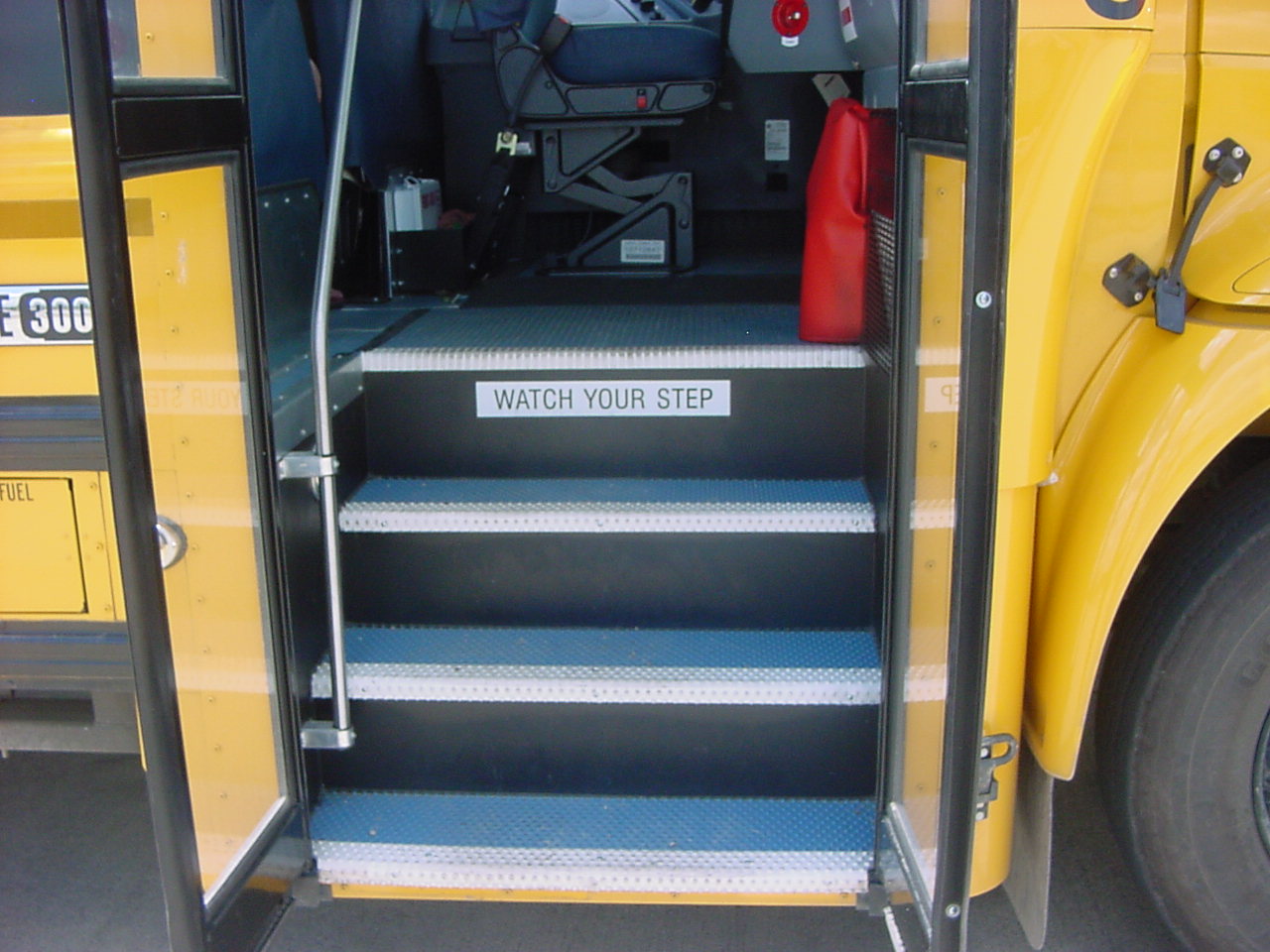 Fire extinguisher is charged and in the green.  No obstructions in the hose. Pin is in place.
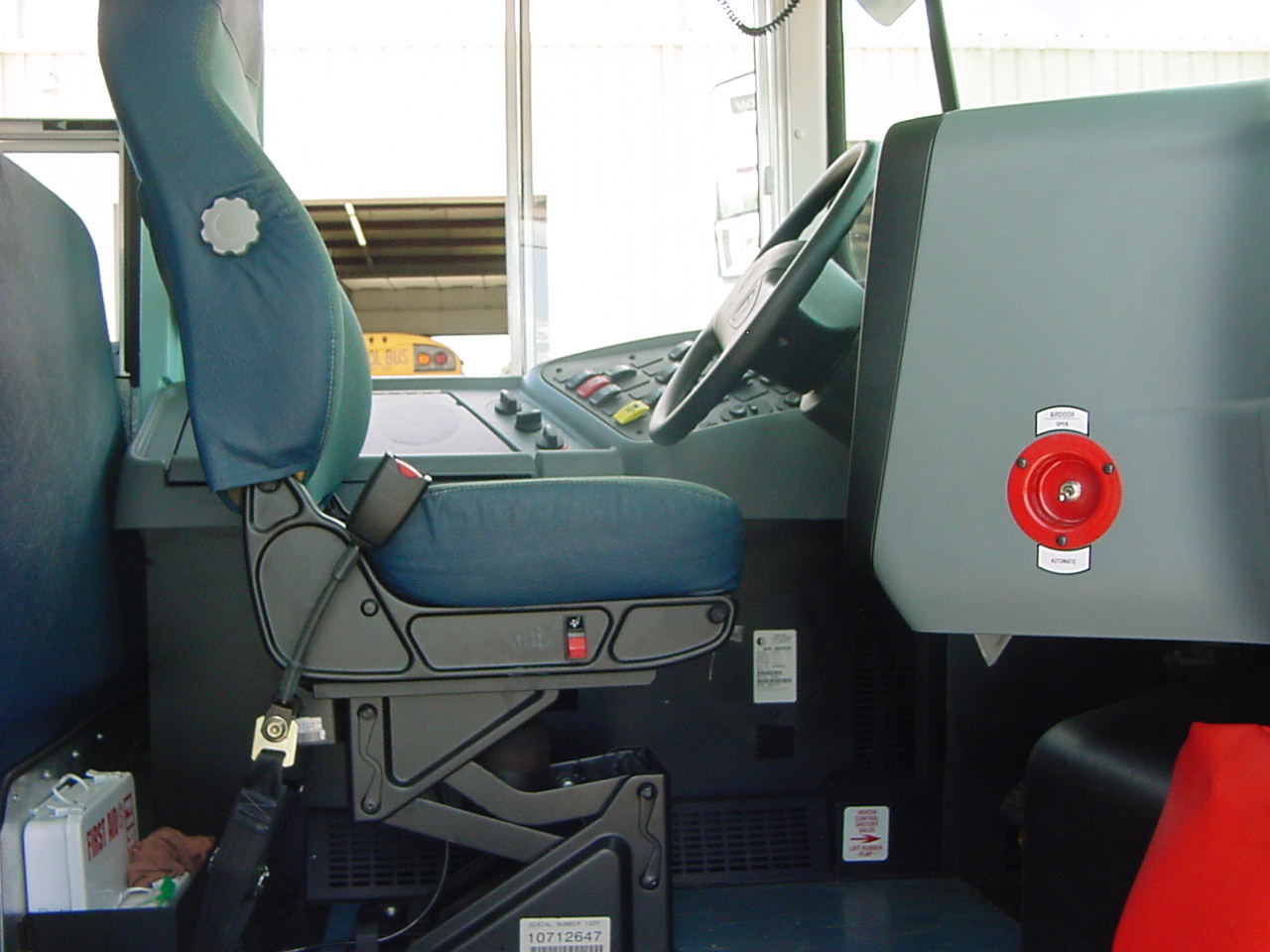 Manual door switch is in the manual position and I am going to switch it to automatic
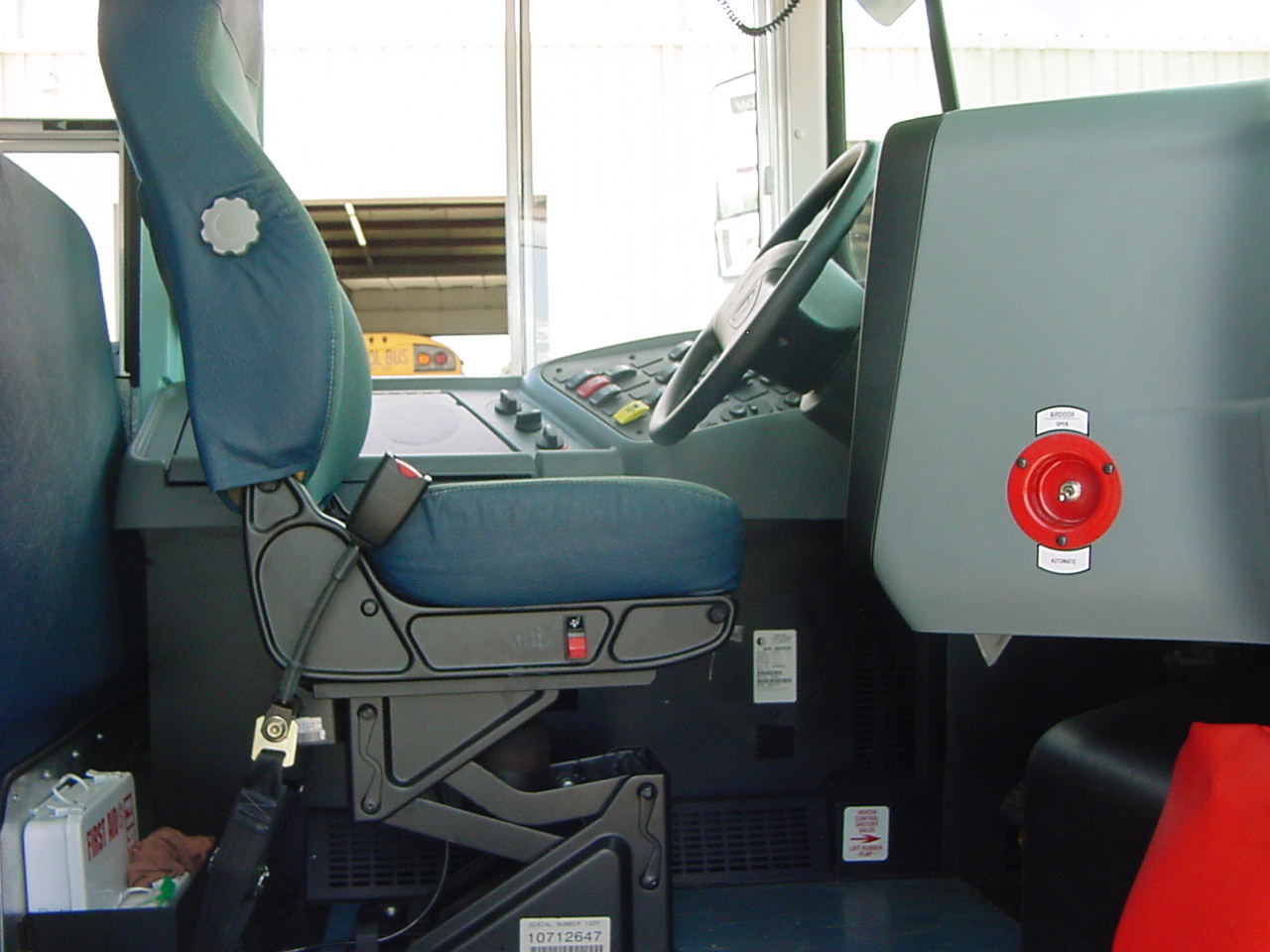 I have a first aid kit and  a body fluid clean-up kit.
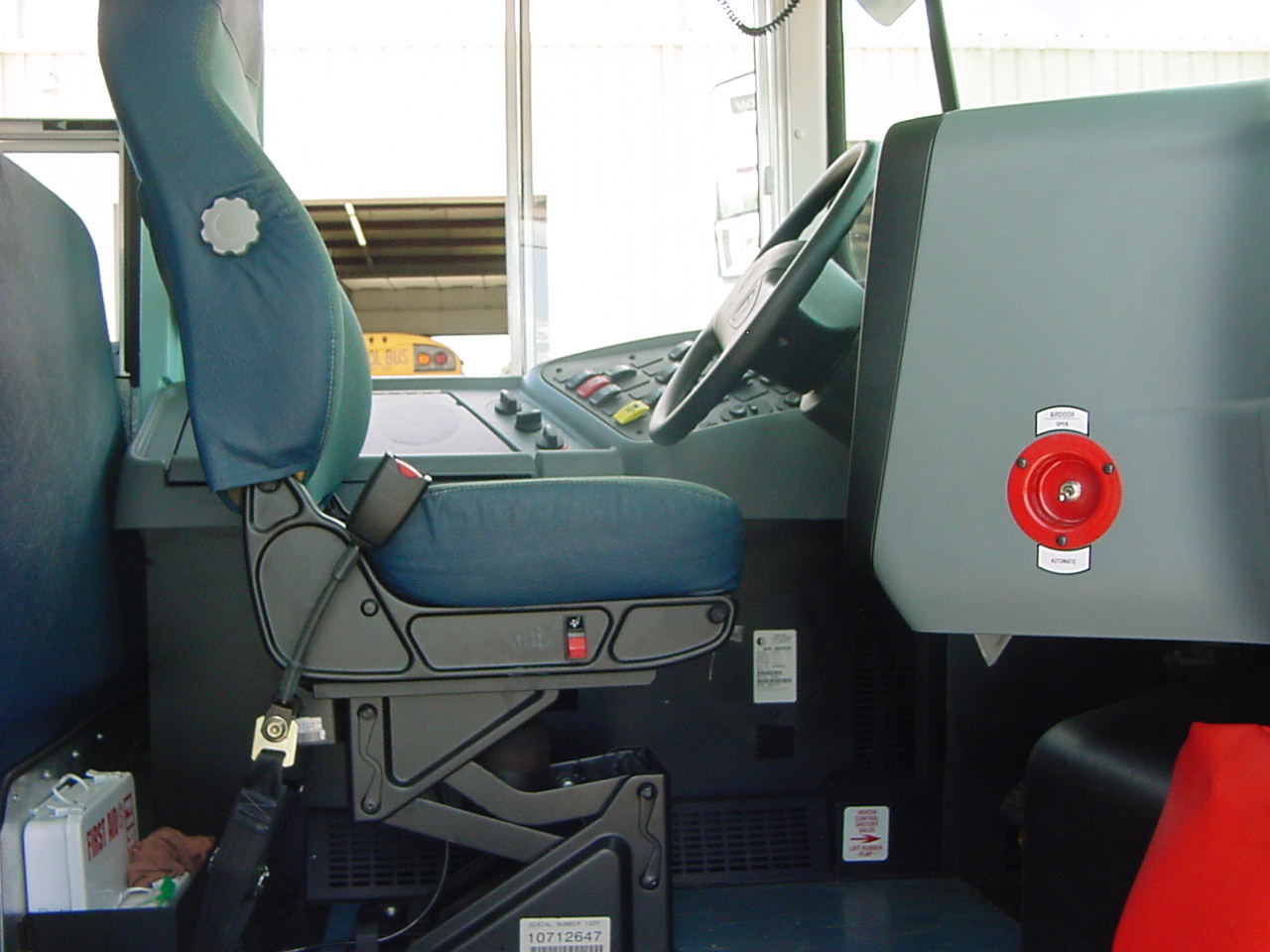 Web cutter is ok.  In driver’s box on left.
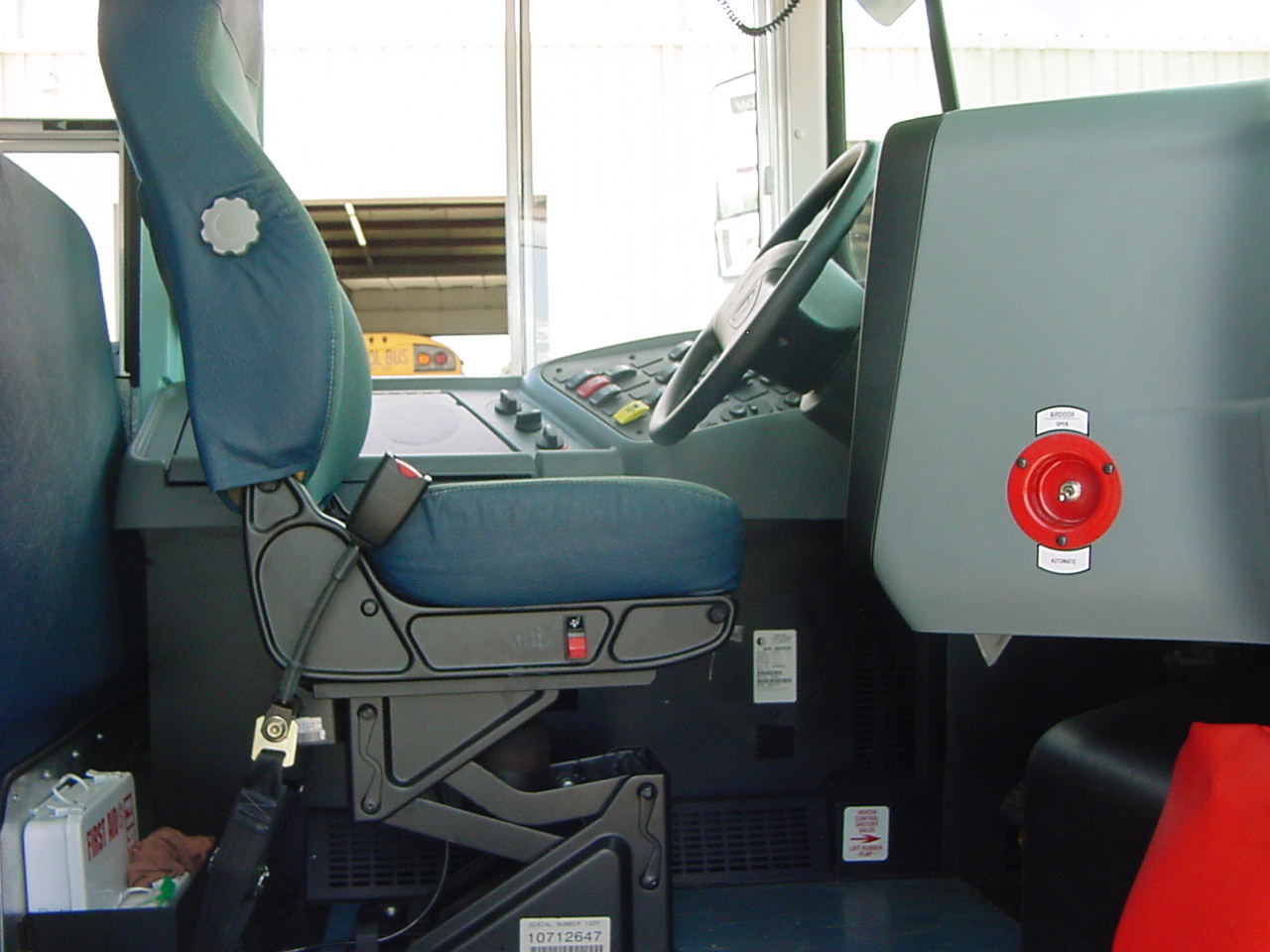 Driver’s seat is mounted and secure.
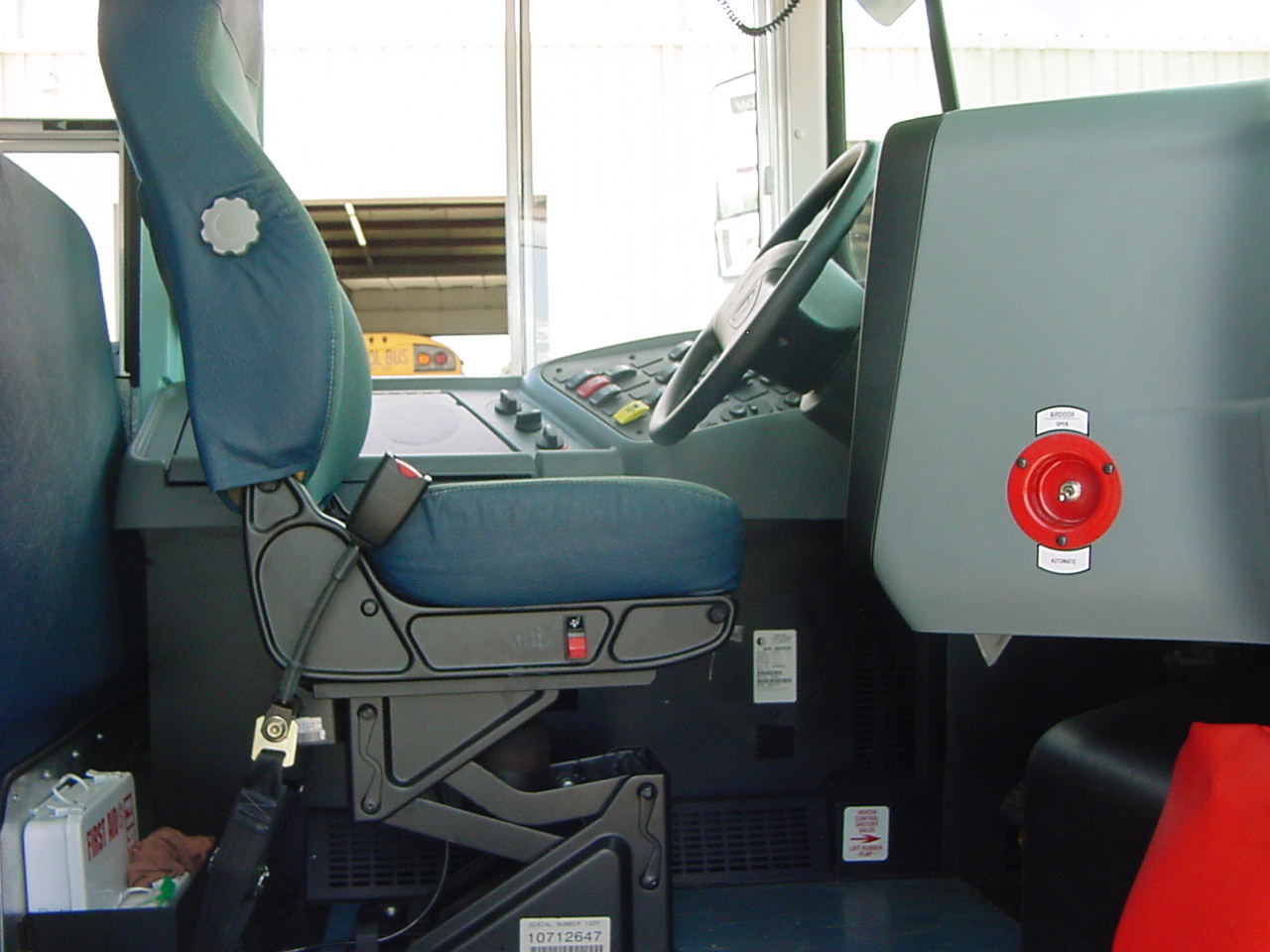 Sit down and fasten seat belt.  “Seat belt works” - adjust if needed.
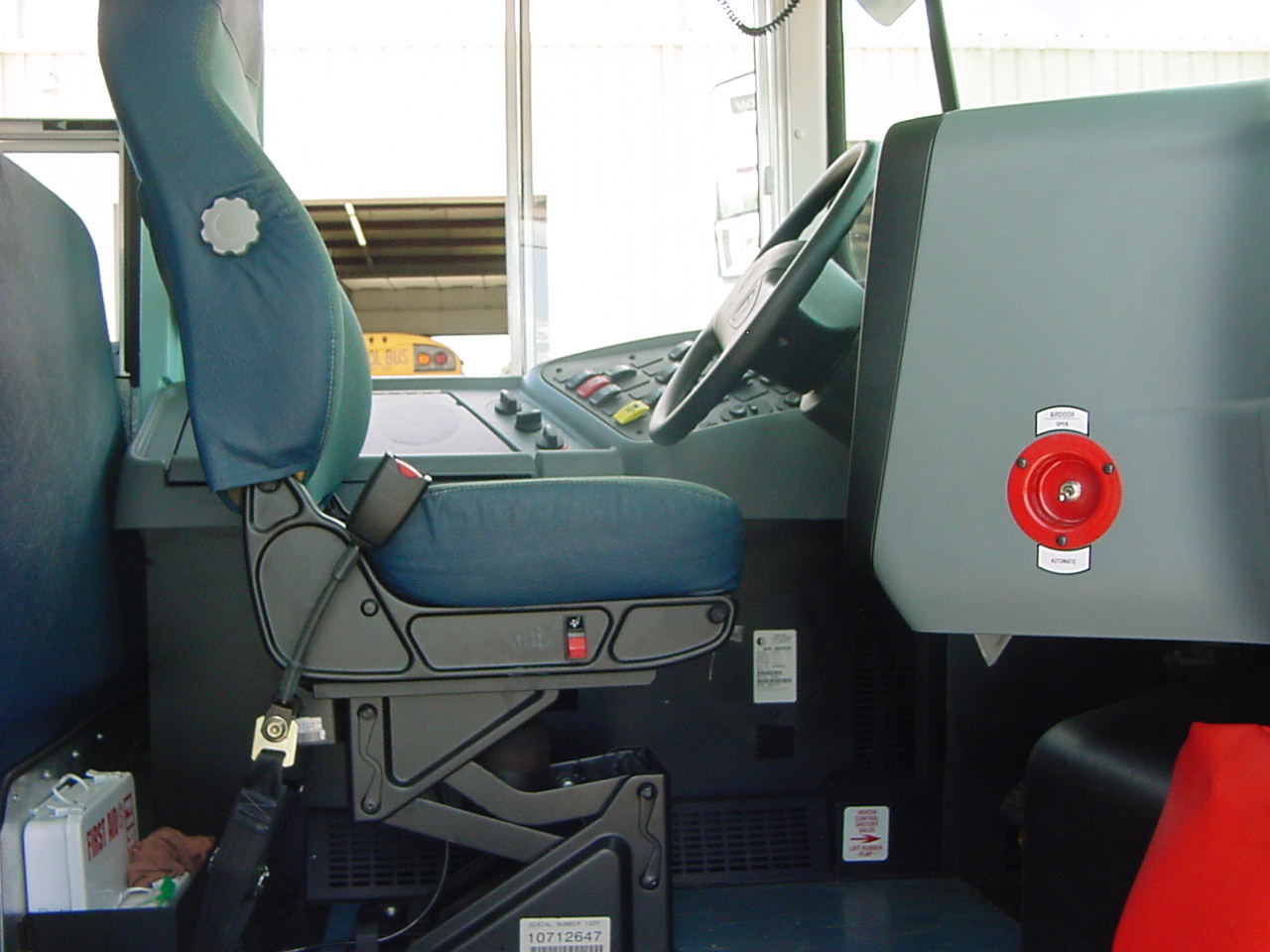 Adjust steering wheel if needed.
Make sure PARK break is on
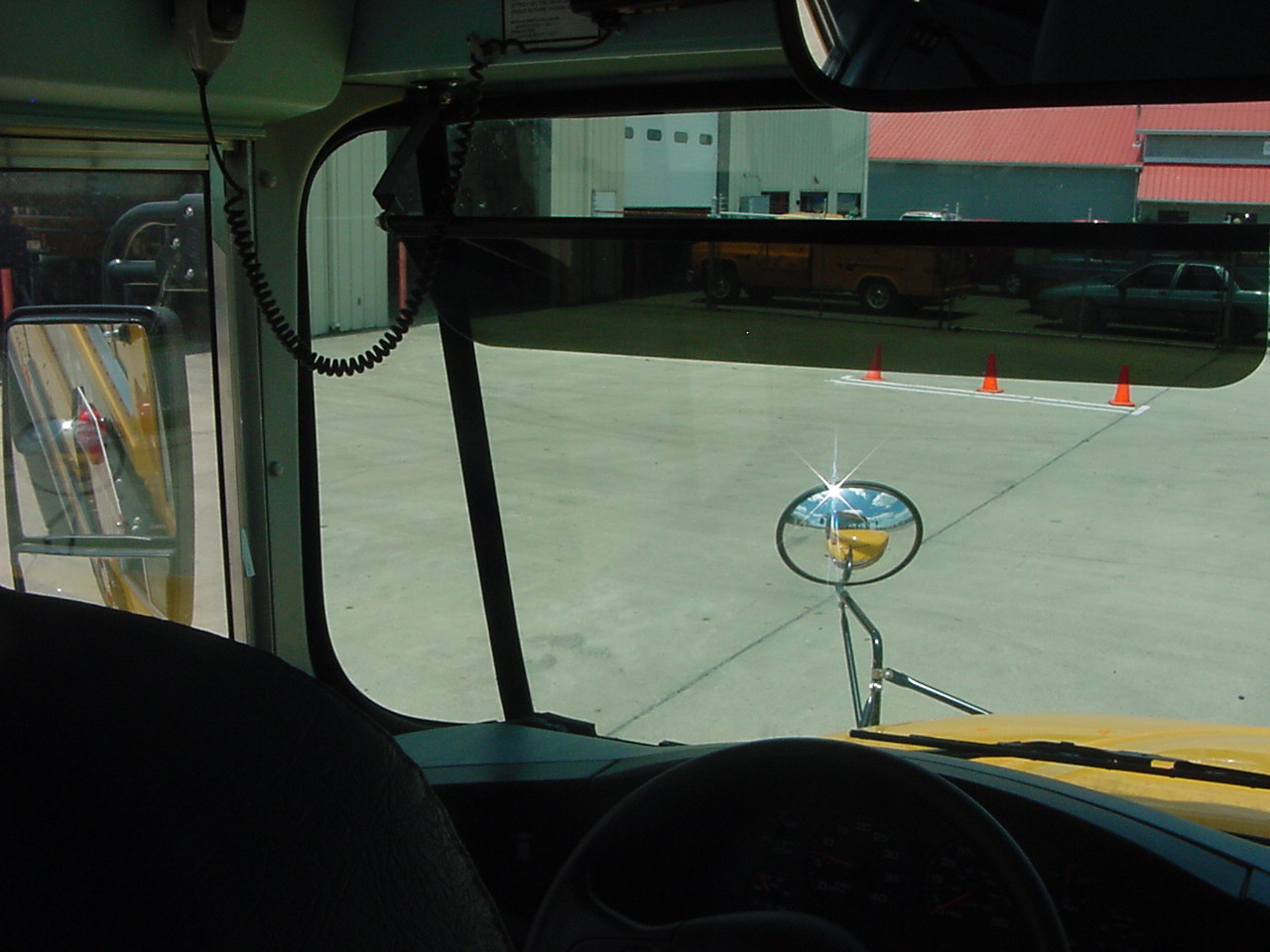 Start bus - close door- turn headlights on.  Look out toward front of bus.
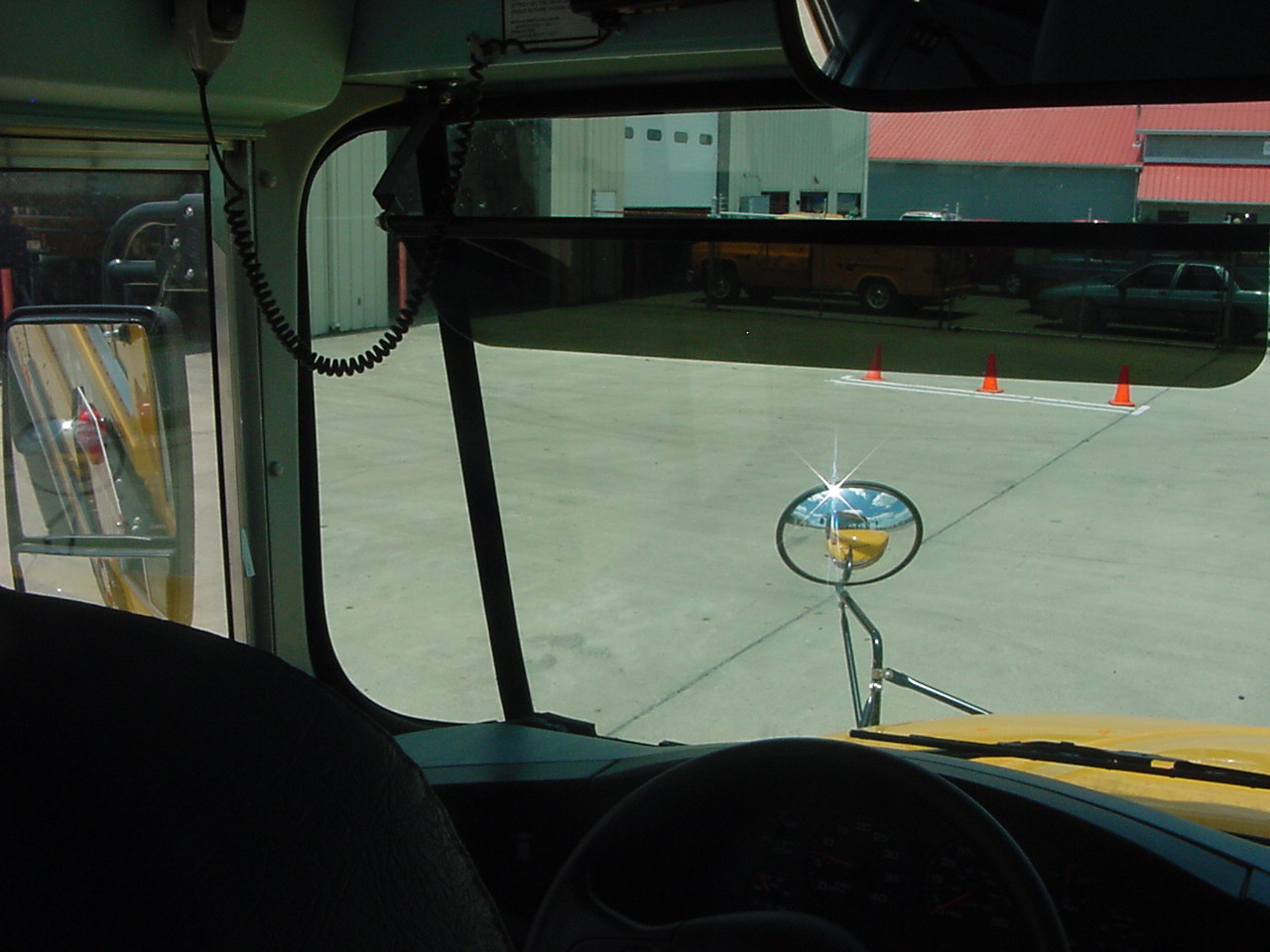 Mirrors are clean and adjusted so I can see.
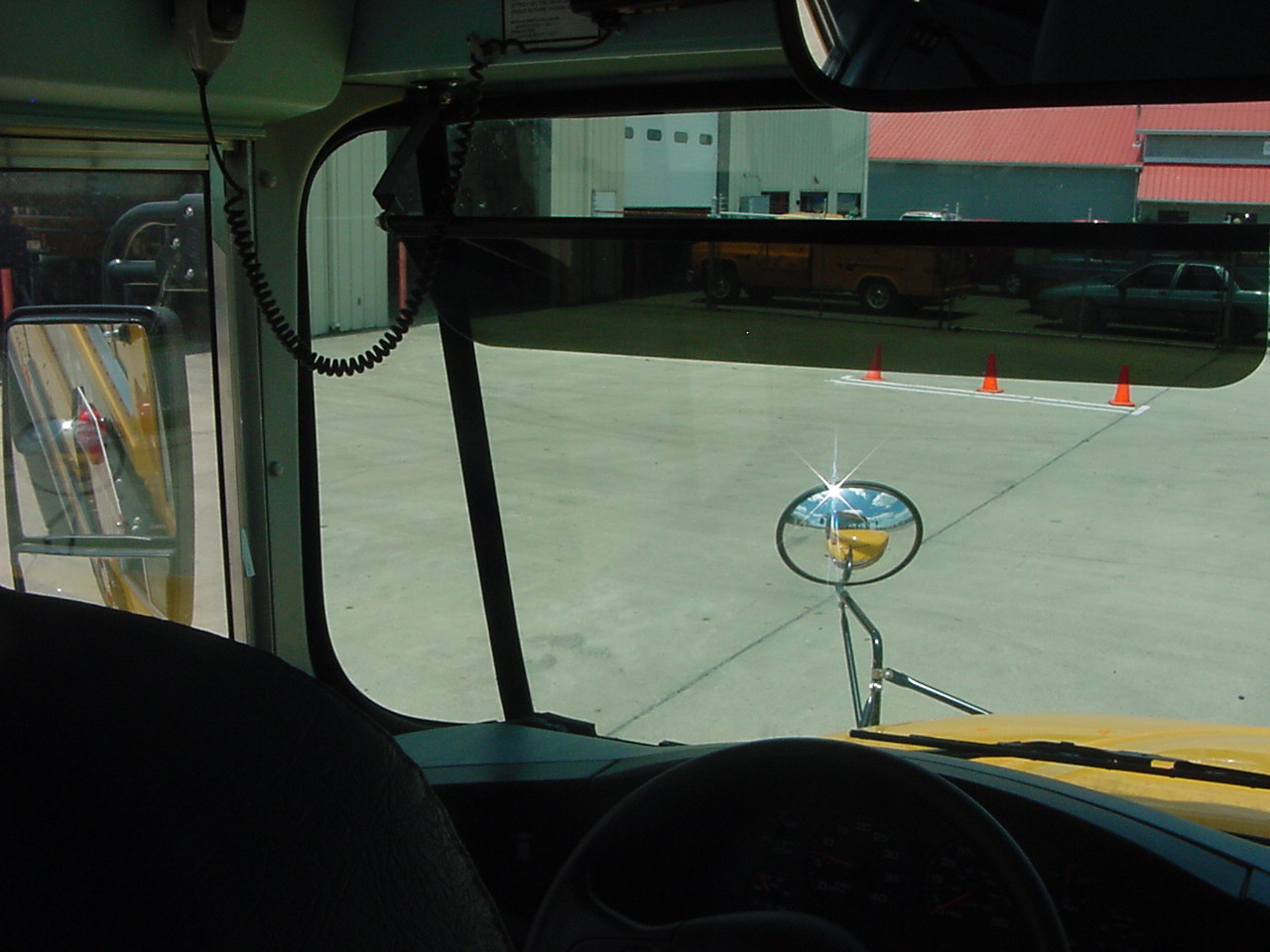 Windshield is clean not cracked or broken and the rubber seal is good.
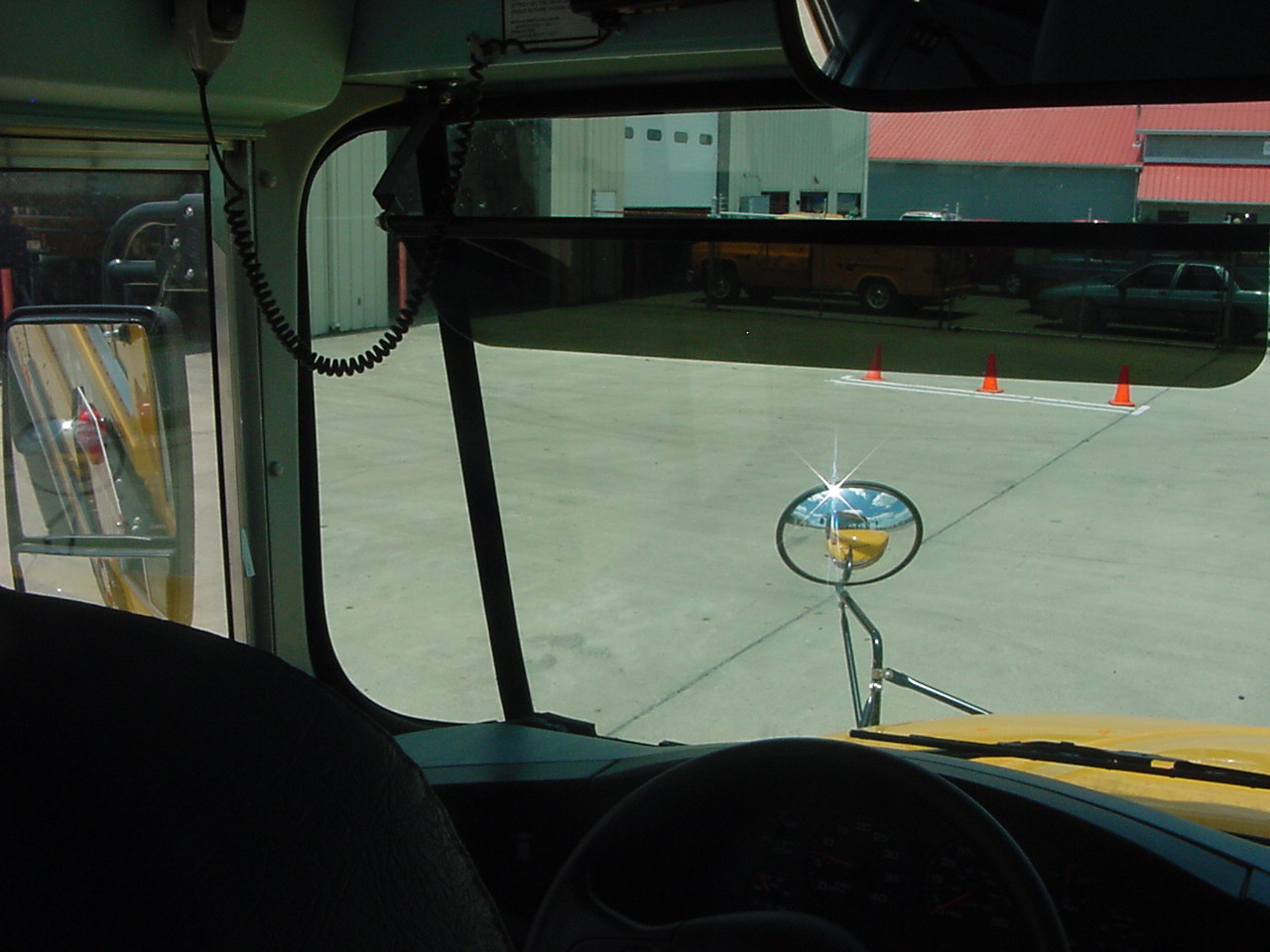 Less than 2” play in a 20” steering wheel.  (Indicate throttle on end of buttons.)
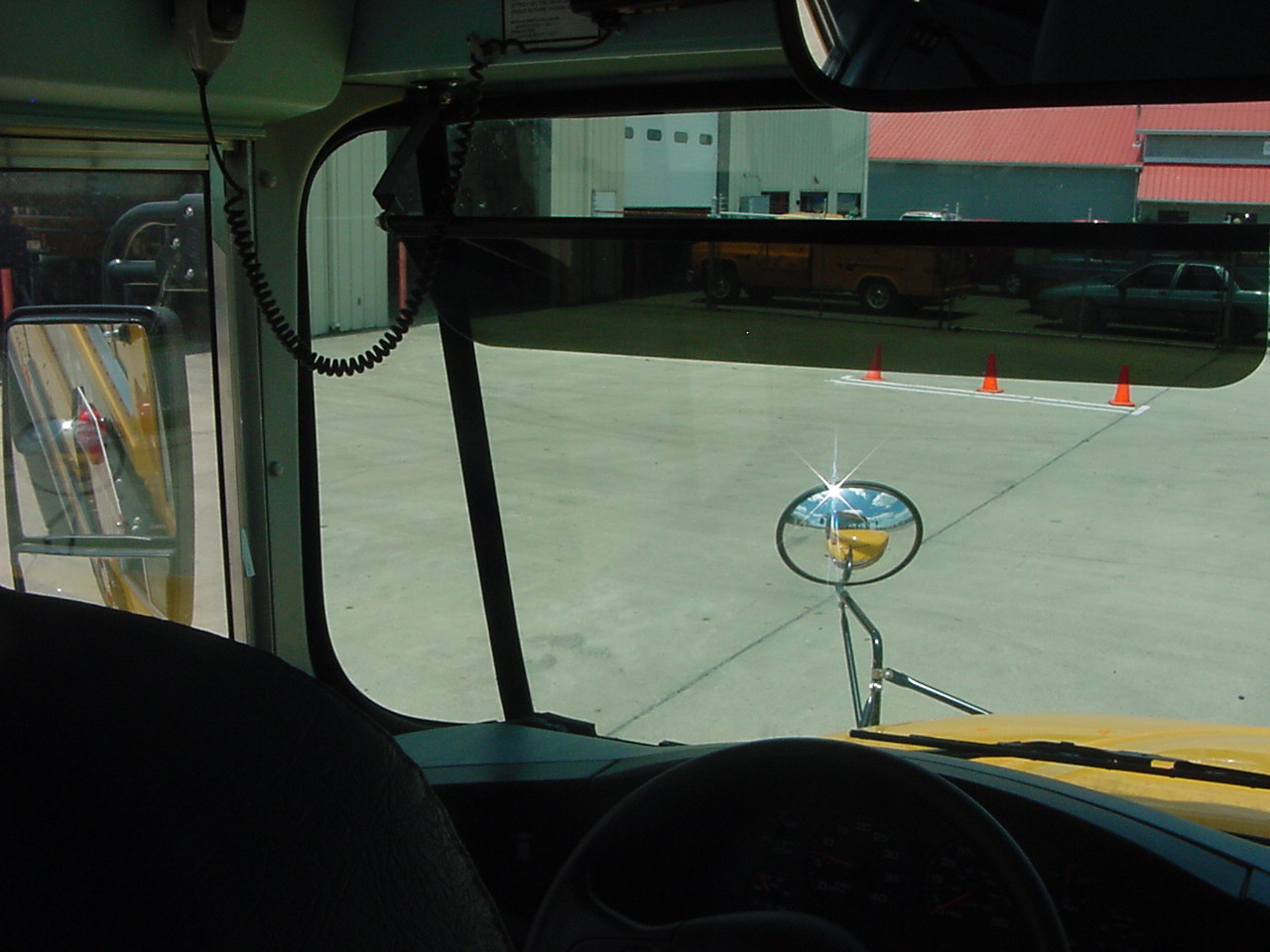 Horn works.
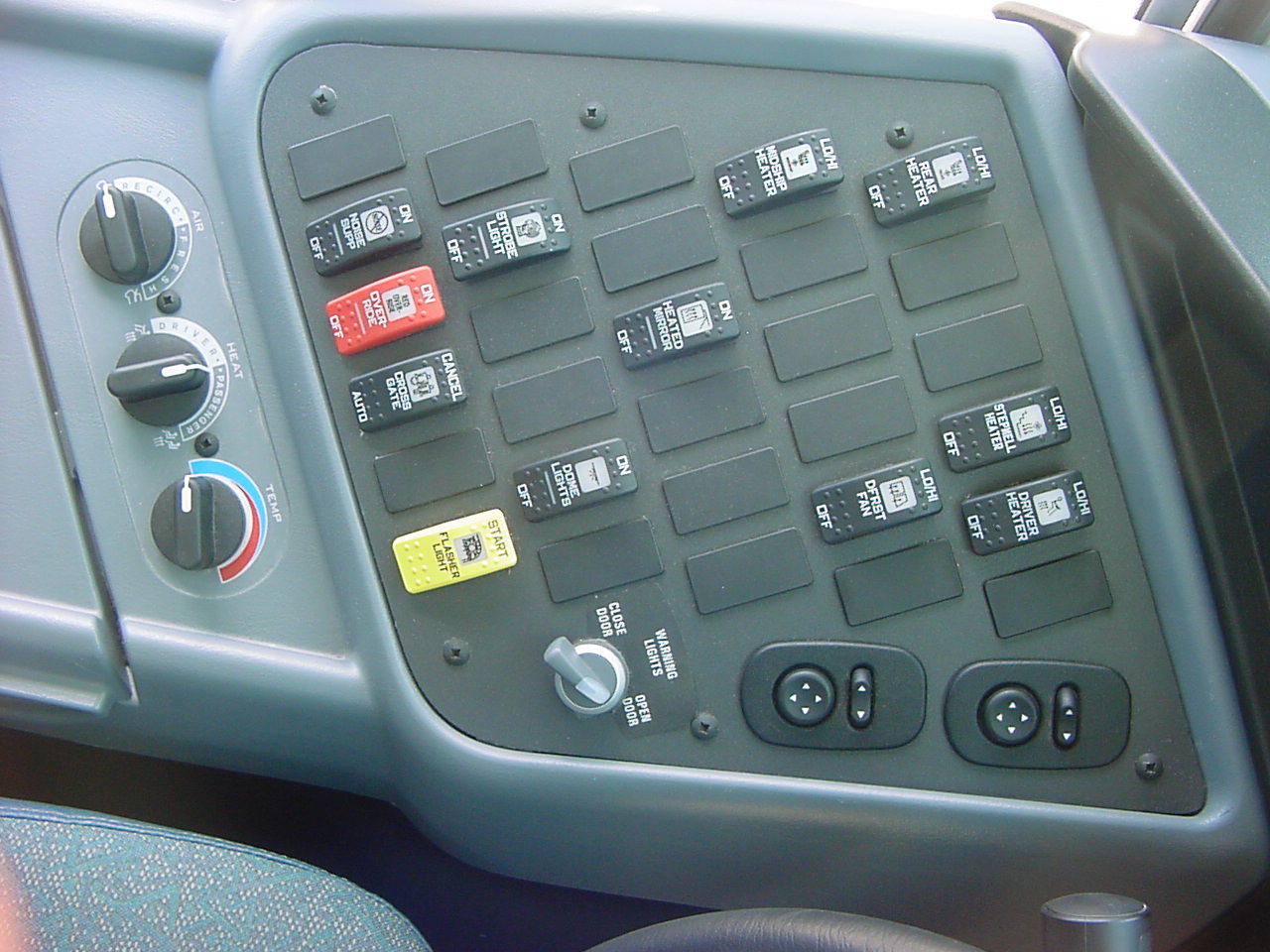 Air, heat, and temperature gauges.
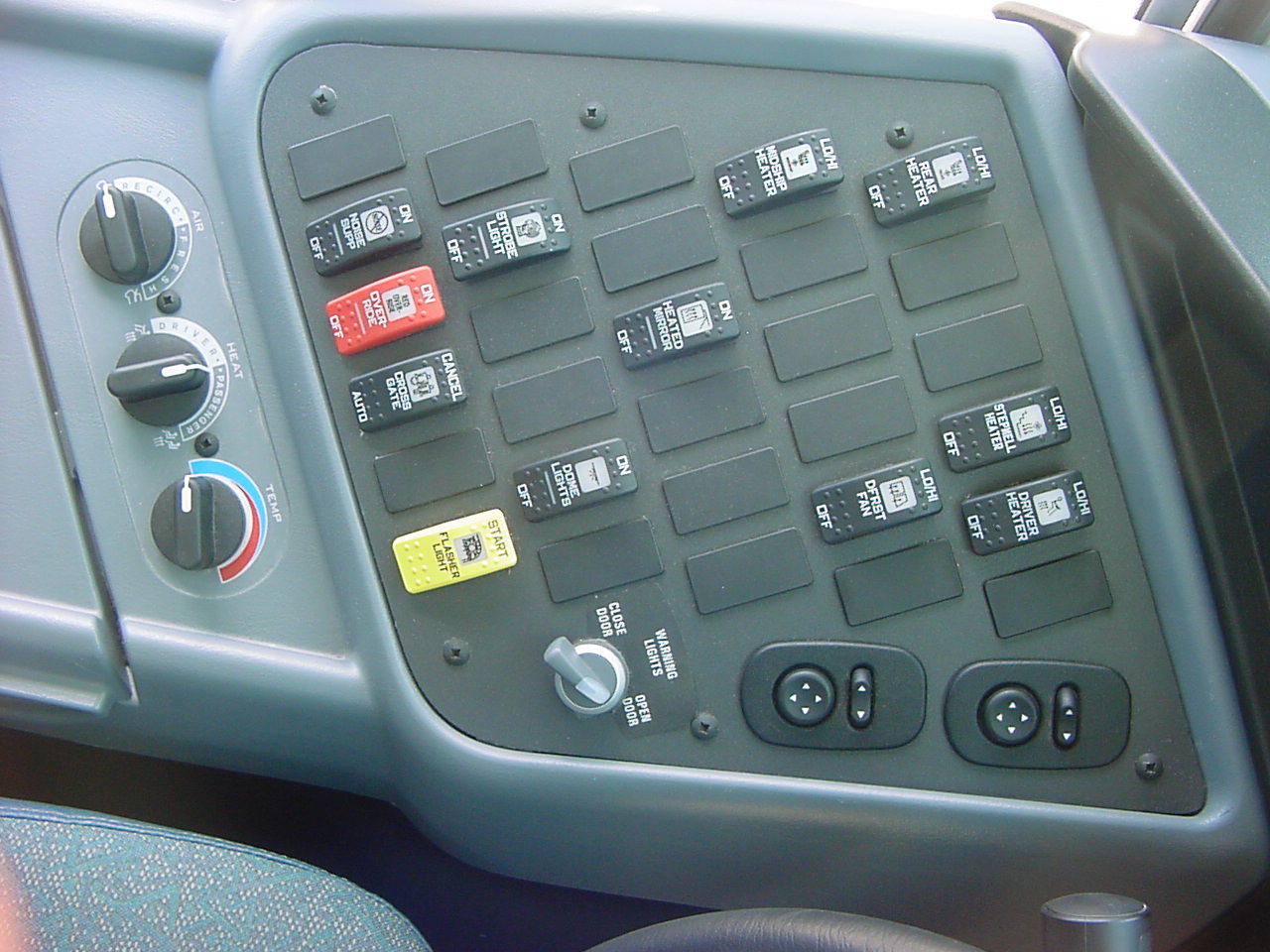 Noise suppressor - on, off ( must have heater on to check) and indicator light does work
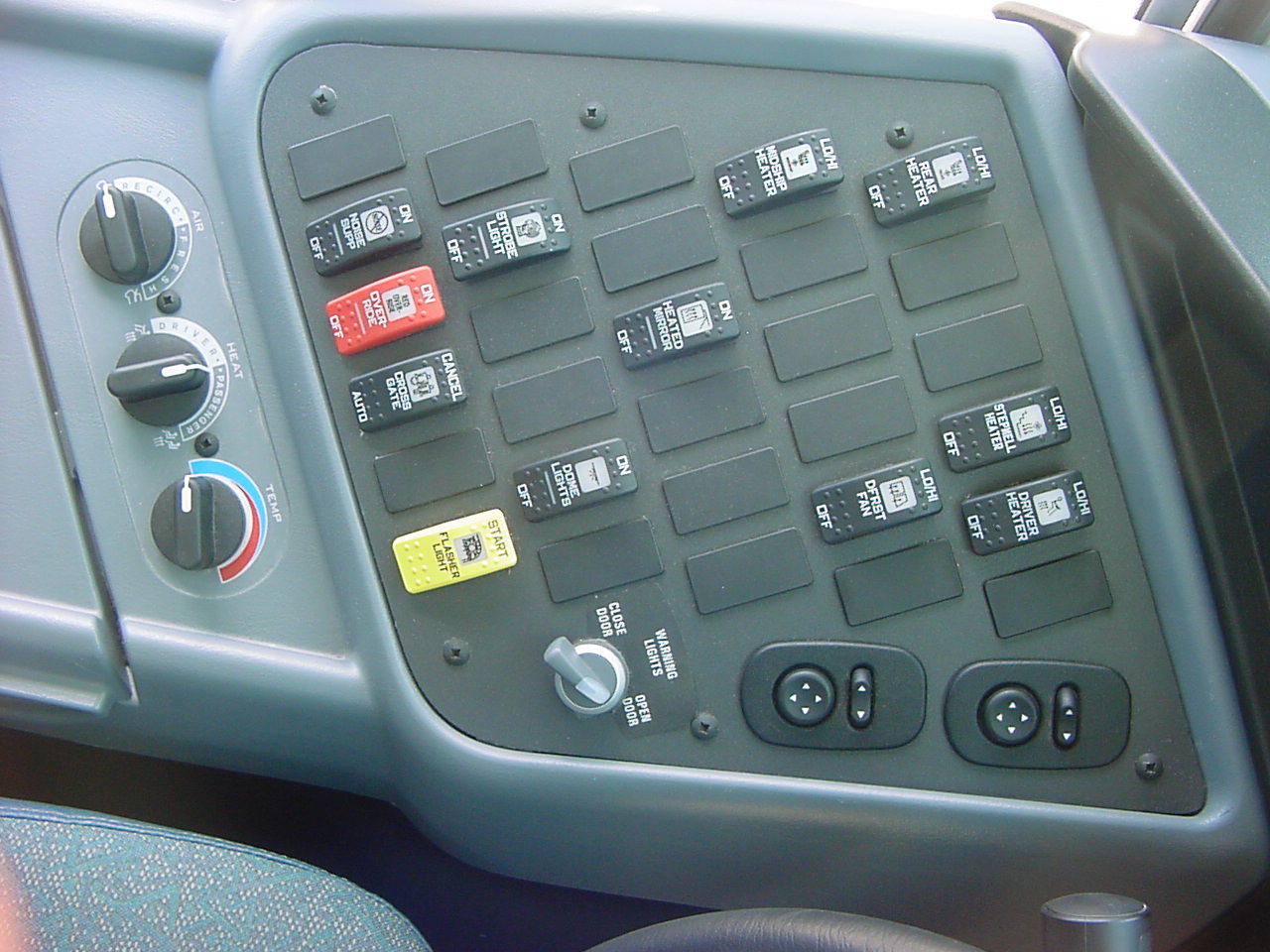 Emergency over-ride on and off and the indicator light does work.
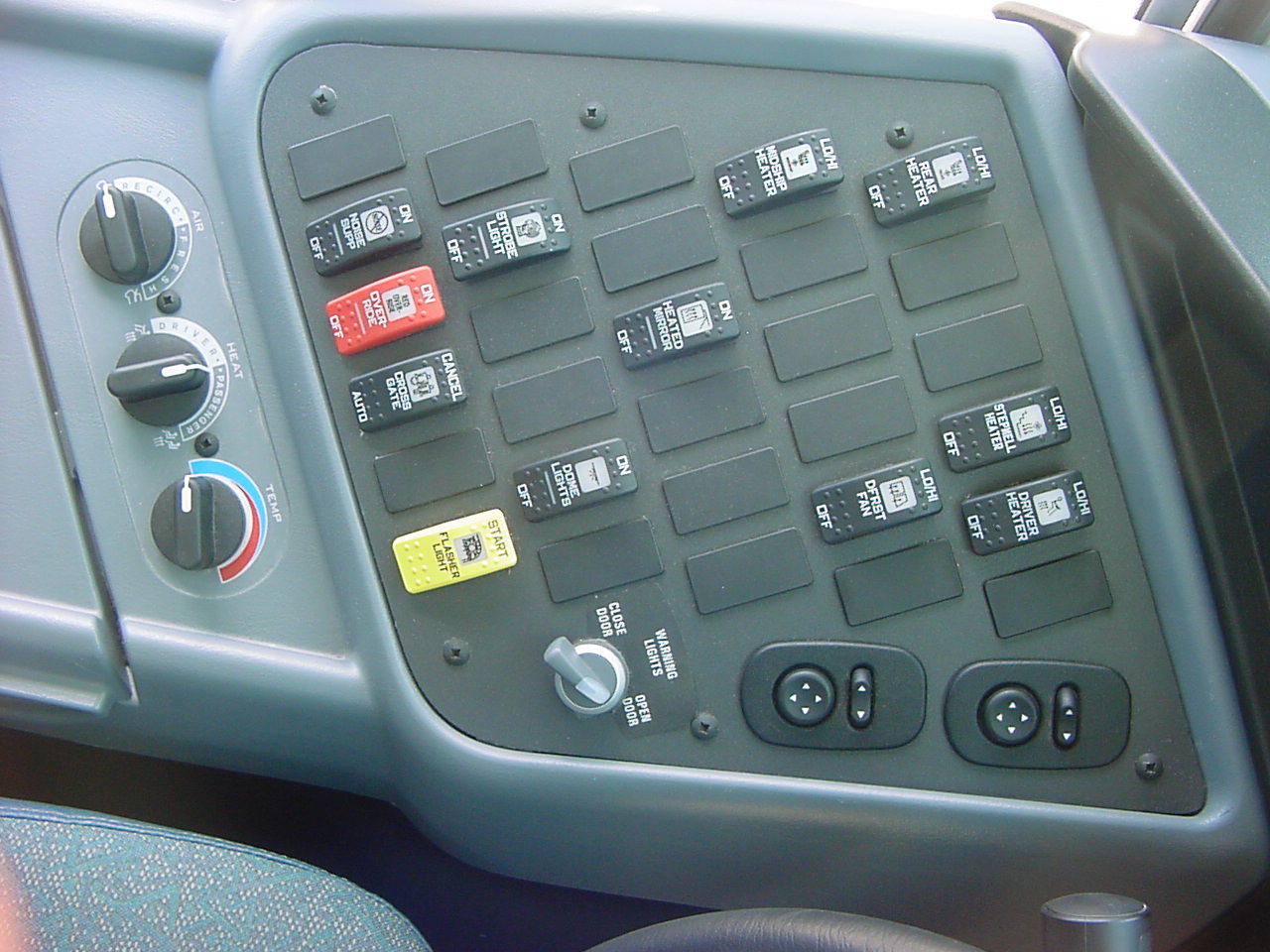 Cross Gate cancel and it does work(work with emergency over-ride switch on).
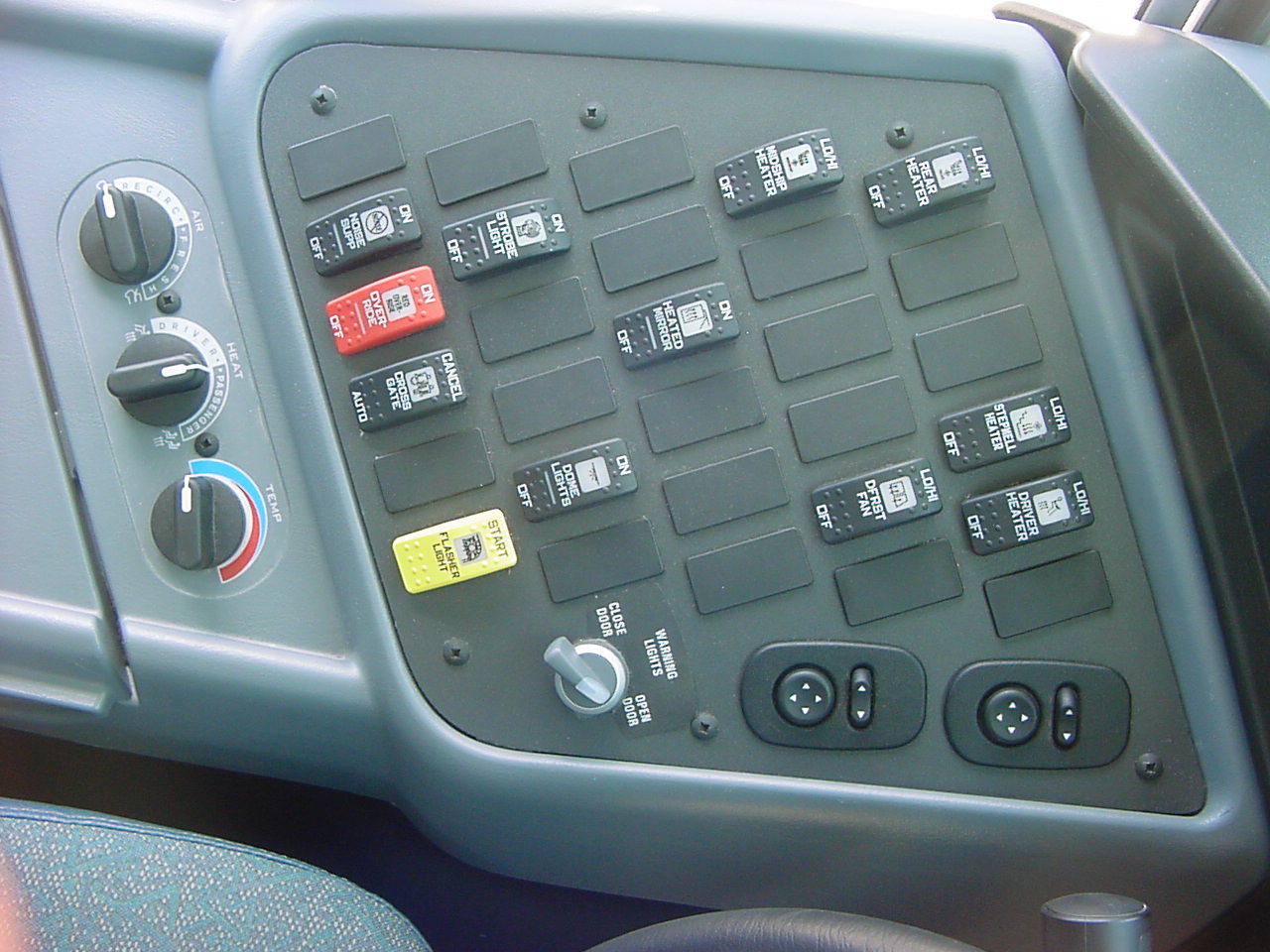 Flasher Light  or student loading lights (push on).
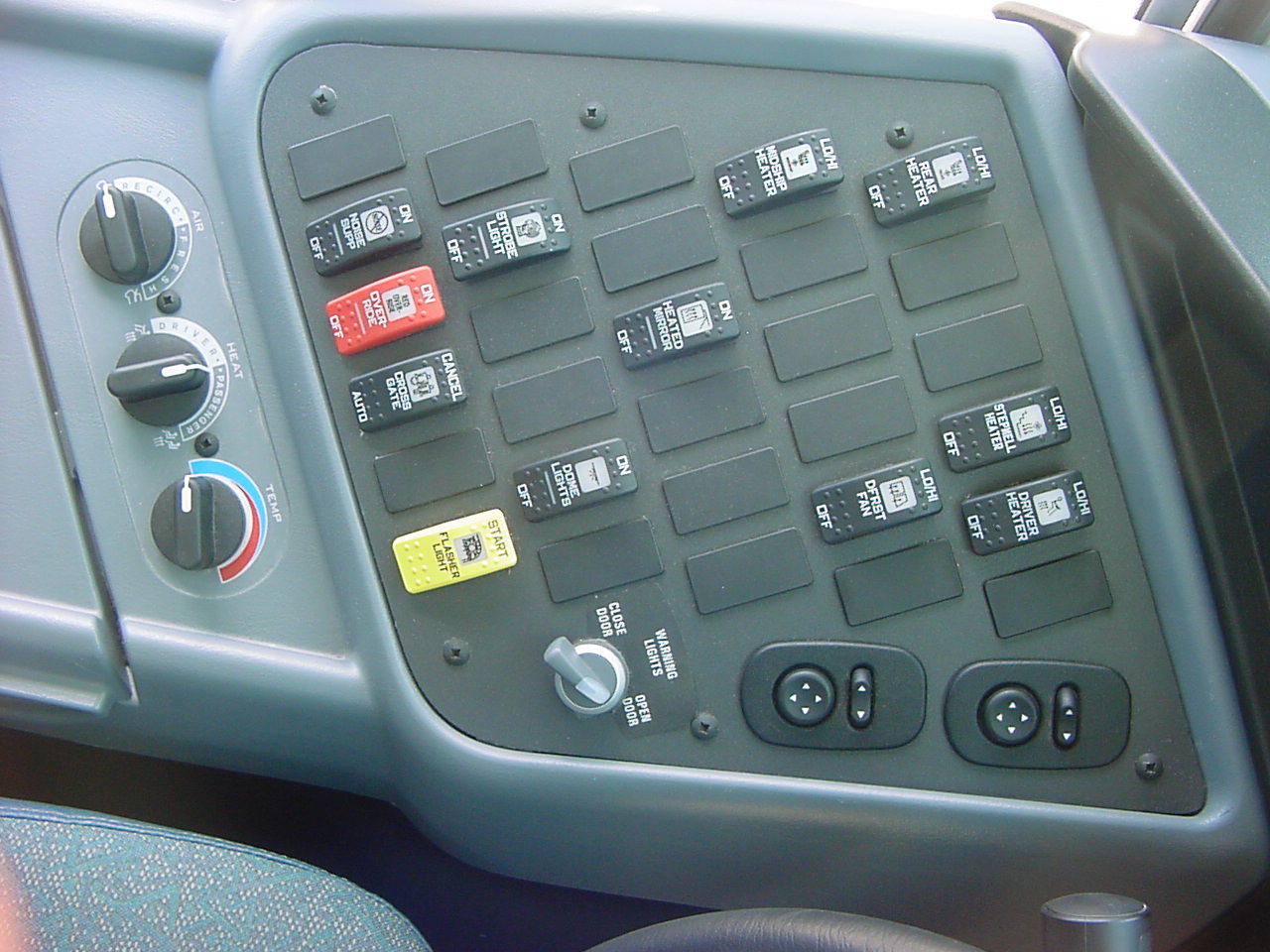 Strobe light - on, off and indicator light does work.
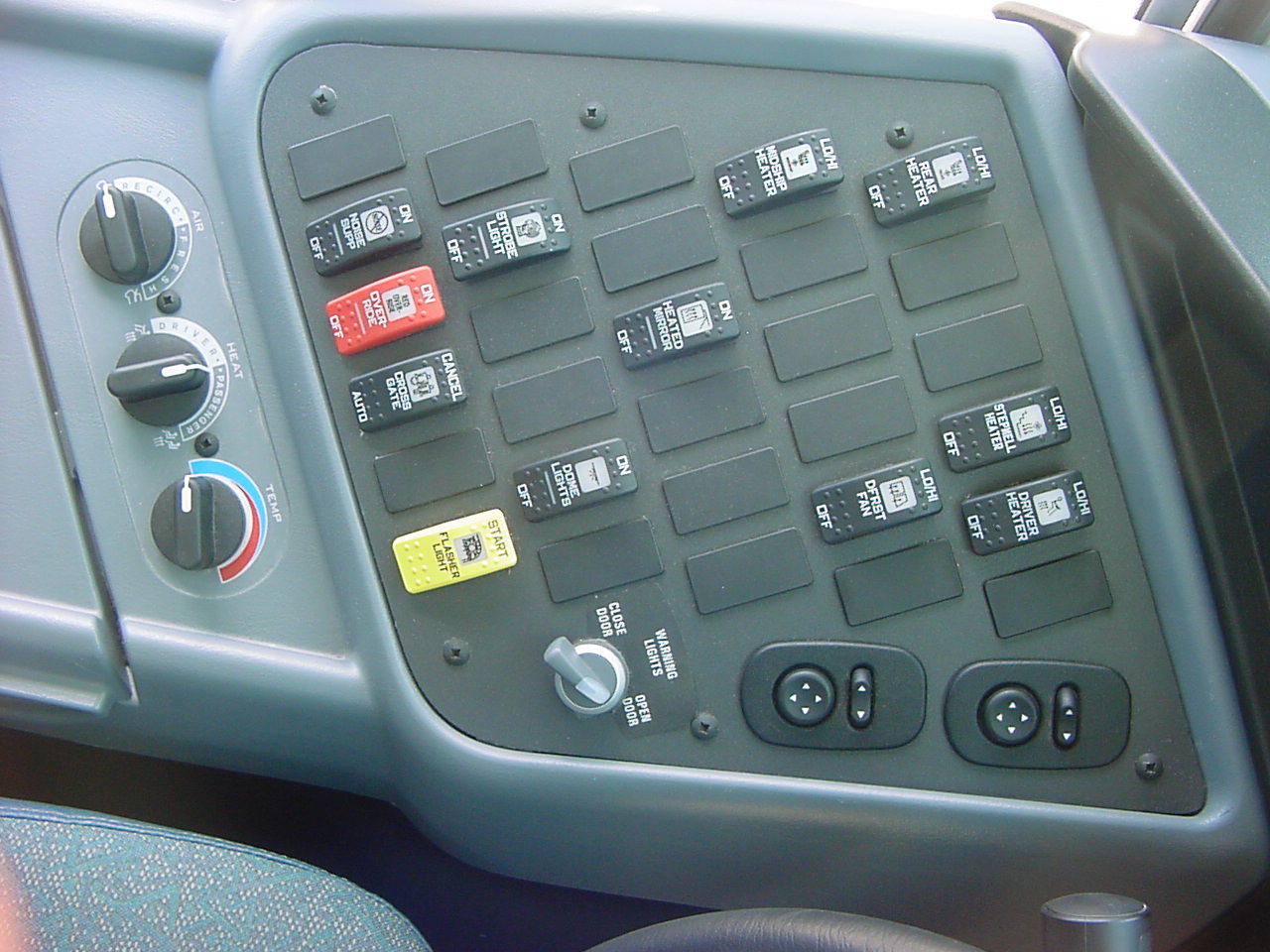 Dome light - on, off , all dome lights are working and indicator light does work
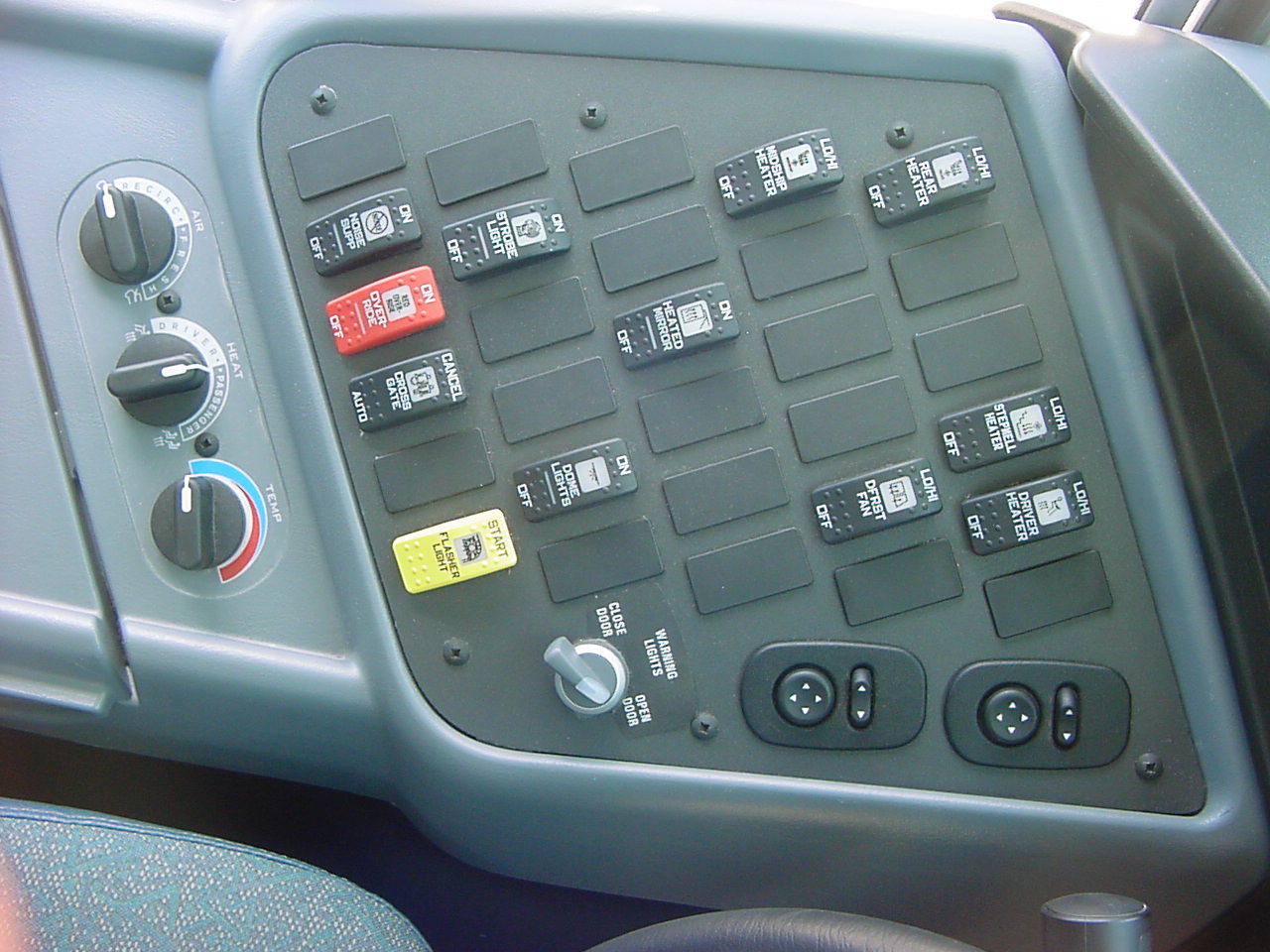 Heated Mirror - on, off and indicator light does work
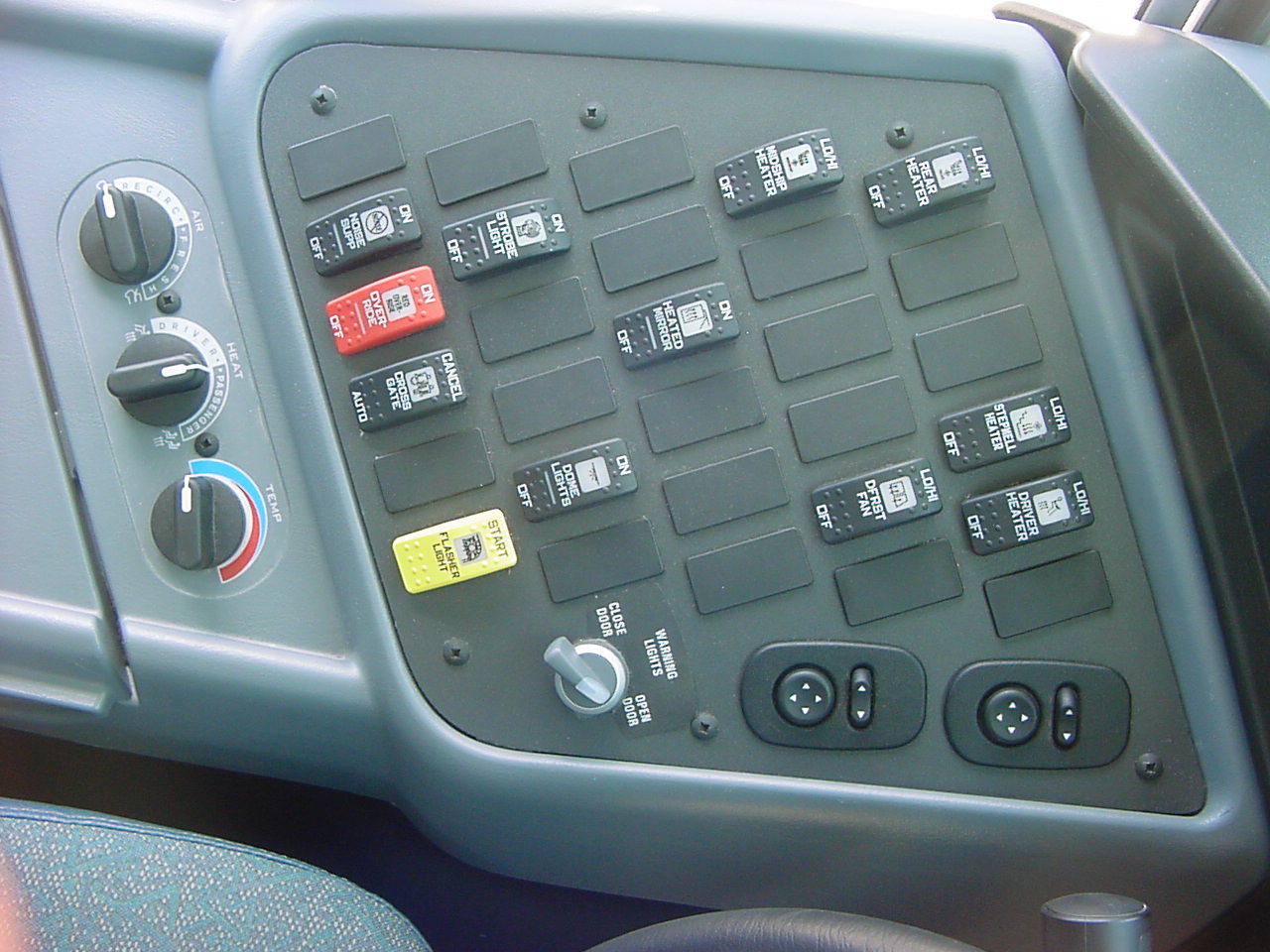 Midship Heater - high, low, off
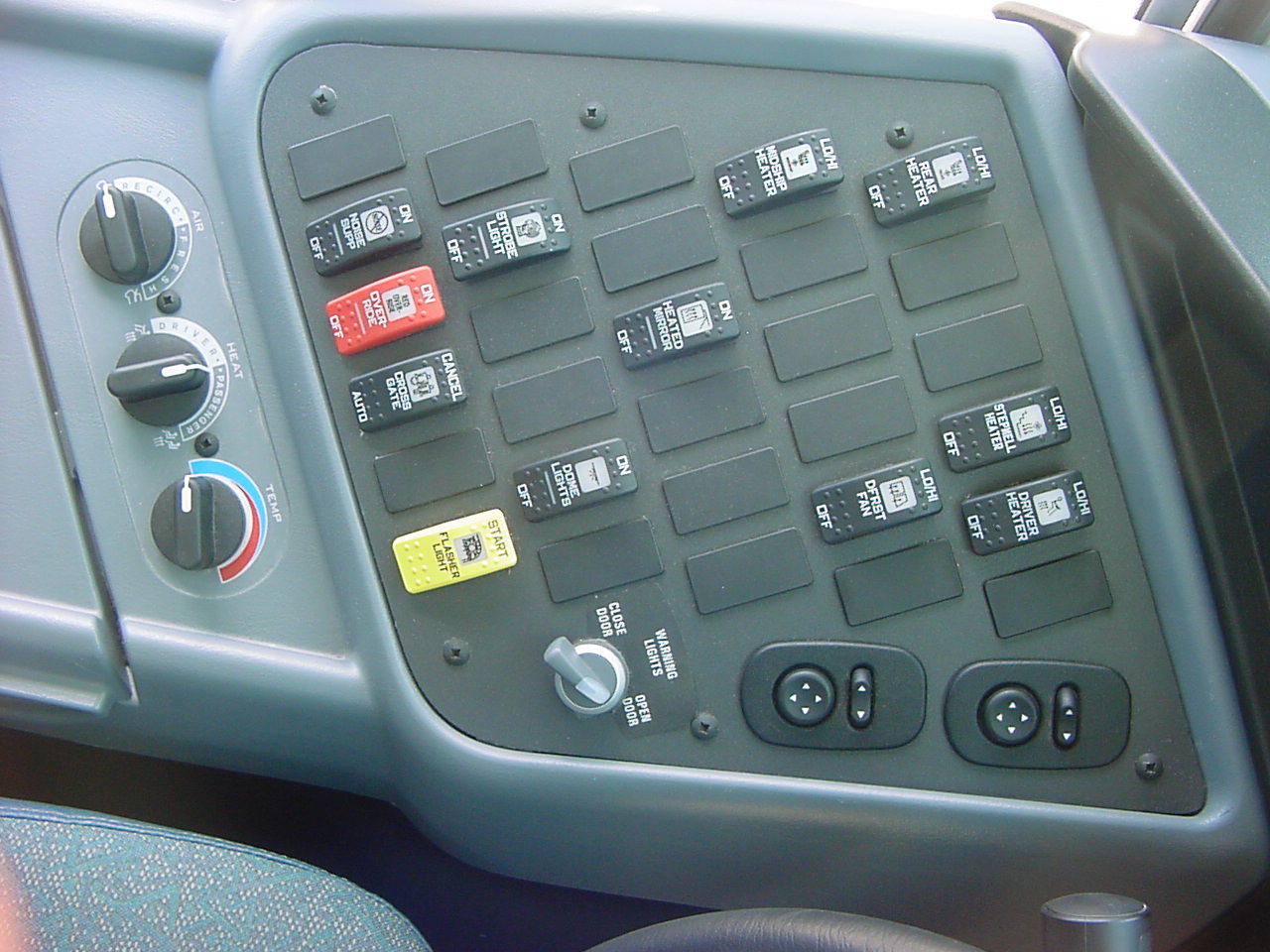 Defrost Fan - high, low, off
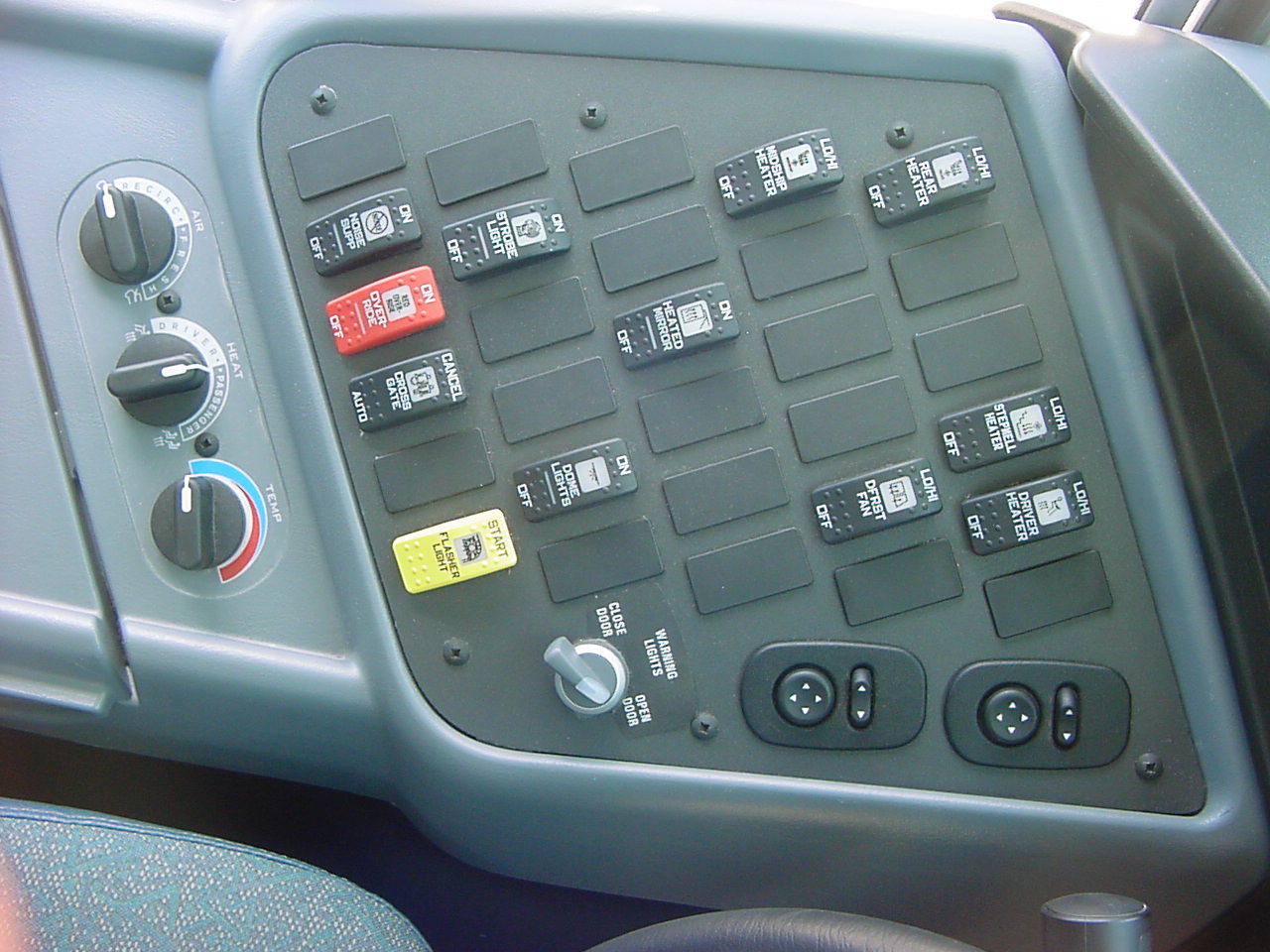 Rear Heater - high, low, off
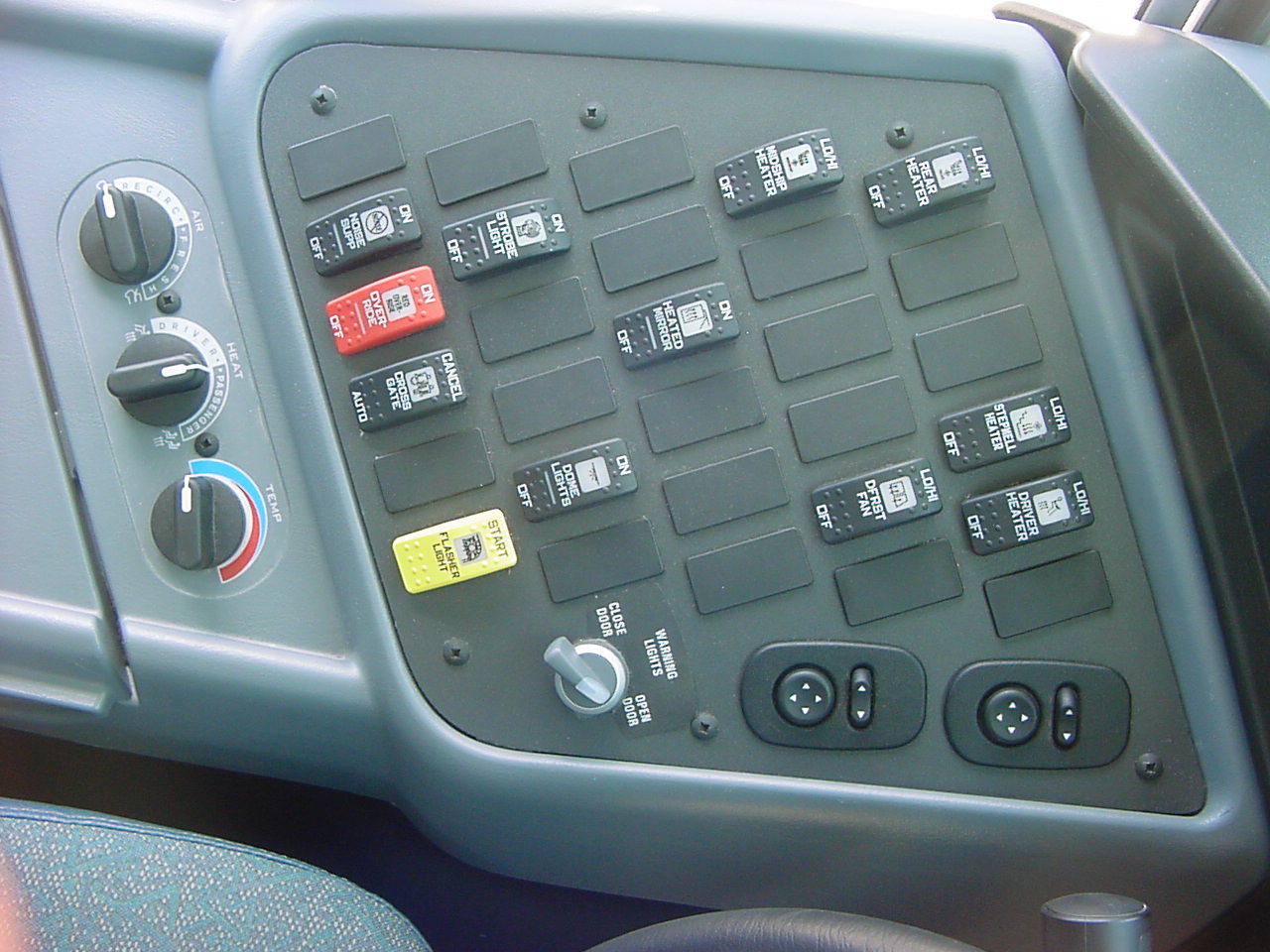 Stepwell Heater - high, low, off
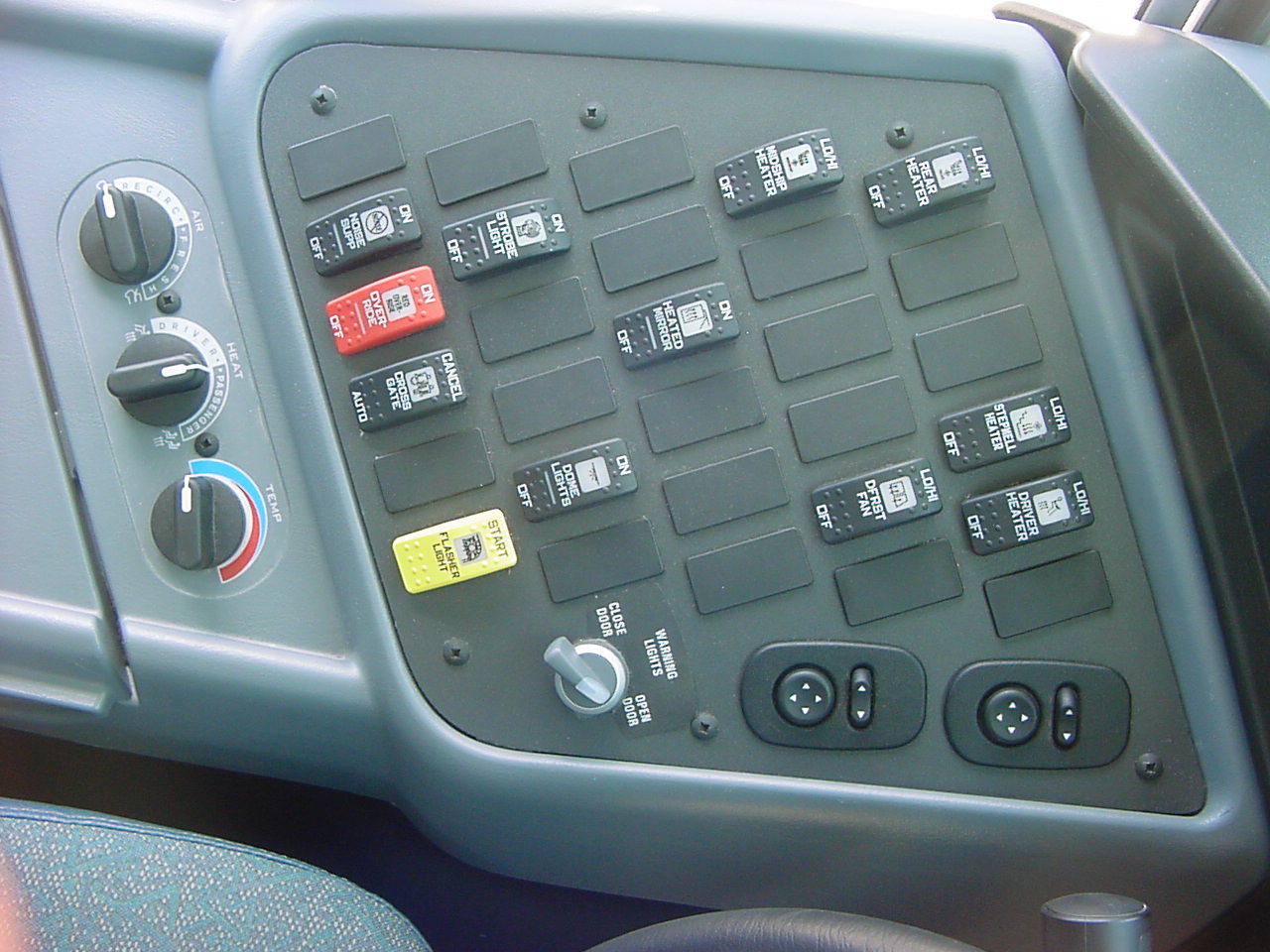 Driver Heater - high, low, off
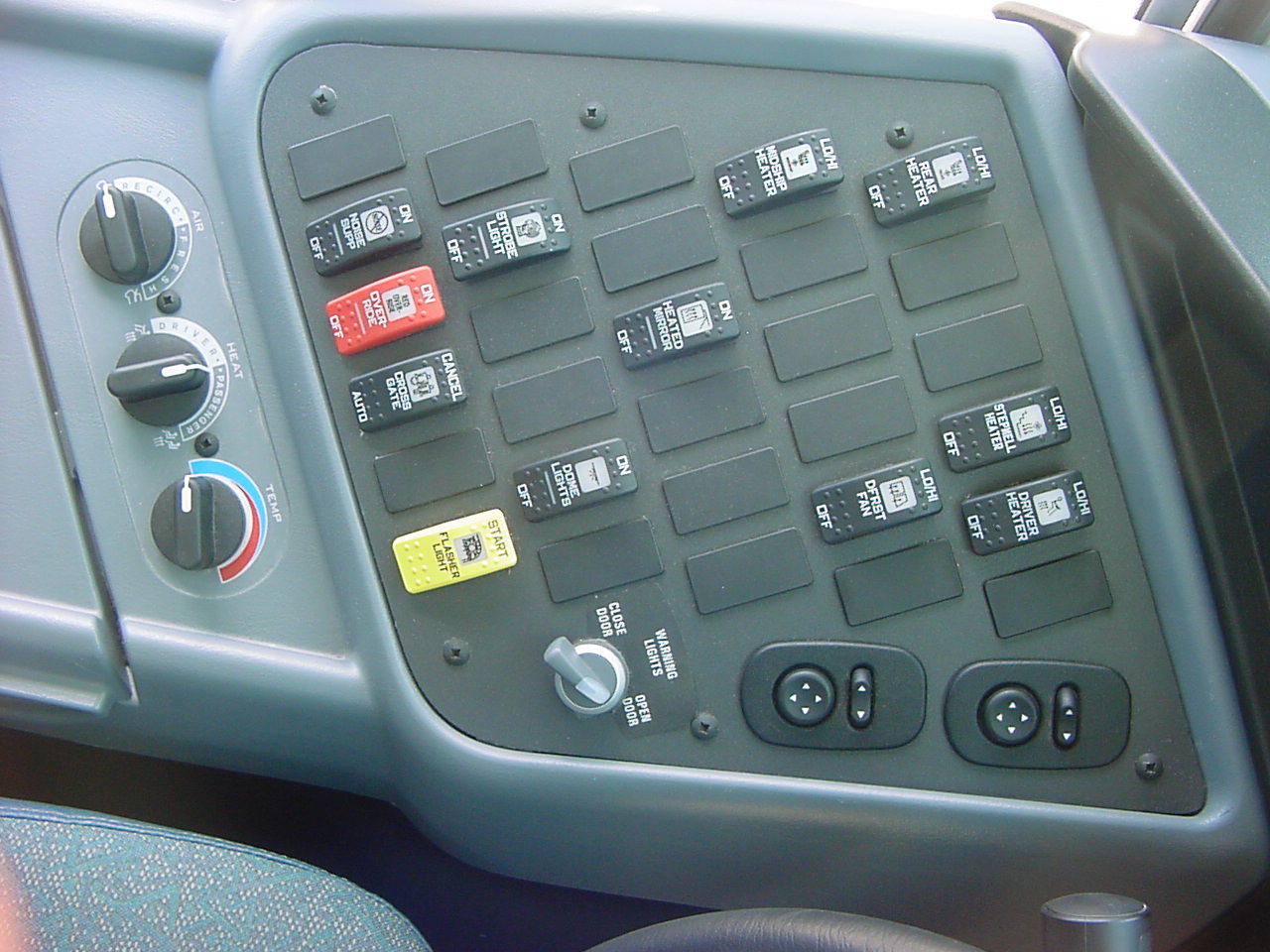 Three way door switch, Close door, warning lights and open door switch.
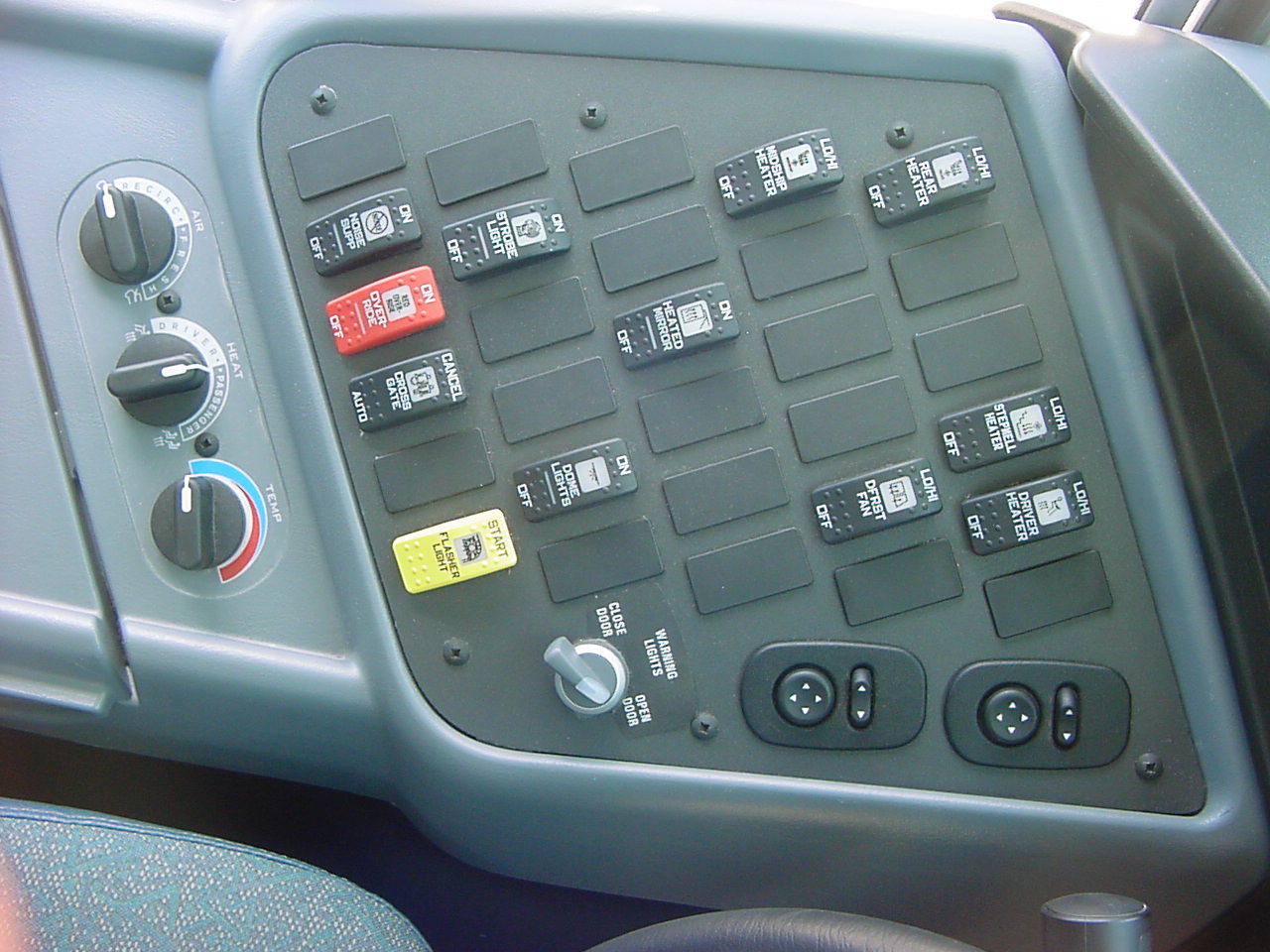 Mirror adjusters.
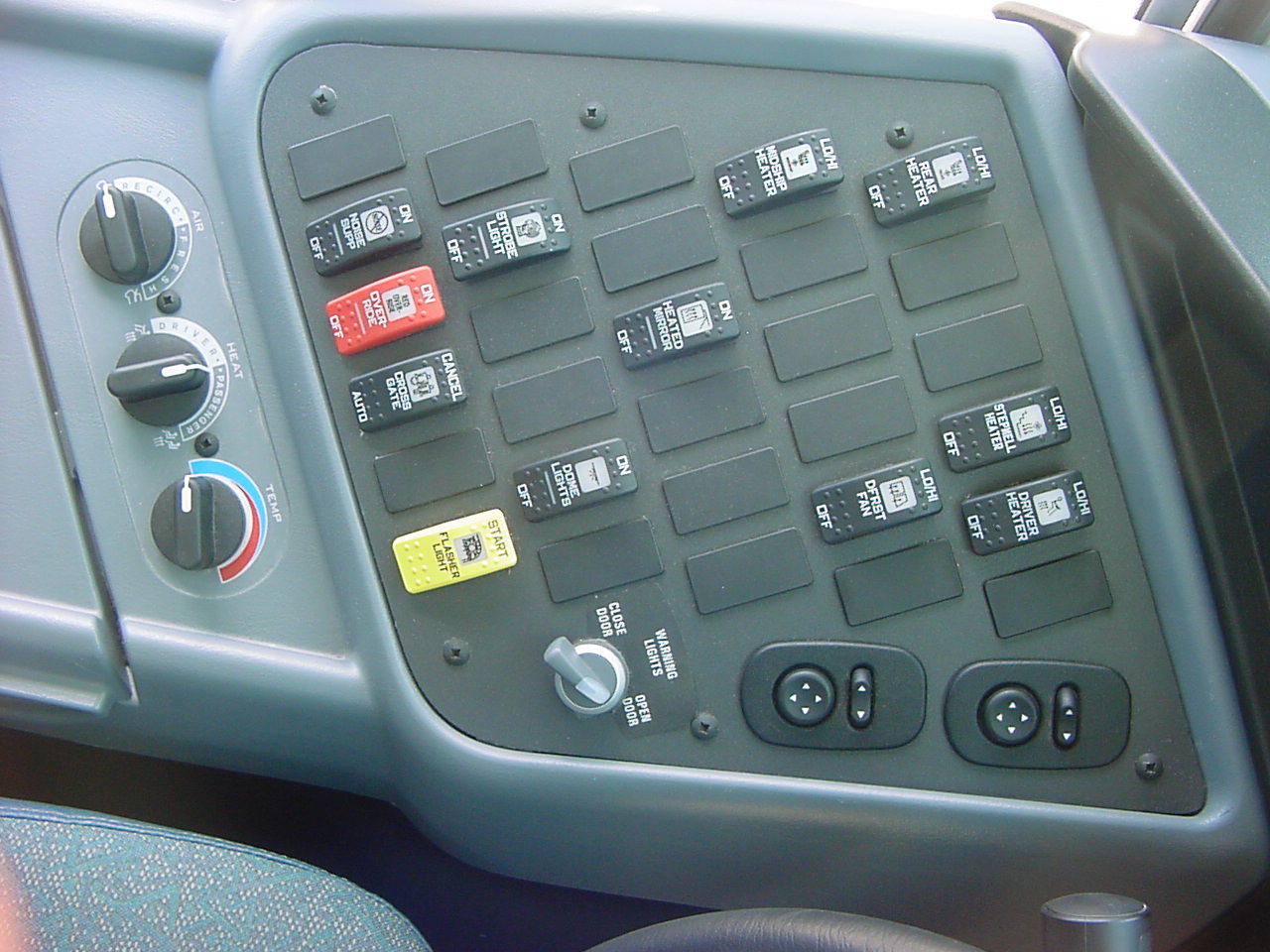 Check heater cutoff (yellow handle by left foot) NO leaks, handle moves freely.
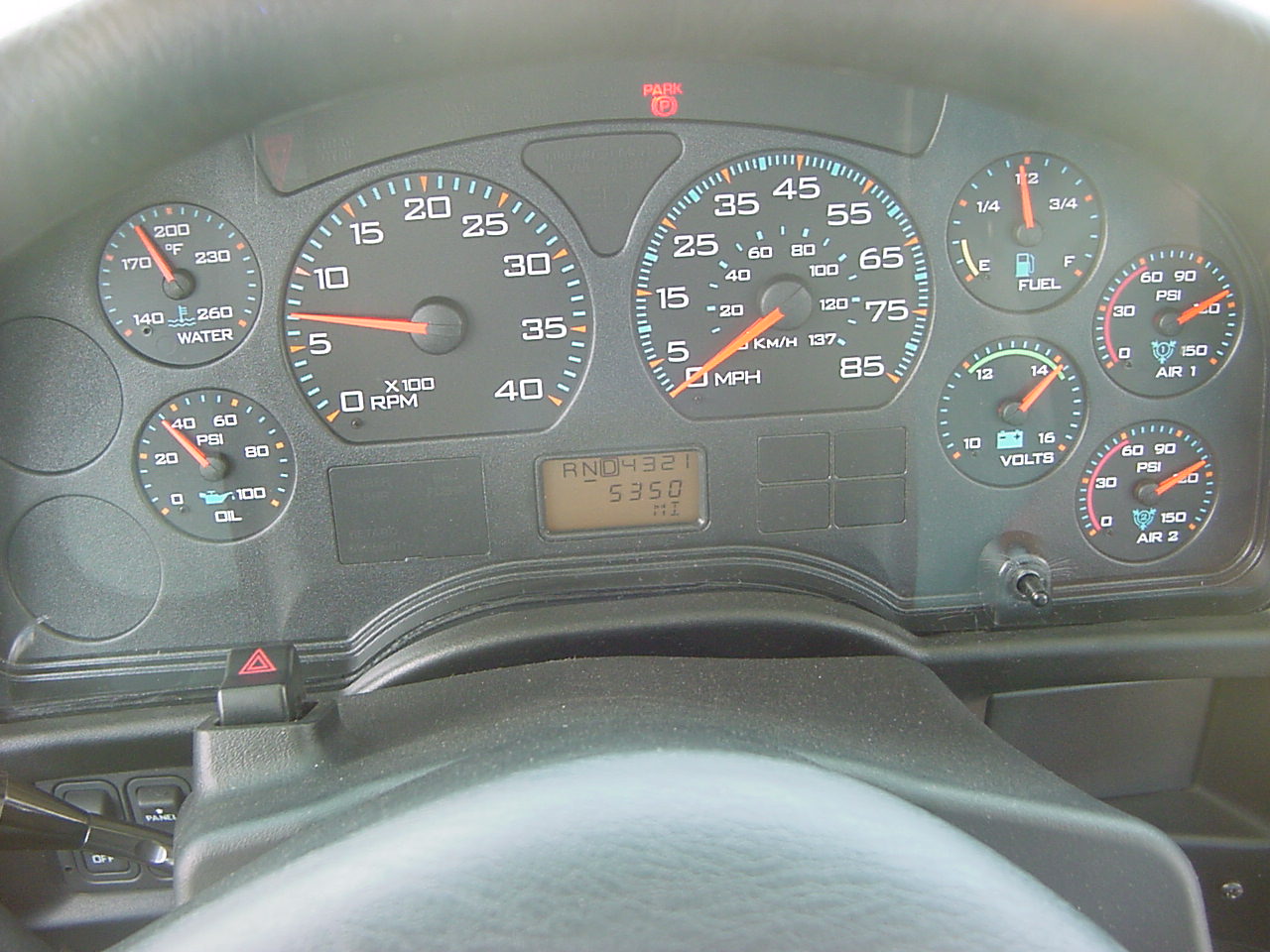 Water Temperature Gauge
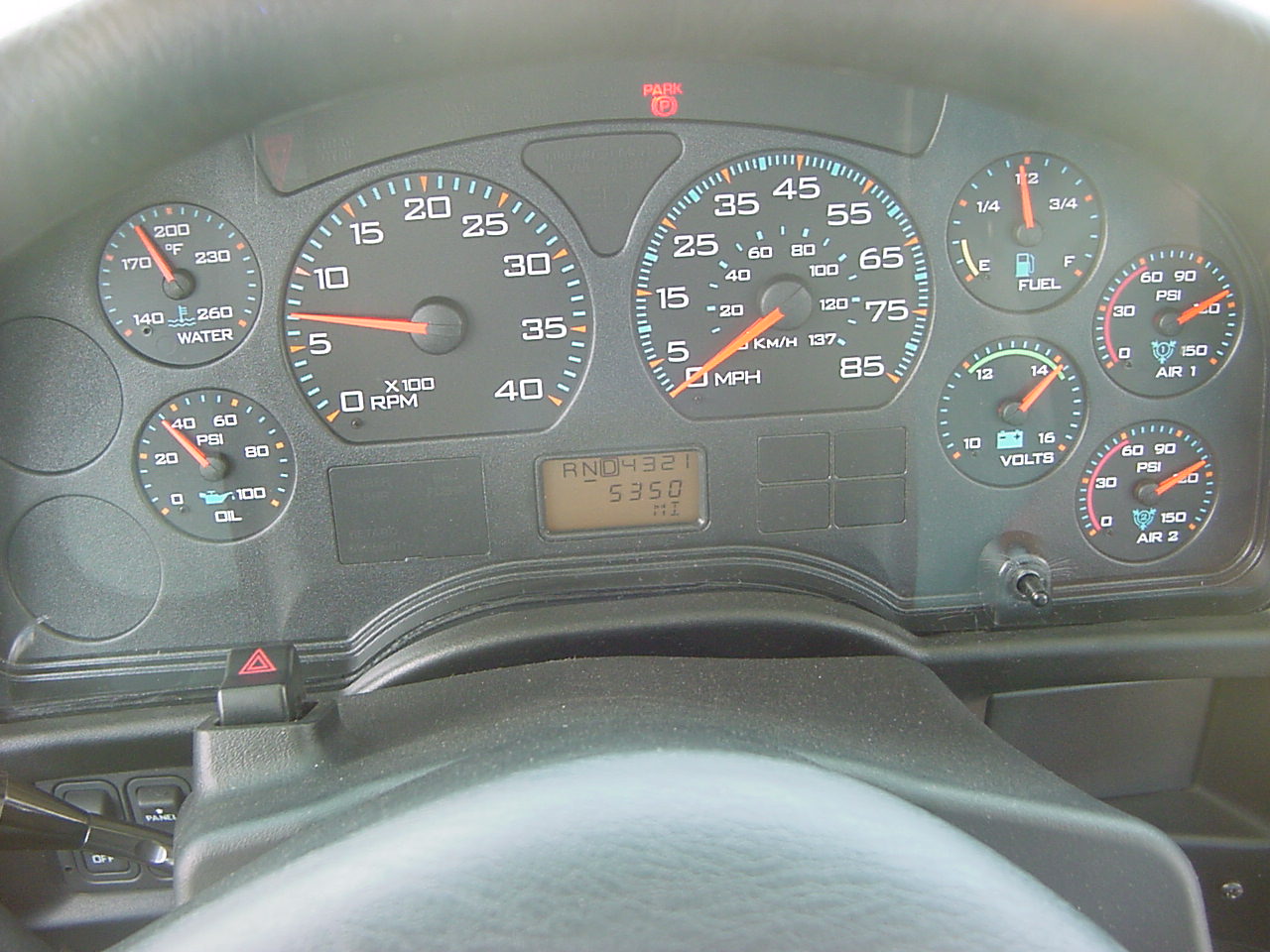 Oil pressure gauge and it does work. (rev engine).
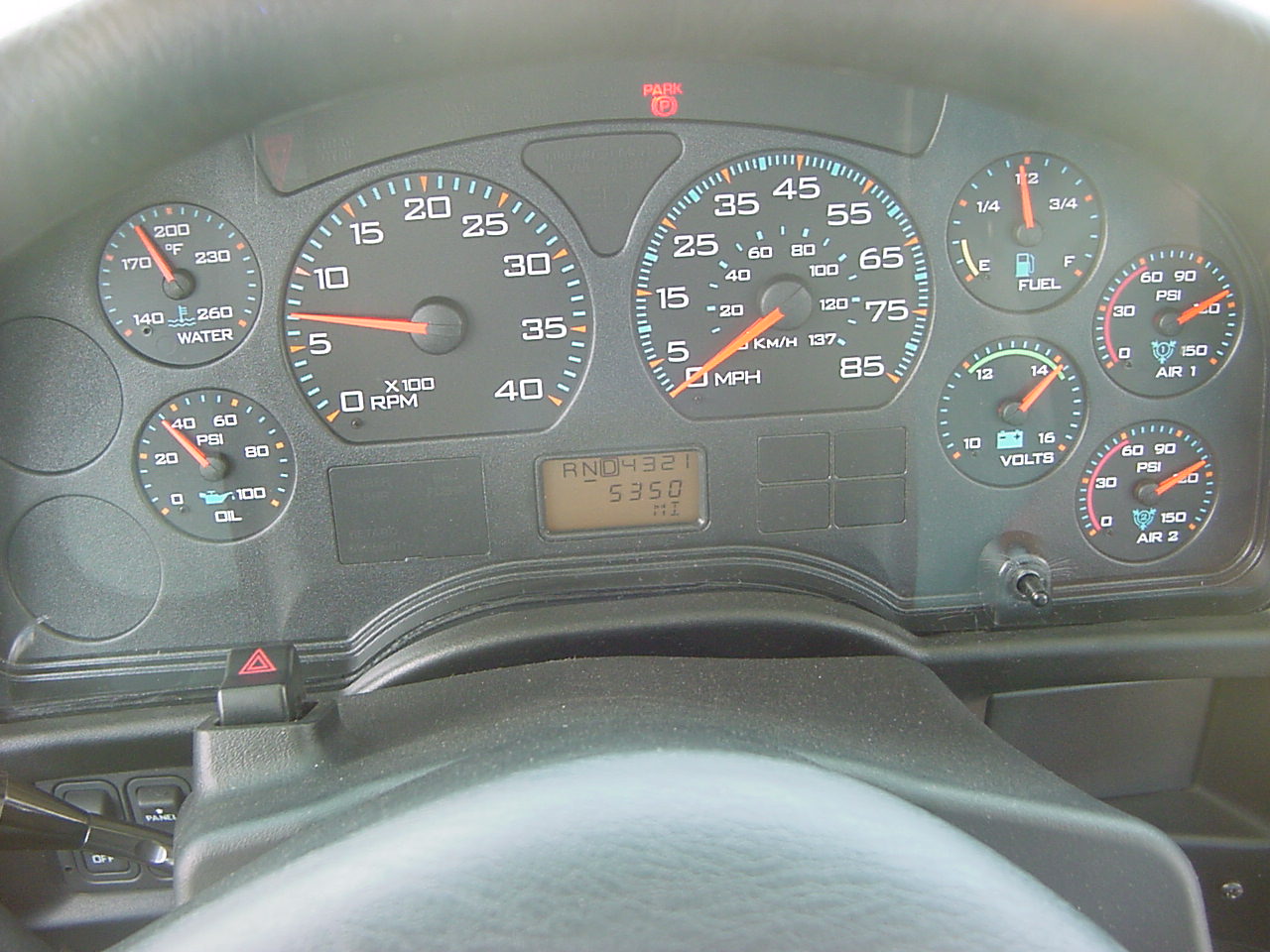 RPM gauge or Tachometer and it works. (rev engine)
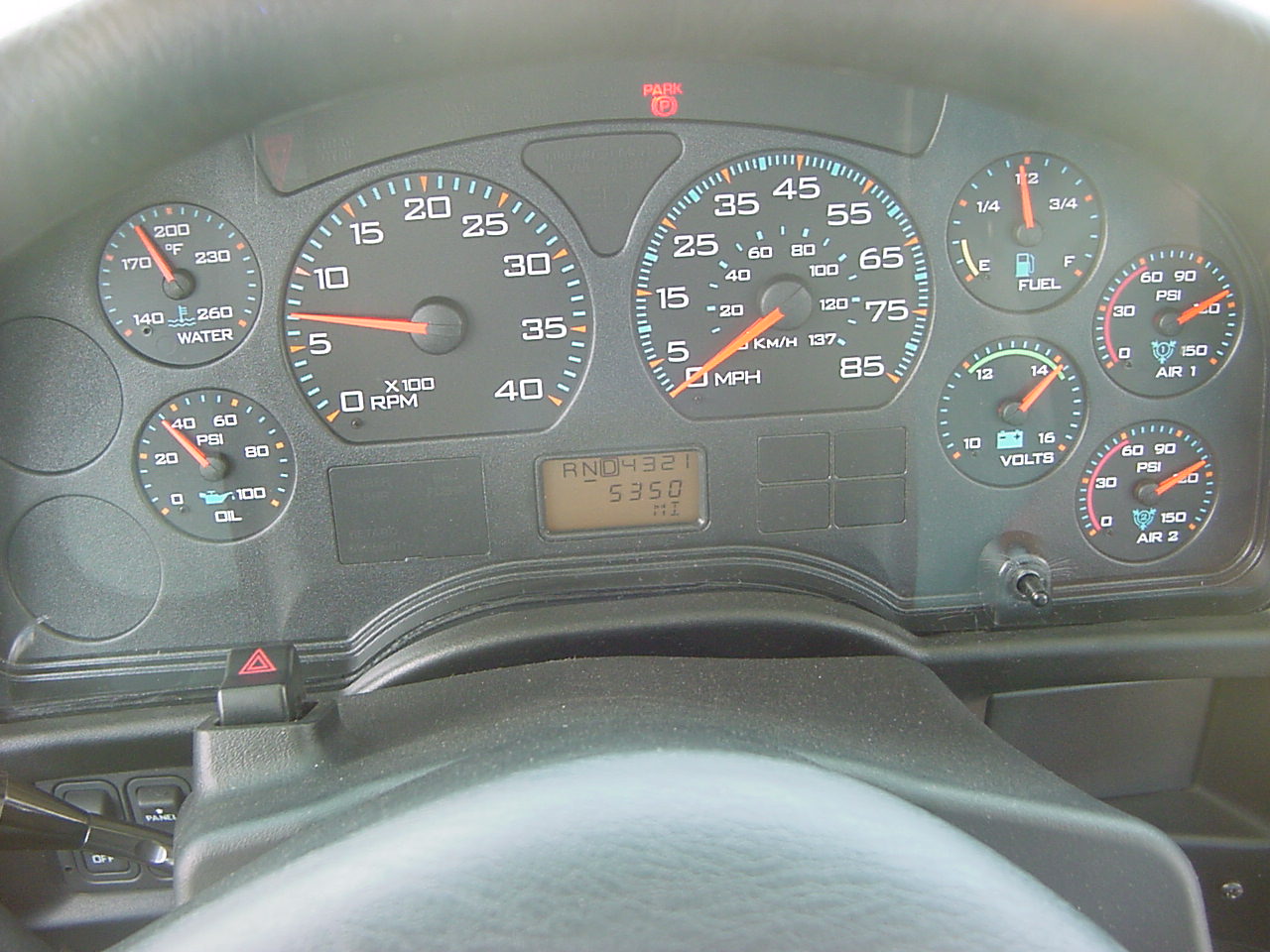 Speed Odometer
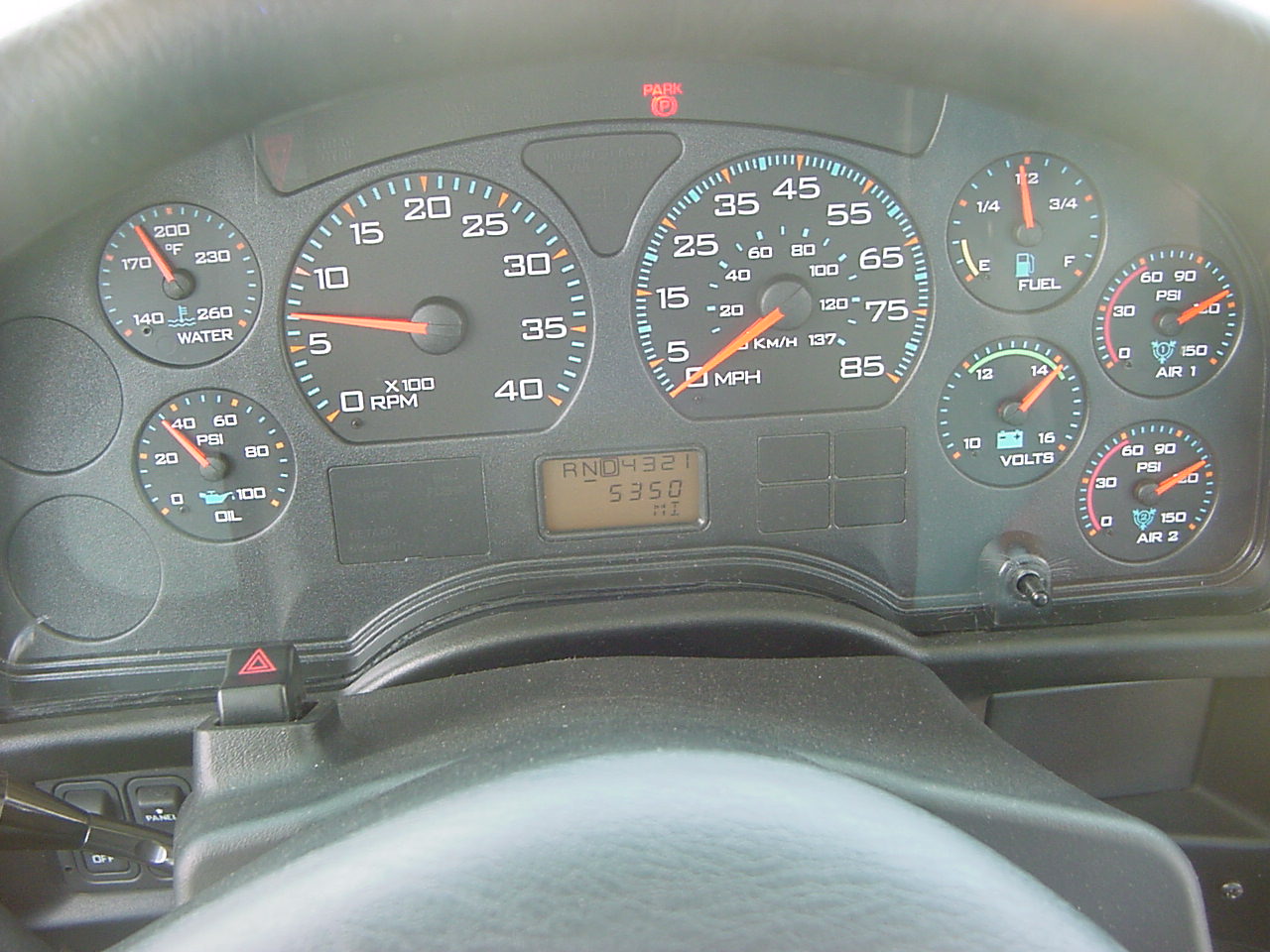 Fuel gauge
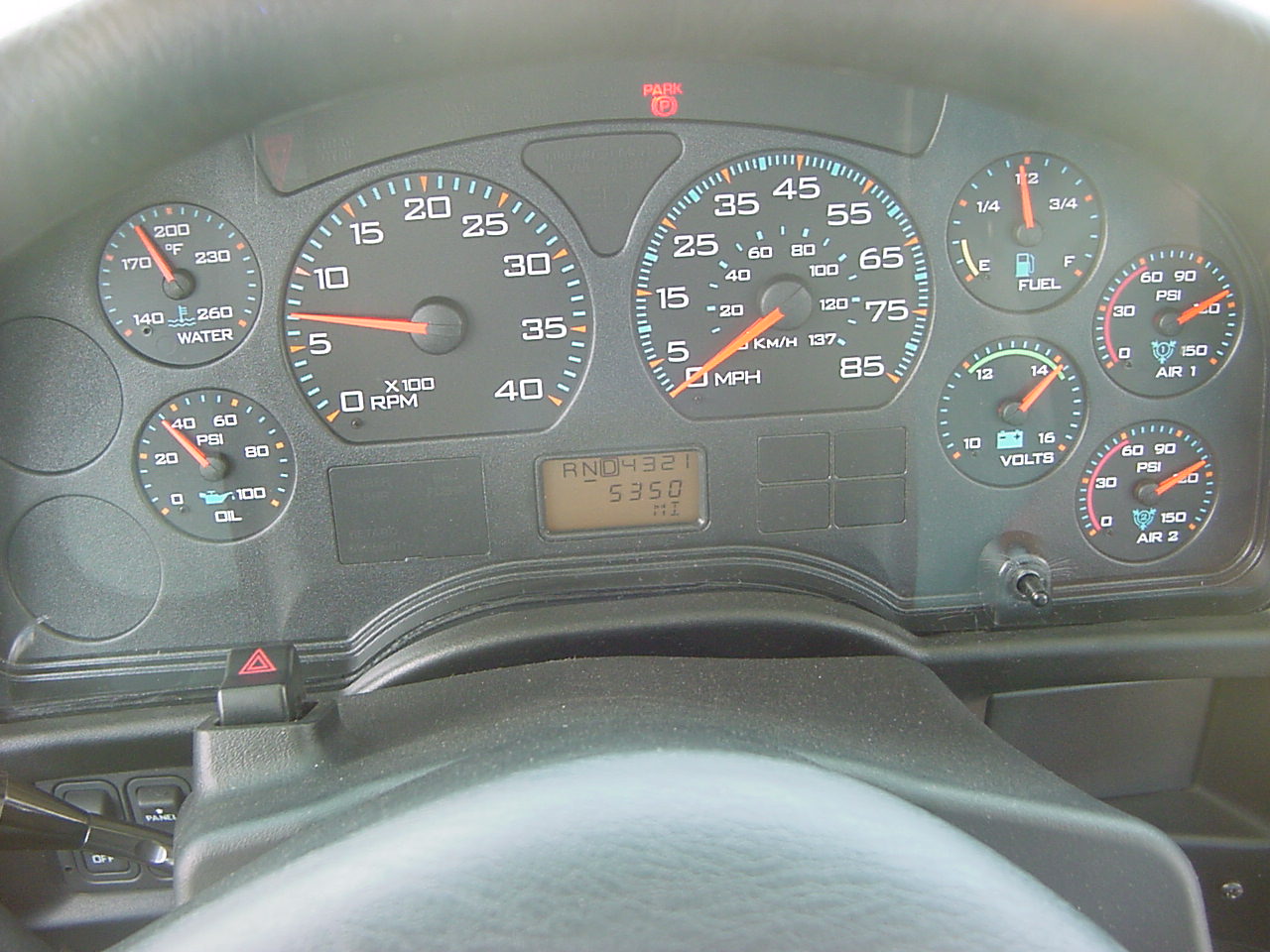 Voltmeter and it is reading between 12 and 14 in the green.
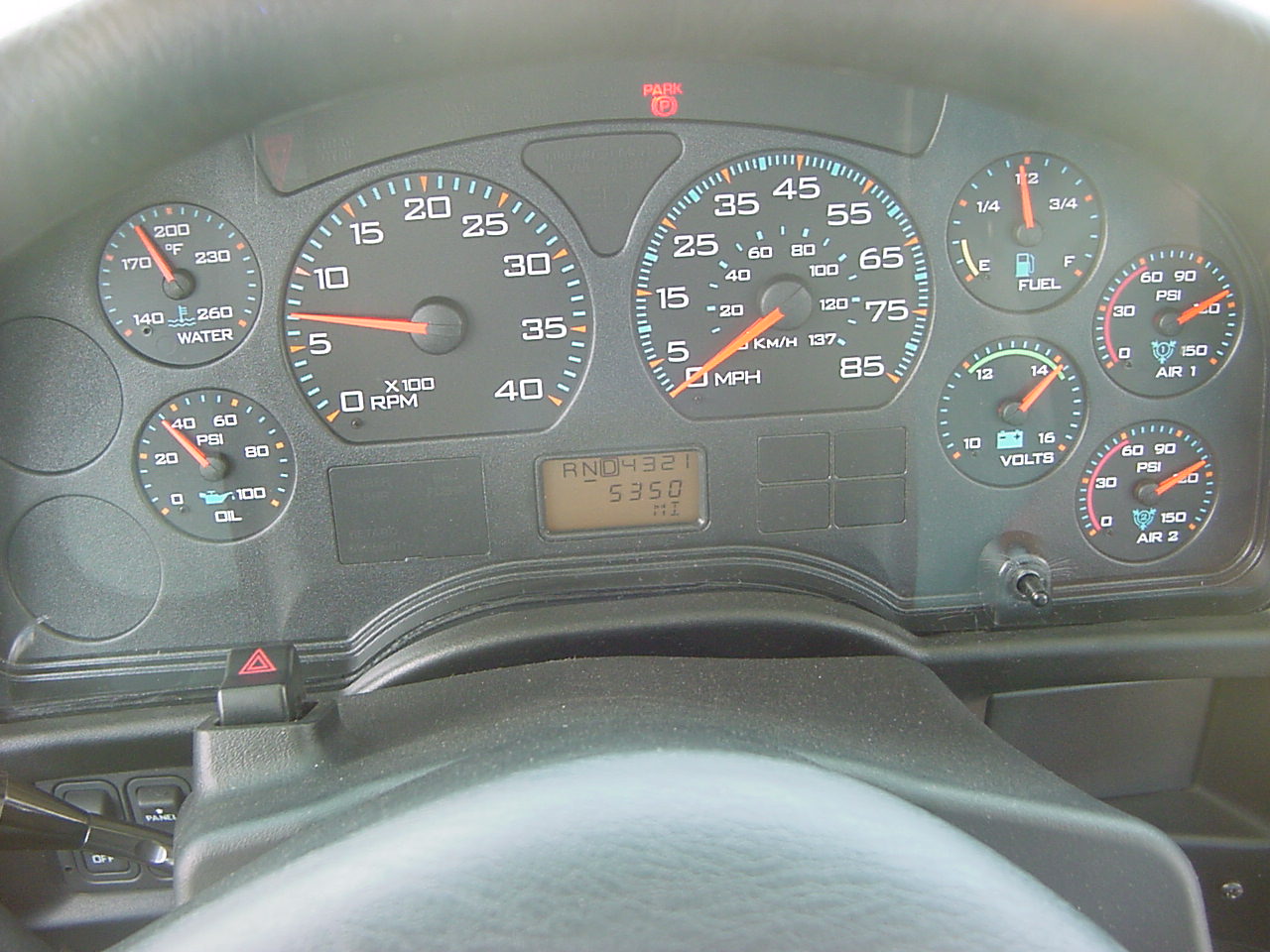 Primary Air gauge
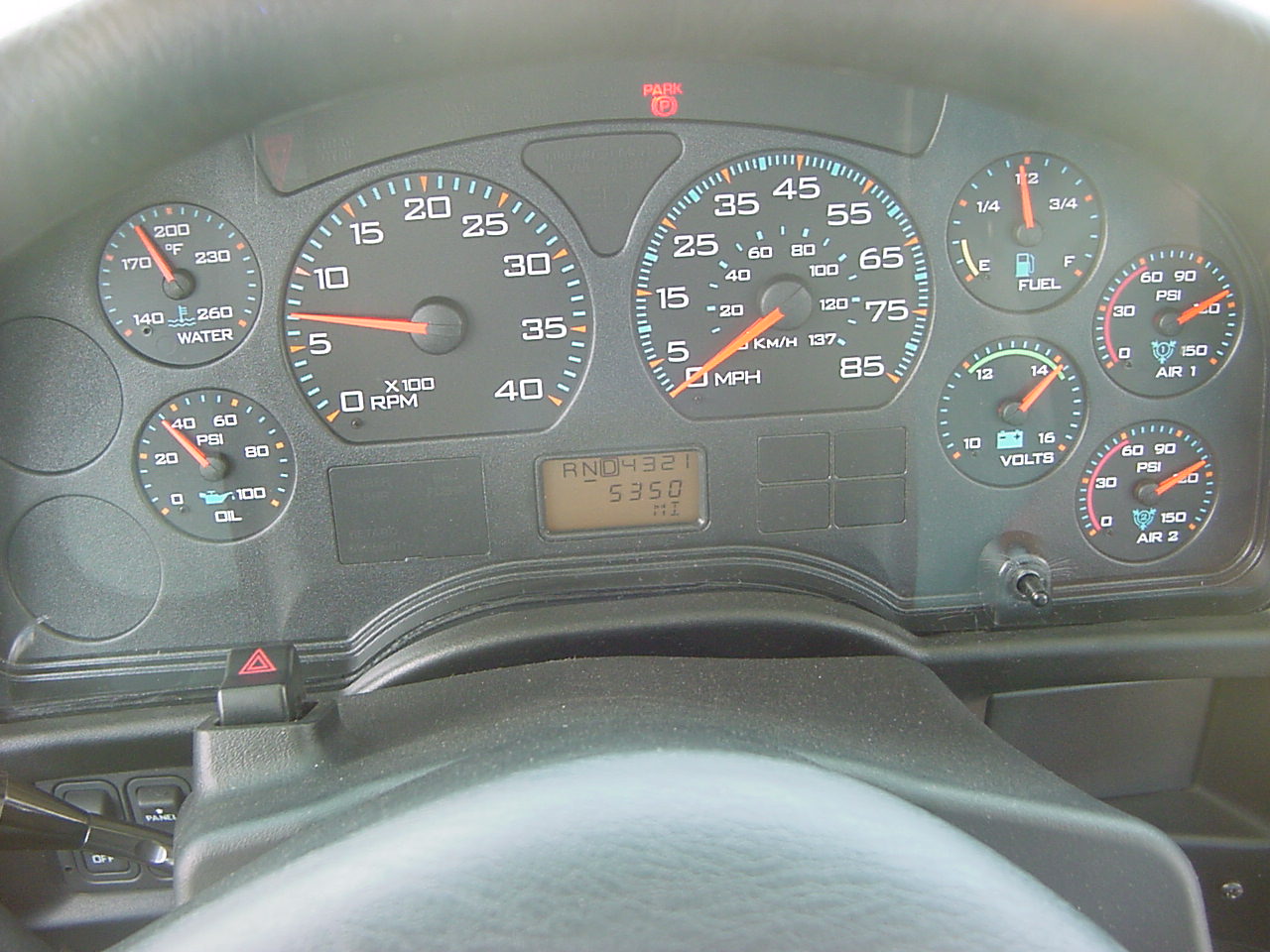 Secondary Air gauge
Indicate
Headlight switch
Park break
Ignition gear panel
Safety Check
Park brake on
Gear in Neutral
Cover service break with foot
Park Break Check
Put in gear
Give fuel
Raise engine RPM to 1500.
Bus should not move
“Park brake is on.”
Stop Motor
Turn key to ACC
Walk to back of bus to deactivate alarm
Ask if the “wheels need to be chocked.”
LAB Check
Turn ignition key on.
Push in parking brake.
Watch air pressure gauges for 1 minute after air level stabilizes.
“With no brakes applied air should not leak off more than 2 PSI per minute.
LAB check continued
Hold service brake pedal down for 1 minute. 
“Should not leak off more than 3 PSI.
Pump service brake.  
“Lights and buzzer should come on at 65 to 60 PSI.
Pump service brake until button pops out.
“Spring brake engages between 10 to 40 PSI.
Building PSI
Check gear selector is in Neutral
Park brake is on 
Cover the service brake pedal with foot.
Start engine
Build air to 120 PSI - Use throttle (1500 RPM)
Be sure to turn throttle off before shutting engine off.
Explain Governor
Under Normal running conditions, when my air pressure drop to 90PSI or below my governor will cut and rebuild my air pressure back up 120-125 PSI.
Inside of Bus Check
Shut engine off
Leave key on
Walk to back of bus
No damage, cuts or tears visible in floor covering or seats.  
Seats are mounted and secure not broken.
Back Emergency Exit
“door opens and closes freely, Properly labeled.”  
“Rubber gasket is in good condition and the warning buzzer works.”
Checking the back of seats
No cuts, tears or damage visible on backs of seats.  
Seats are mounted and secure and not broken.
Stop at Emergency roof hatch.
Emergency Hatch/Windows
Emergency hatch opens and closes freely, alarm sounds, seal is in good condition and it is properly labeled.  Strobe light is working.
Emergency windows open and close freely, alarm sounds, seal is in good condition and they are properly labeled.
Check side door
Door opens and closes freely, rubber seal is in good condition, alarm sounds and it is properly labeled.
Emergency Hatch/Windows
Emergency hatch opens and closes freely, alarm sounds, seal is in good condition and it is properly labeled.  Strobe light is working.
Emergency windows open and close freely, alarm sounds, seal is in good condition and they are properly labeled.
Return to drivers Seat.
Sit downs buckle up. Safety tug Park Brake and start your bus.
Mr. Webber
Will you step outside and assist me with my lights?
While at Front
Right
Bright
Left 
Dim
Hazard
Warning
Petal to the floor
Open the door
While he is in the rear
Right
Left 
Hazard
Warning
Petal to the floor
Open the door
Reverse - then back to neutral
When Mr. Webber returns
“All my indicators and stepwell light were working.  Were my outside lights working?”
MADE BY: DANA E. CLARK, HEAD DRIVER TRAINER
MADISON CO. SCHOOLS